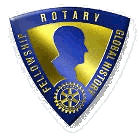 ROTARY GLOBAL 
HISTORY FELLOWSHIP
PRESENTS
The Saga of Don Jim
A slide show prepared by Jorge Arman,
 a member of the Rotary Club of Ventura
The Saga of Don Jim
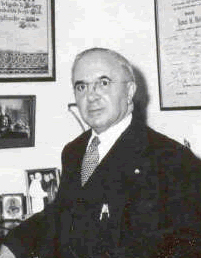 This is the story of James Henry Roth,
 better known in Latin America as
Don Jim.
He was born in Ventura, California, on
August 22, 1887, and died in his hometown
 on  August 30, 1968.
He served as Rotary International
Special Commissioner from
1925 until 1942.
See what he did during that time!
The Saga of Don Jim
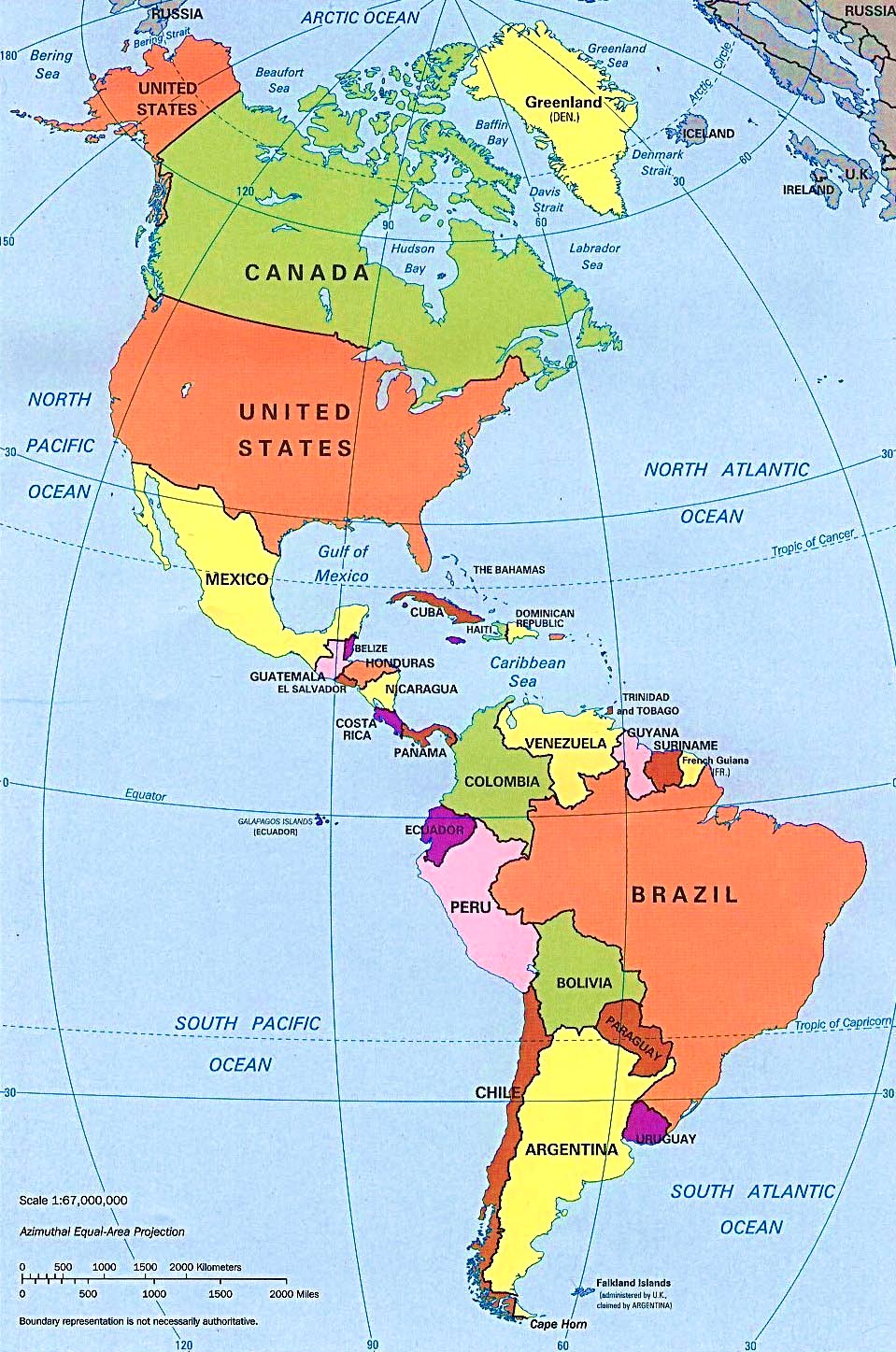 VENTURA, HIS HOMETOWN
The Saga of Don Jim
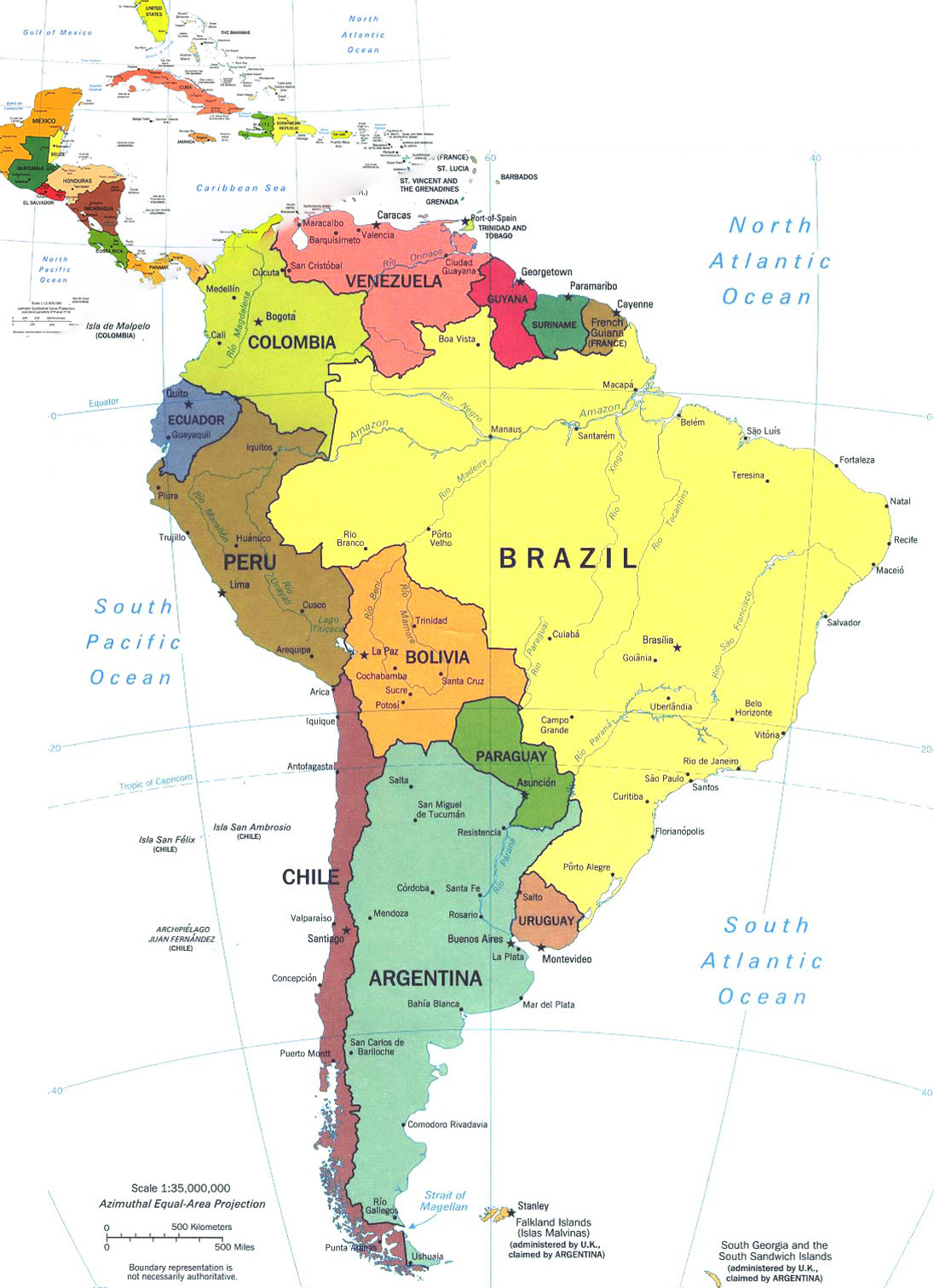 1922  June  1
Charter Member
Rotary Club of Lima
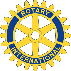 This Club was organized
1920 July 18
The Saga of Don Jim
1926  January  23
Charter
Rotary Club of Lisboa
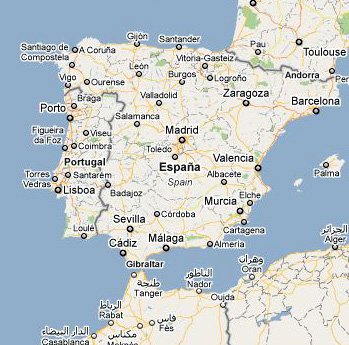 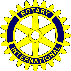 The Saga of Don Jim
1926  February  20
Charter
Rotary Club of Stockholm
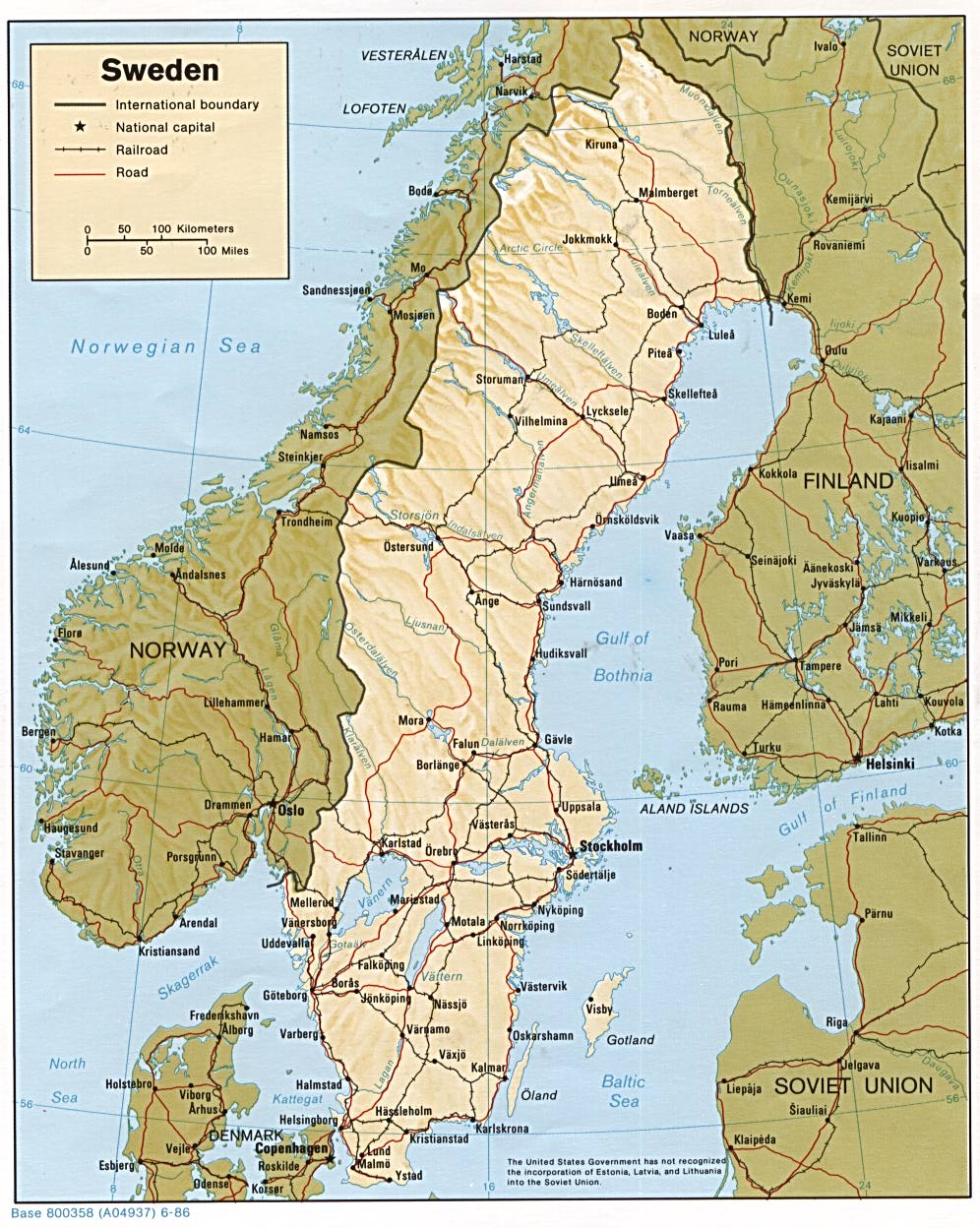 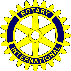 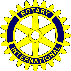 The Saga of Don Jim
1926  May  14
Charter
Rotary Club of Zaragoza
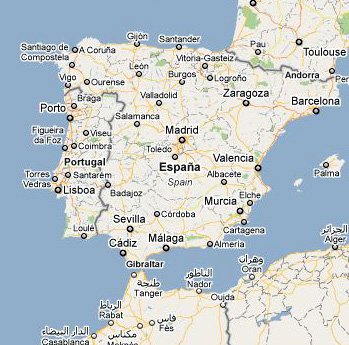 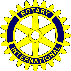 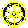 The Saga of Don Jim
1926  July  1
Charter
Rotary Clubs of Santander, San Sebastian and Bilbao
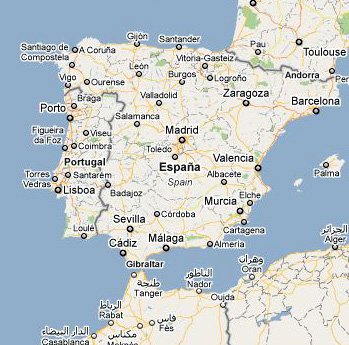 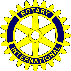 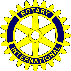 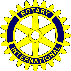 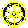 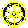 The Saga of Don Jim
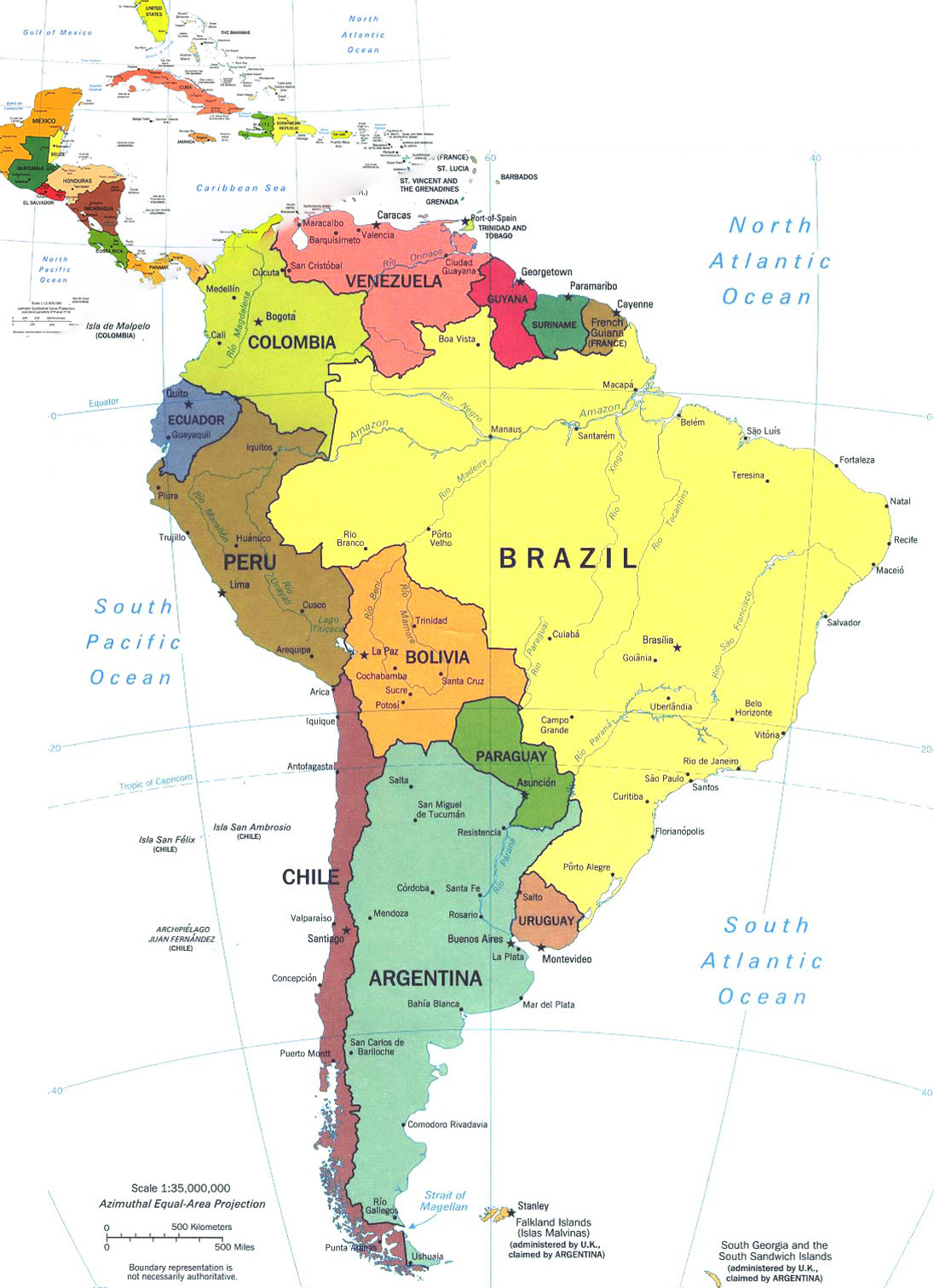 1926  October  4
Charter
Rotary Club of Caracas
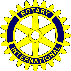 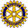 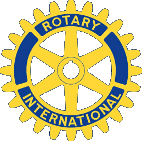 The Saga of Don Jim
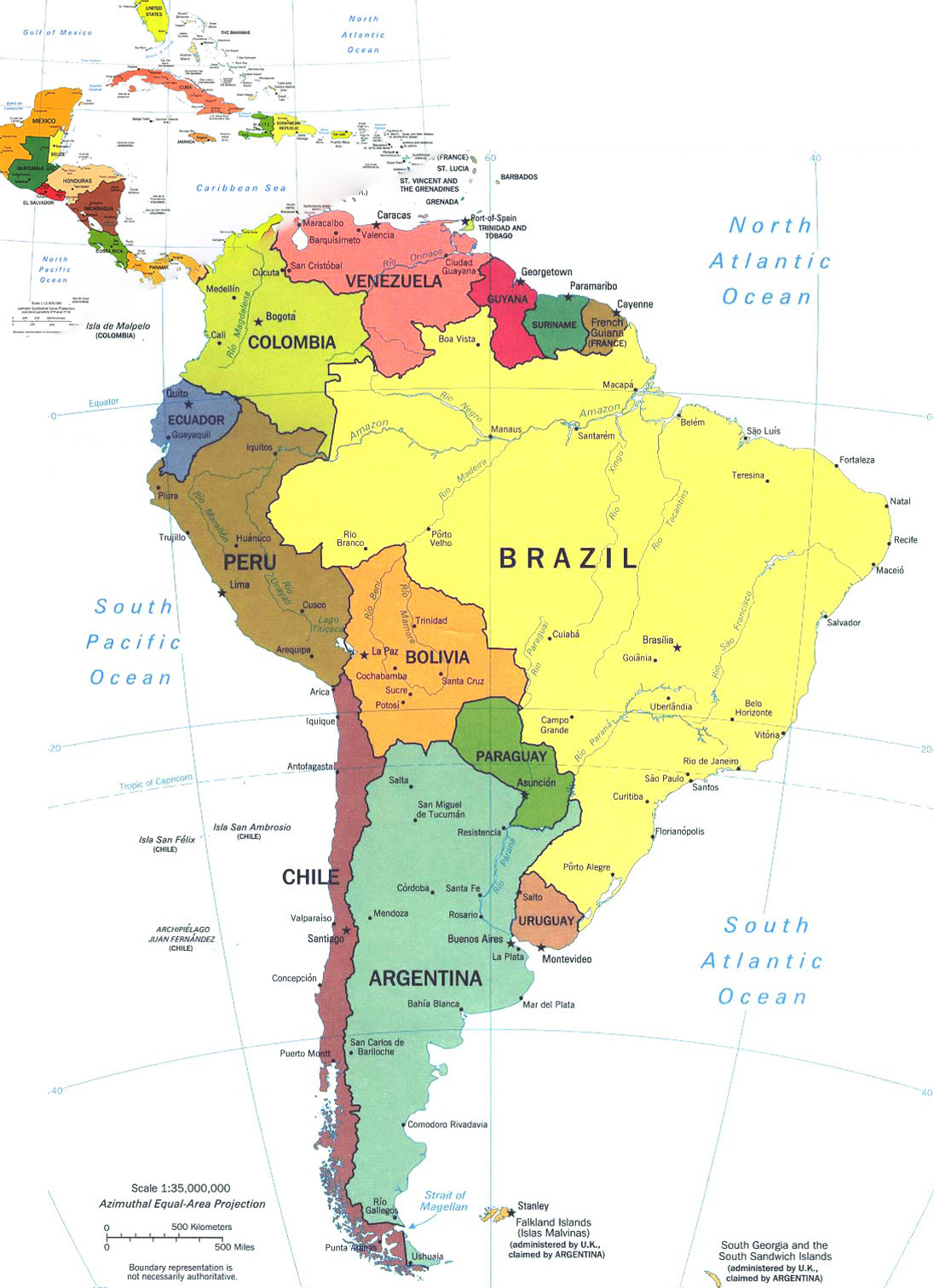 1926  October  20
Charter
Rotary Club of  La Guaira
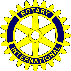 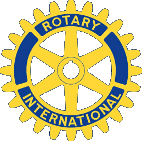 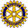 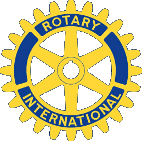 The Saga of Don Jim
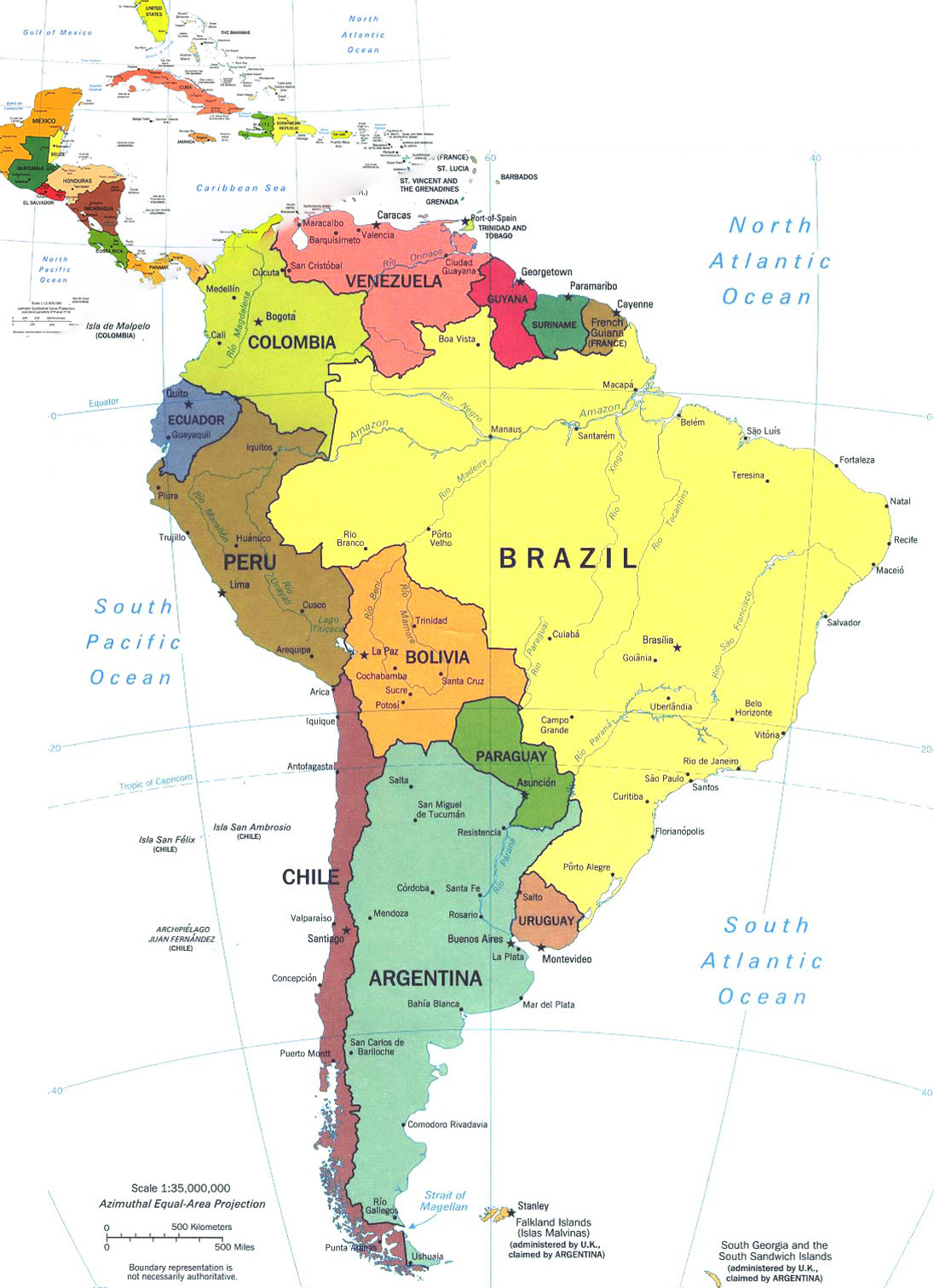 1927  January  13
Charter
Rotary Club of Bogota
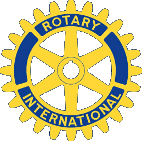 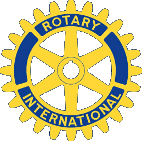 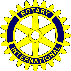 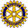 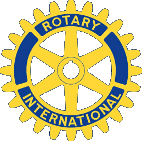 The Saga of Don Jim
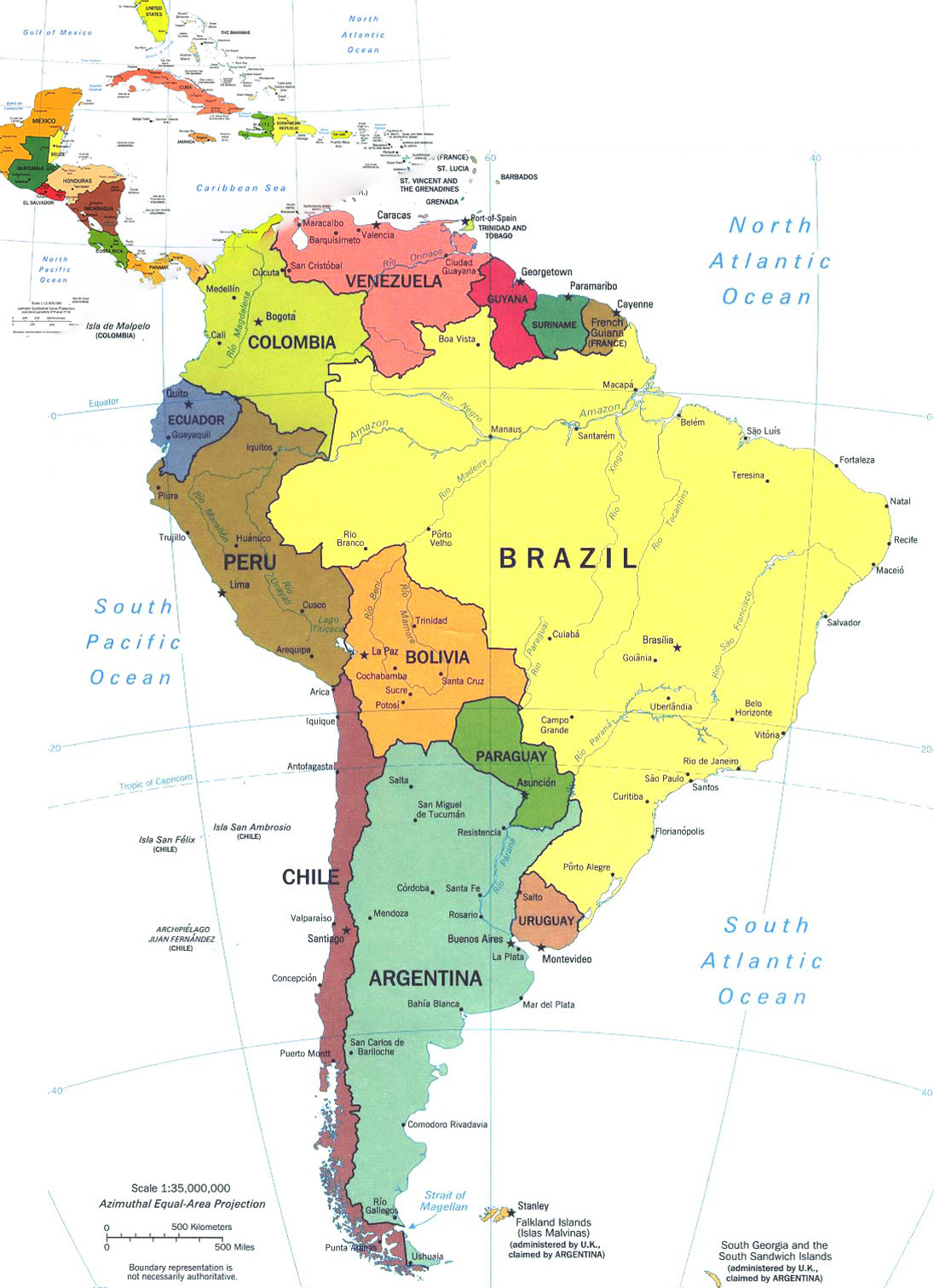 1927  February  14
Charter
Rotary Club of Barranquilla
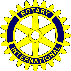 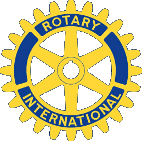 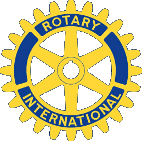 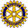 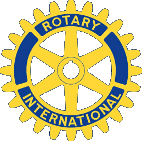 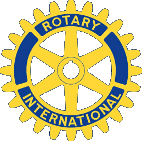 The Saga of Don Jim
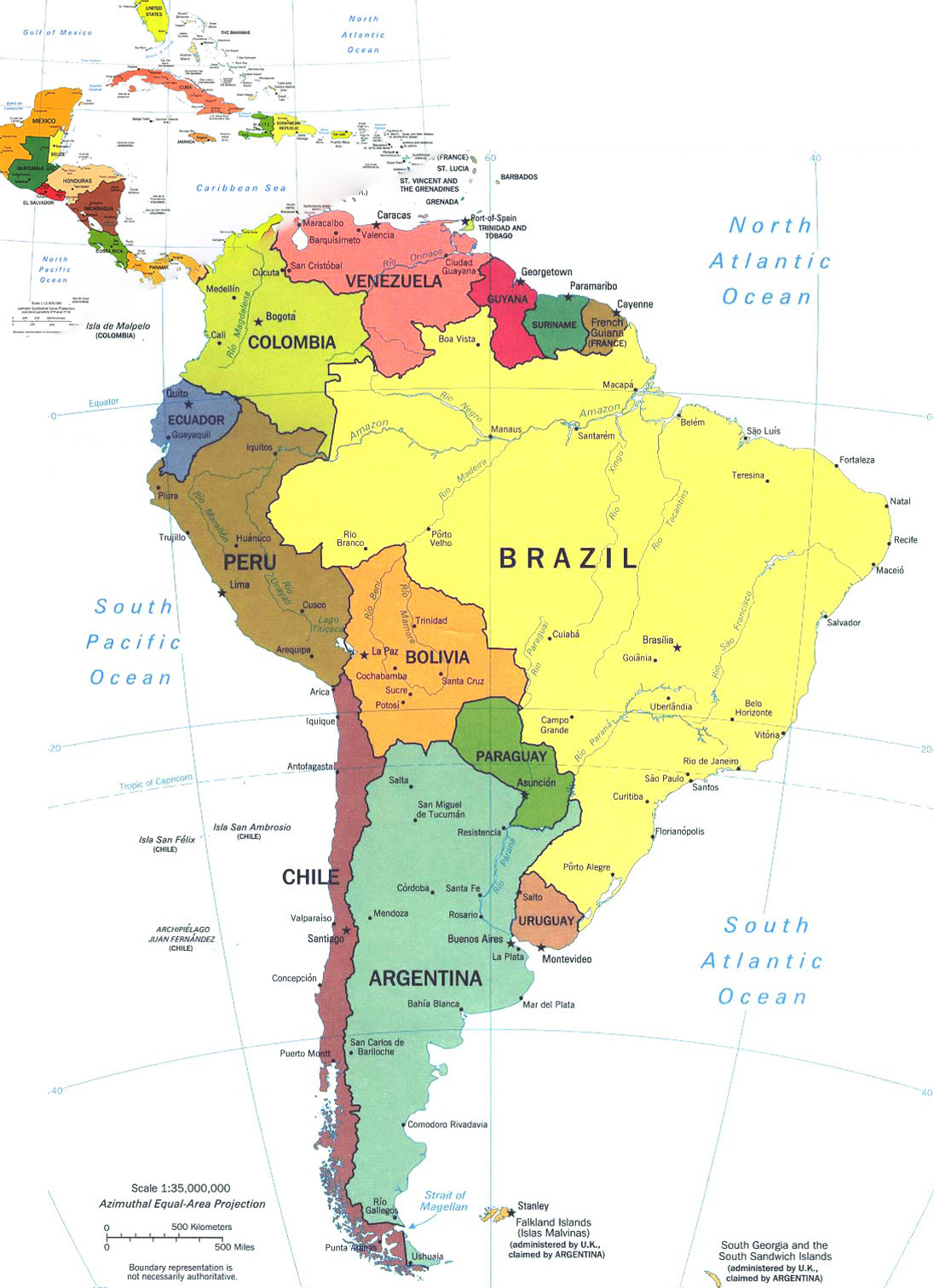 1927  March 8
Charter
Rotary Club of San Jose
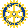 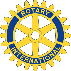 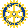 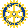 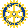 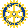 The Saga of Don Jim
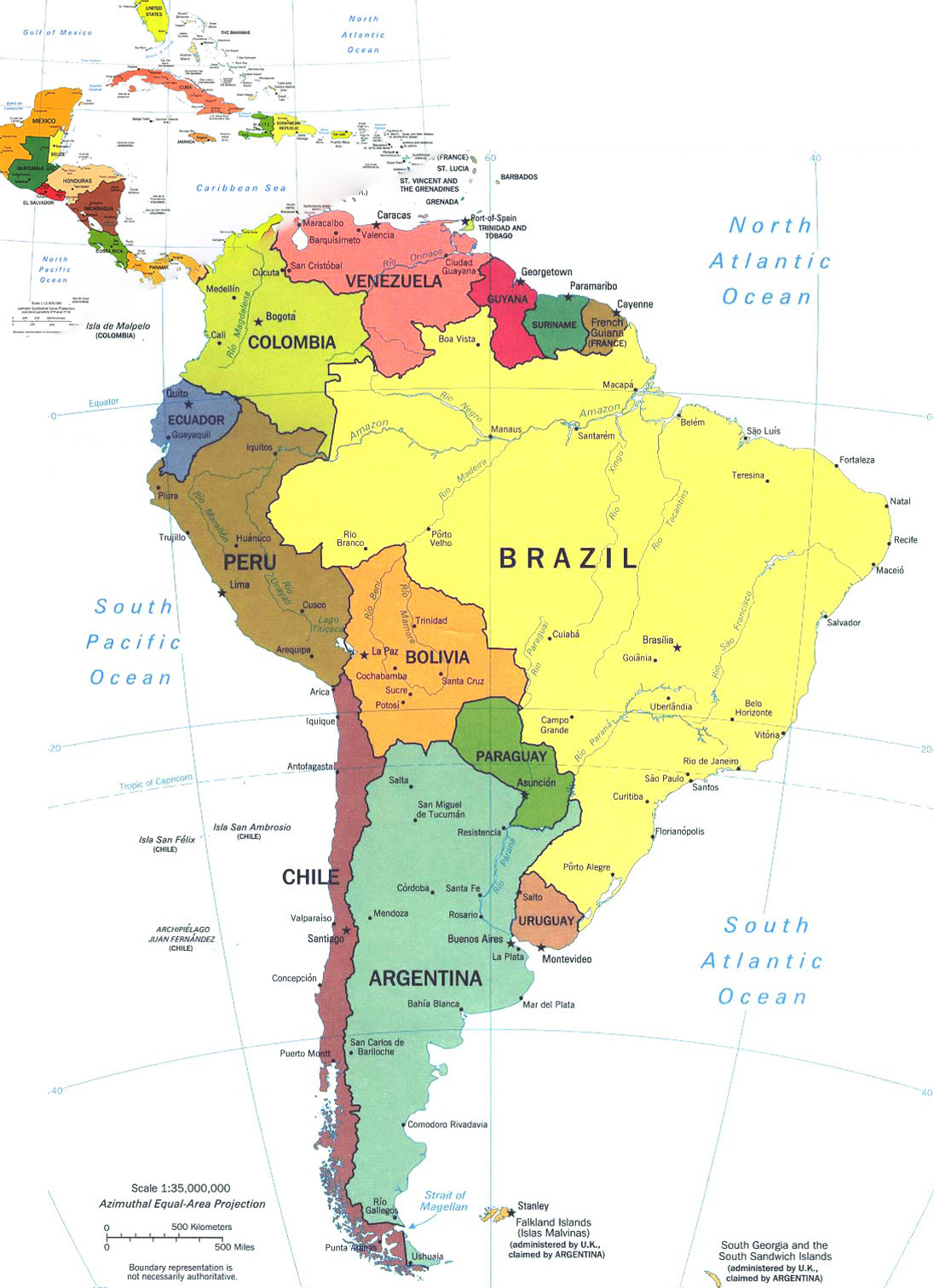 1927  April 27
Charter
Rotary Club of  San Salvador
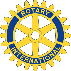 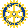 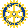 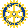 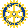 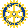 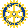 The Saga of Don Jim
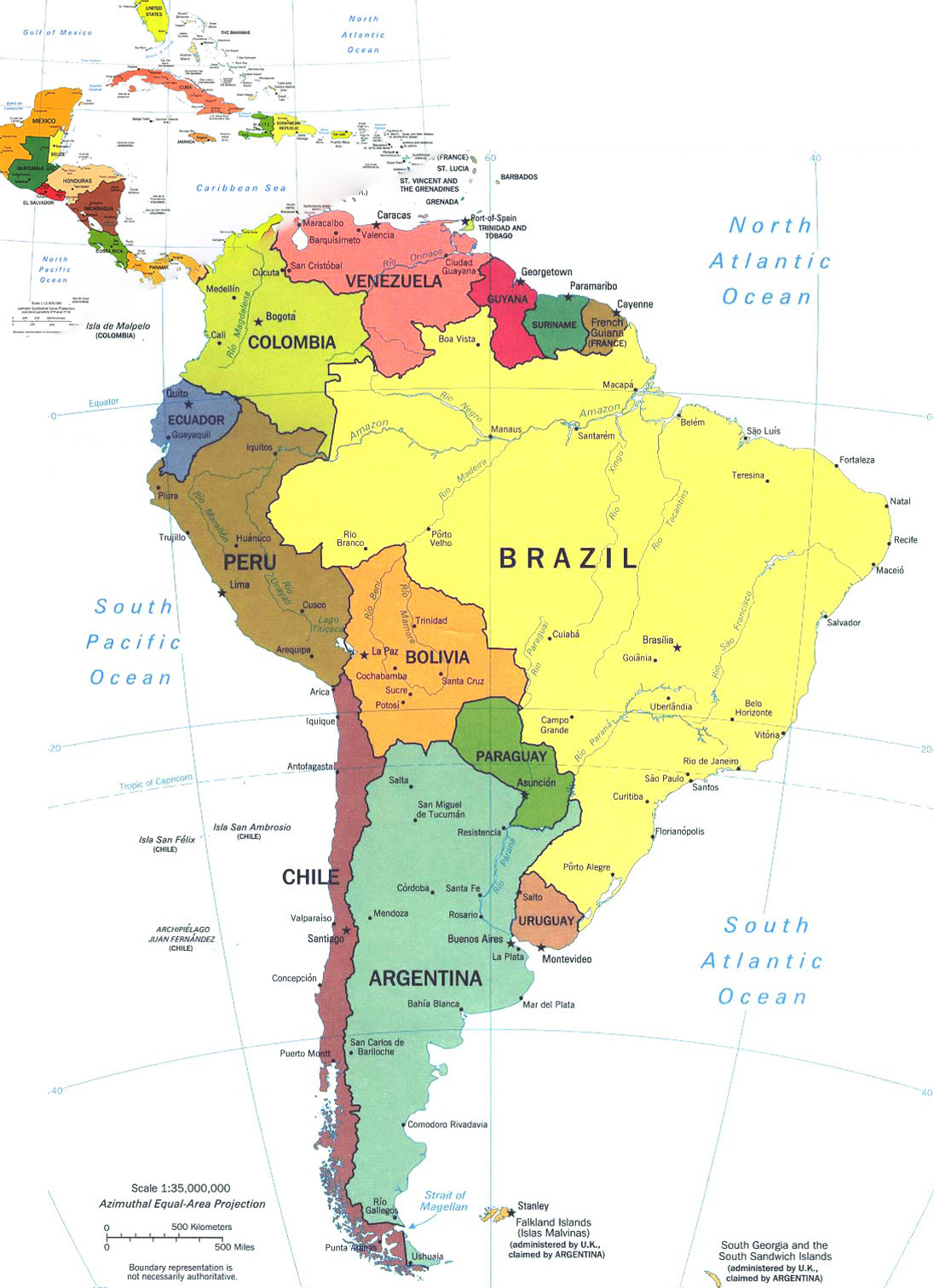 1927  May 25
Charter
Rotary Club of Quito
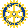 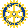 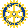 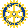 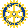 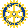 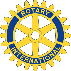 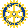 The Saga of Don Jim
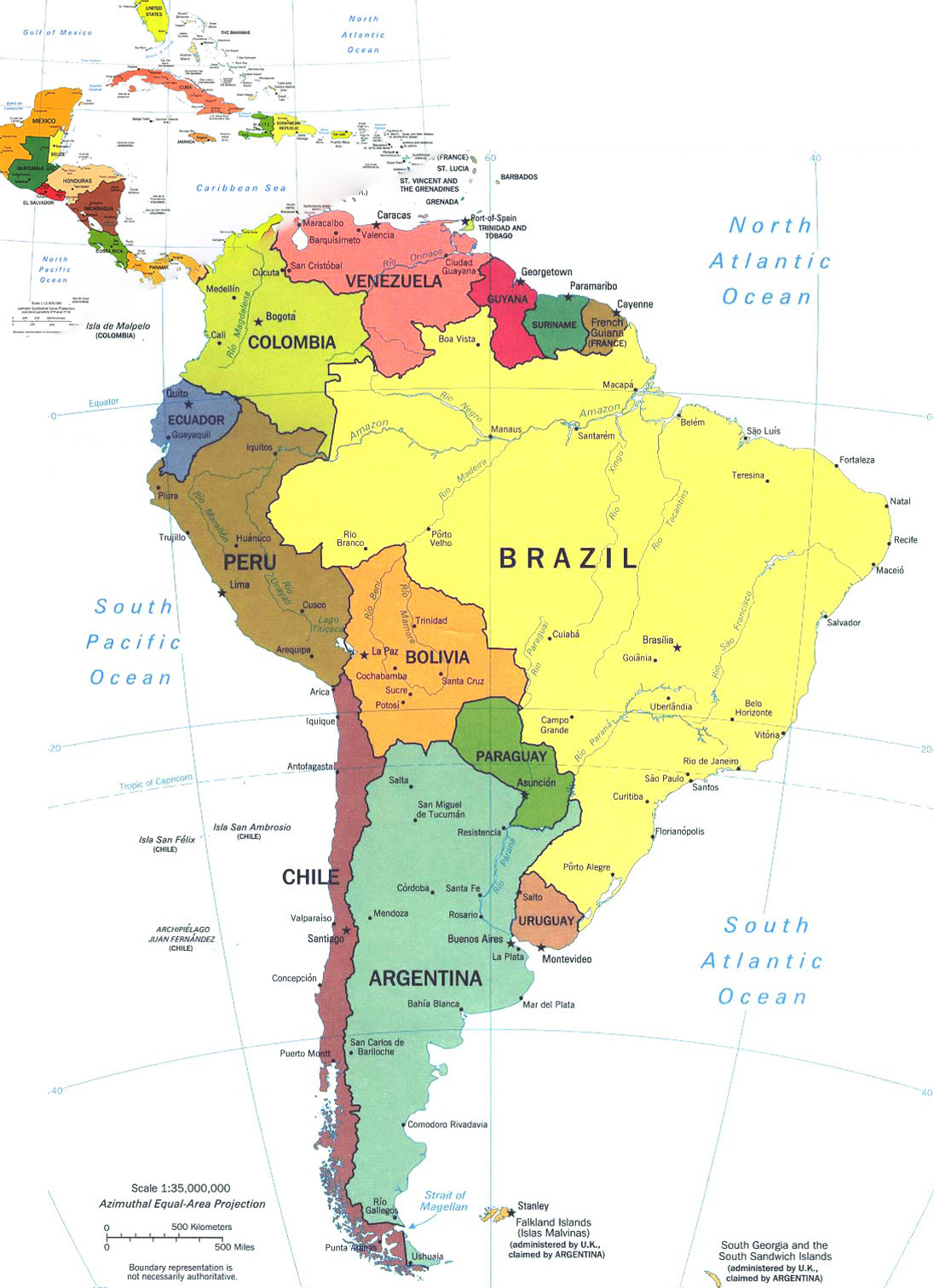 1927  July 13
Charter
Rotary Club of Guayaquil
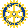 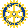 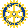 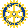 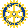 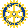 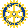 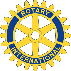 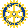 The Saga of Don Jim
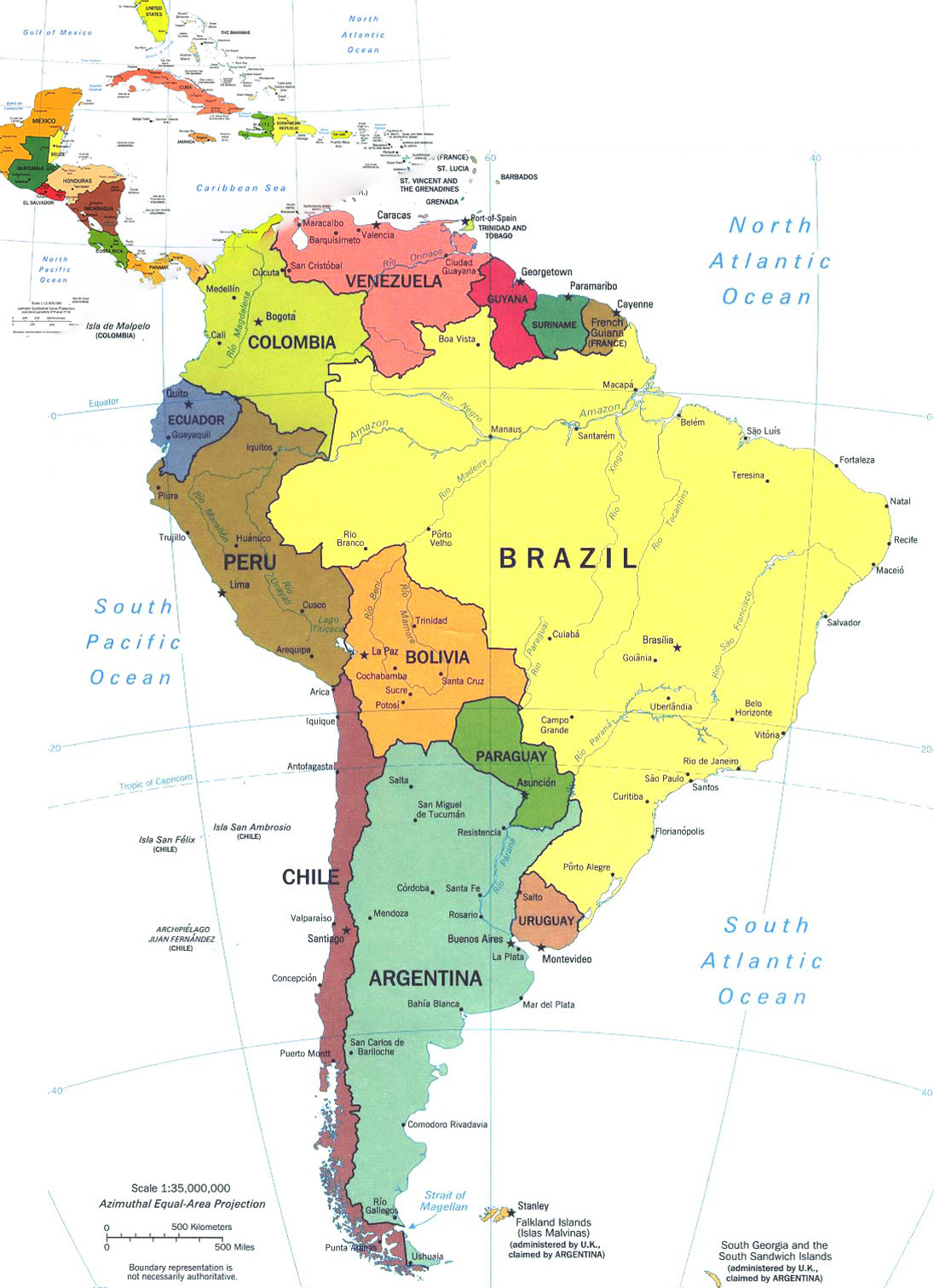 1927  August 5
Charter
Rotary Club of Piura
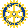 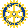 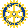 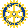 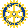 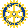 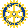 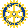 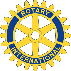 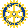 The Saga of Don Jim
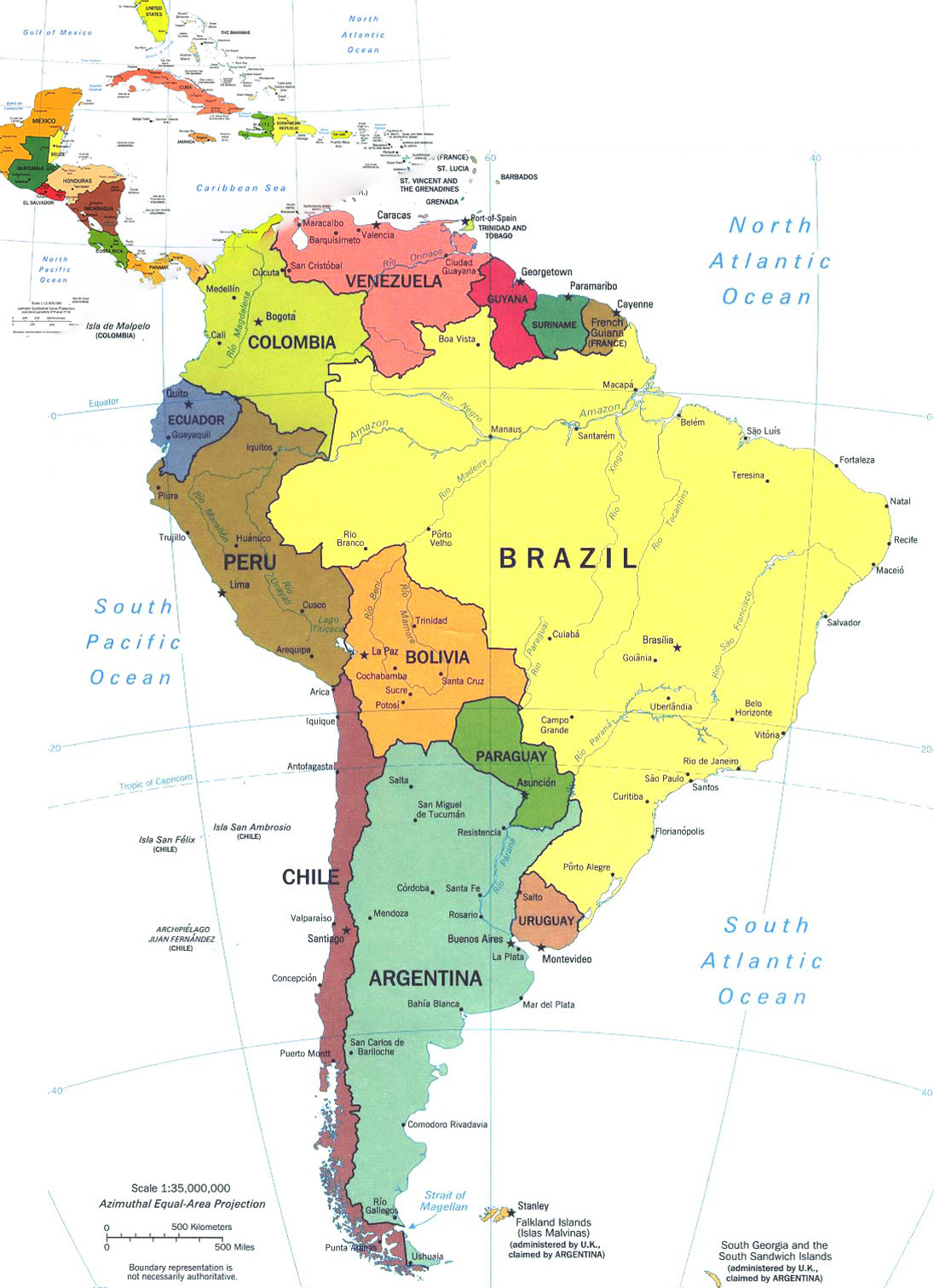 1927  August 6
Charter
Rotary Club of Chiclayo
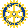 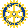 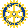 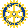 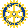 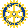 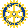 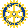 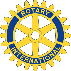 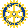 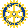 The Saga of Don Jim
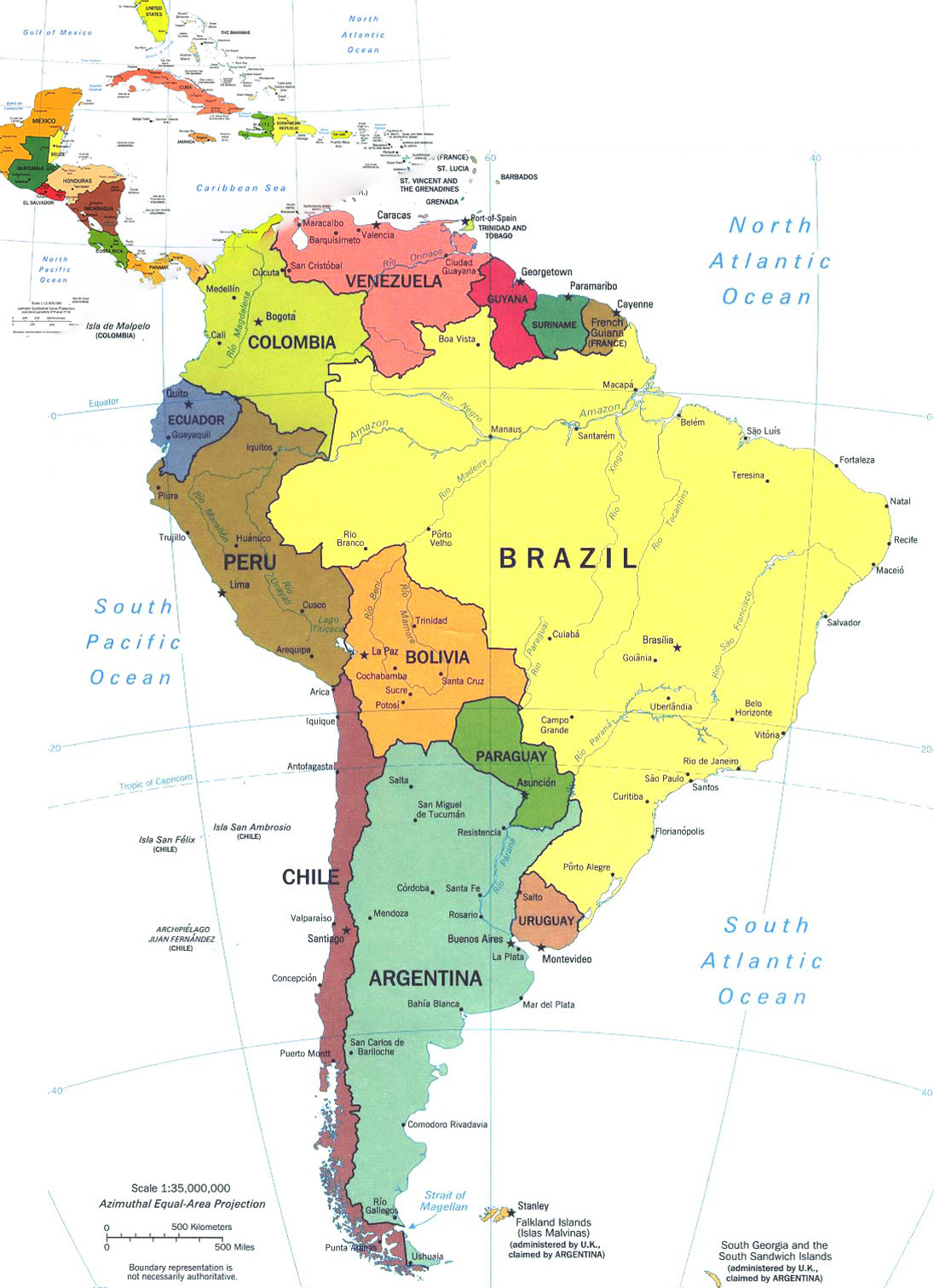 1927  August 6
Charter
Rotary Club of Trujillo
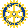 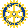 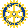 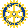 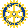 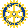 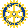 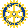 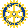 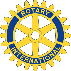 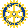 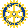 The Saga of Don Jim
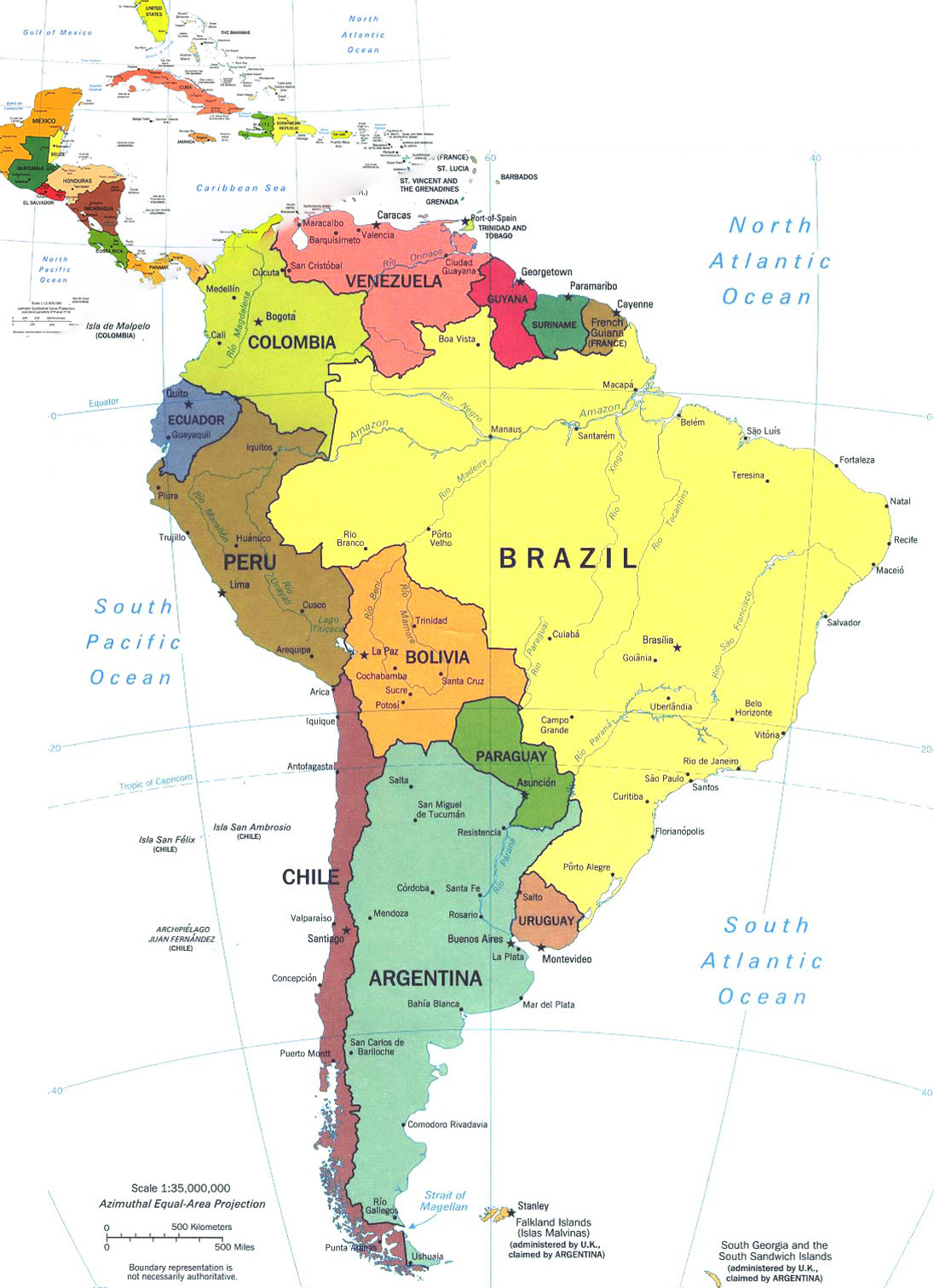 1927  August 12
Charter
Rotary Club of La Paz
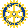 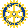 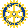 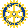 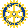 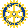 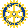 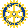 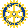 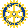 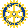 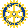 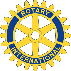 The Saga of Don Jim
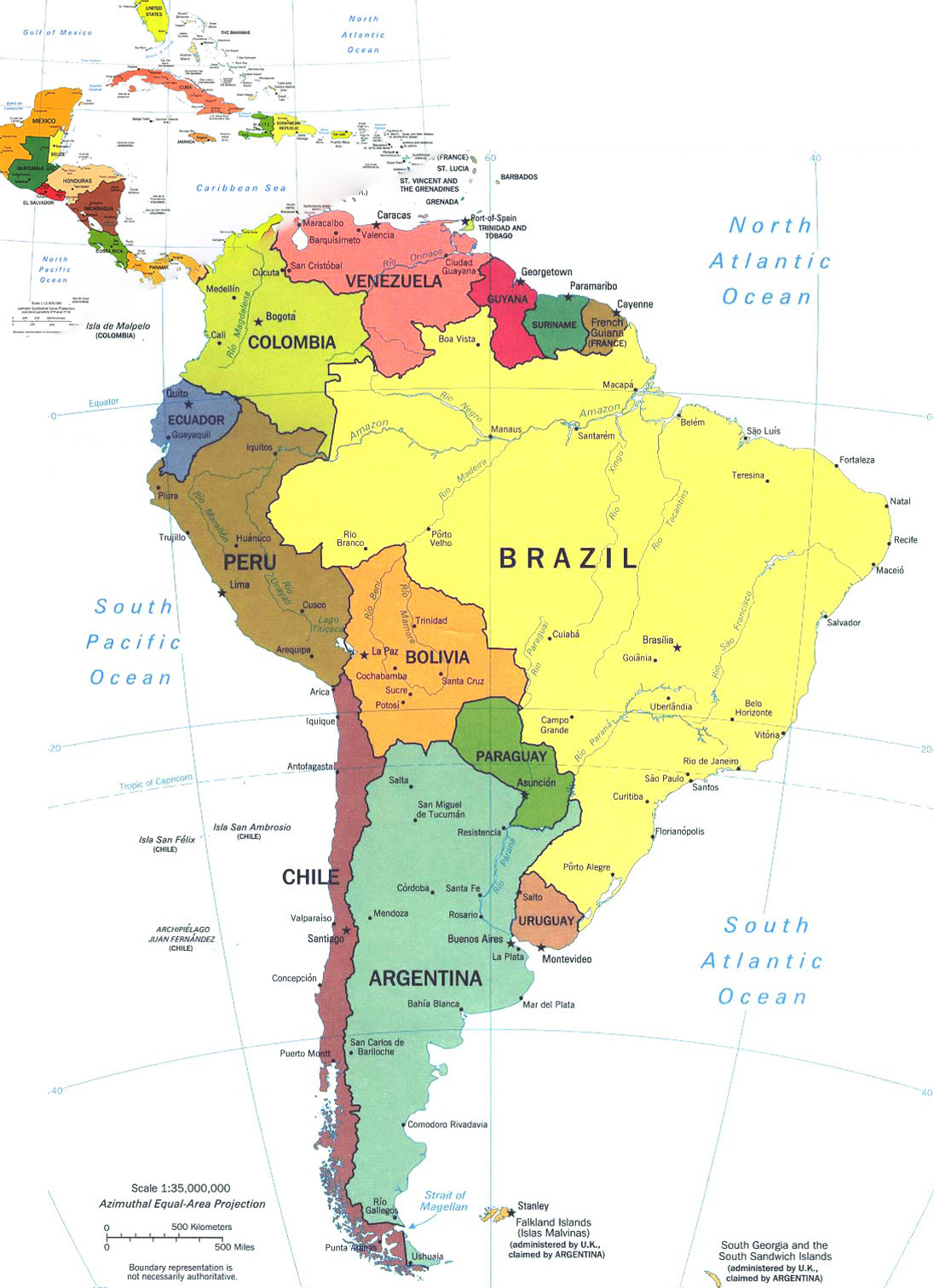 1927  August 29
Charter
Rotary Club of Oruro
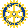 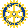 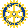 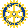 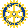 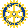 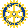 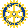 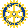 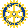 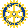 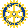 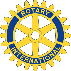 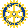 The Saga of Don Jim
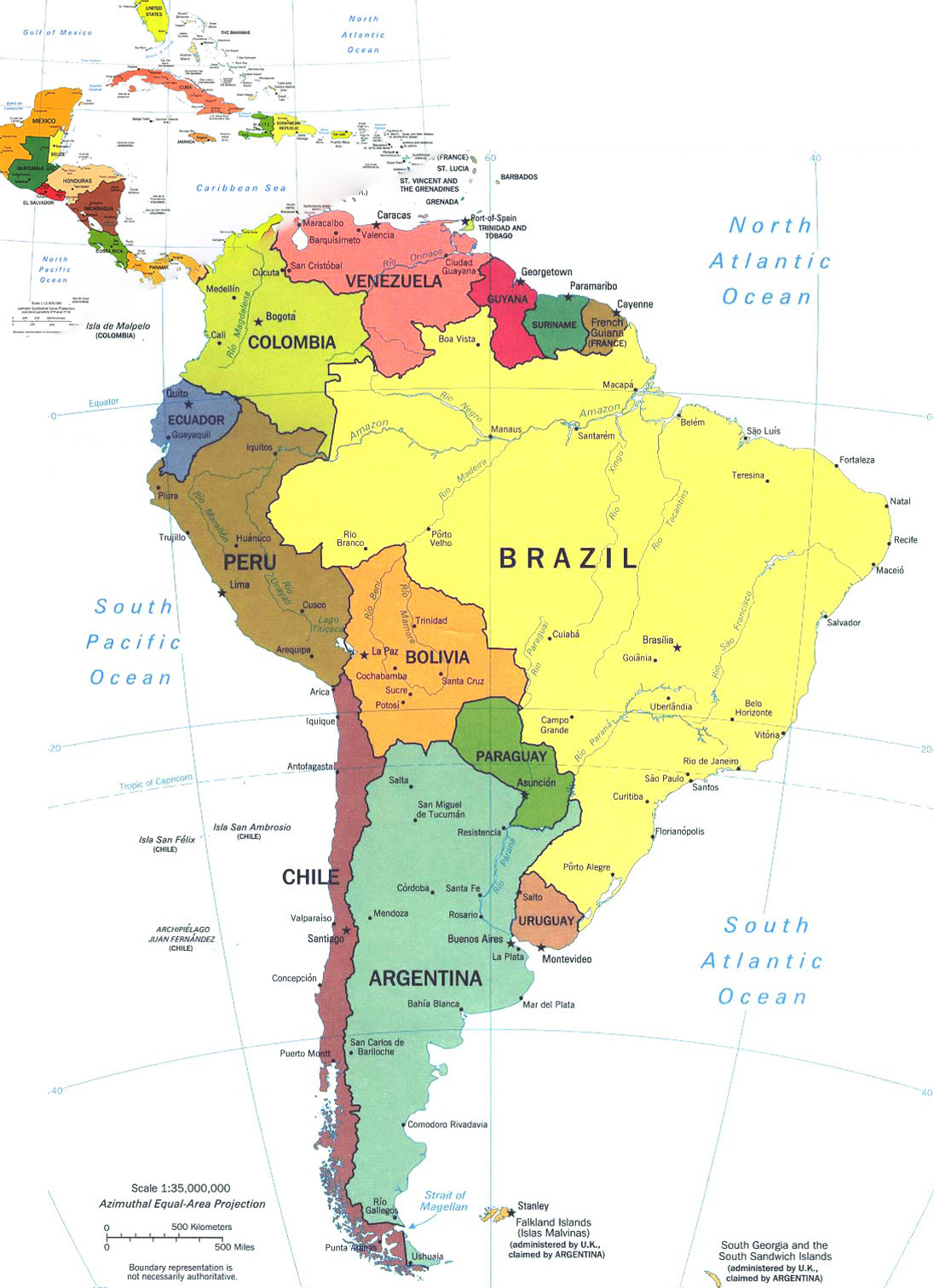 1927  September 14
Charter
Rotary Club of Cuzco
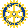 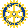 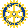 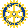 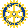 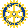 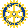 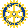 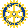 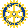 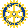 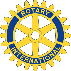 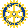 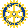 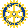 The Saga of Don Jim
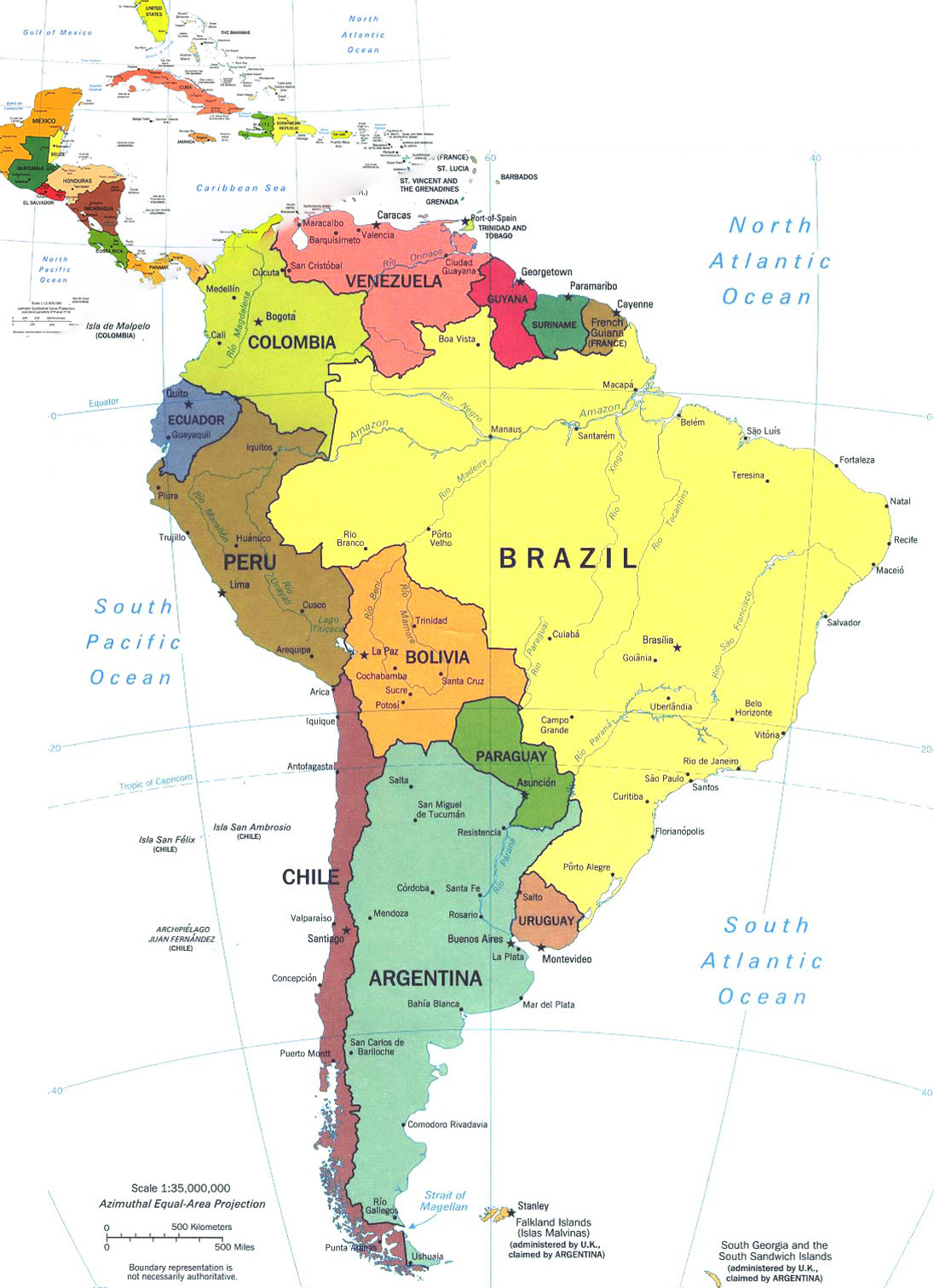 1927  September 17
Charter
Rotary Club of Cochabamba
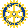 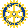 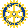 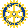 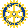 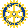 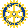 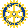 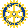 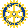 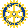 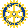 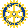 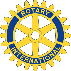 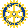 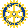 The Saga of Don Jim
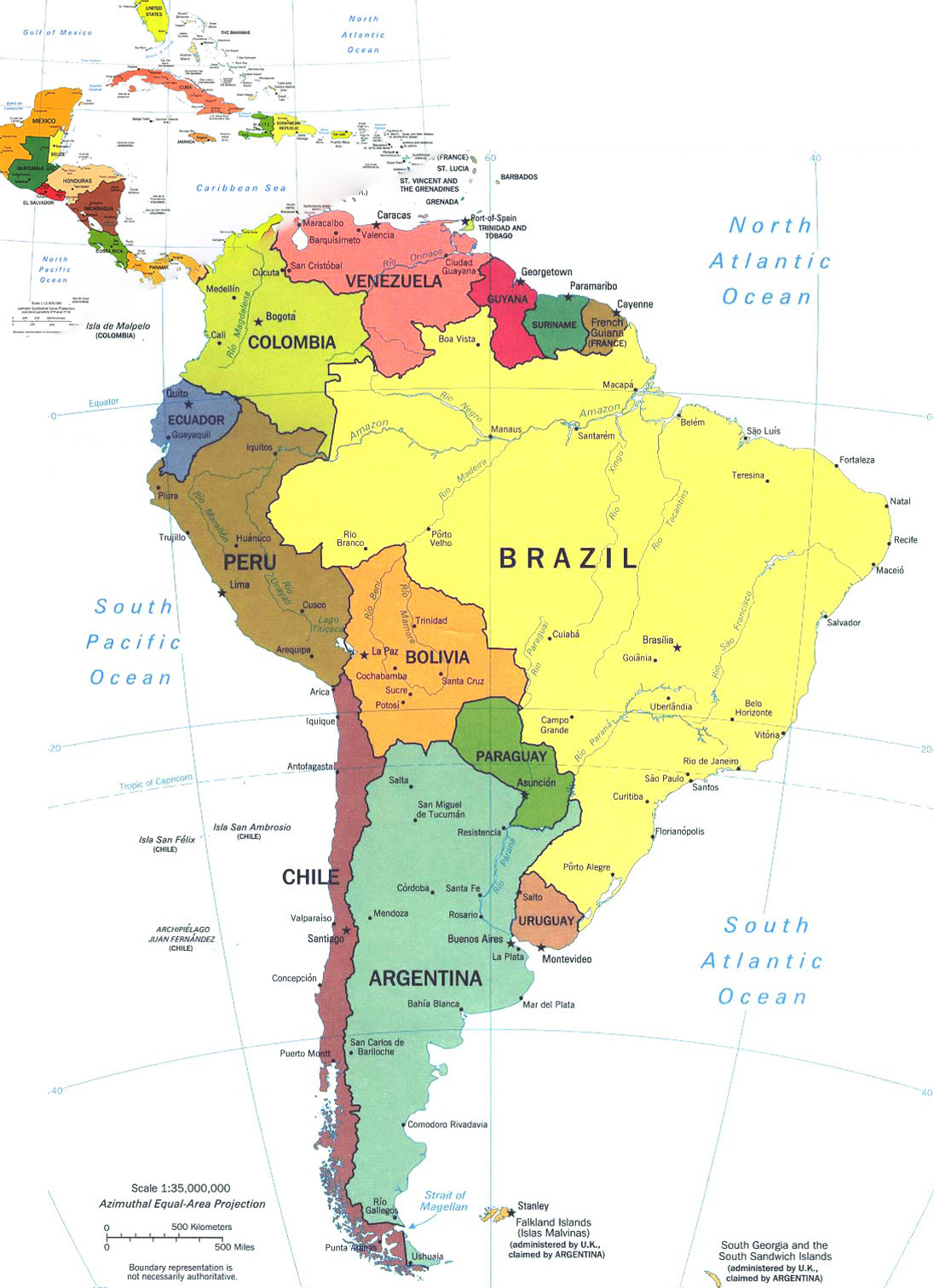 October 24
District Conference
Valparaiso
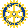 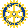 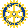 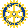 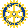 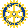 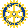 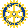 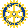 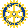 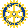 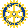 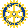 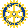 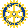 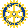 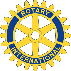 The Saga of Don Jim
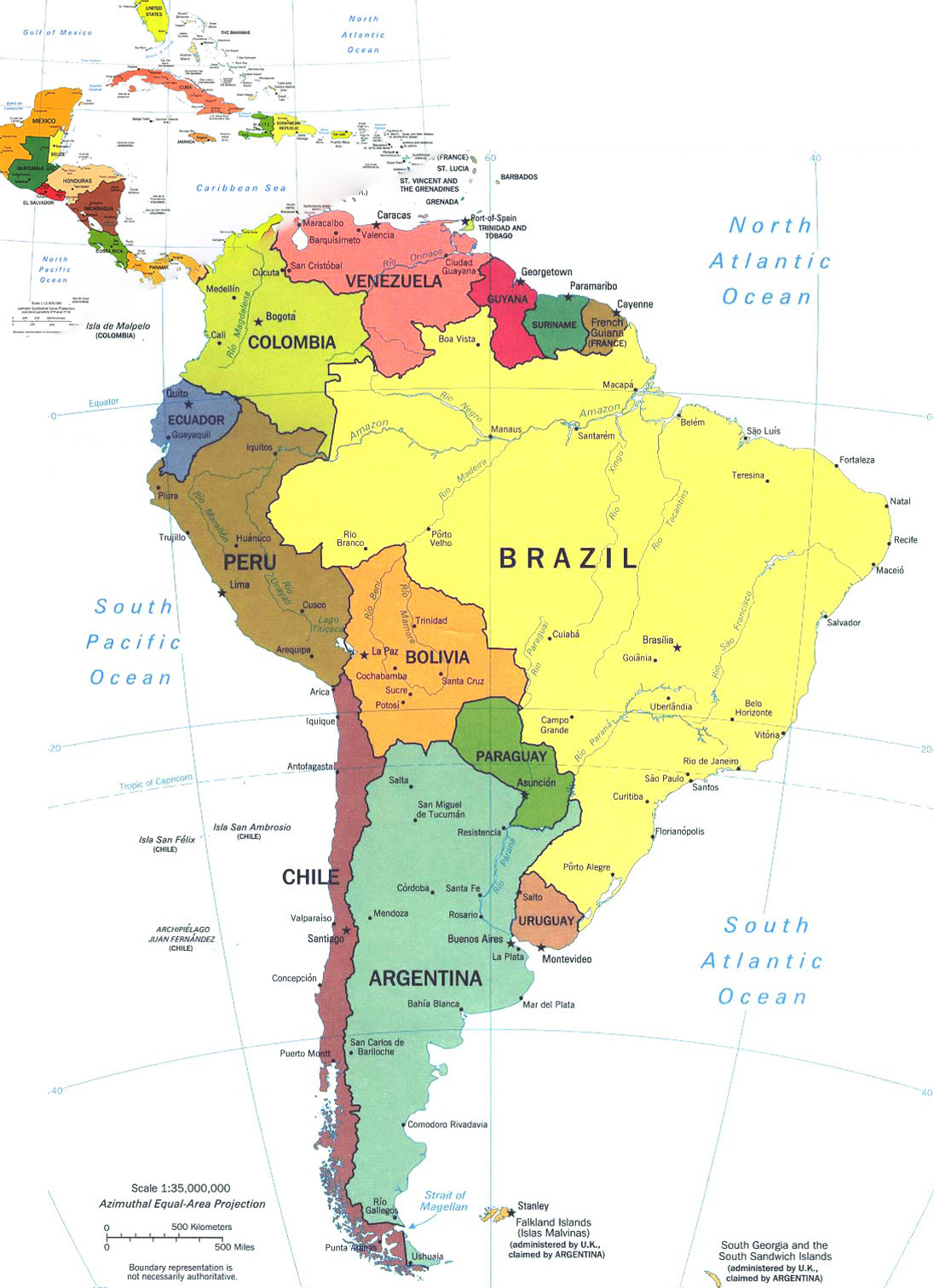 1927  December 10
Charter
Rotary Club of Bahia Blanca
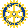 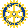 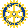 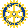 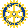 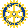 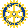 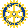 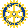 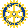 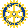 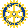 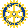 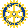 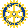 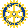 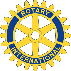 The Saga of Don Jim
1927  December  13
Charter
Rotary Club of Mayaguez
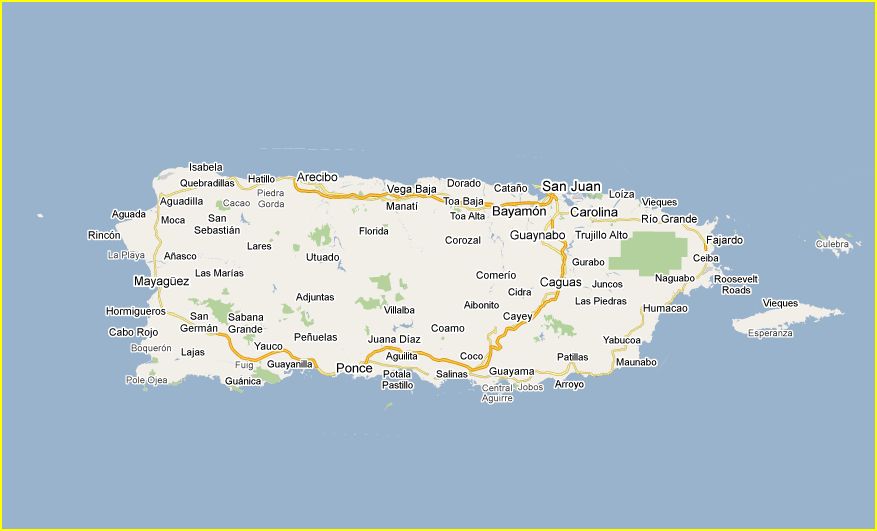 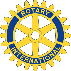 PUERTO  RICO
The Saga of Don Jim
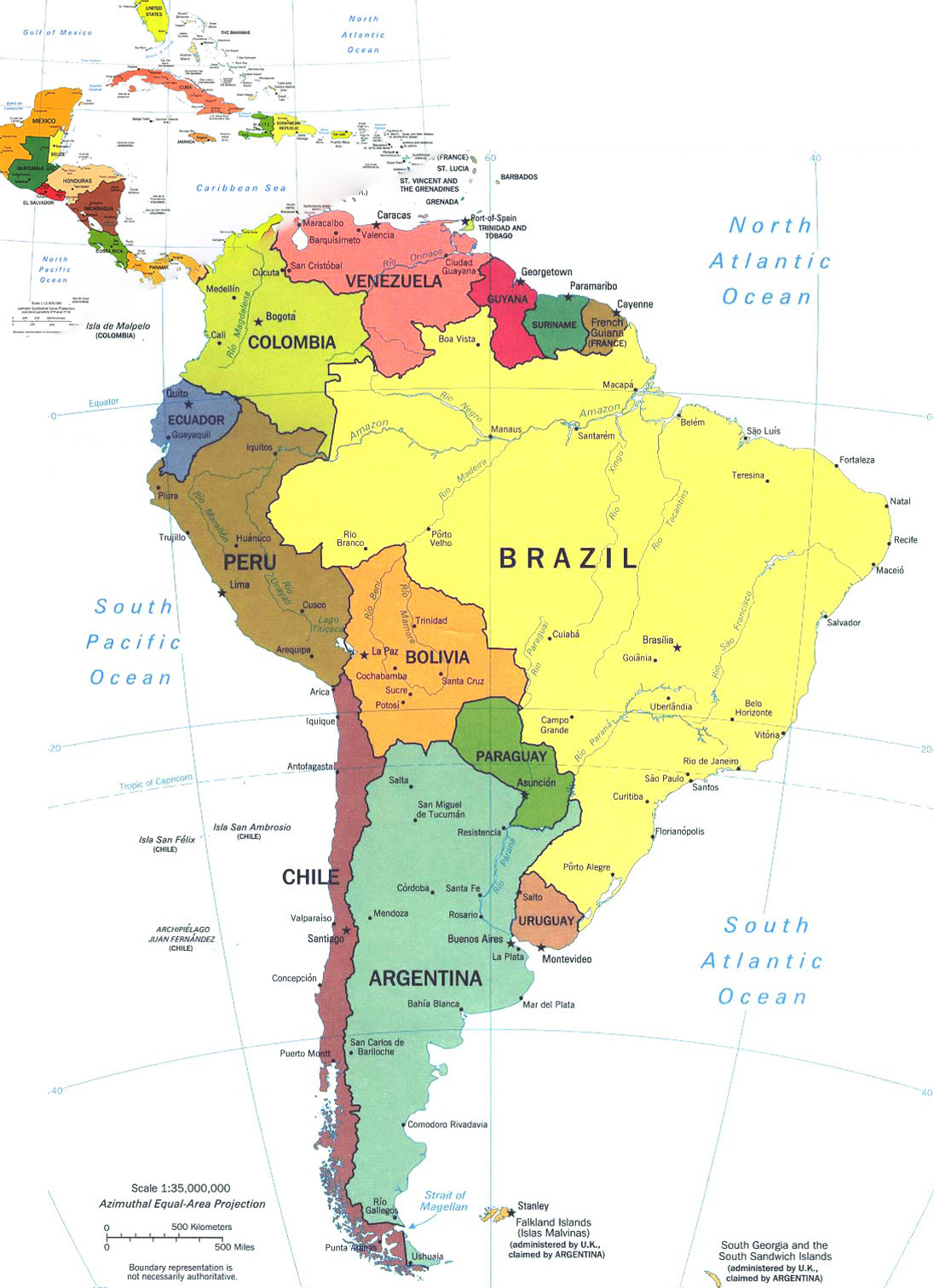 January  14
District Conference
Cordoba
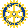 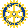 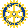 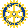 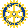 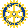 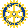 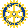 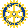 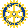 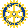 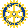 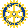 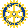 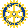 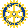 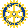 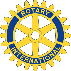 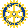 The Saga of Don Jim
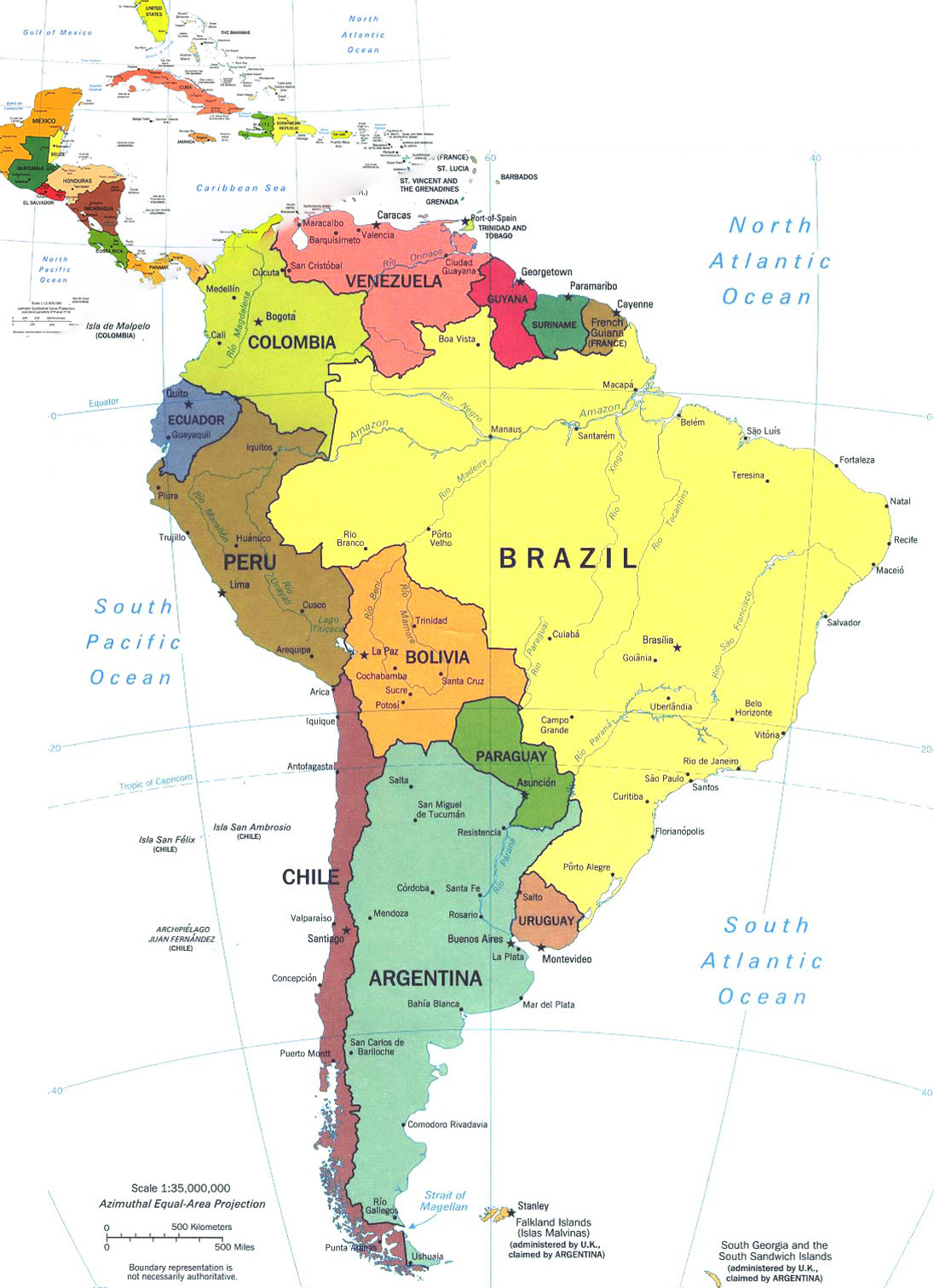 January  16
Charter
Rotary Club of Asuncion
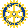 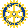 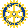 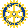 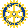 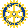 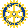 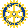 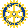 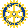 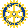 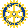 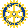 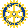 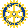 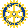 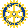 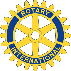 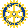 The Saga of Don Jim
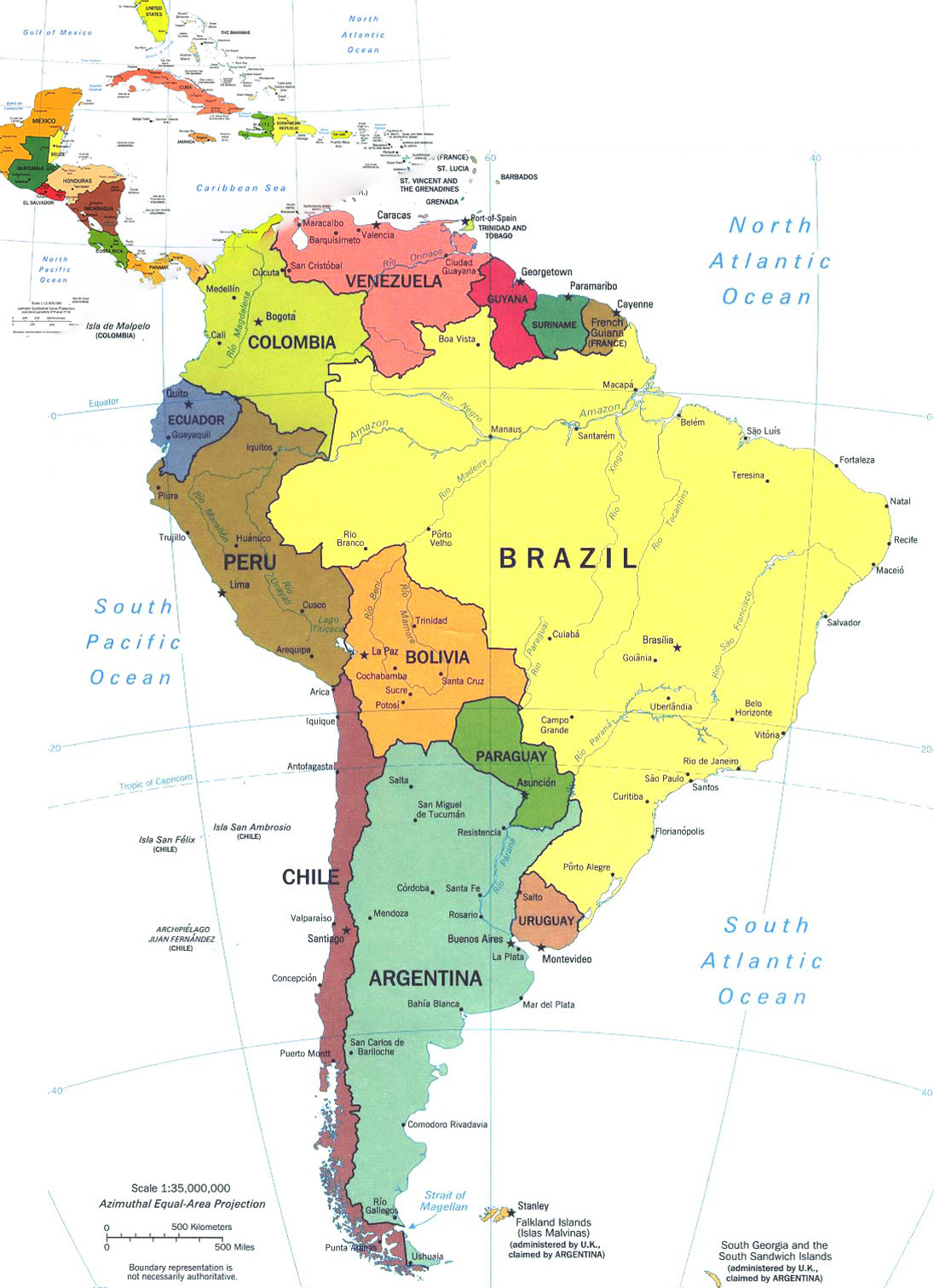 February  13
Charter
Rotary Club of Santa Fe
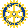 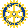 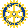 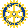 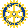 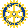 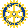 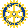 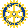 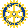 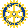 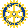 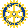 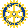 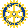 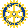 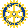 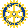 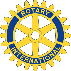 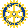 The Saga of Don Jim
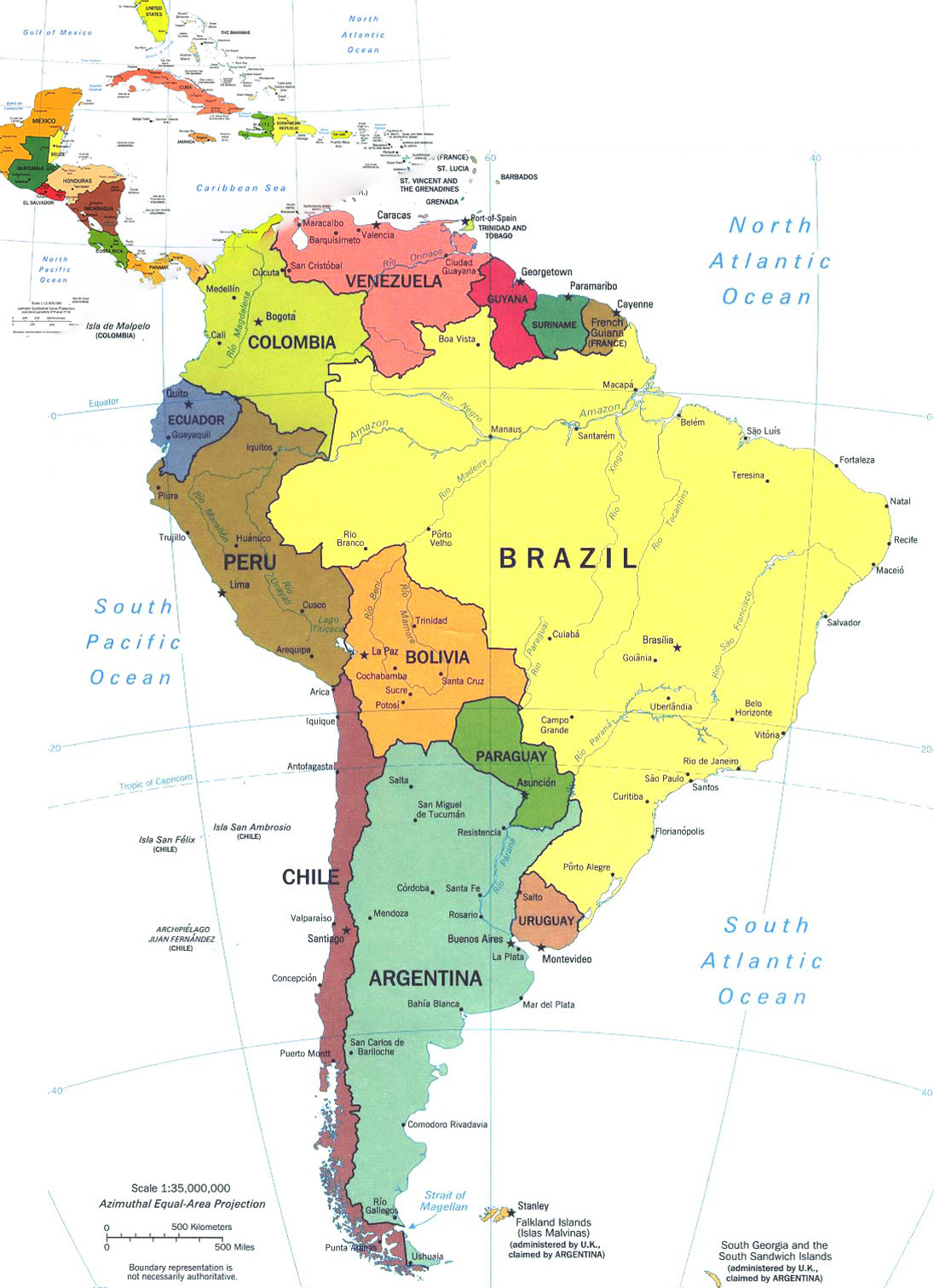 February  23
Charter
Rotary Club of Medellin
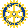 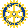 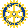 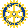 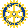 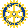 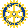 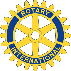 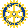 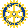 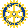 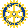 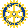 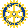 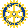 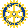 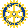 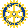 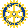 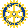 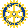 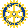 The Saga of Don Jim
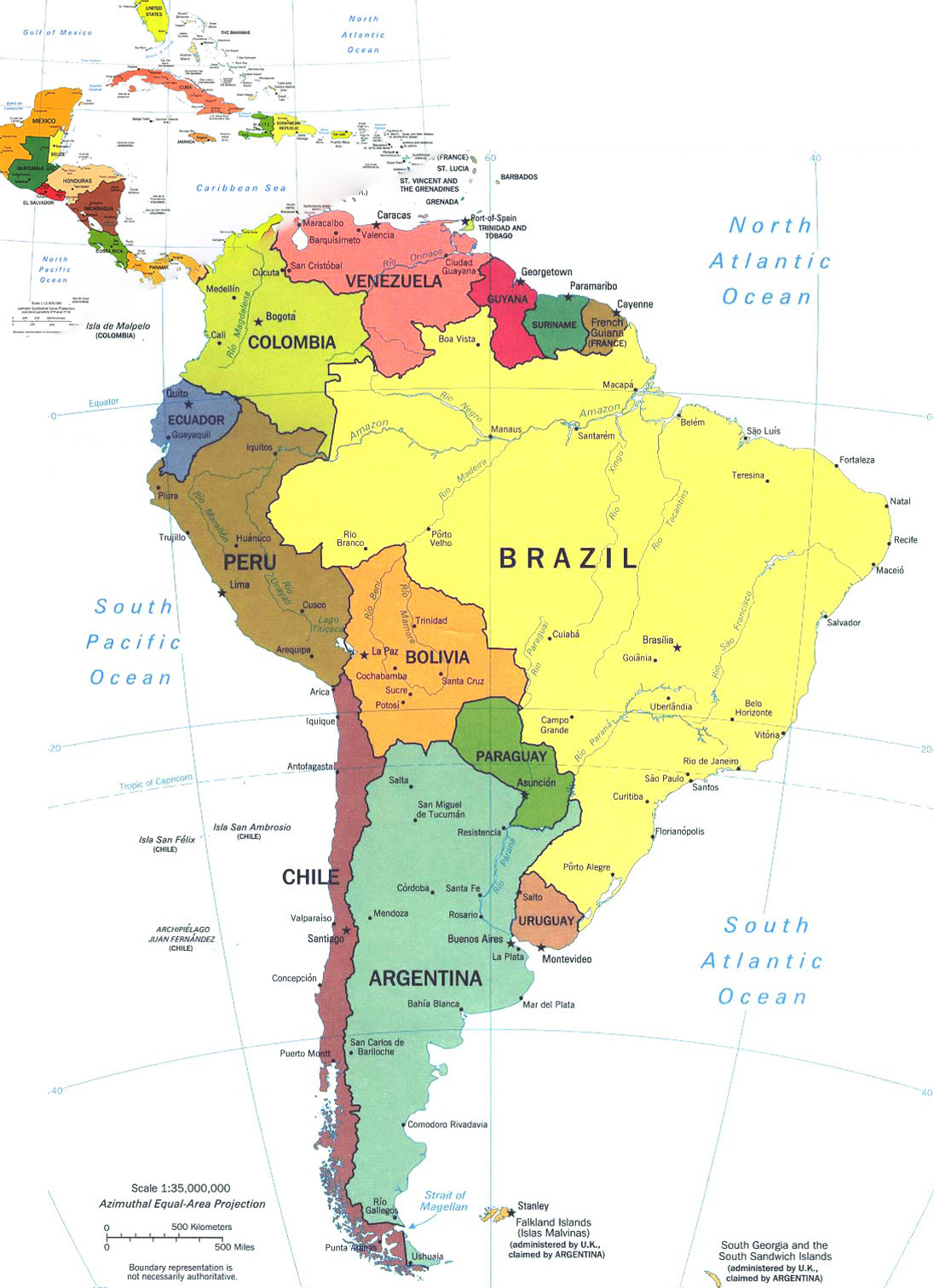 March  31
District Conference
Santiago
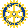 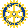 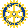 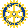 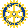 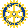 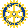 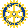 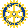 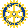 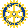 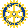 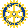 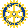 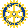 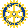 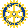 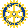 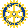 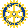 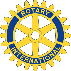 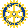 The Saga of Don Jim
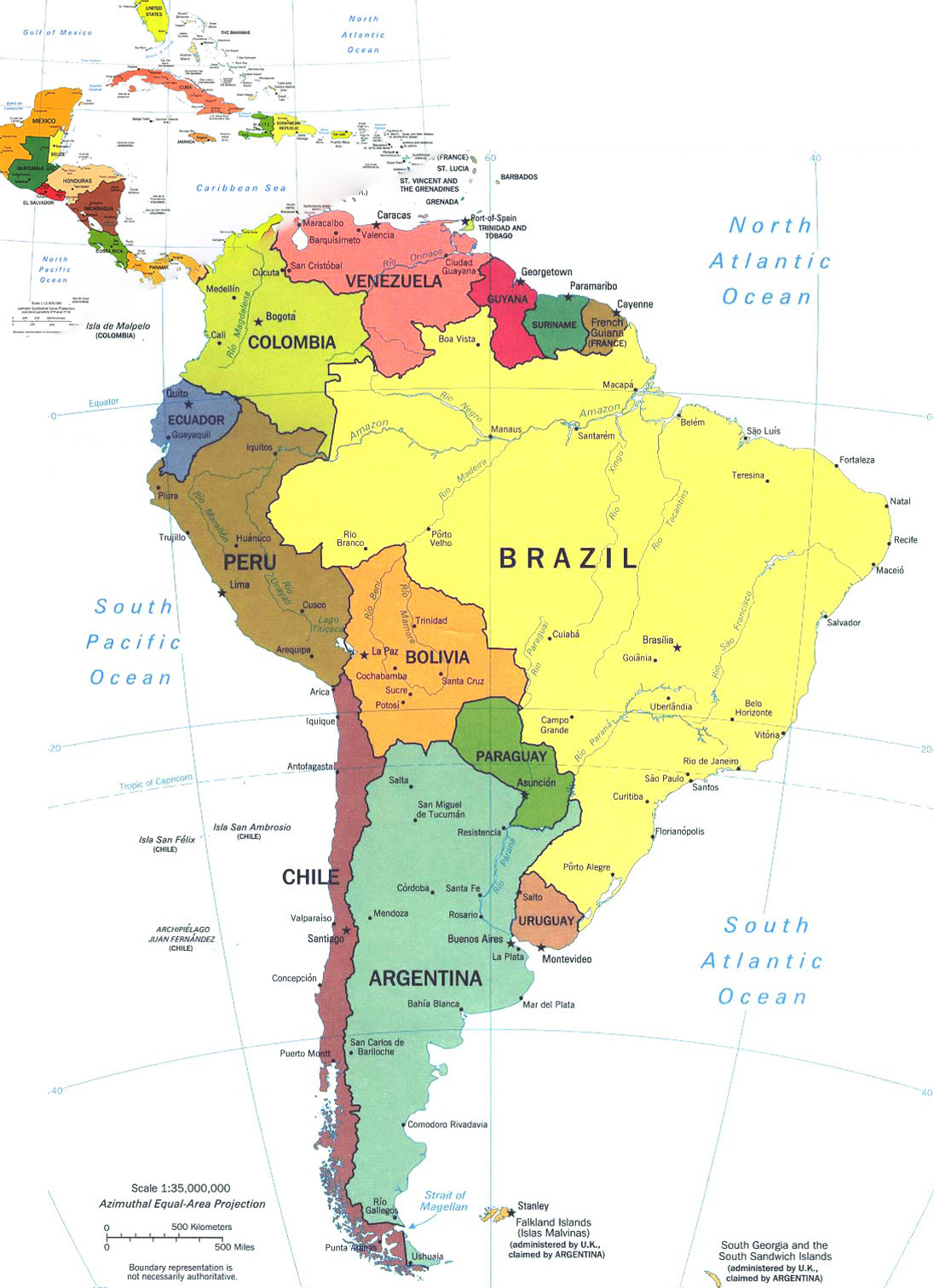 April  7
Charter
Rotary Club of Paraná
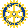 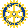 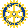 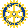 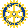 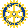 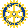 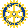 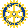 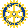 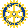 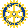 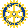 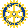 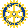 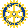 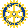 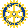 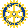 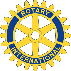 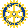 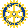 The Saga of Don Jim
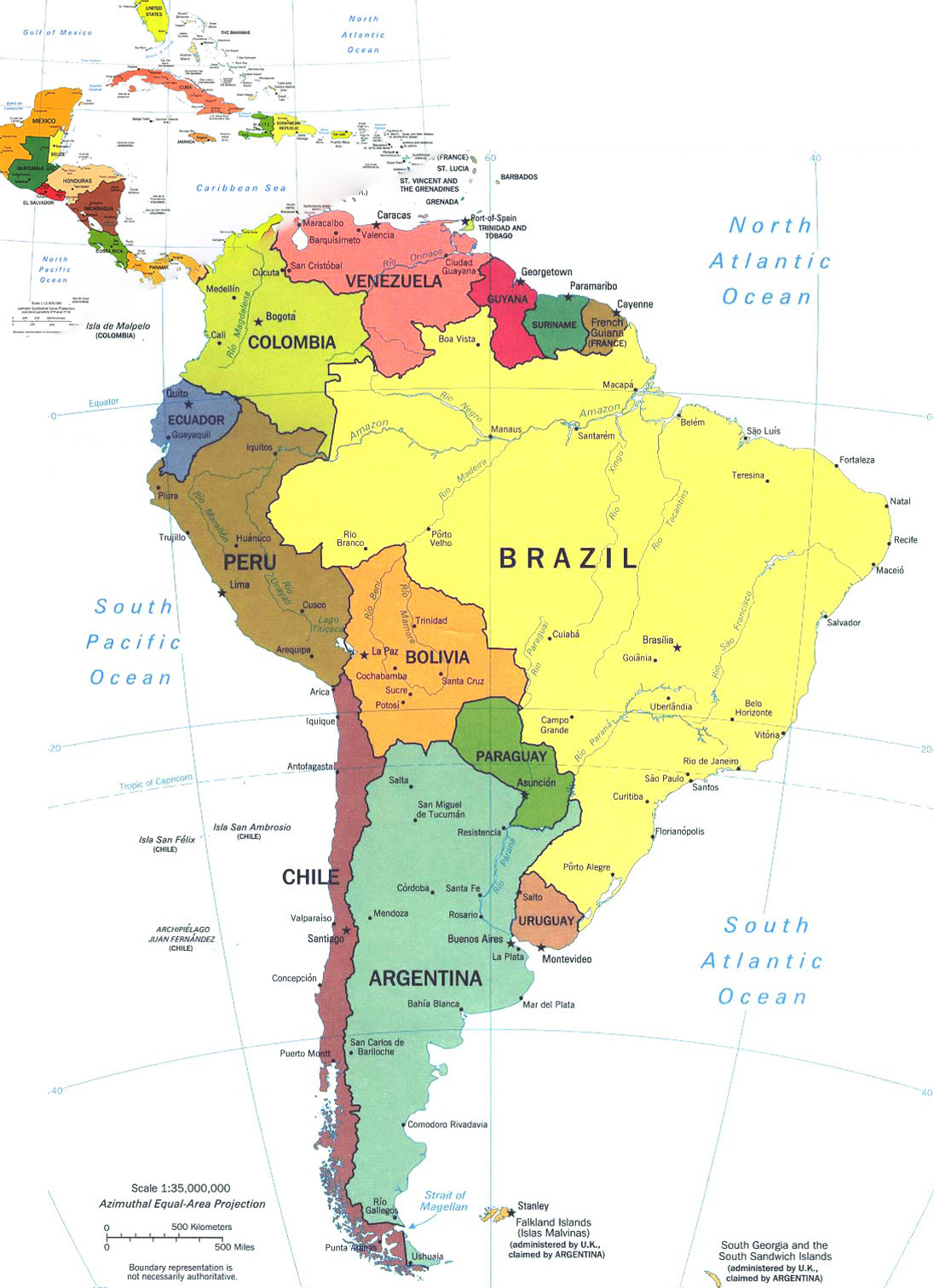 May  11
Charter
Rotary Club of Concordia
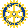 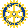 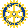 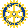 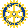 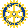 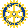 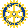 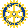 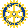 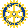 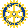 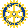 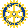 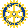 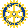 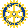 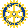 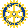 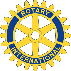 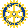 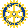 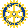 The Saga of Don Jim
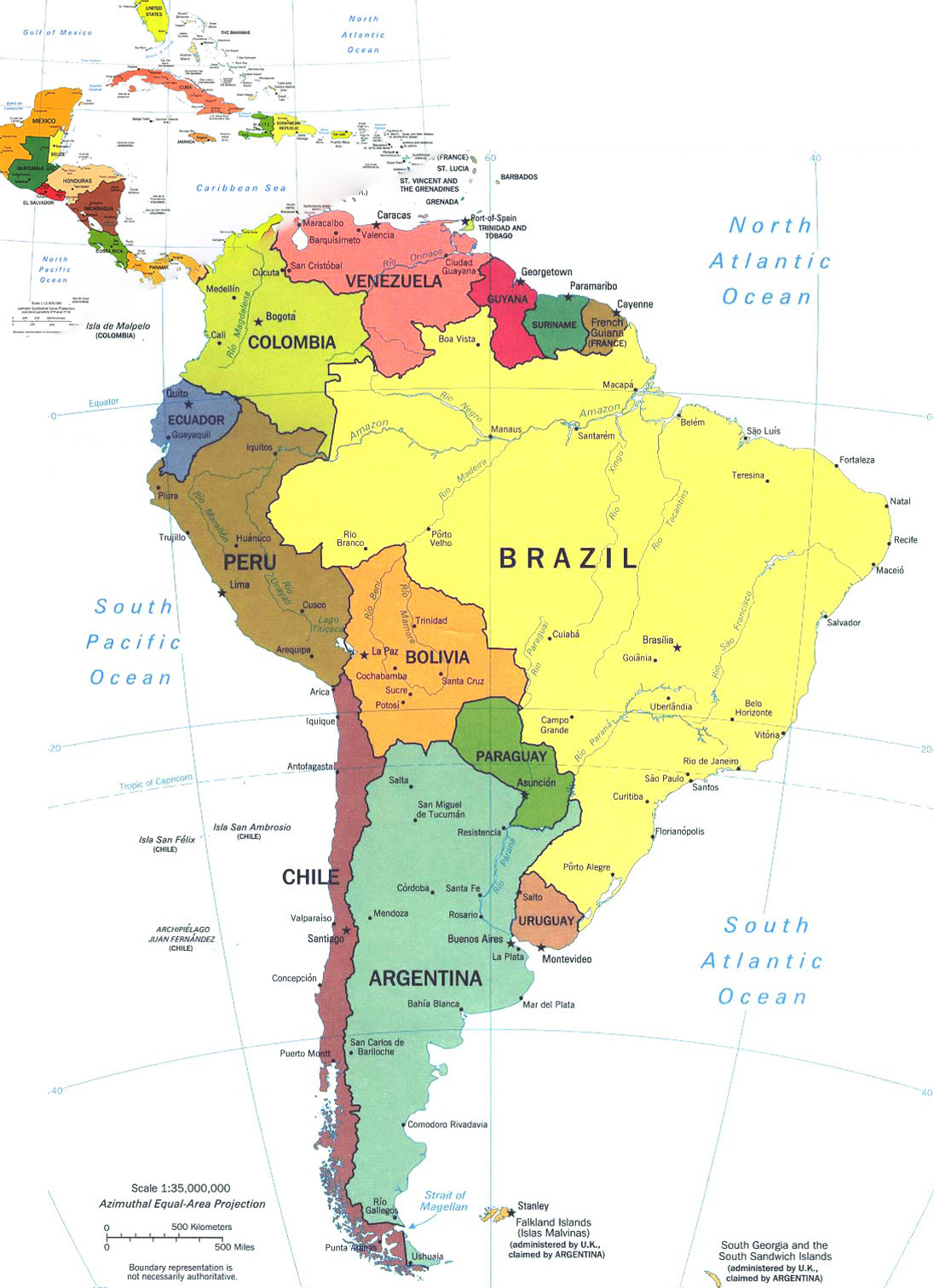 September  4
Charter
Rotary Club of  Niteroi
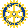 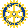 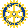 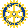 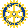 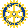 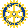 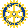 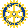 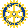 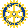 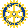 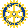 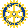 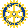 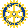 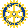 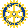 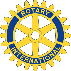 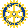 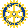 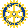 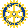 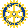 The Saga of Don Jim
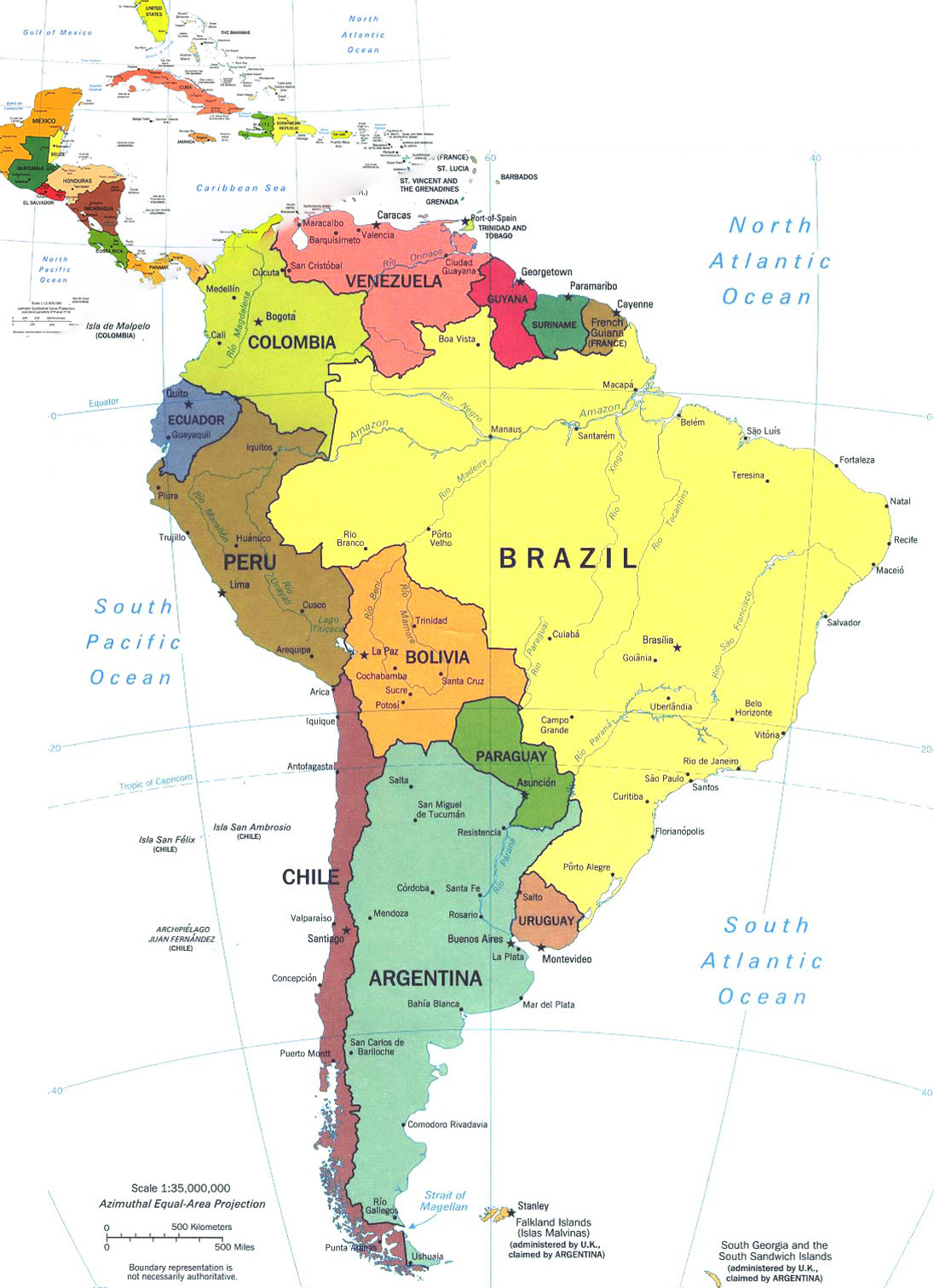 September  12
Charter
Rotary Club of Petropolis
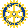 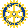 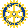 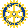 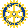 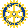 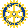 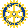 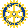 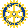 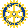 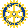 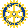 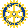 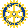 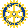 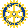 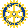 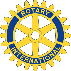 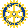 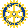 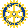 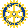 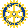 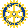 The Saga of Don Jim
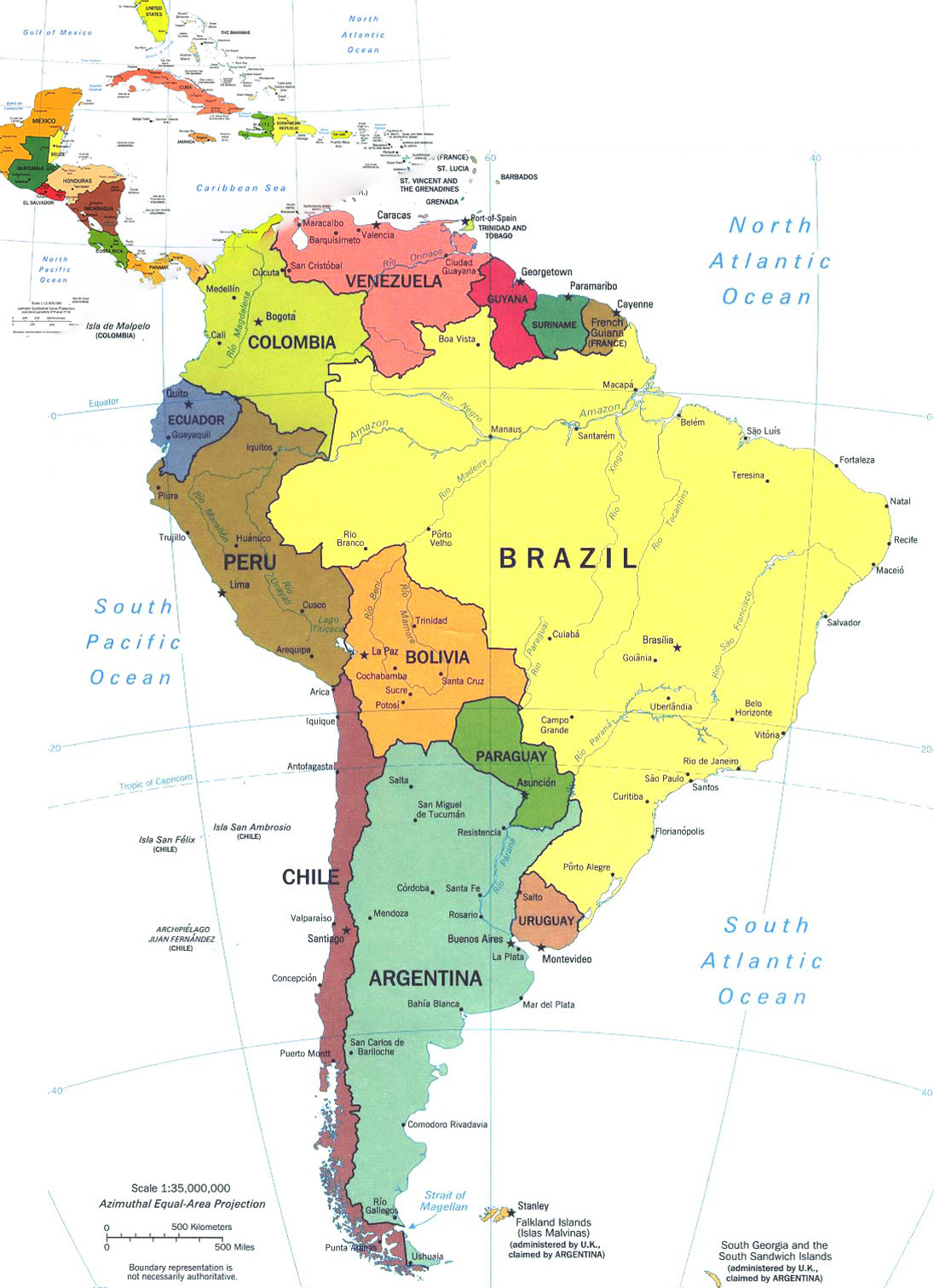 October 10
Charter
Rotary Club of Porto Alegre
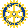 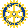 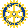 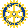 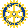 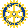 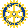 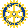 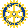 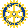 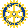 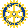 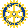 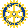 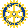 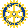 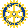 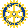 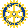 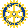 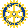 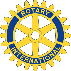 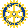 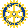 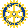 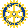 The Saga of Don Jim
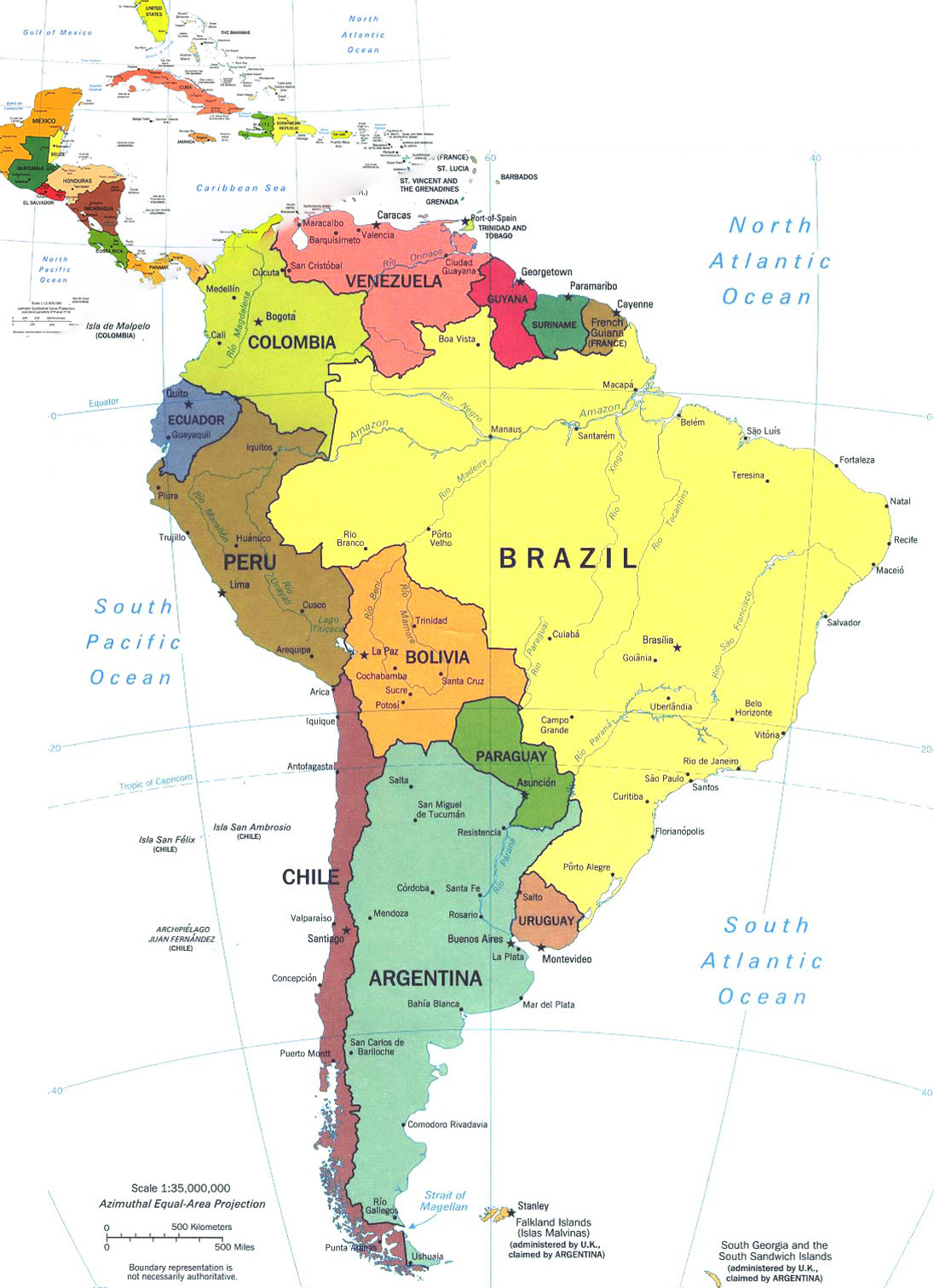 November 19
Charter
Rotary Club of  Campos
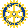 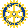 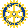 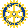 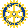 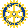 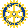 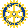 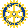 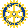 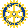 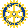 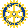 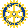 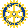 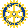 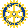 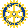 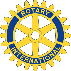 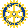 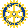 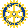 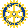 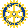 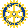 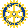 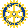 The Saga of Don Jim
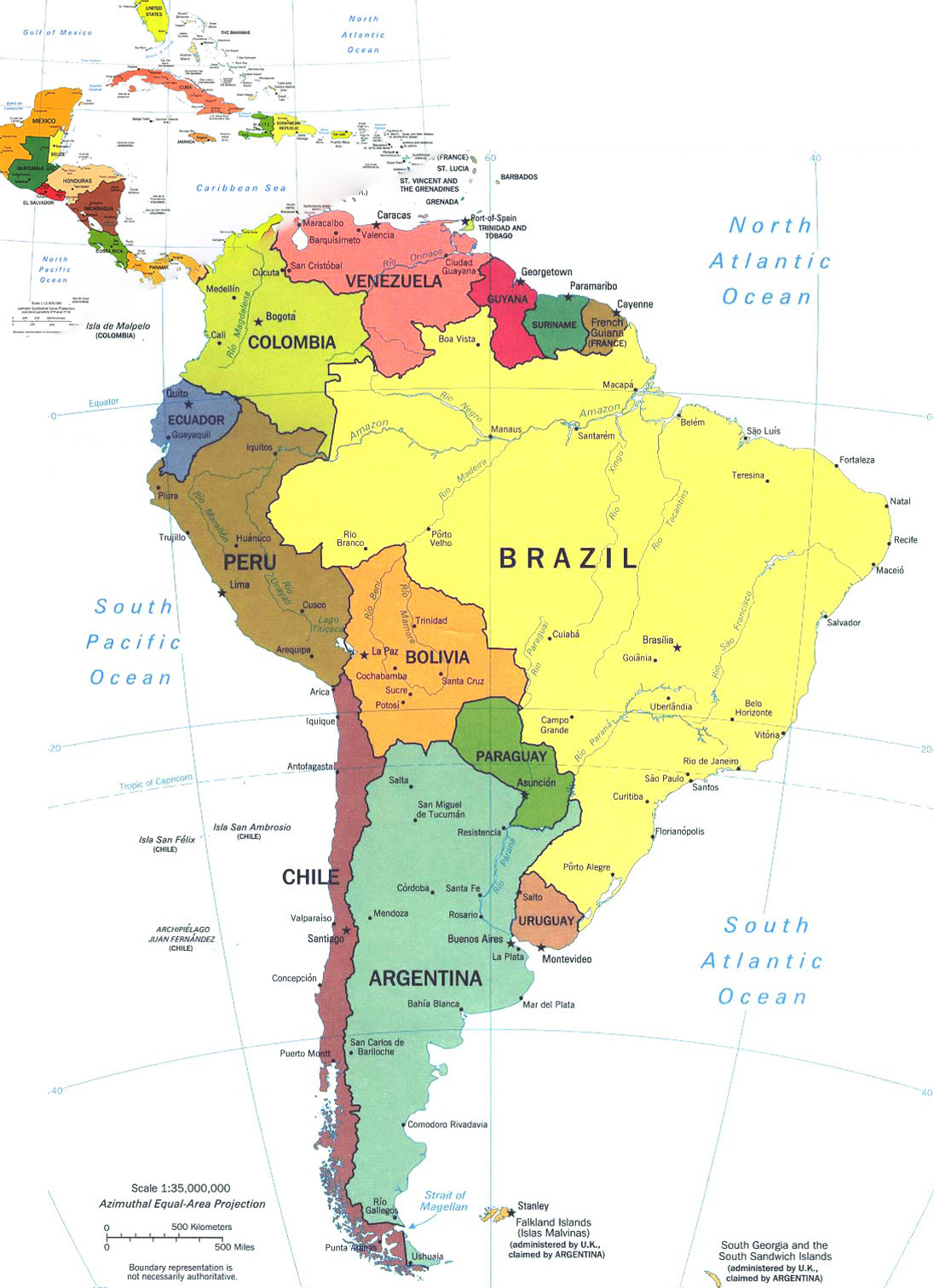 November 24
Charter
Rotary Club of  Pelotas
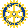 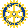 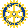 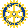 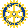 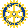 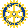 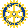 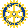 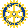 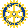 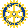 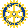 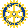 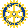 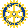 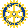 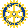 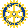 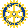 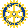 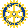 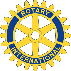 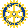 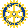 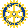 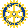 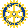 The Saga of Don Jim
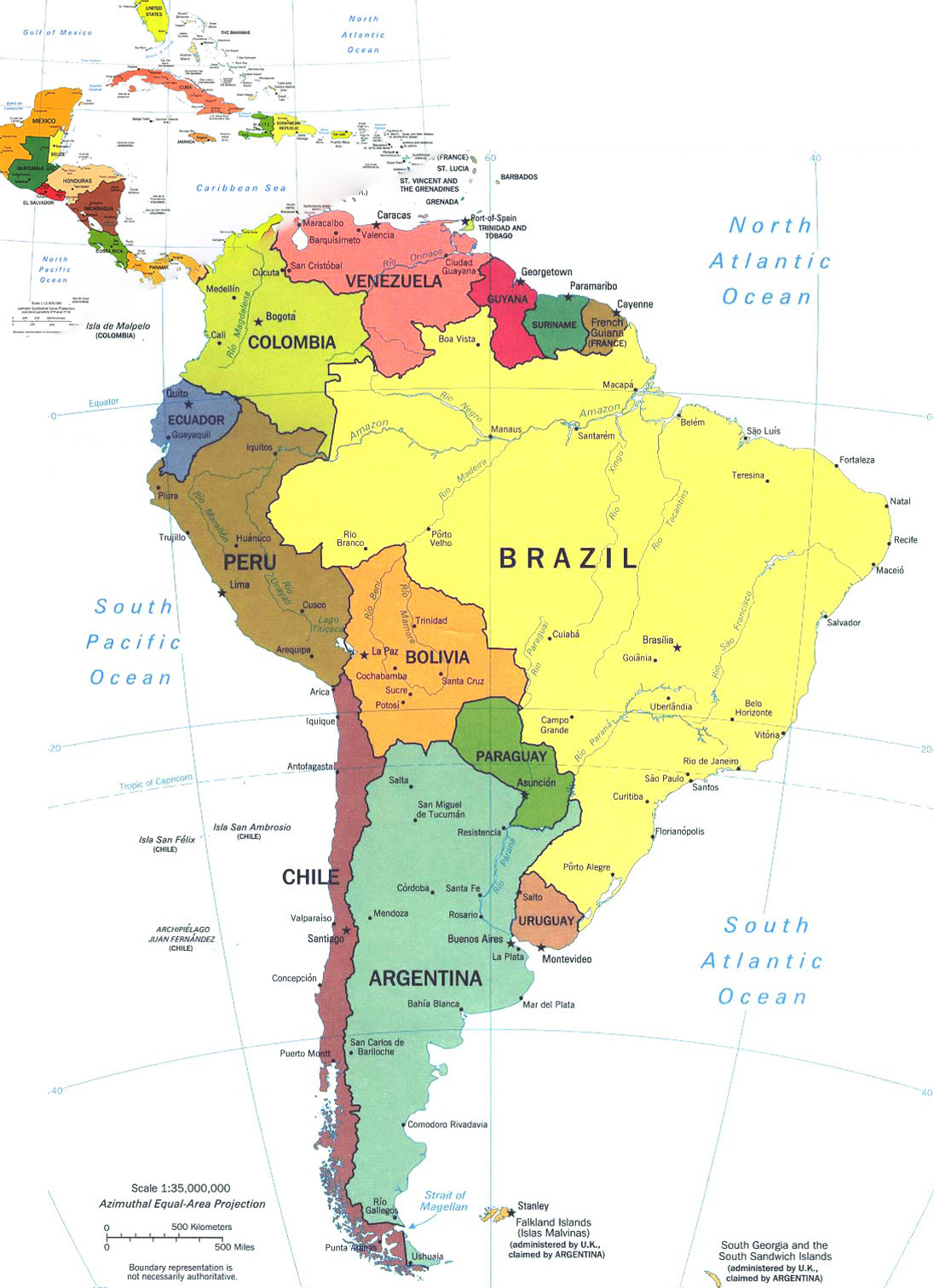 December 1
Charter
Rotary Club of  Rio Grande
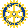 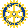 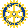 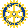 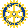 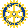 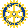 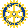 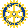 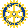 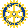 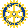 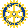 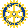 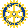 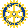 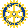 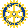 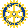 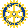 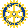 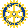 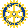 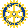 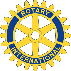 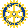 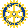 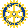 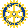 The Saga of Don Jim
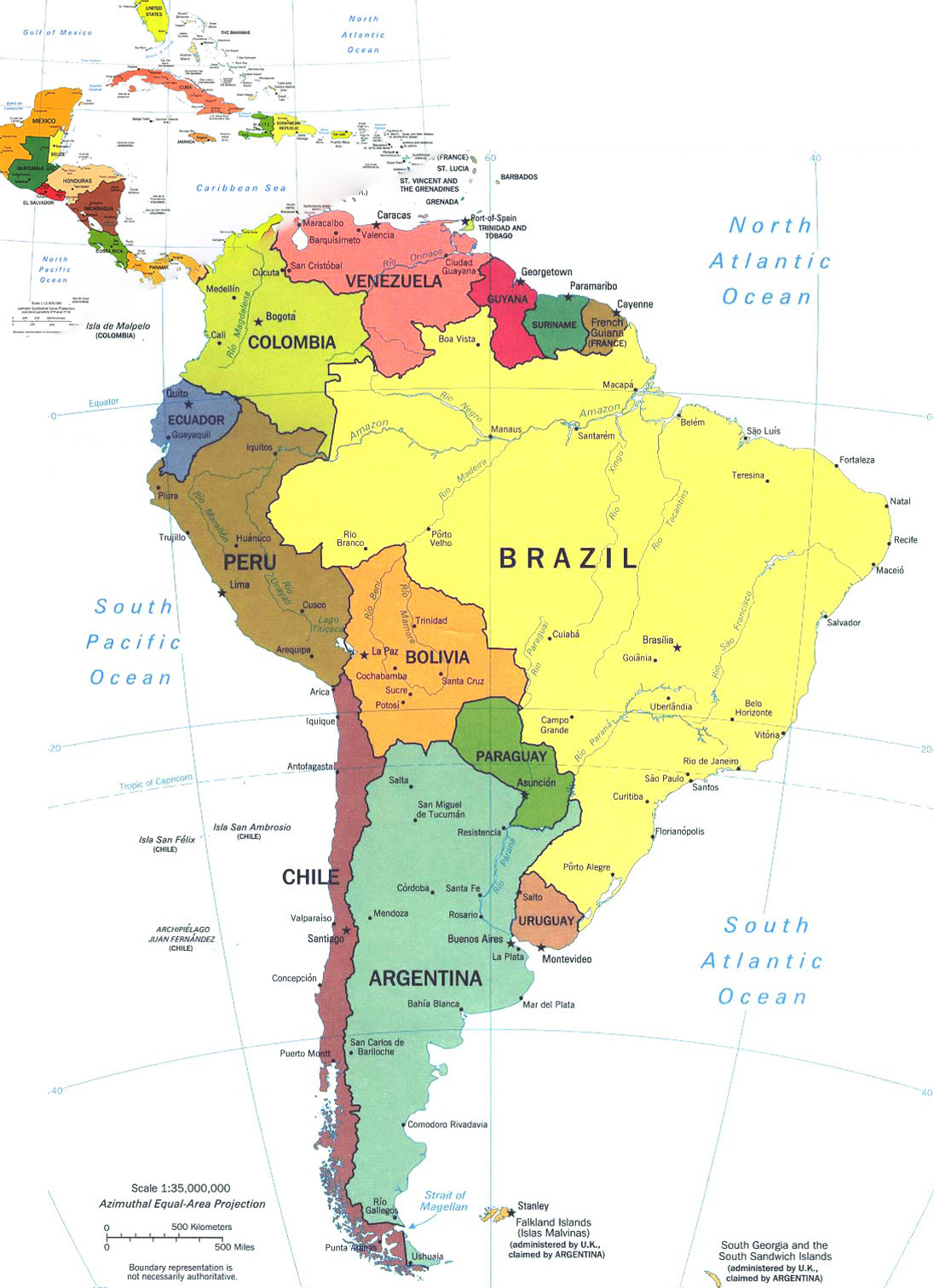 1929  February  4
Official Visit
Rotary Club of  Buenos Aires
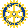 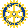 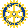 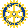 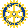 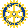 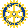 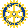 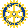 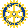 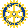 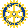 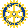 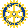 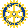 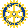 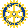 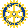 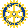 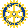 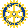 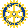 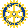 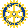 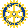 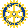 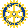 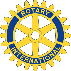 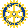 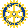 The Saga of Don Jim
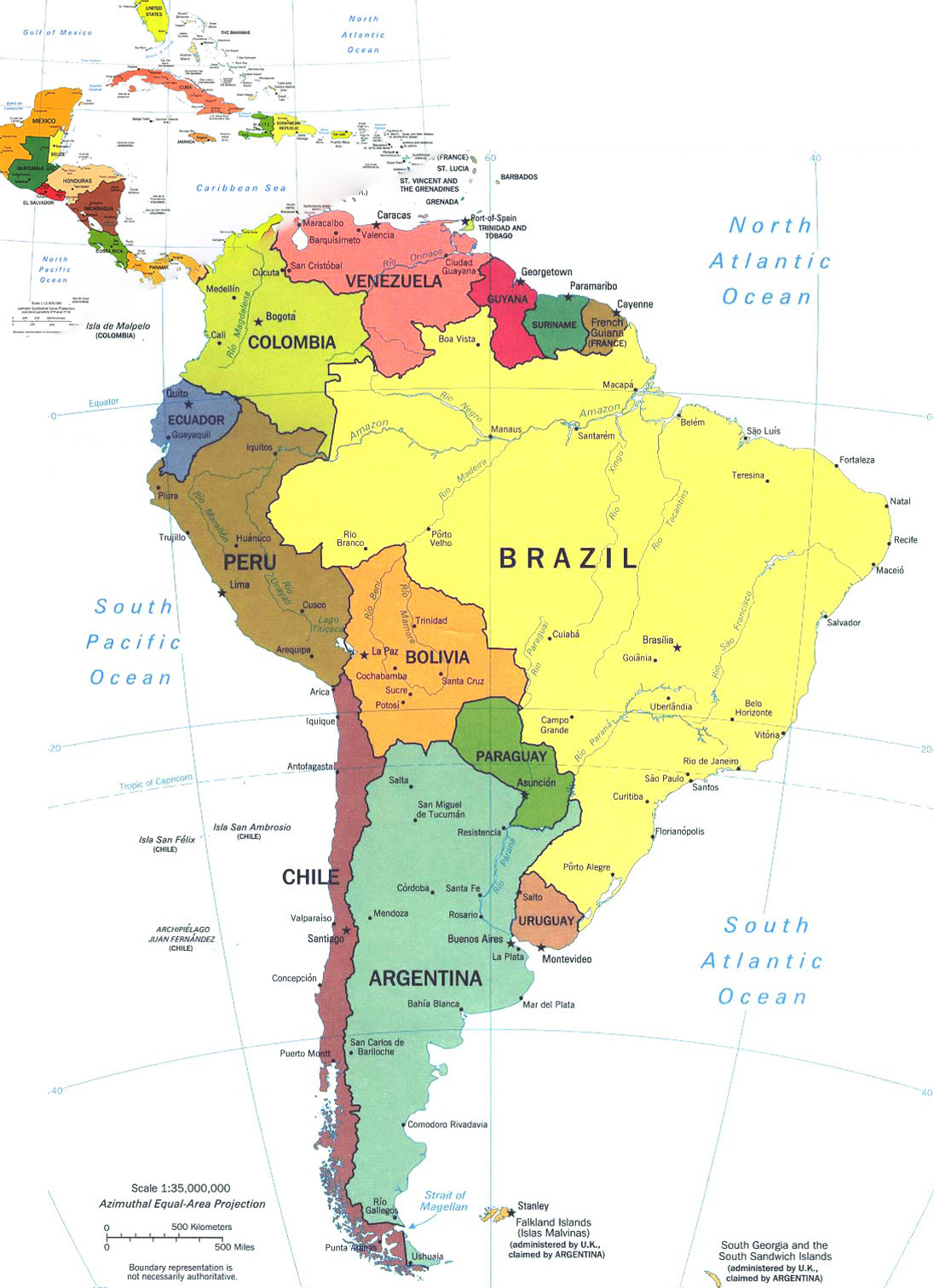 1929  April  1
Official Visit
Rotary Club of Rio do Janeiro
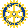 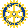 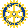 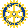 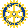 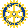 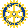 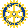 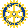 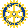 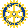 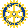 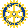 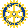 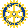 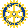 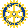 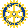 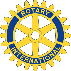 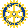 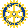 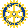 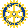 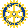 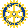 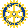 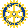 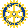 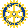 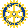 The Saga of Don Jim
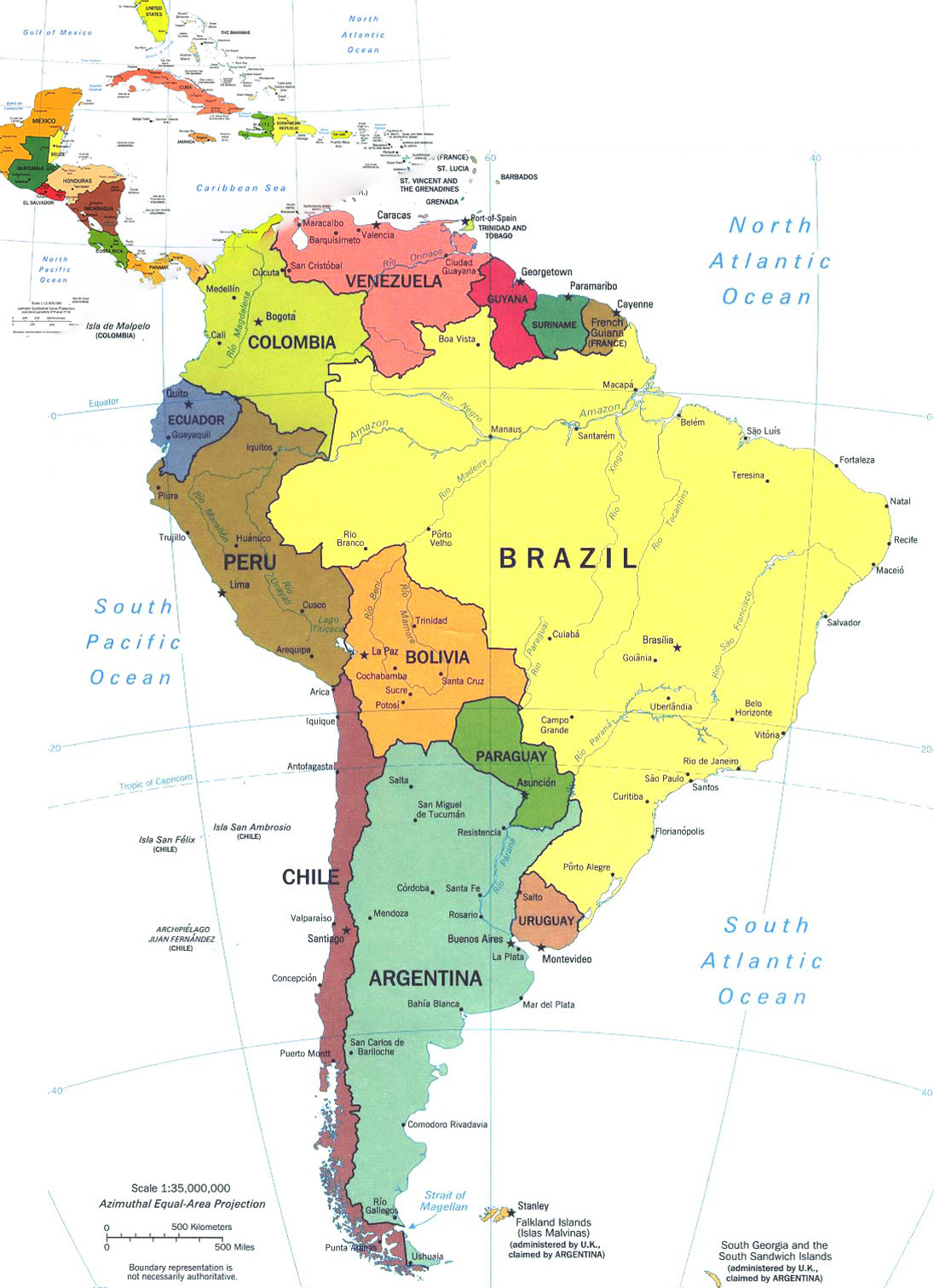 May  3
Charter
Rotary Club of  Ribeirao Preto
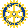 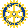 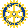 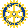 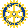 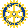 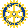 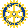 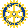 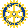 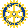 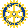 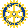 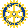 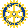 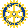 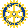 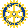 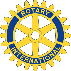 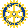 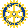 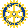 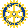 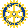 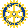 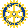 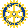 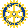 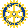 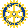 The Saga of Don Jim
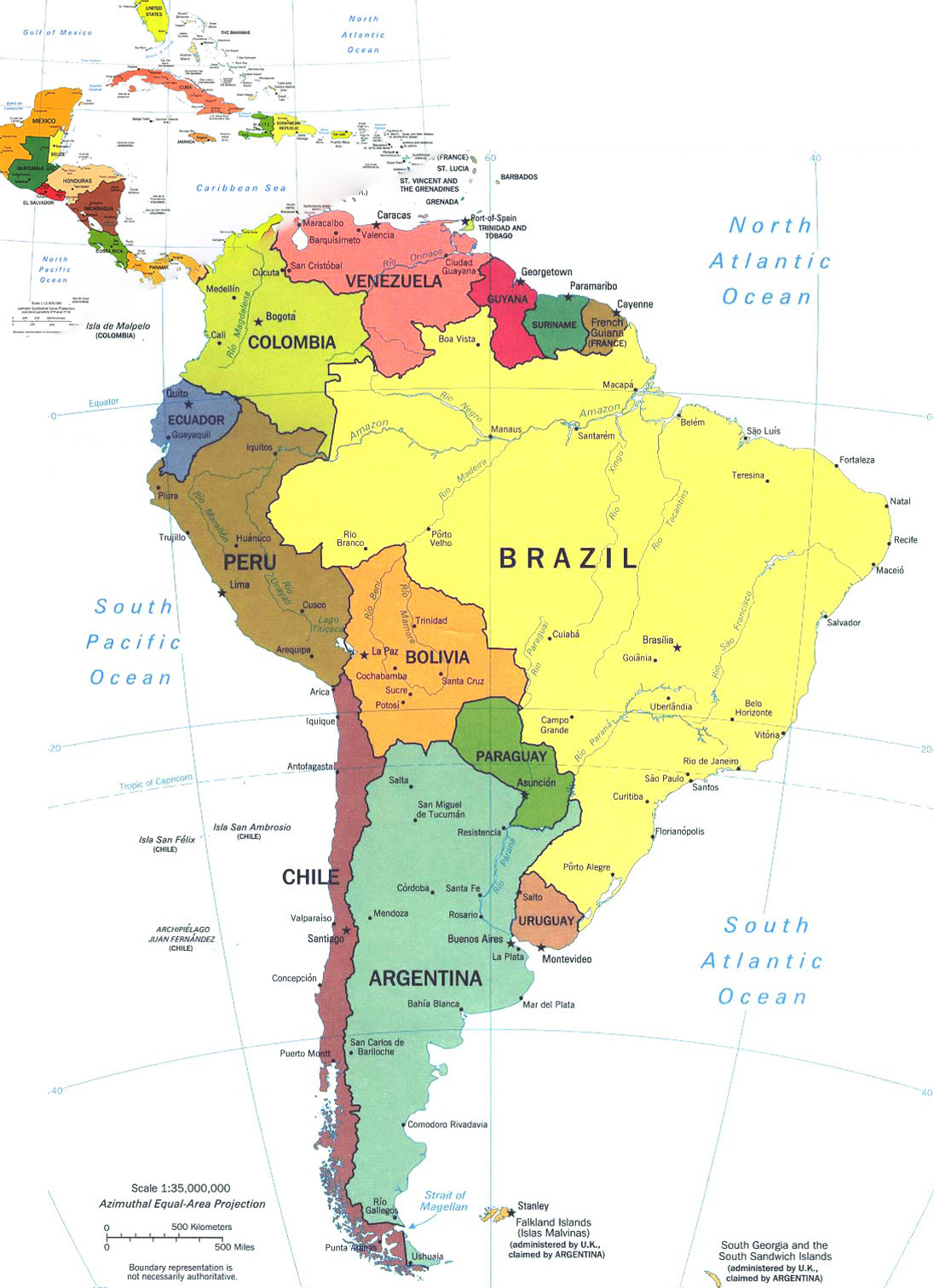 May 23
Charter
Rotary Club of  Salta
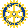 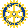 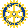 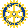 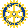 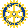 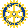 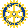 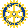 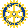 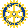 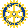 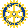 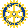 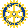 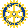 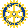 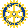 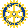 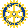 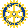 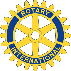 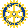 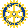 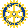 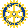 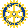 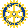 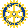 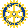 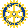 The Saga of Don Jim
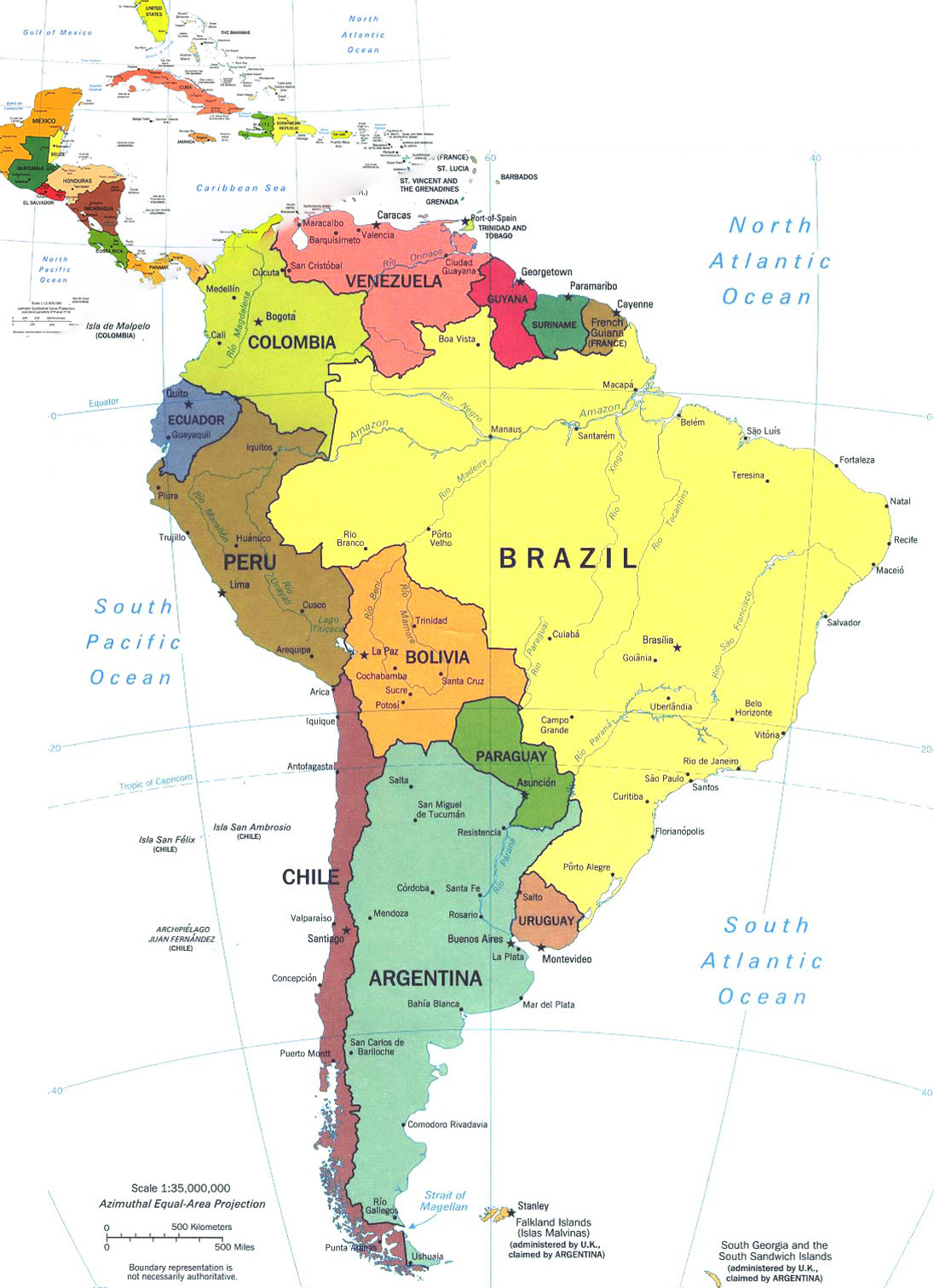 June  13
Charter
Rotary Club of  Mendoza
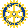 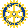 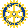 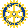 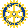 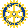 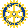 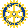 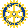 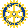 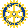 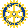 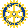 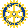 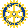 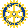 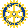 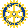 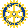 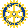 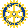 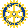 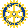 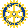 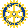 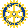 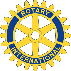 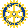 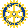 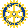 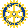 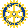 The Saga of Don Jim
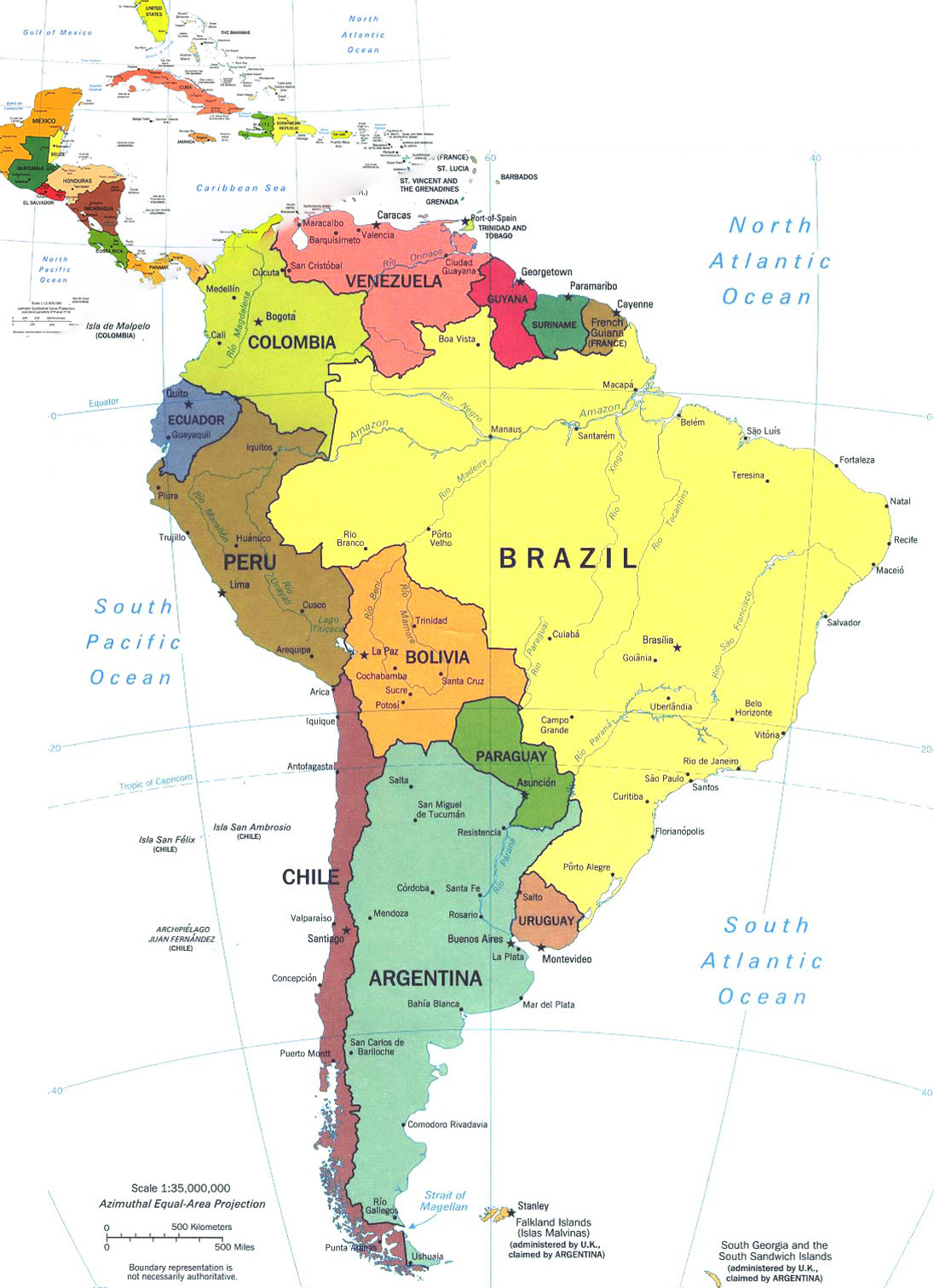 June  15
Charter
Rotary Club of  San Juan
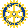 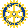 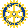 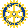 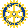 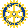 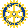 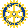 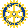 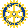 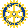 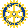 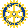 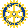 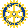 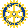 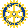 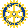 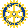 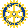 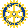 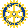 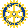 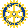 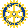 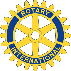 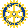 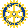 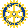 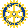 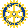 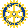 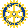 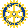 The Saga of Don Jim
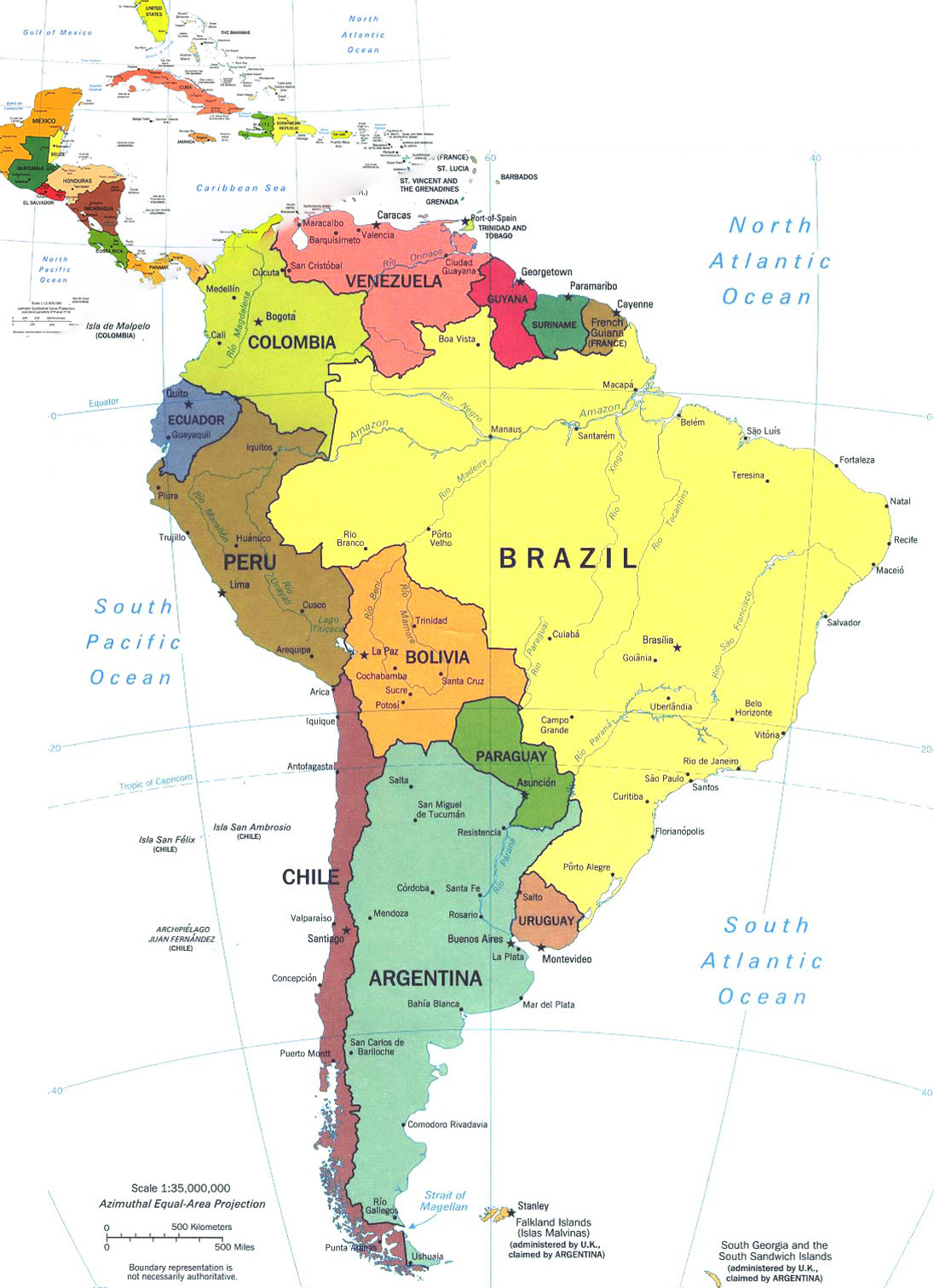 June  29
Charter
Rotary Club of  Tucumán
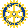 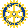 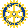 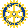 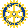 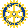 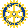 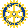 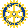 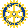 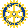 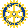 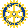 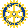 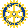 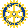 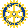 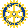 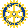 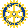 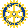 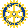 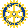 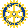 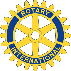 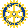 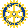 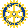 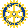 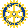 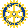 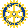 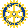 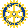 The Saga of Don Jim
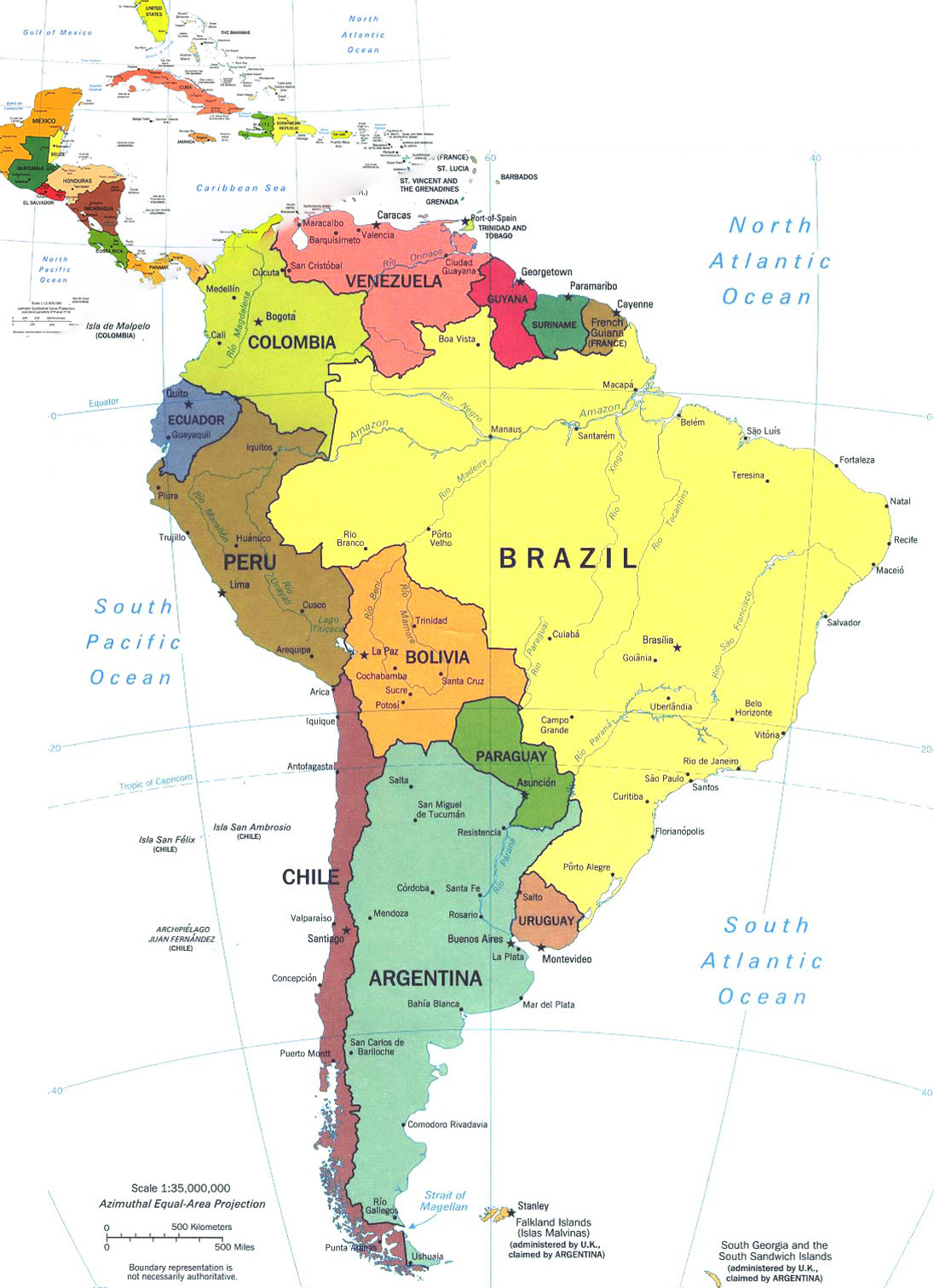 July  15
Charter
Rotary Club of  Corrientes
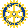 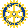 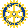 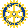 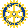 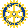 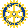 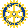 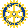 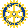 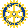 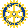 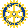 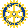 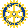 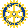 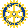 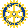 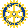 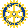 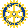 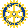 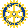 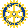 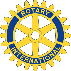 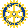 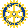 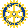 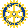 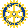 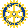 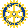 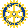 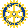 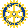 The Saga of Don Jim
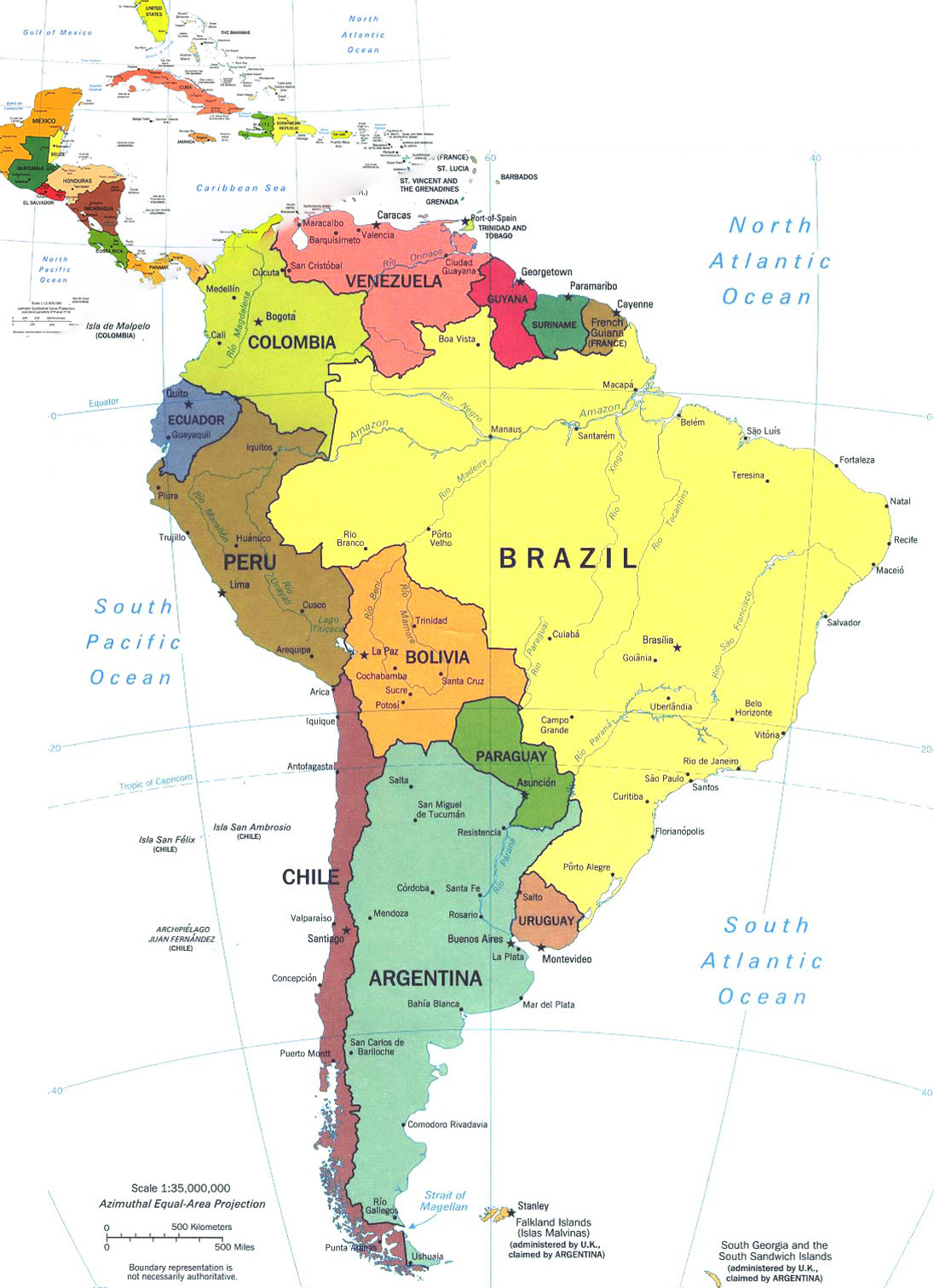 July  18
Charter
Rotary Club of  Resistencia
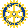 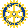 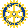 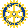 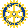 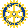 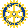 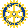 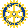 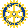 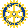 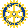 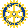 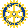 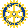 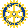 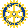 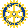 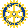 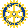 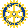 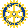 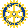 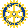 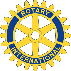 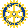 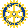 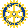 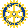 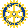 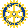 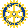 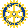 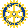 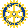 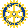 The Saga of Don Jim
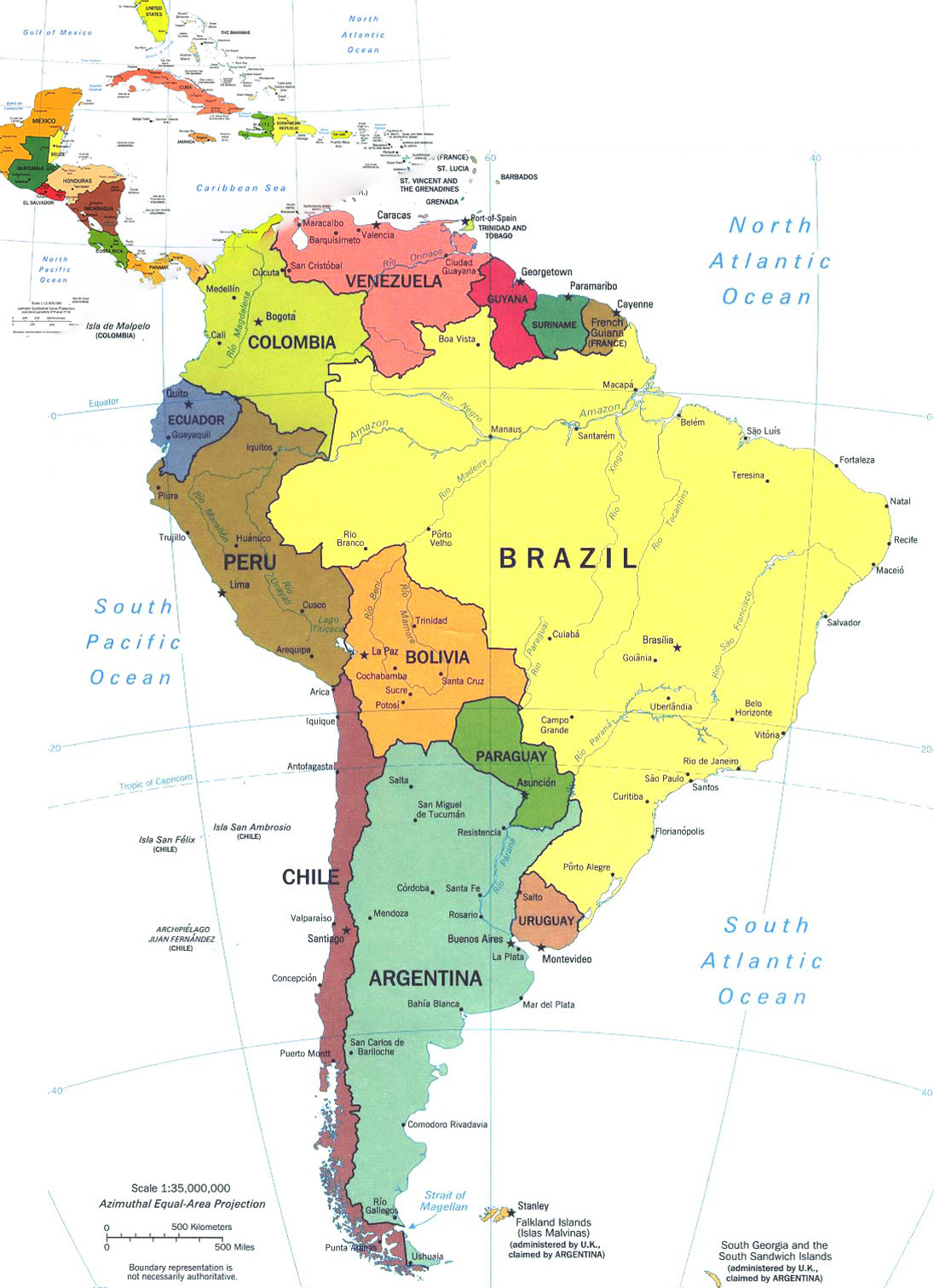 September  16
Charter
Rotary Club of  Villarrica
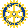 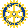 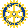 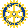 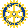 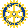 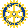 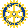 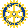 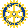 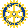 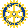 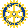 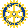 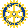 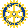 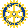 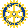 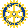 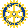 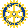 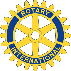 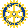 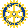 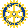 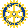 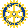 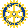 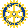 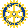 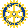 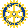 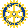 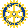 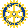 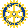 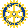 The Saga of Don Jim
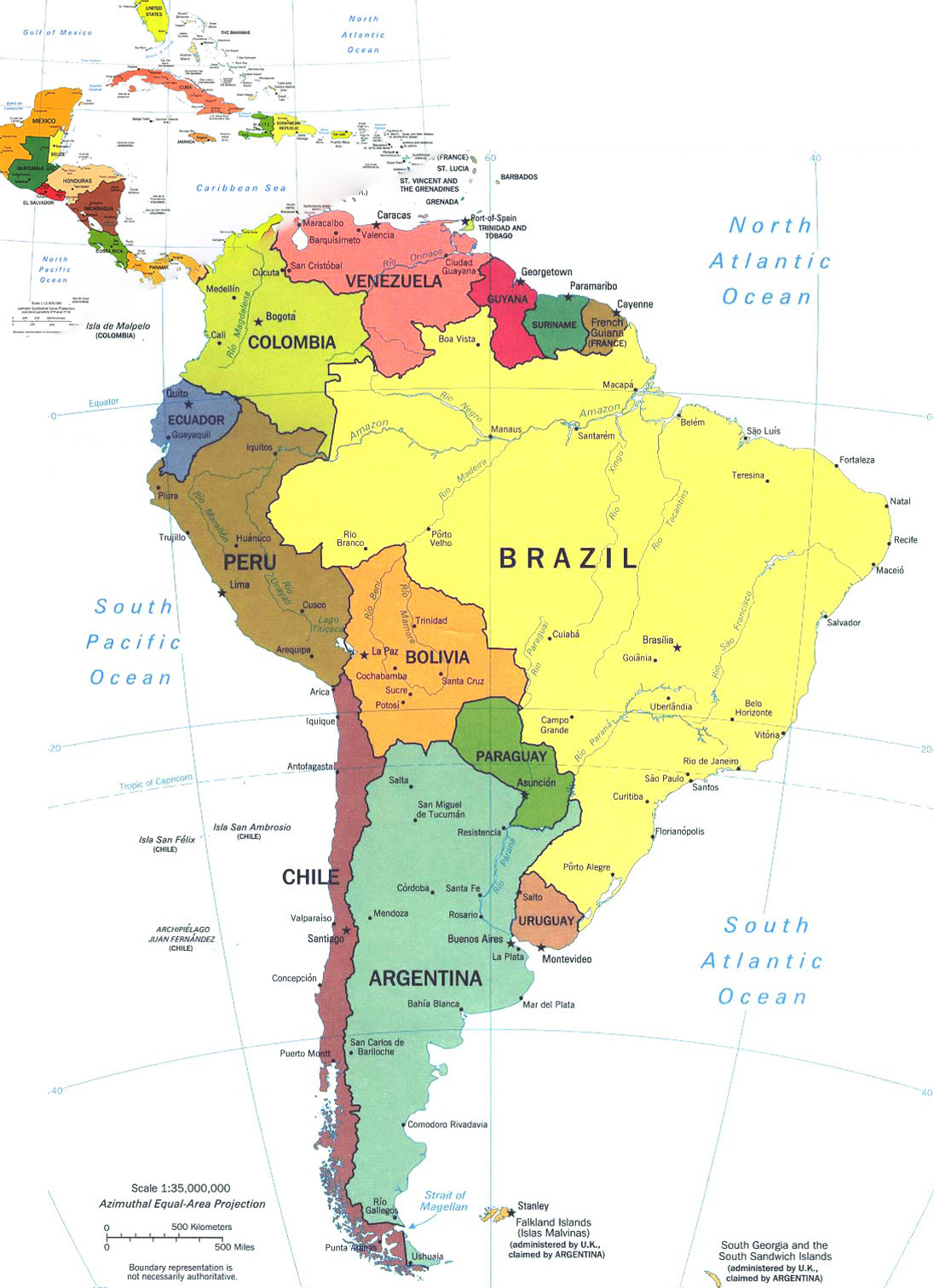 September  16
Charter
Rotary Club of  Posadas
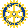 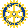 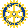 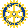 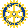 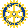 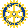 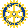 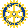 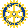 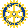 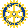 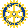 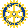 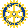 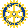 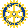 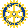 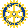 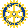 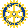 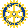 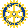 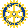 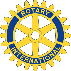 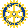 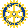 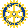 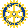 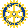 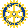 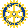 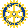 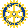 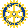 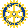 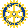 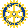 The Saga of Don Jim
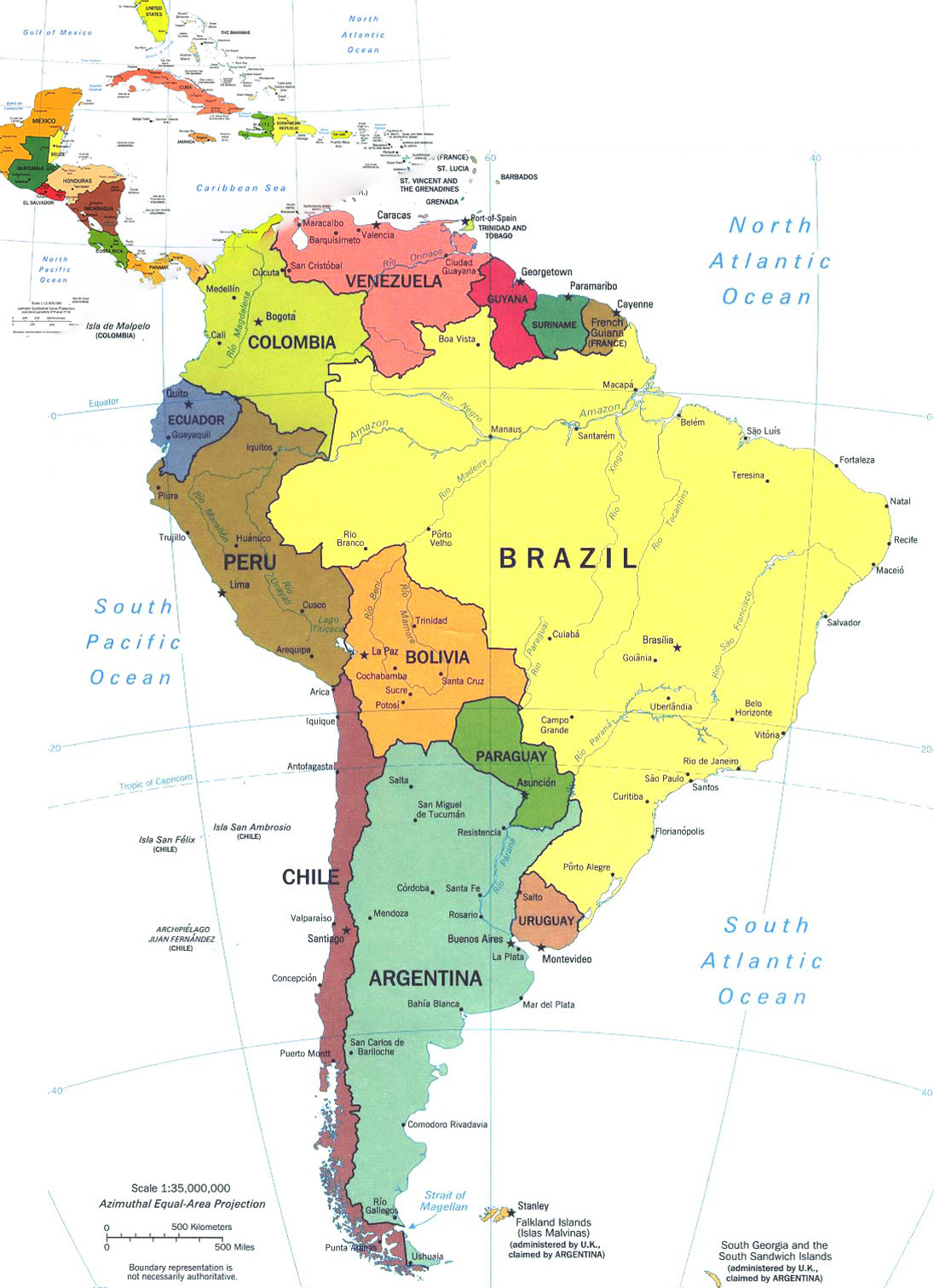 January  24
District Conference
 Valdivia
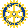 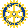 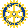 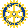 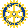 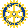 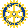 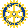 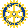 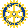 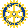 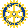 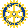 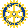 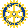 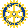 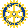 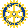 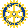 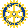 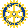 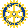 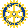 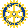 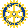 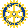 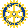 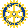 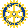 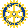 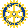 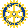 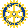 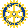 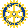 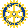 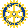 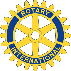 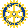 The Saga of Don Jim
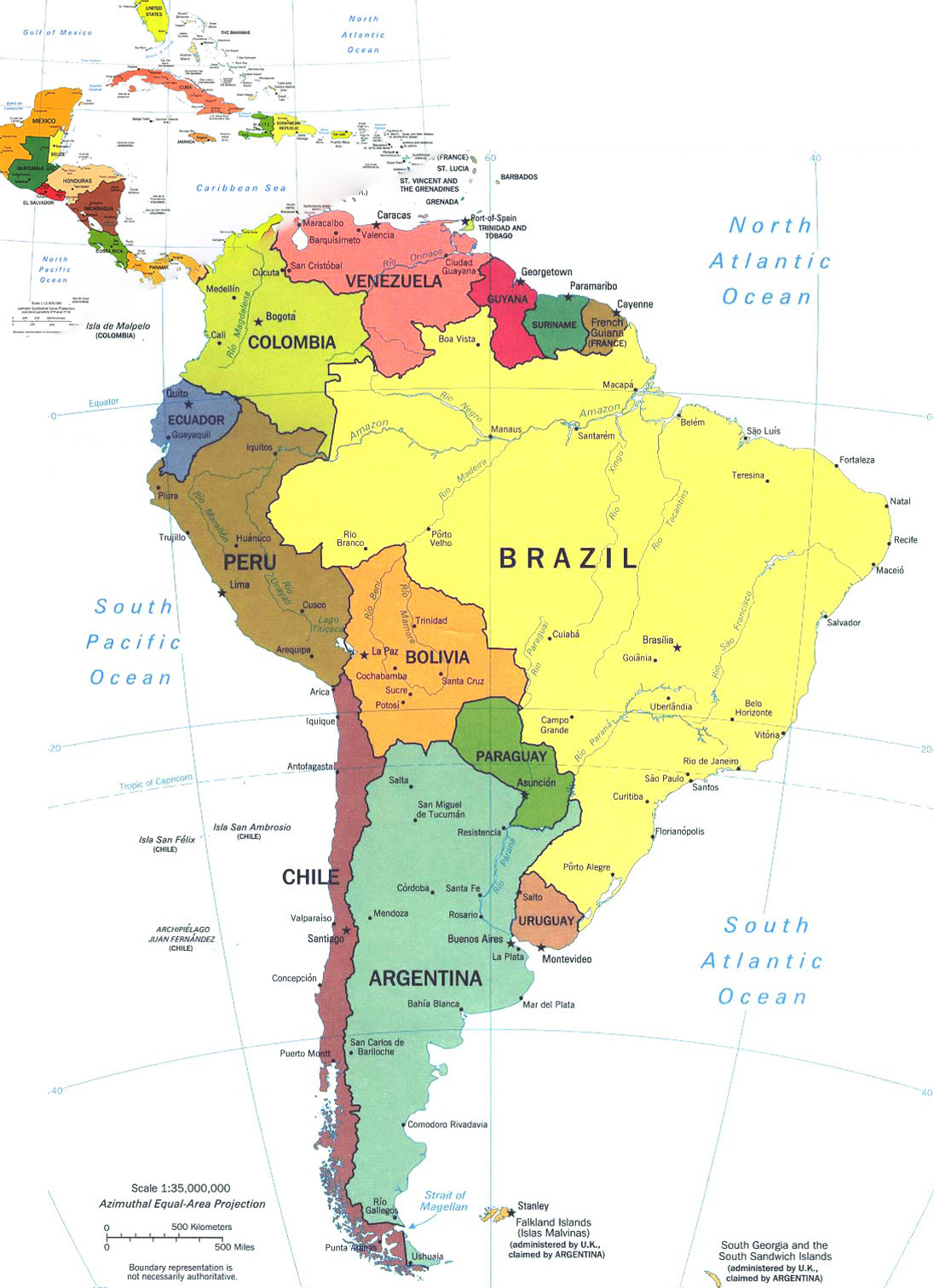 March  26
District Conference
 Rosario
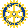 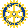 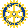 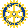 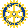 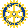 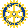 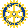 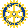 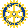 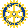 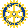 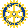 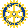 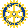 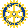 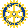 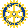 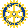 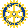 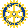 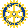 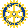 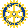 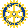 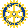 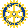 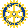 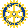 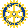 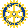 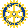 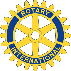 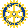 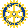 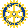 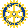 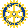 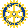 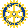 The Saga of Don Jim
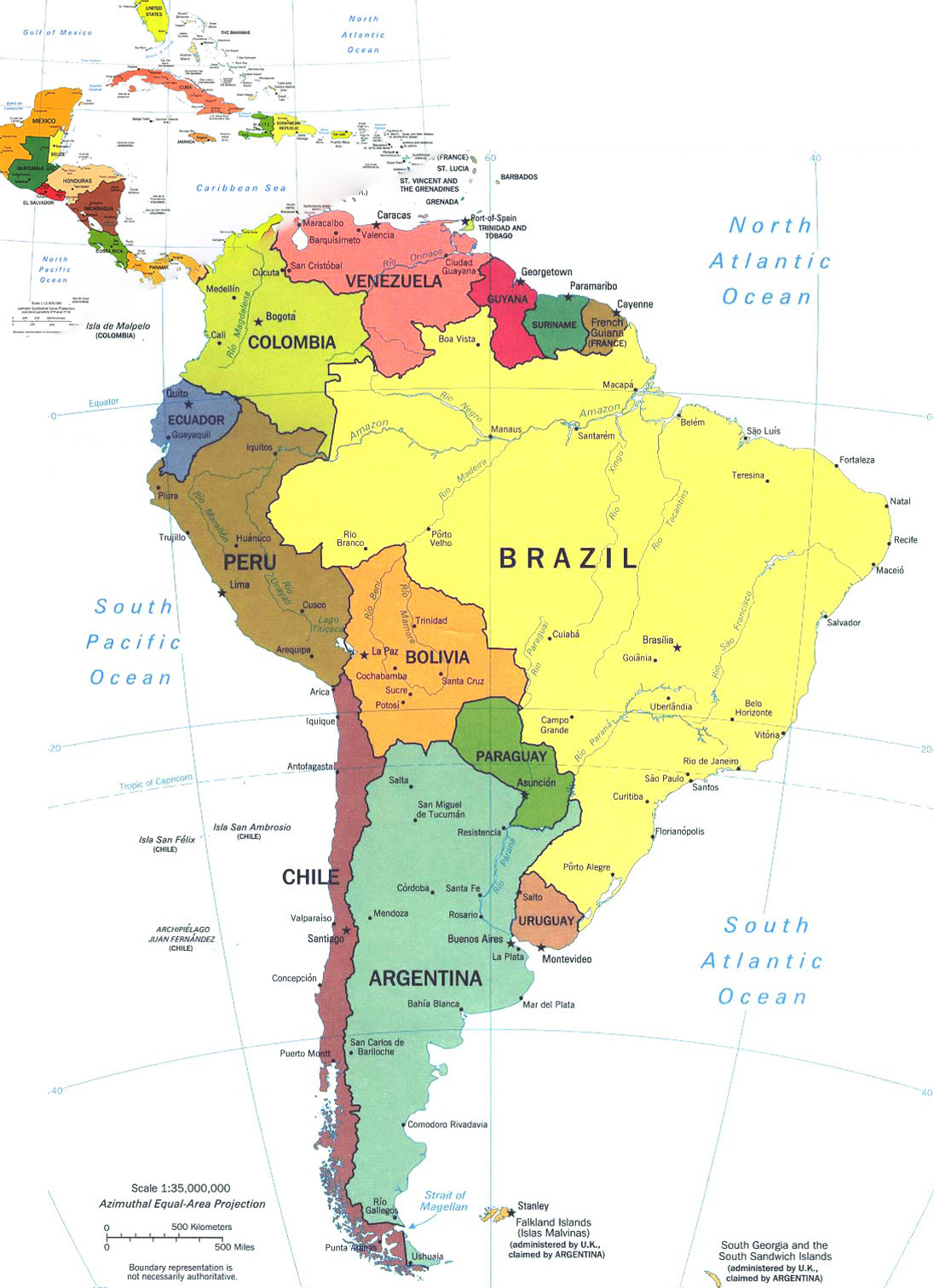 1930  April  22
Charter
Rotary Club of  Azul
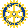 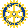 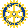 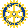 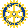 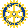 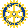 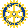 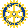 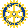 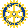 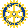 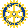 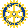 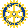 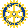 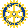 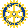 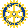 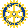 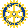 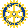 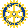 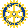 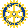 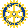 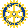 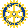 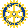 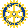 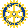 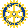 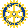 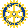 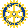 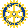 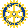 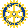 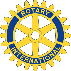 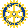 The Saga of Don Jim
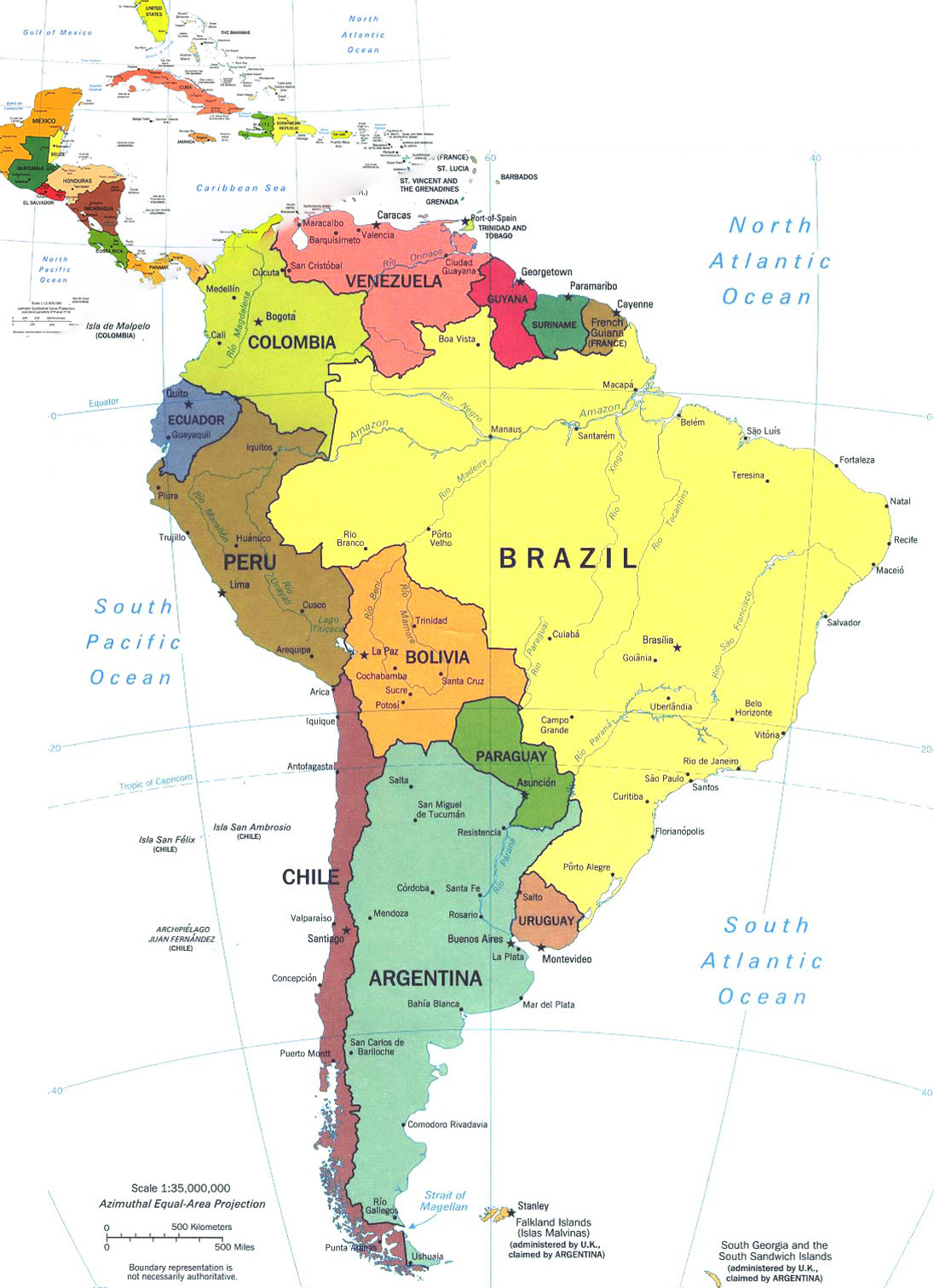 1930  July  12
Charter
Rotary Club of  Nova Friburgo
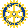 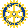 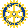 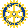 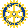 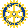 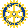 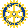 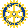 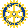 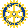 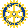 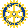 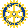 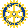 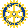 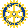 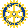 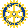 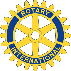 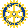 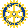 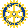 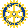 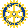 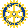 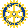 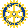 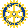 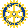 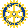 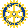 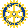 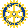 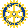 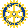 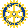 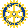 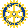 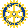 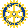 The Saga of Don Jim
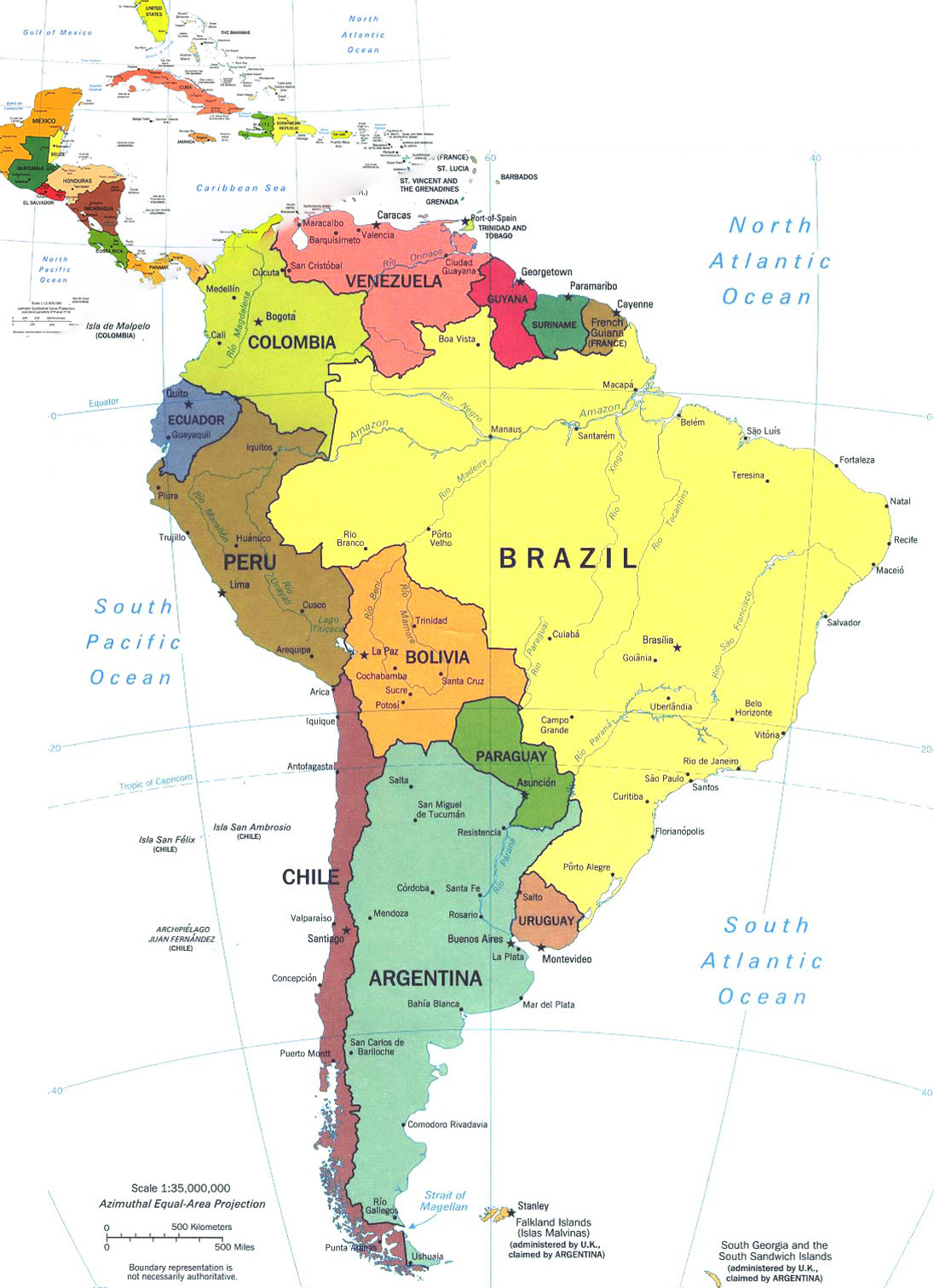 1930  August  14
Charter
Rotary Club of  Huacho
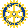 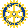 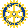 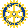 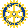 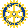 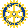 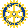 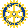 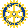 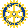 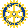 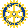 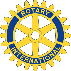 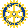 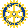 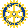 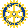 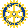 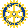 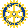 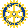 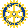 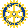 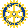 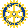 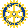 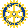 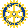 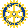 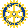 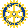 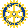 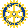 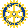 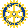 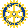 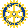 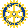 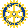 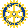 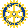 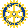 The Saga of Don Jim
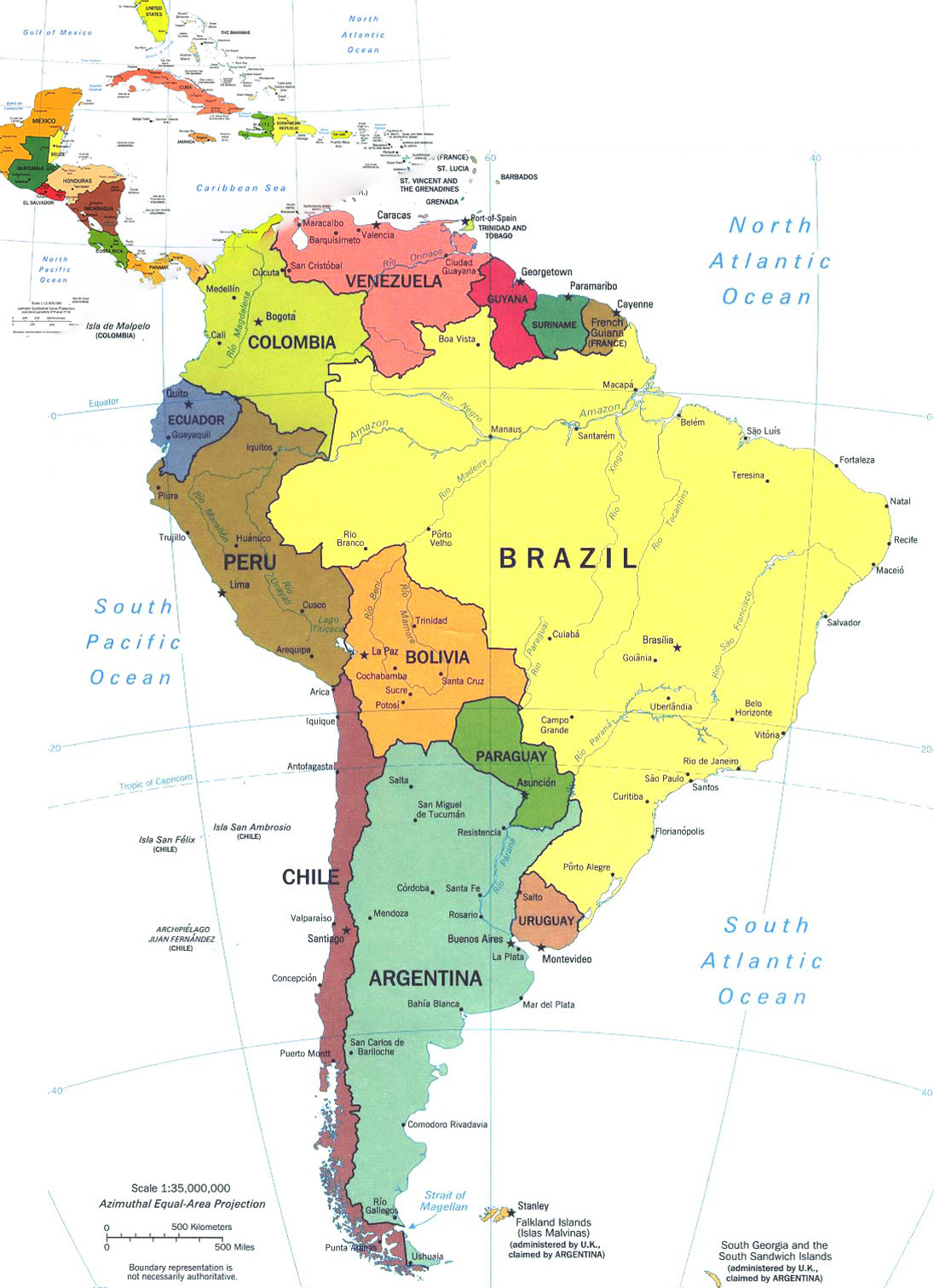 1930  December  27
Charter
Rotary Club of  Salto
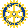 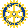 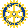 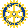 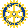 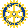 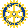 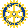 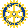 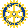 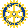 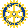 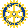 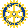 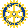 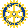 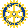 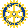 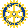 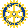 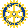 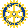 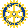 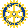 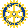 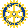 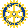 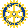 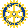 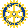 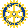 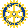 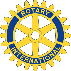 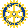 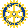 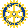 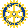 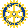 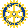 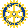 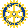 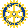 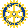 The Saga of Don Jim
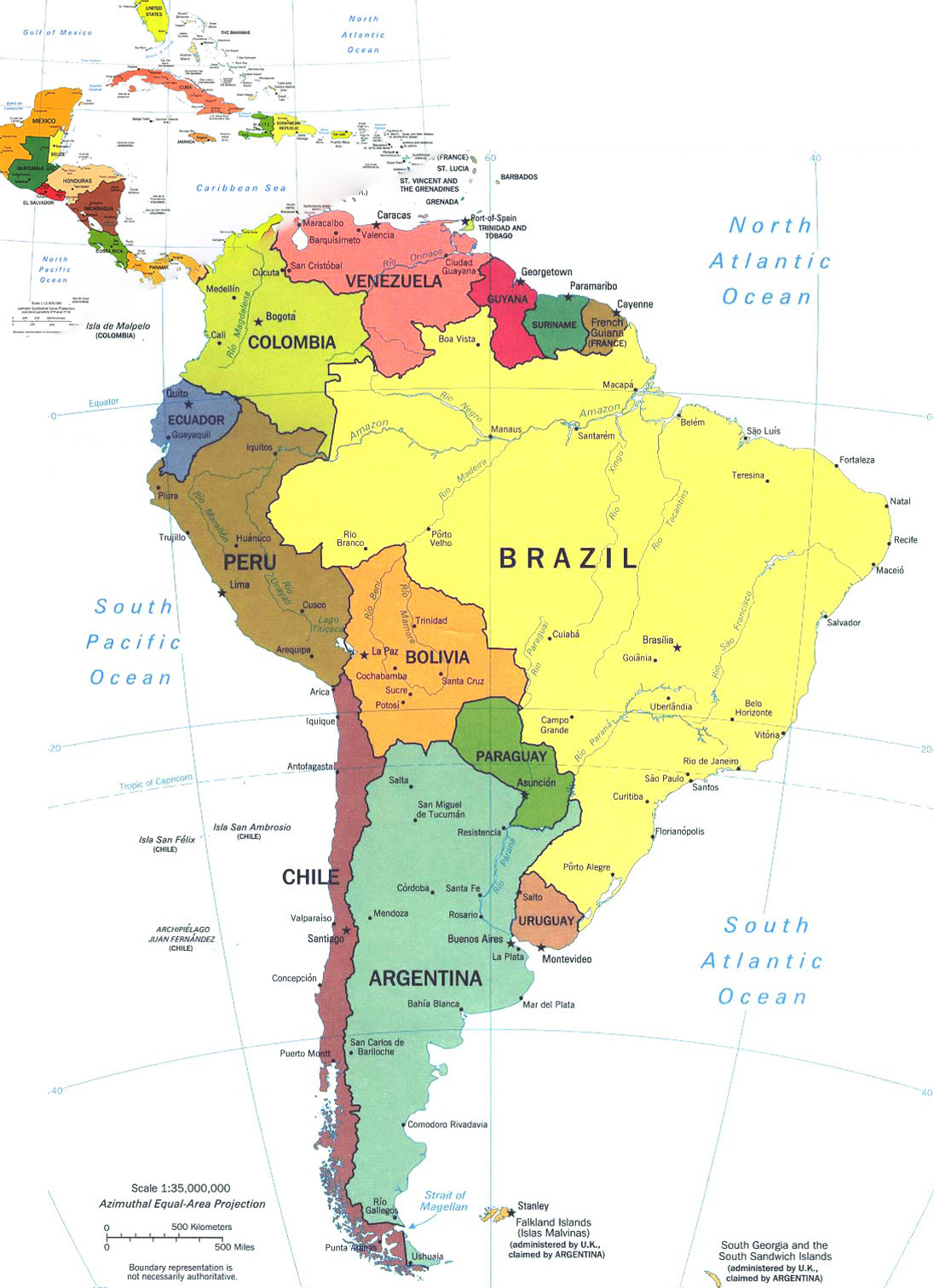 1931  January  13
Charter
Rotary Club of  Callao
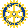 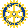 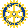 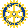 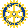 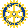 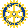 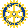 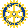 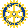 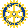 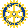 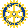 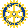 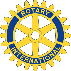 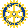 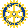 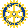 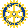 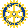 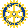 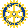 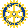 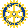 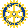 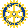 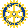 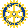 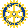 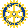 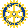 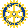 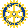 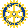 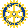 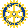 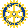 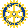 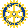 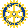 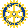 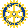 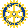 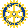 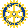 The Saga of Don Jim
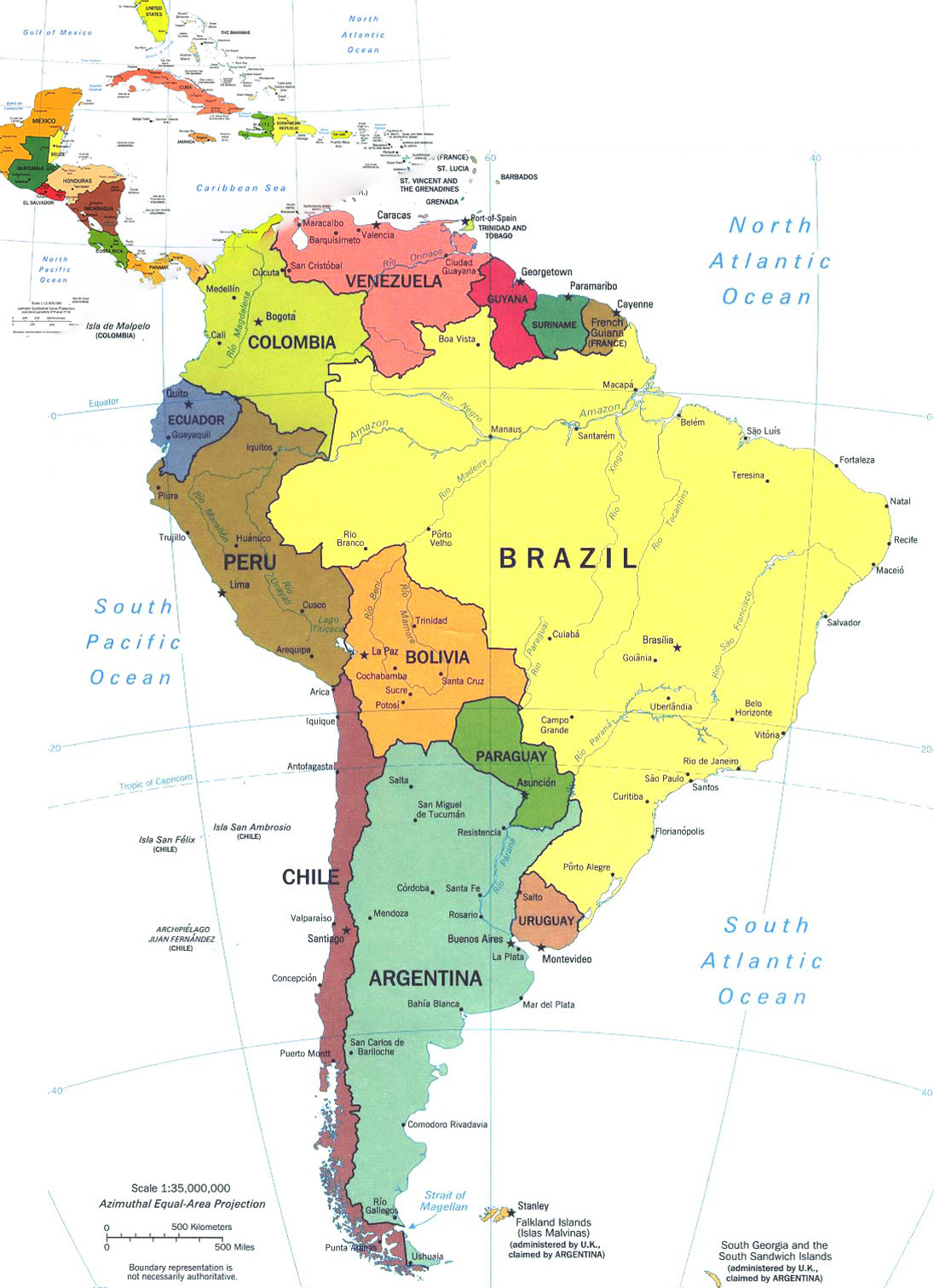 1931  January  15
Charter
Rotary Club of  Tandil
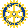 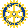 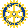 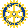 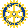 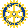 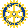 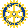 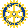 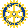 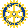 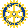 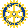 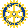 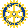 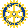 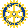 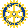 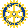 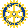 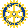 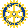 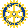 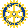 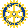 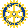 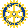 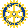 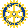 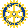 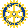 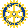 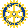 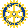 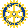 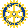 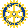 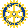 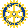 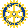 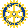 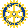 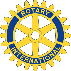 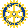 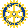 The Saga of Don Jim
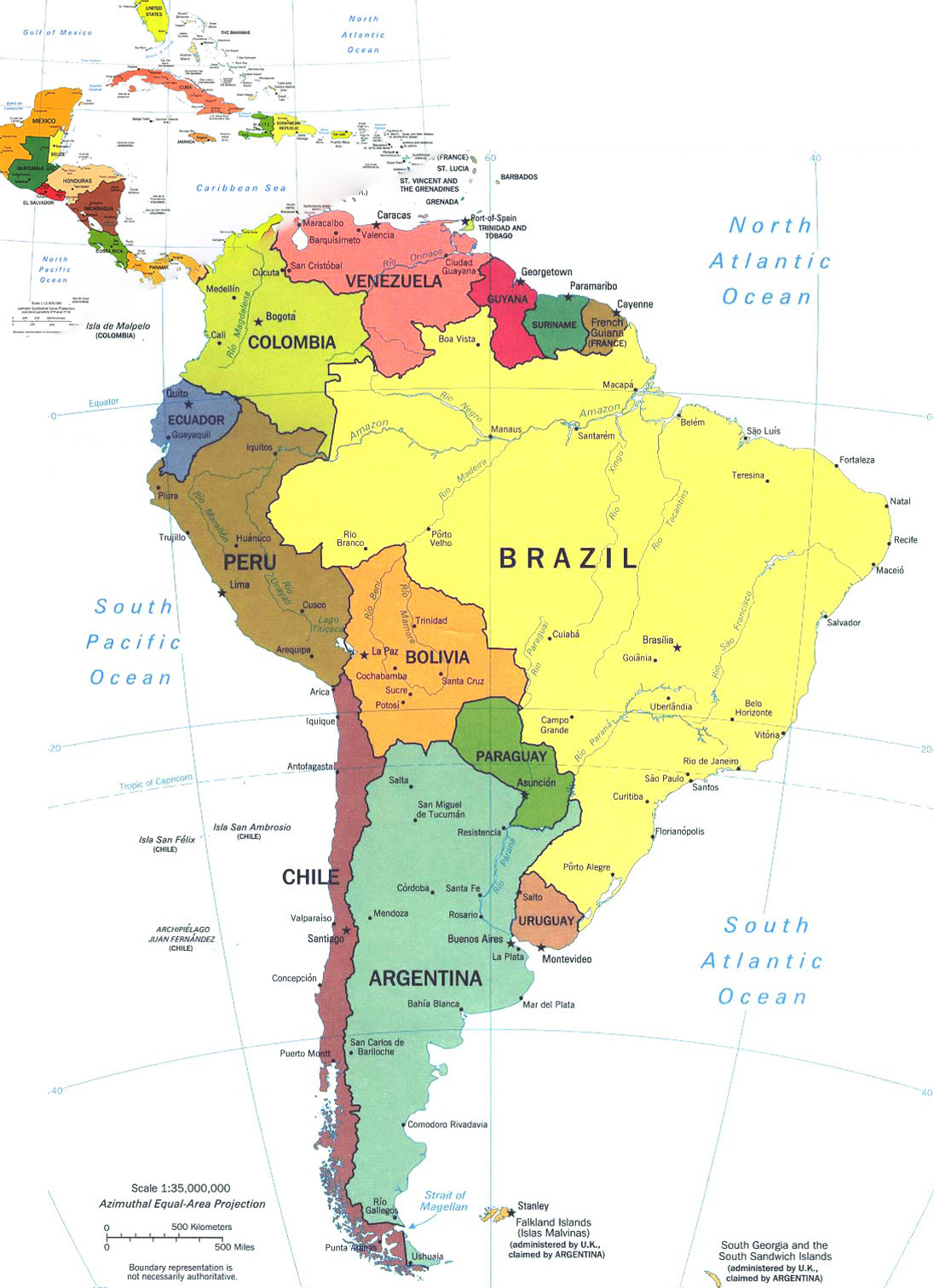 1931  February  8
Charter
Rotary Club of  Paysandú
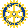 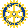 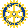 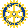 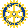 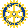 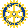 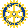 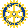 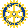 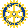 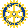 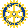 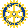 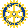 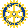 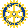 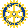 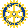 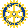 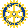 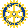 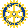 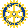 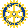 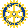 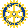 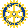 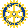 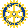 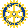 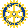 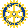 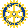 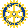 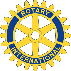 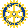 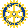 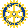 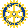 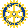 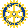 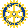 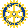 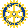 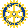 The Saga of Don Jim
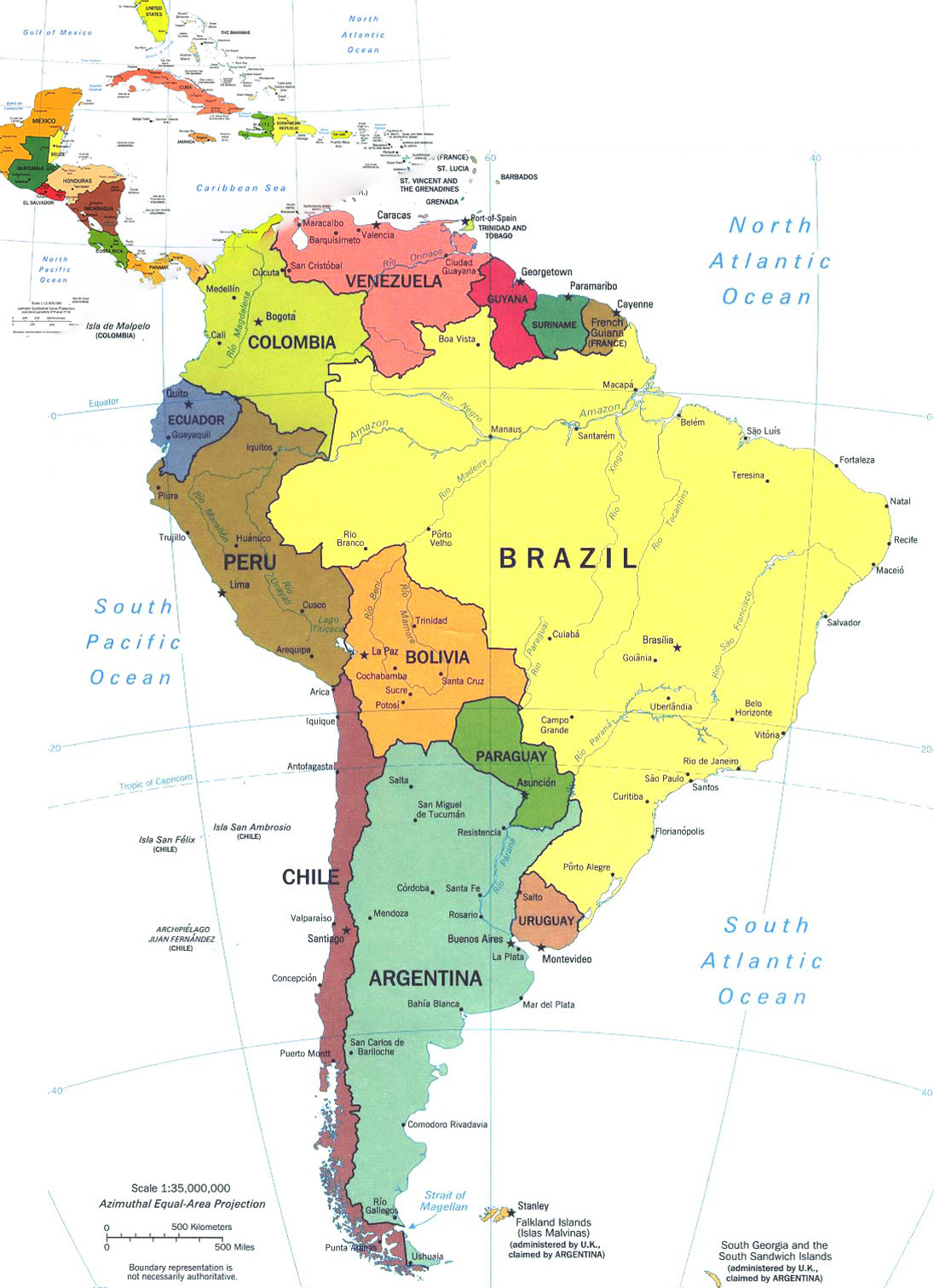 1931  April  8
Charter
Rotary Club of  Recife
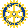 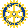 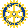 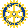 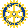 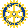 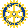 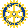 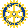 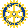 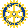 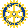 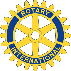 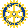 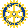 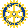 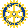 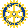 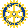 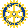 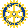 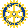 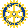 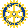 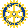 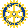 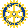 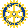 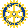 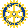 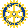 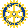 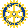 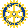 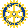 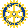 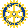 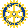 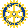 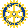 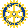 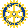 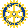 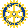 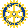 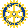 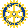 The Saga of Don Jim
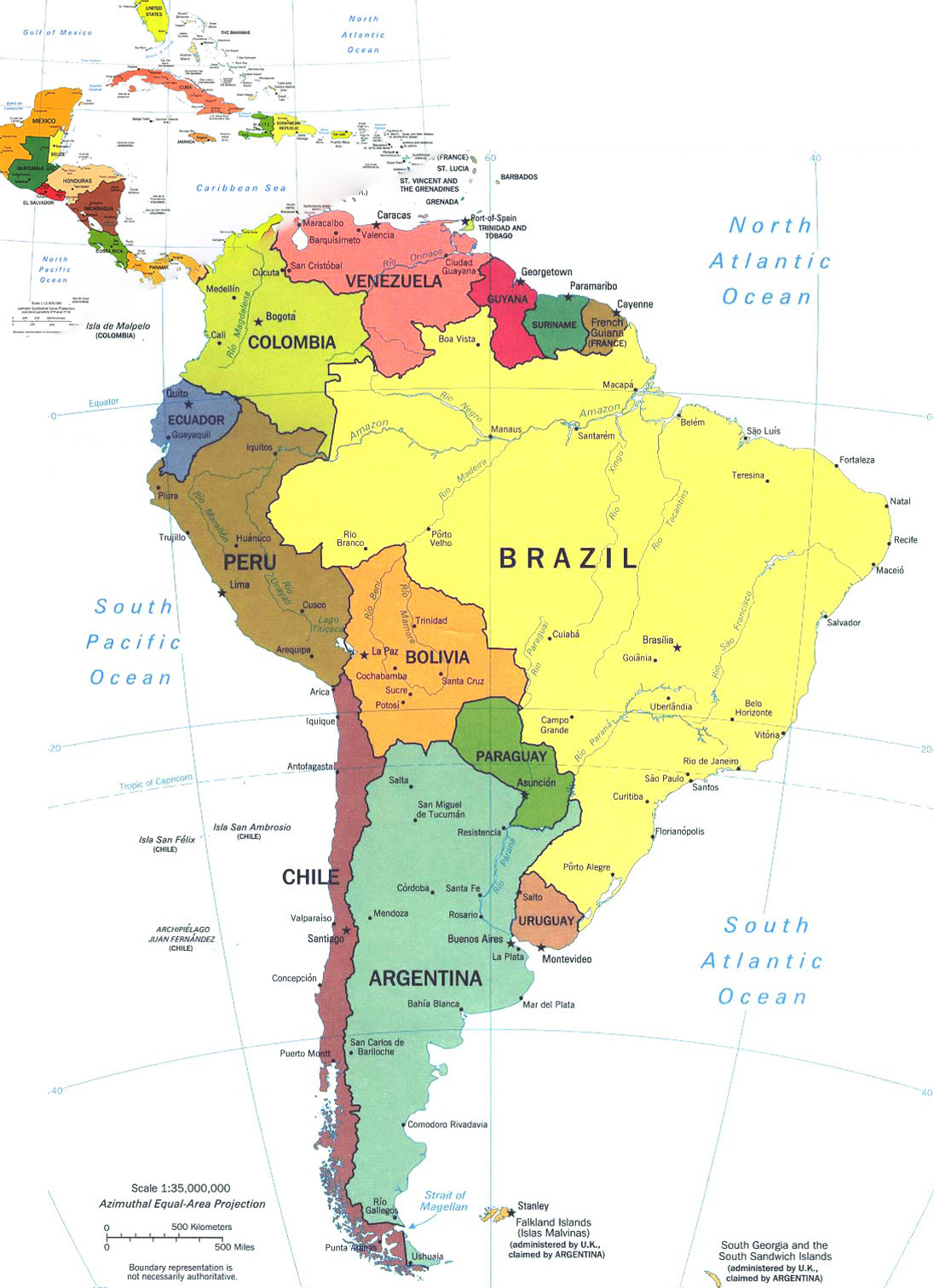 1931  April  10
Charter
Rotary Club of  Campinas
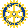 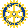 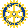 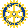 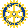 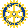 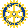 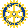 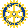 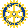 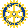 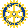 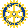 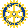 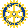 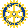 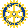 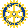 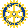 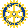 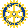 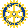 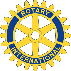 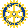 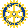 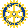 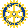 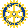 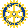 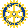 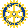 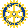 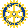 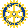 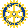 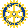 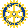 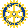 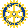 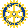 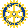 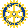 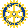 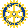 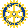 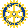 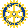 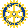 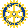 The Saga of Don Jim
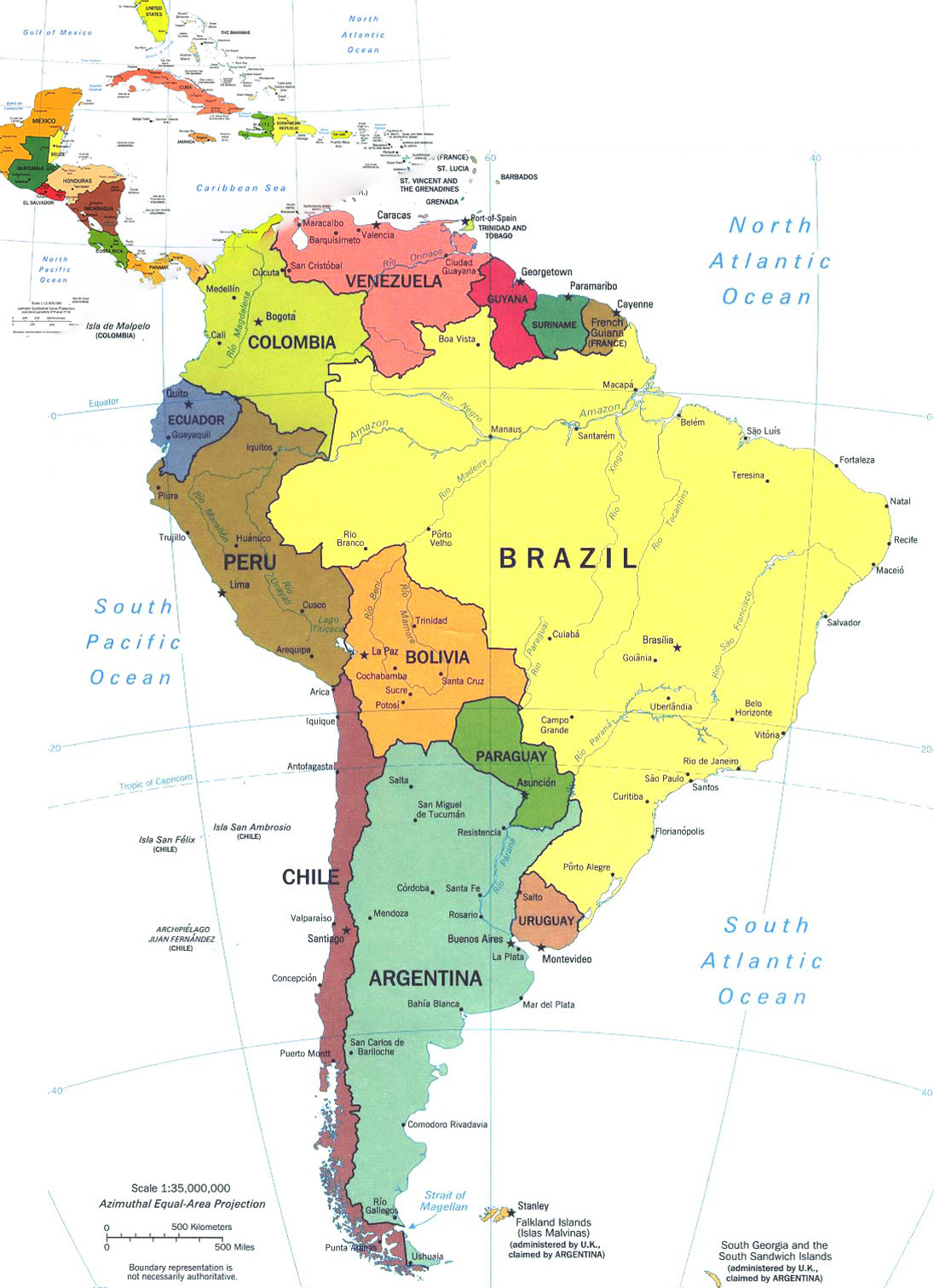 1931  April  17
Charter
Rotary Club of  Potosí
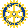 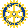 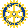 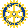 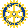 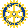 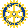 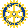 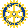 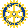 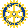 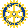 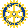 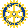 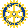 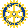 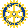 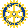 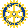 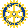 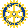 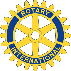 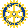 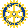 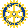 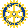 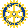 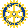 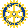 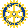 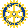 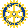 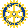 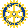 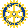 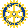 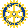 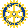 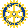 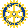 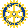 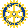 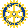 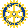 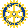 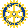 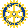 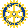 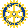 The Saga of Don Jim
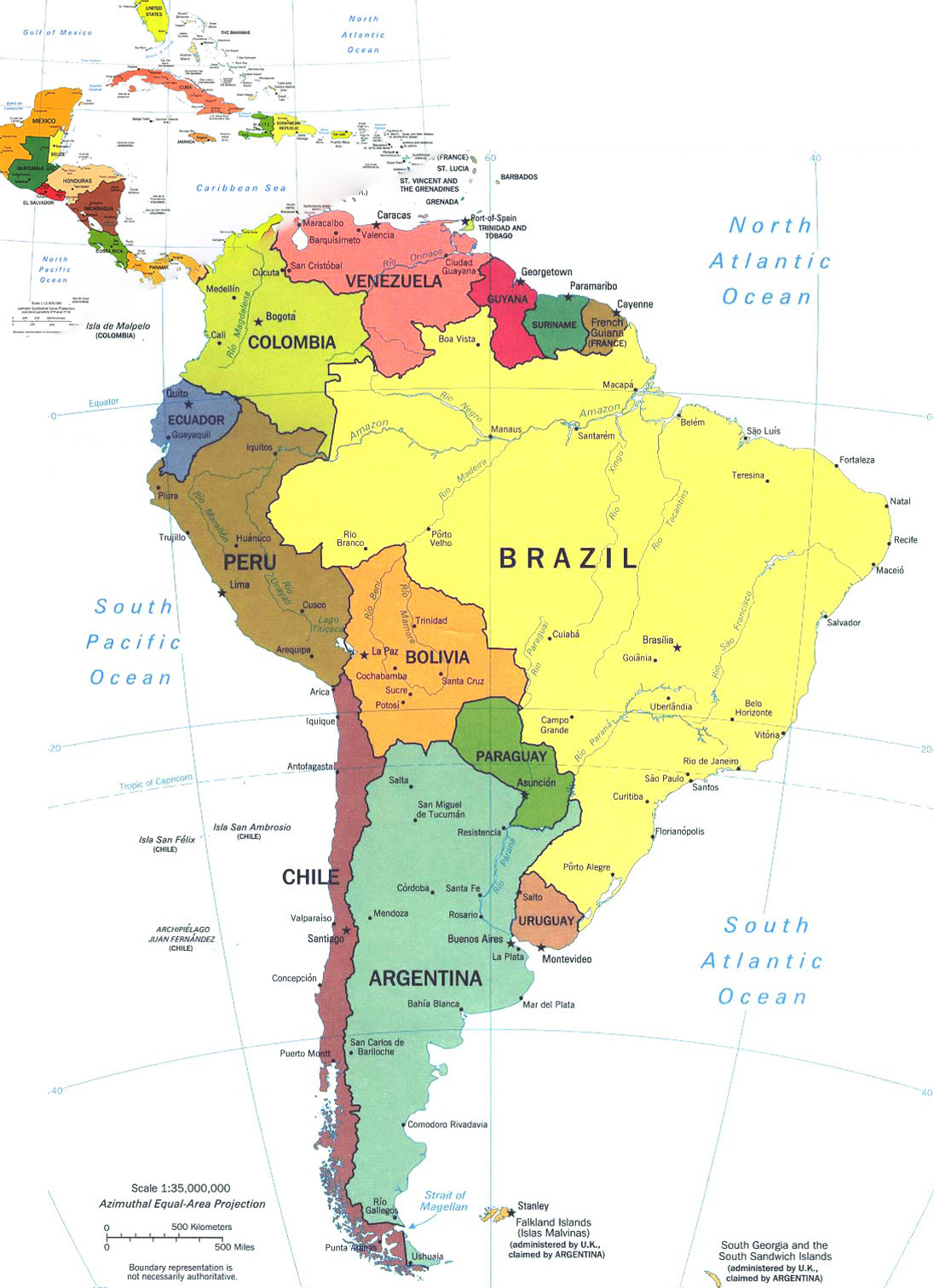 1931  May  20
Charter
Rotary Club of  São Luis
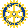 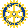 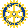 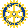 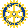 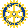 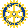 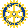 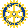 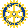 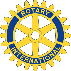 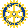 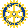 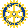 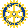 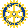 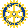 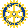 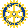 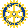 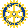 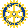 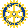 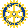 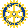 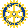 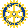 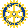 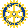 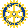 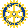 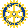 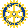 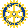 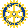 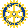 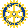 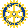 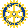 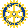 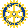 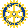 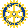 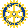 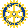 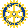 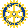 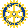 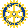 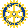 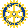 The Saga of Don Jim
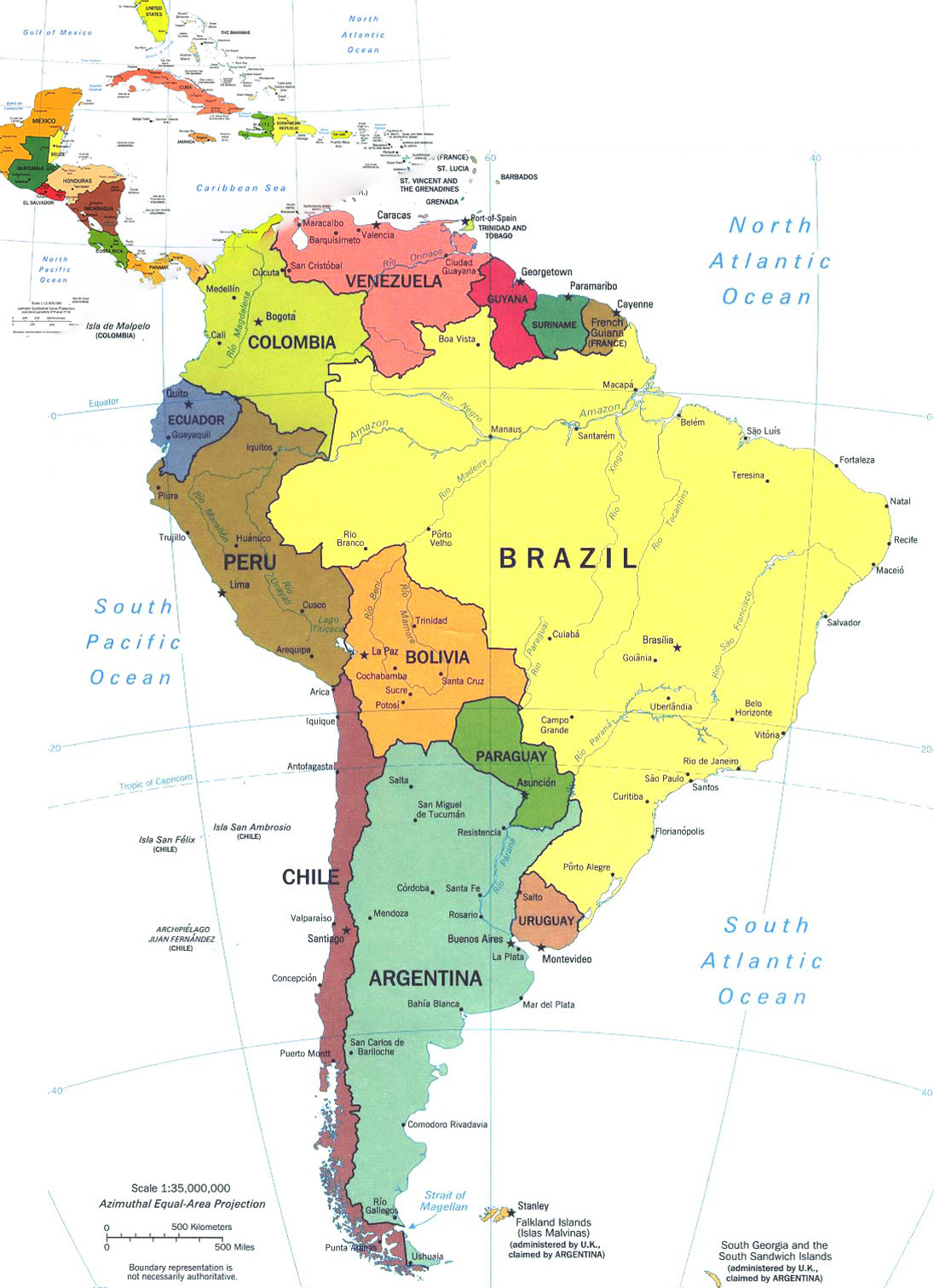 1931  June  30
Charter
Rotary Club of  Belem do Pará
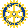 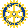 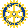 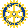 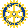 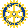 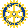 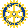 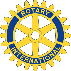 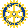 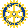 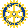 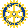 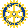 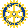 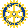 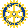 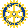 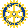 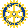 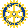 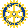 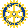 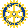 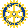 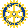 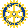 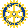 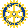 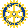 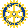 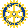 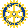 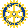 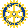 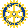 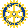 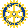 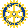 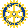 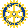 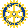 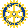 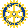 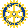 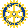 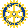 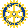 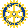 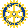 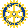 The Saga of Don Jim
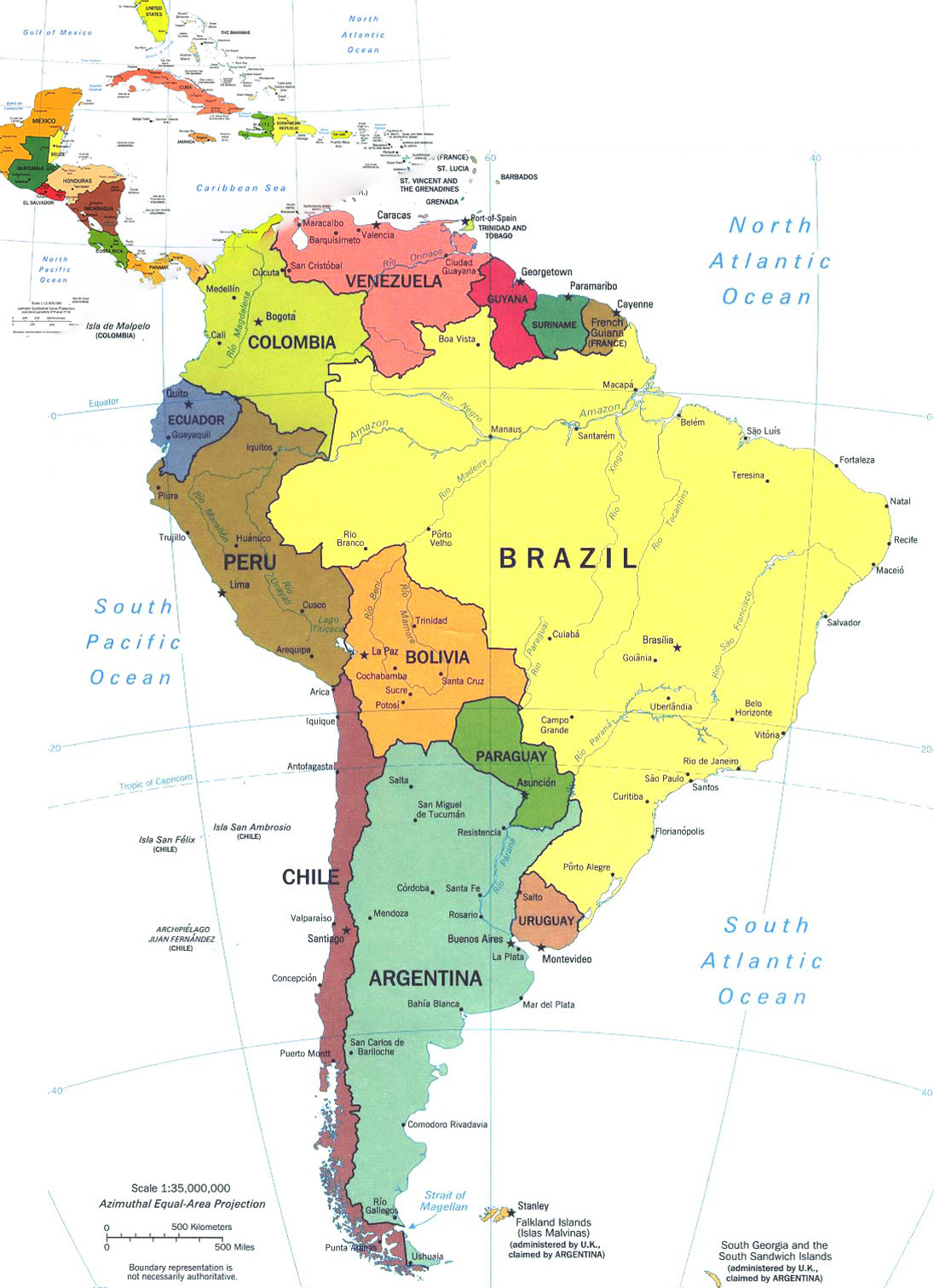 1931  August  16
Charter
Rotary Club of  Olavarría
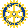 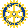 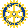 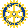 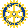 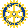 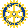 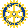 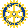 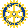 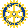 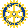 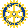 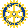 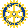 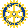 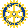 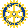 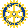 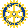 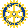 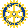 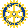 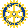 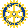 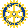 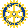 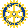 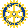 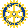 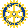 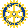 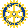 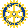 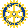 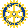 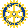 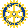 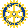 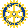 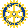 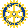 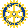 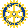 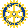 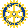 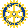 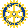 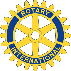 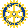 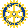 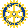 The Saga of Don Jim
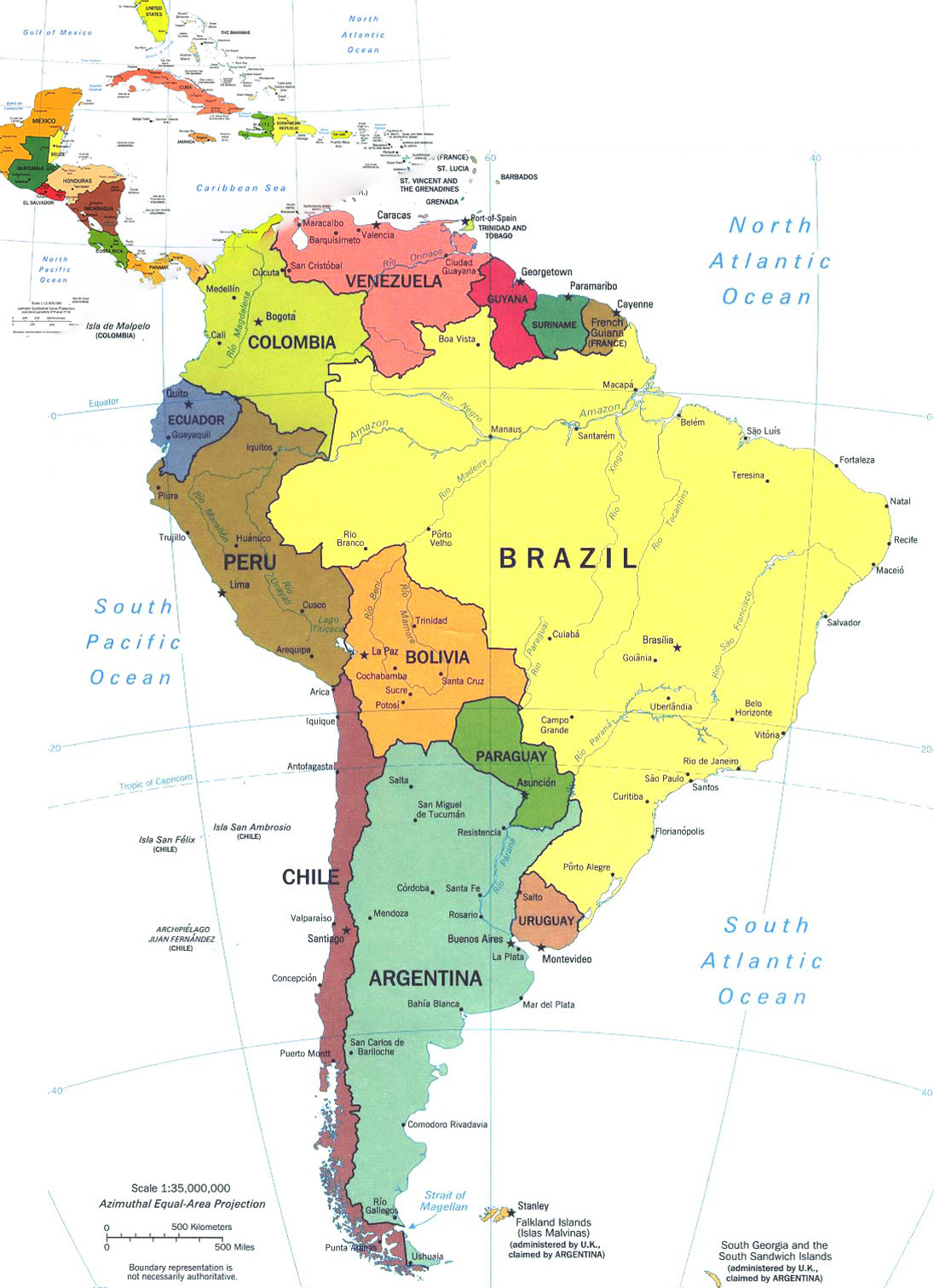 1931  September  5
Charter
Rotary Club of  Santiago del Estero
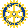 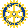 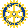 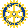 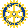 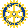 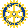 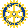 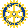 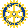 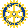 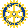 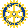 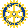 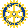 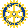 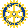 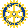 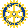 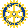 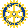 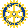 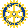 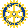 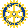 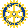 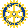 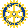 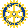 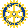 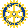 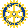 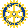 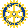 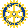 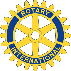 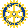 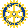 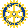 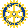 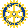 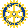 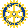 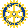 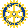 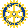 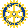 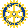 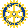 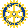 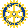 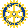 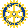 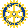 The Saga of Don Jim
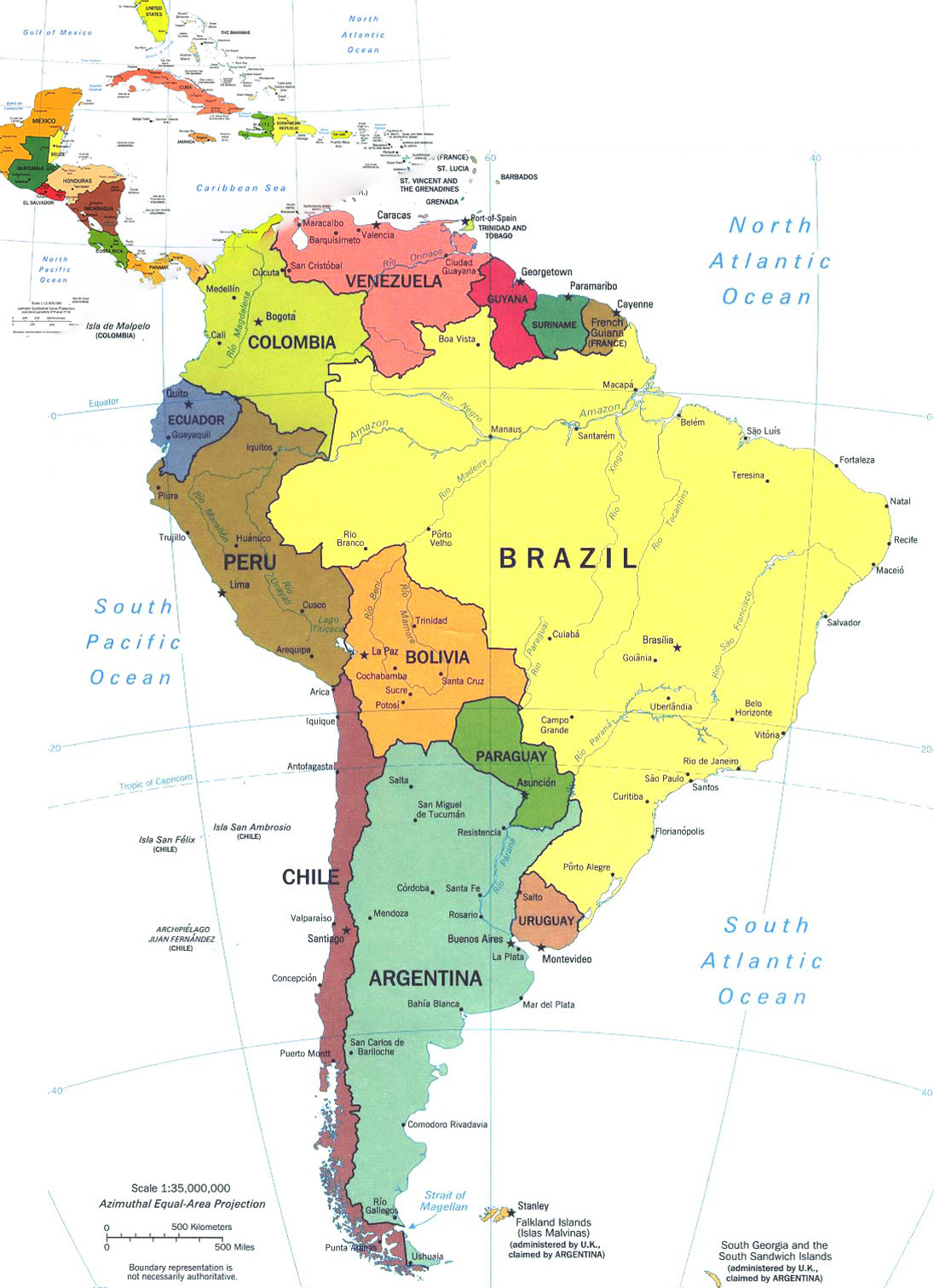 1931  October  11
Charter
Rotary Club of  Concepción del Uruguay
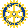 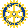 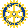 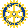 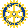 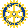 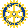 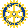 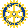 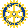 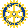 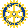 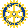 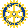 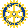 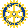 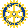 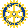 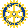 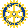 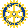 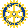 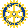 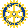 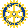 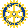 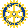 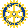 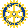 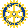 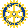 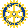 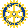 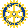 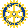 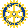 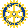 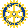 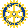 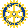 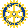 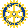 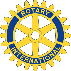 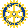 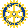 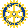 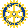 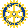 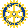 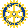 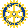 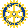 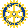 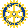 The Saga of Don Jim
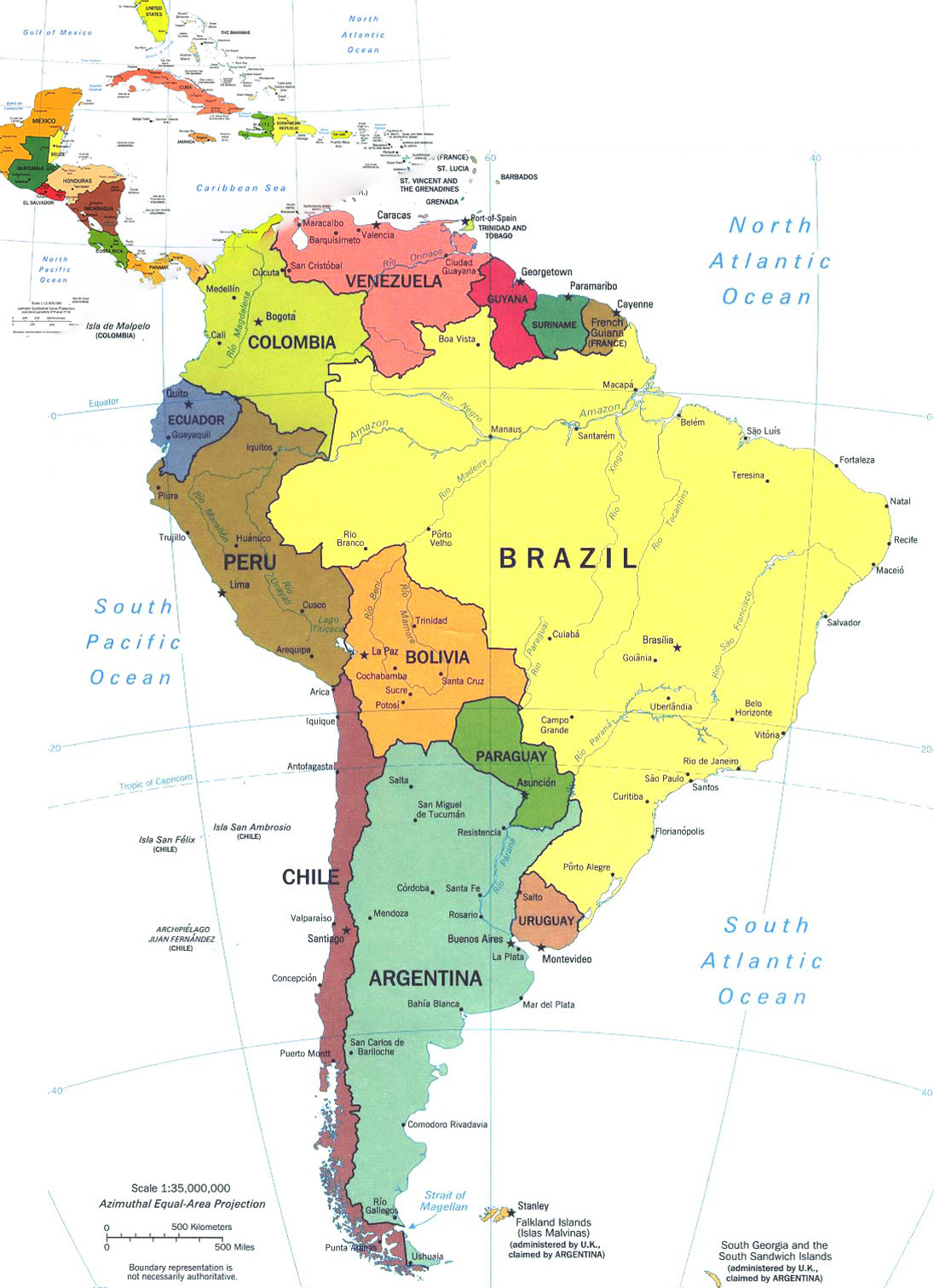 1931  November  6
Charter
Rotary Club of  Tigre
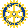 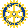 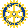 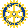 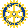 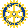 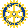 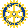 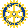 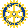 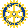 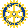 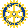 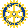 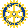 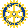 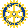 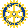 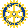 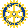 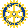 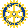 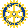 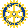 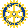 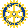 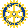 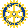 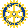 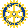 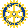 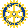 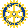 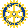 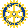 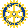 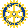 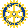 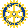 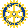 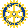 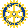 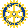 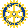 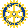 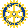 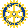 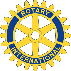 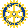 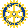 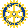 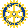 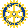 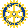 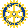 The Saga of Don Jim
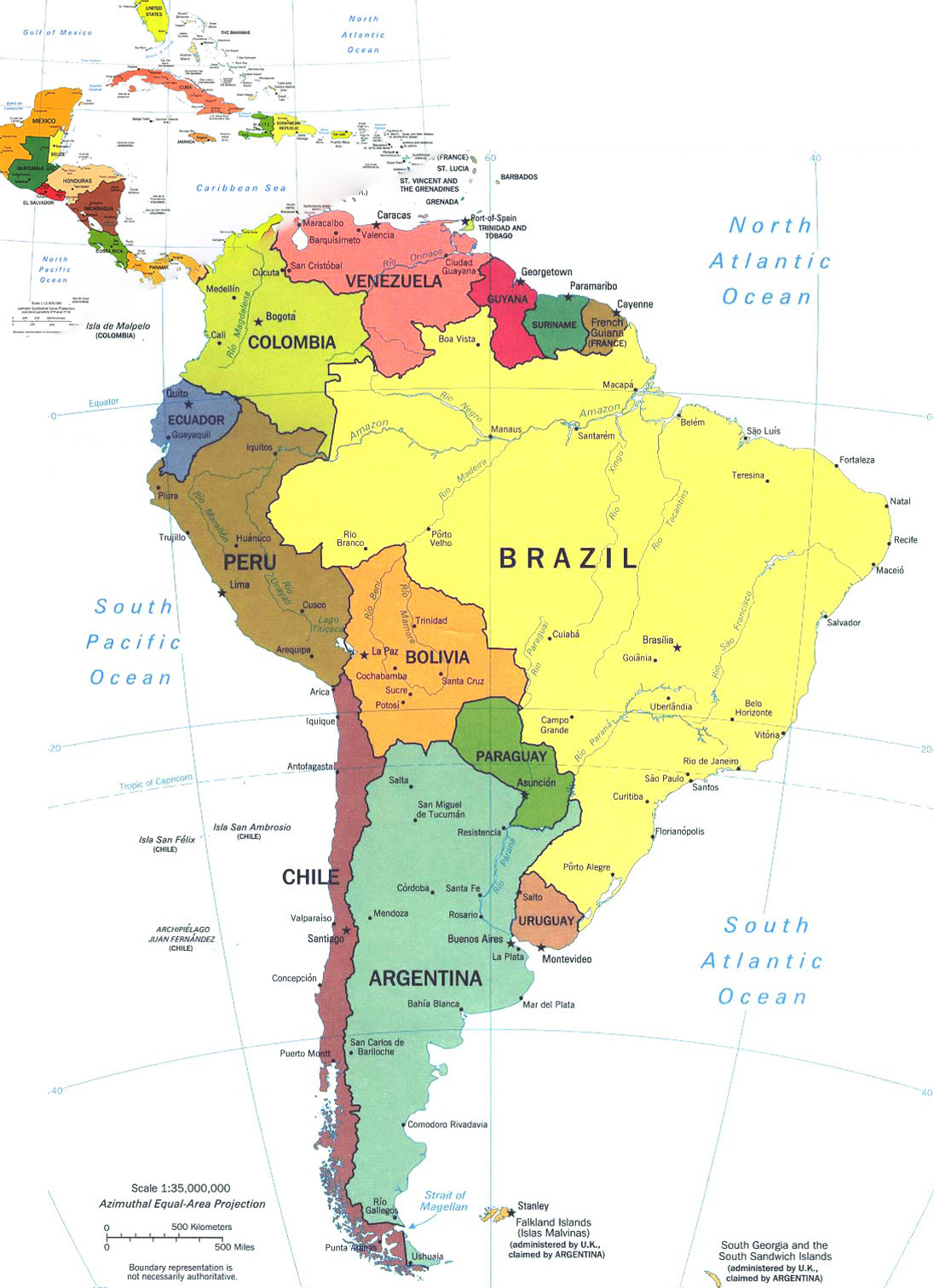 1932  September  29
Charter
Rotary Club of  Mercedes
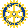 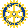 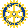 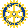 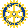 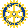 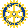 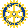 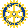 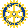 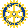 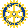 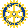 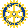 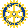 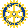 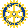 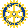 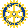 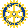 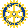 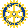 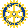 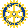 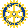 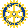 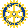 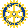 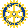 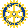 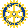 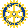 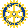 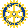 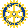 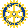 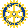 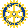 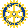 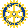 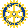 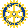 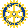 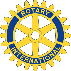 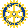 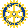 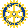 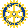 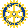 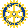 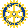 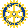 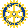 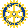 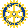 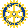 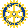 The Saga of Don Jim
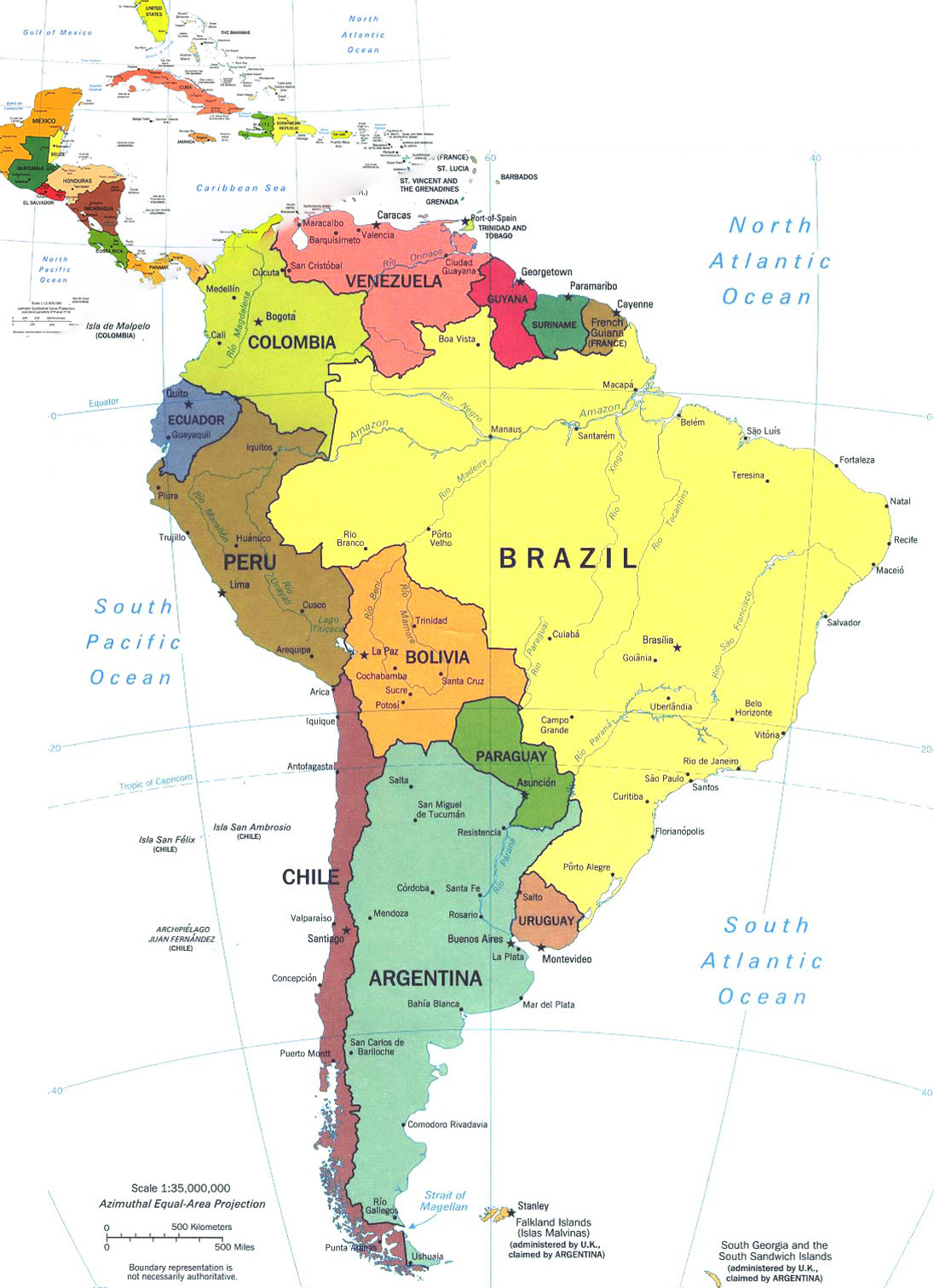 1932  November  28
Charter
Rotary Club of  Iquitos
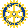 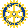 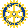 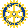 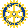 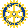 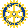 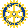 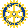 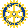 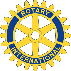 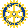 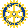 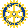 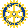 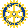 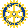 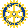 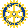 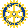 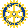 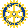 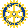 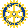 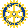 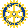 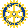 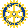 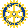 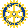 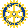 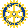 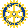 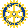 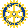 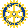 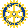 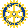 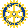 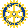 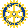 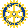 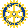 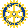 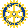 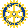 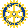 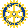 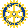 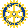 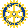 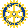 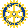 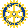 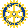 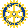 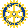 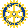 The Saga of Don Jim
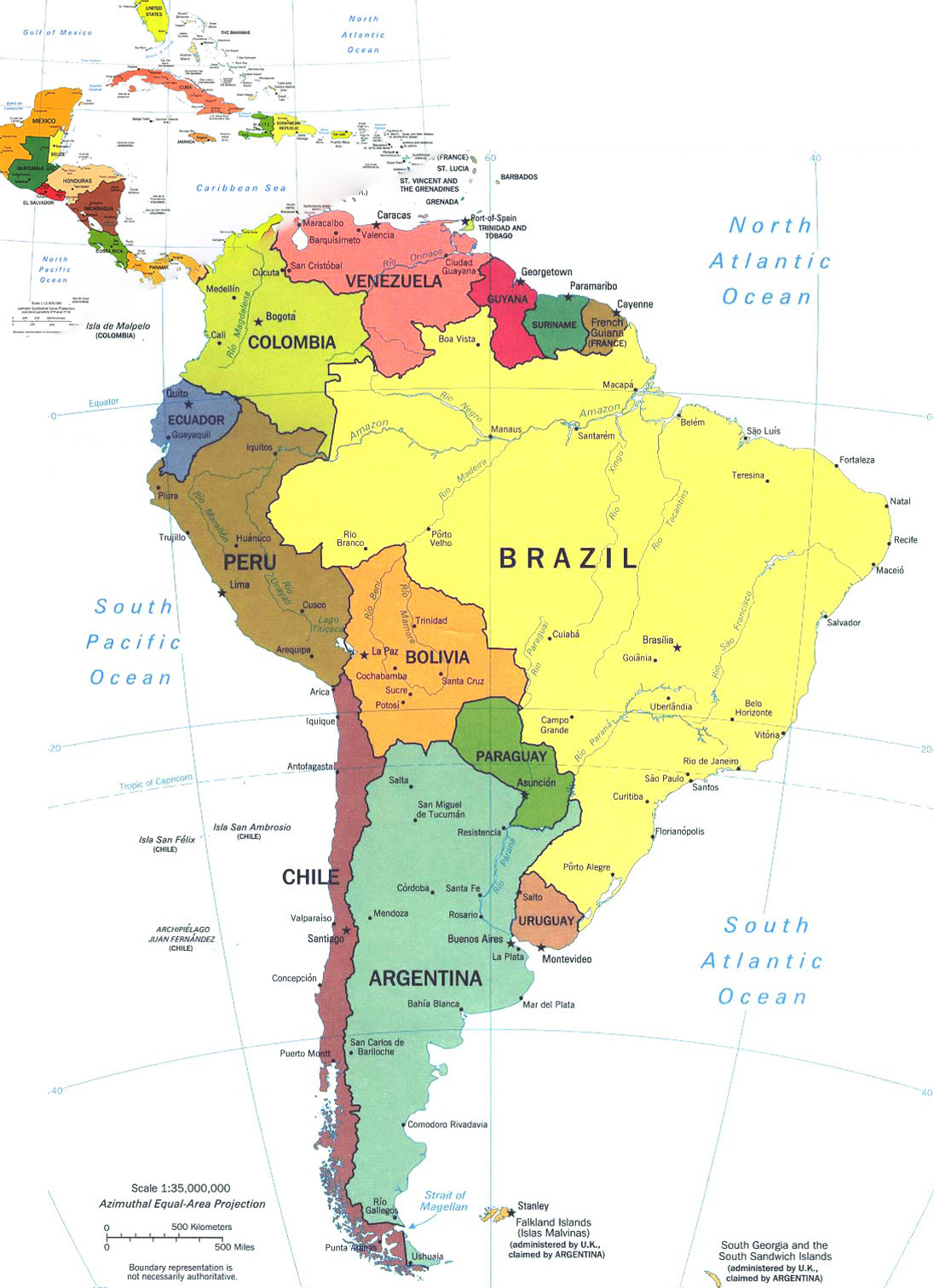 1933  February  4
Charter
Rotary Club of  João Pessoa
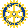 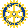 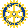 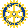 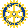 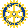 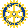 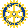 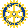 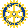 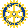 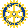 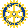 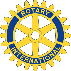 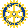 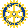 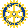 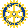 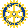 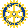 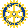 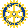 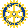 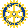 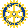 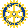 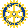 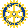 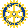 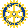 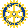 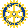 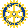 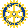 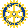 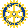 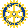 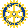 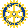 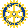 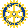 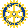 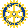 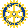 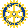 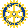 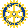 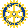 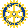 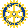 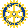 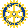 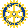 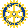 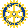 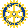 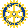 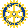 The Saga of Don Jim
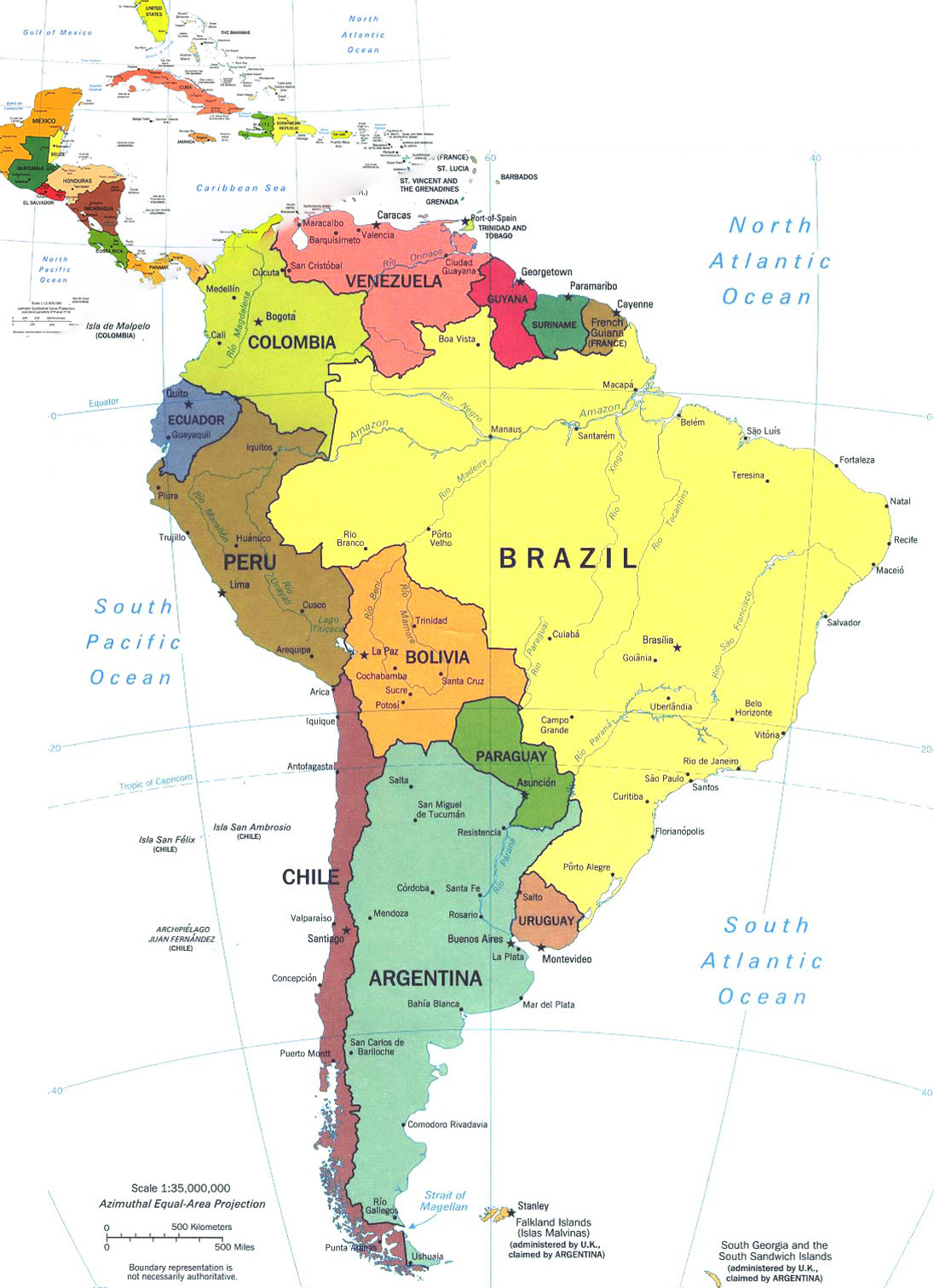 1933  February  21
Charter
Rotary Club of  Bahia
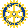 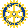 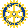 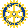 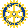 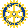 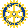 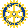 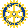 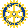 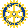 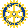 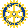 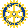 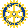 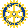 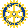 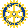 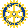 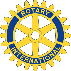 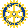 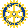 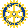 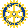 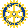 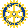 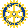 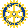 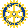 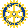 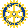 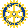 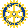 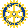 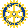 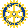 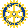 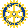 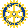 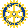 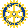 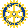 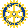 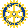 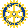 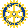 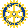 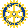 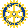 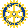 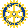 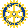 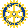 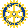 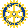 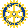 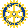 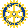 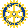 The Saga of Don Jim
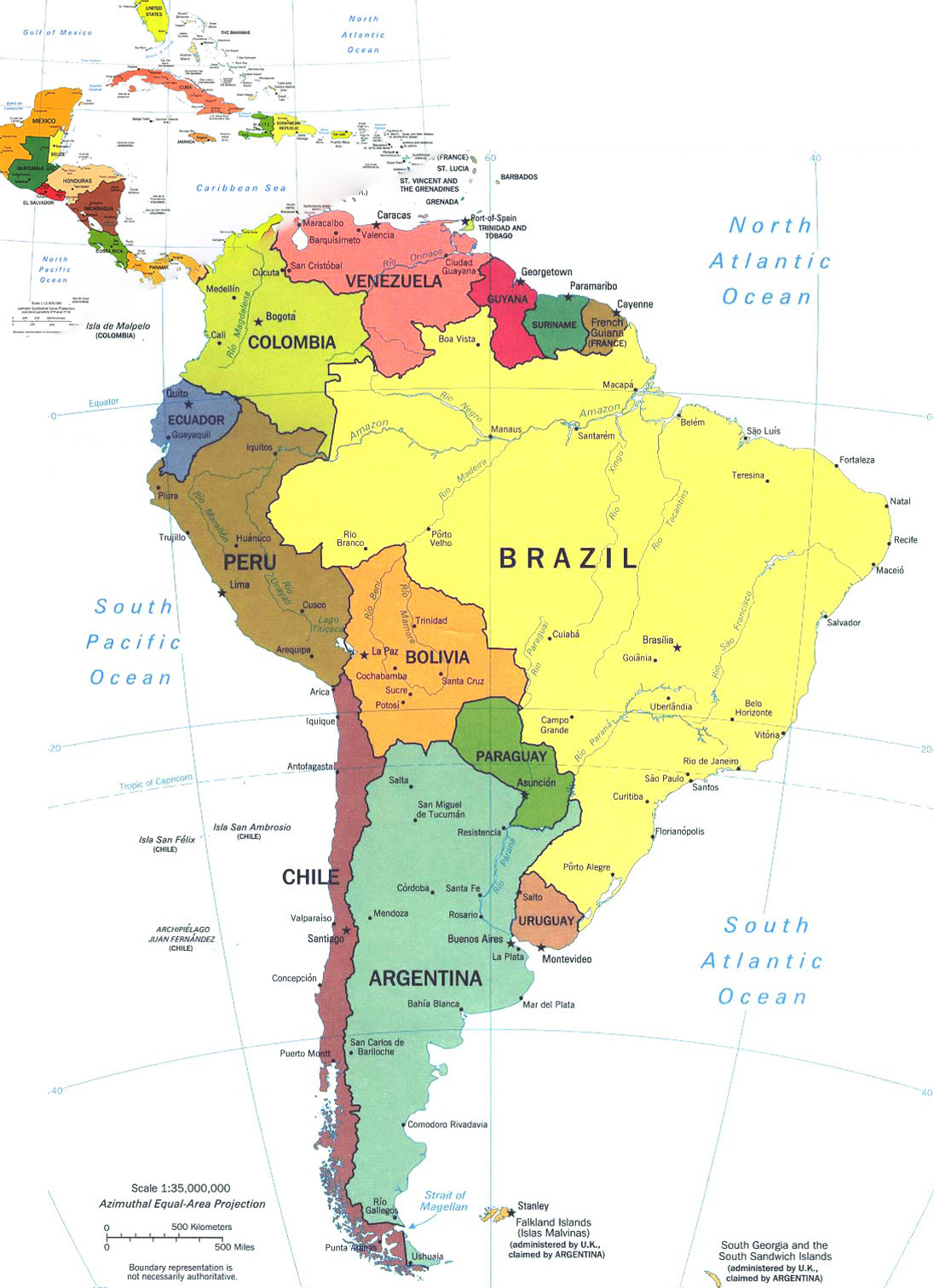 1933  March  12
Charter
Rotary Club of  Curitiba
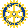 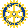 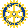 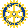 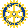 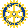 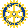 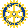 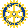 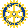 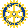 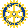 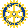 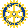 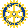 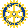 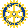 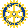 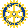 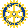 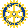 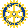 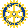 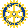 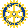 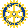 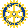 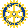 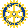 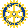 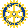 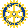 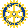 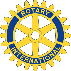 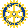 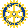 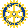 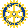 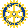 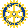 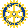 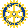 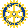 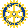 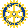 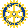 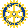 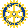 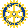 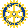 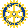 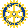 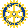 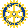 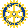 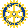 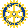 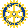 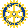 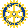 The Saga of Don Jim
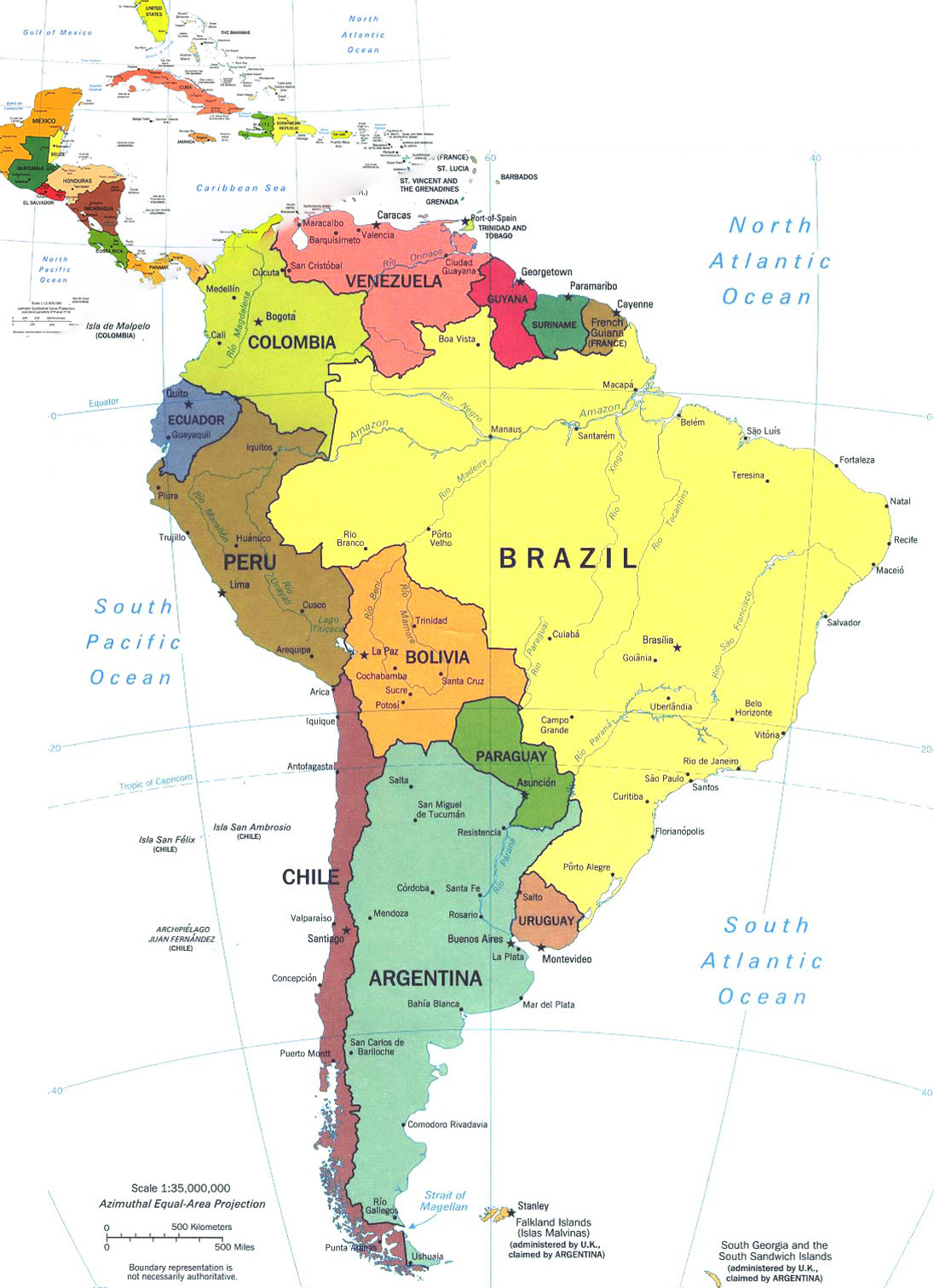 April  15
Official Visit
Rotary Club of  Buenos Aires
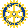 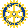 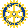 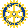 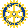 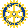 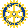 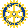 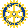 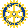 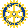 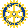 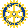 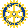 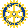 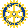 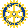 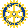 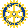 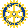 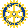 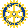 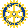 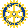 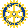 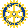 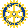 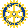 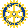 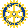 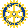 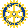 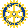 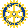 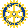 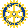 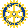 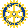 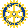 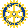 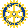 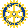 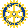 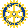 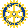 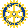 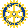 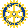 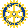 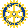 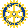 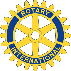 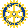 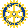 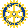 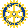 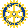 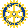 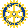 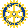 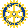 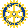 The Saga of Don Jim
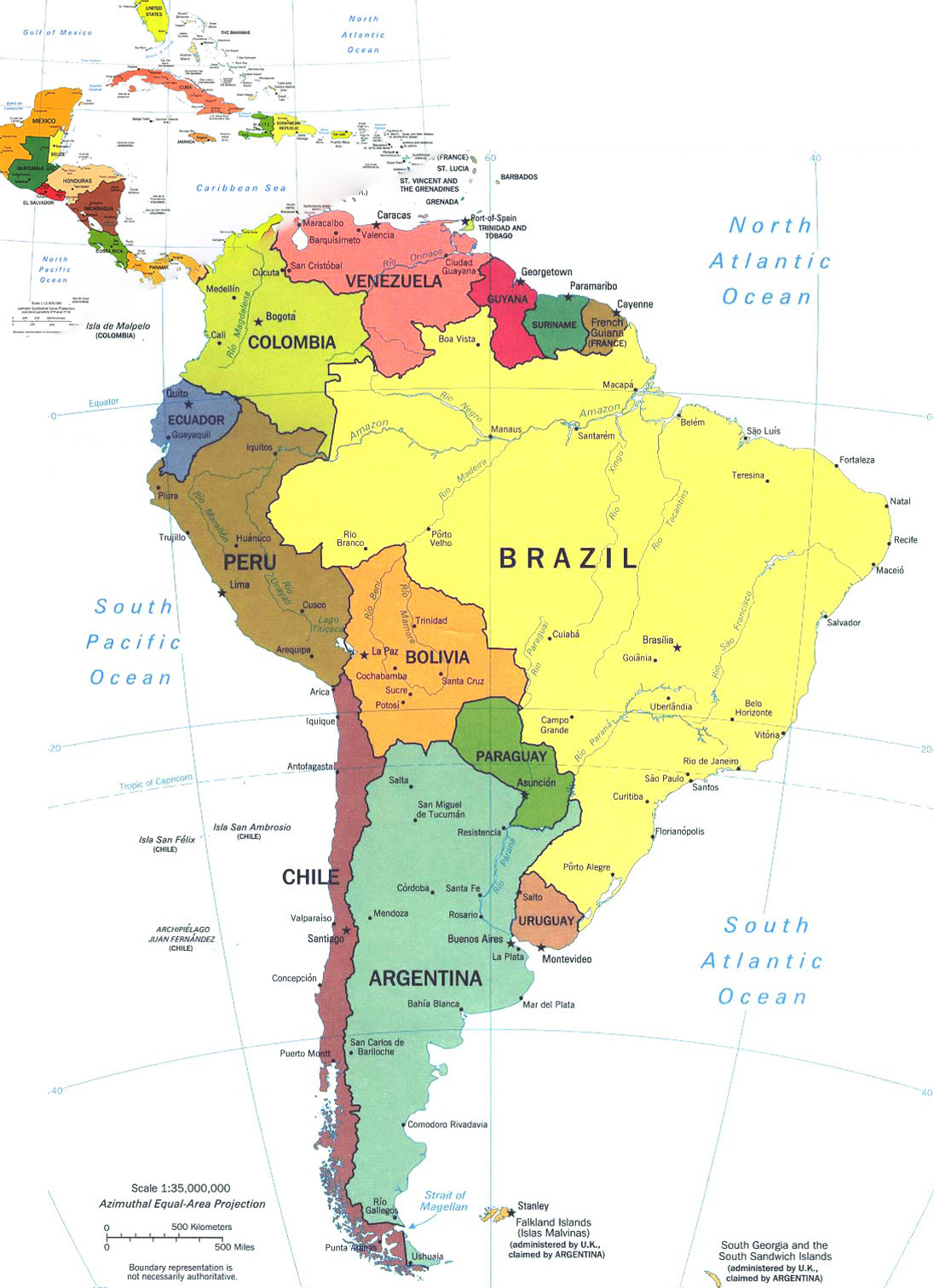 1933  October  16
Charter
Rotary Club of  San Rafael
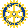 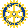 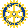 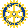 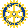 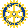 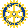 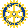 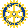 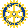 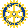 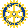 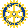 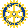 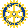 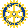 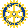 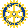 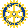 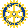 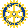 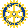 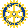 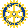 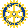 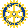 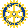 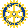 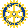 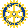 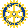 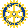 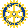 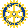 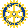 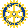 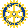 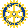 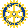 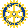 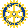 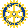 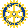 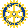 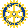 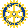 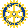 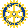 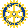 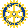 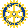 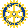 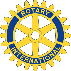 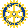 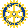 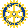 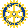 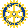 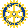 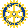 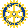 The Saga of Don Jim
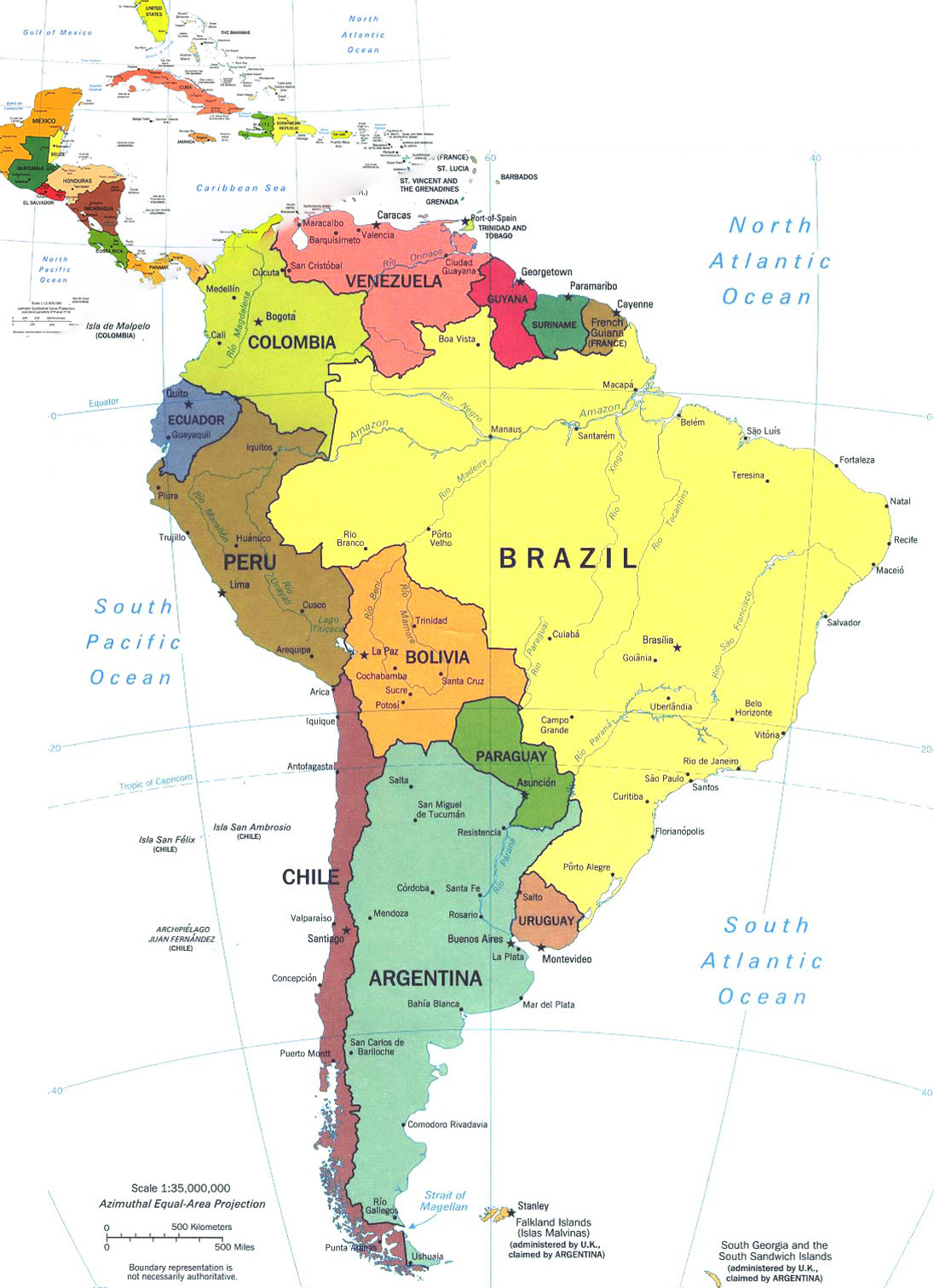 1934  March  12
Charter
Rotary Club of  Poços de Caldas
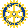 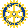 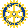 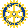 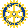 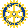 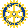 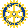 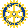 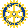 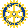 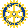 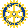 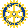 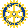 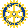 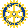 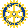 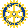 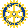 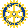 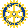 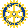 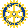 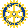 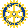 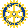 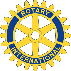 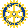 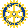 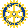 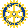 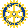 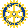 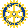 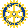 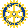 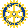 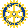 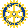 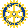 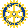 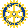 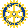 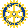 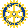 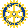 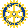 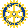 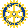 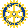 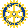 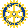 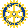 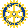 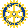 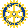 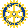 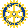 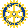 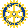 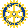 The Saga of Don Jim
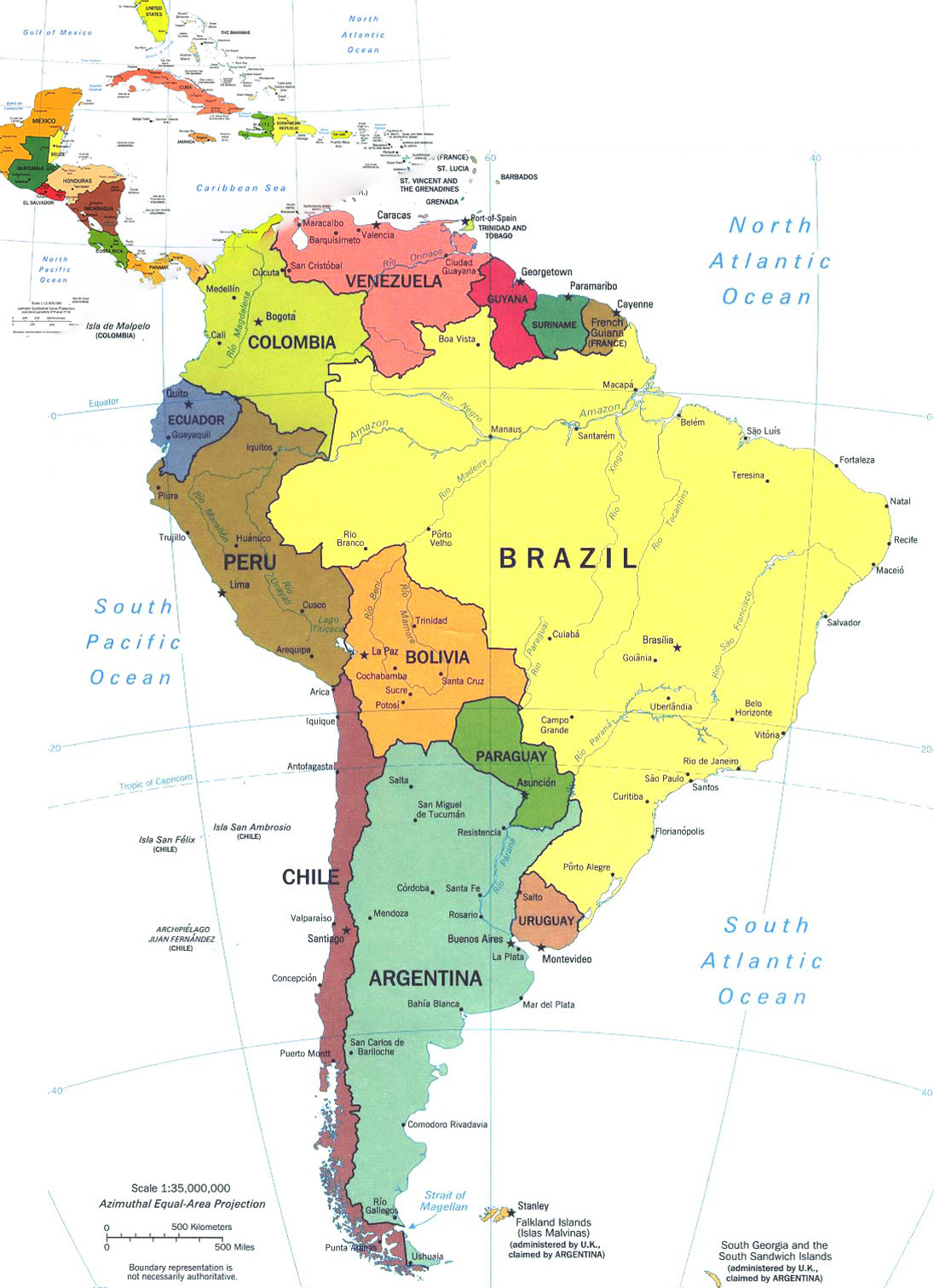 1934  May  7
Charter
Rotary Club of  Fortaleza
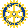 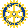 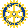 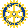 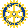 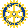 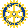 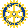 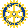 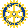 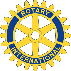 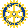 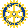 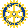 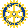 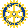 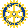 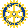 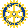 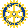 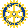 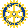 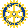 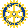 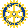 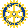 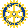 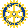 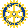 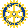 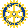 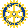 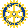 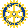 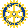 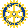 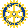 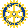 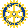 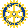 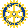 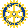 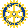 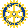 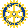 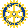 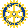 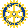 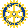 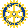 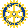 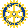 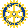 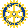 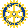 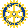 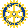 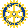 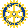 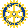 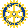 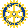 The Saga of Don Jim
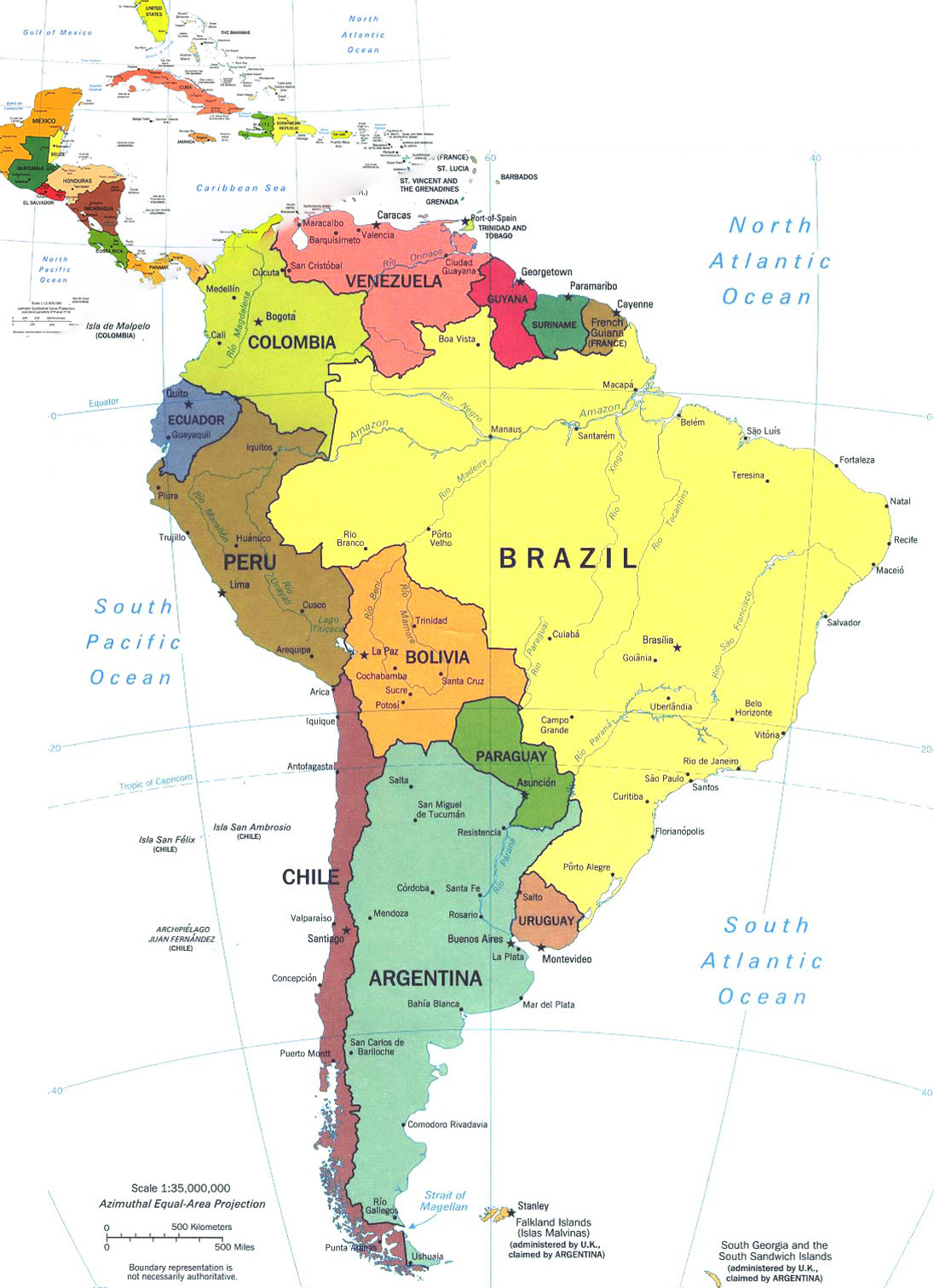 1934  May  15
Charter
Rotary Club of  Manaus
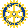 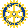 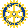 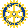 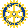 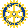 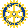 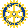 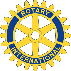 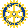 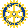 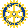 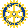 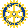 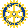 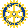 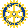 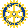 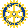 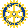 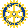 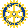 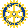 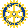 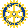 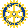 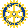 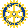 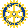 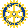 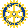 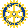 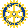 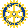 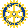 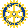 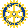 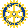 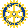 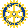 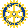 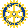 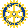 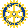 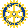 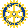 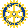 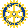 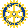 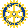 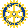 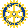 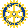 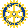 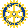 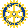 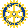 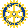 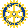 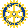 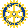 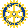 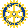 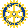 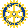 The Saga of Don Jim
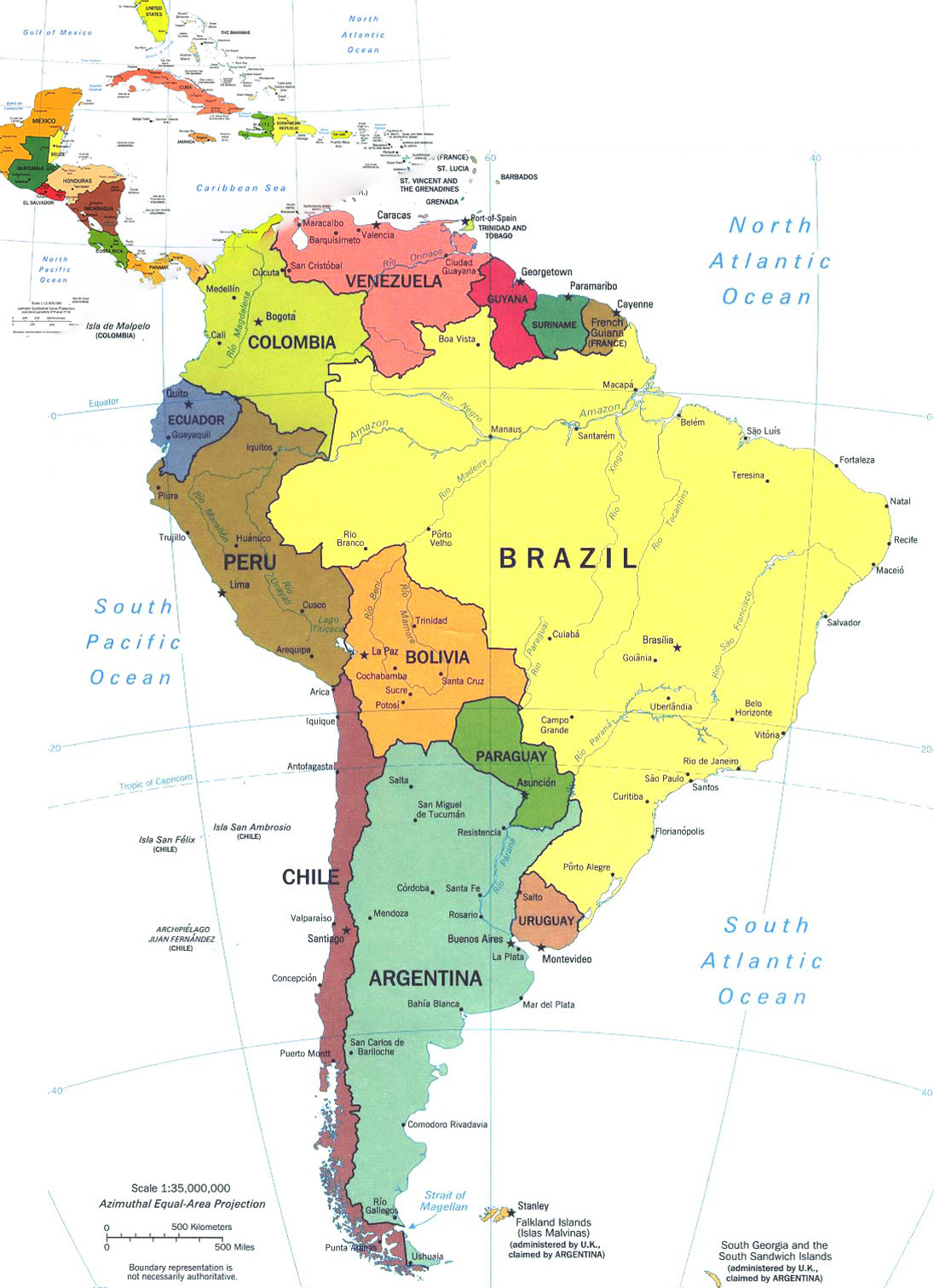 1934  August 15
Charter
Rotary Club of  Rivera
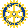 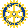 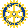 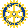 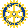 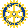 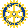 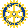 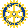 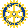 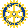 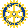 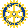 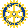 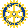 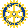 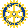 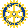 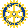 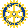 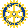 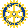 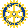 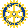 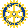 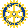 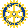 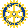 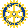 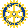 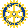 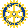 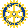 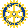 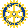 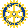 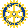 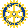 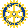 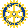 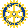 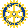 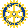 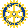 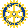 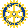 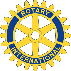 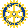 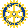 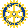 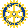 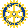 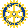 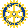 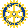 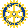 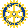 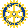 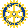 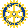 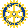 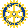 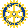 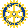 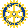 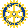 The Saga of Don Jim
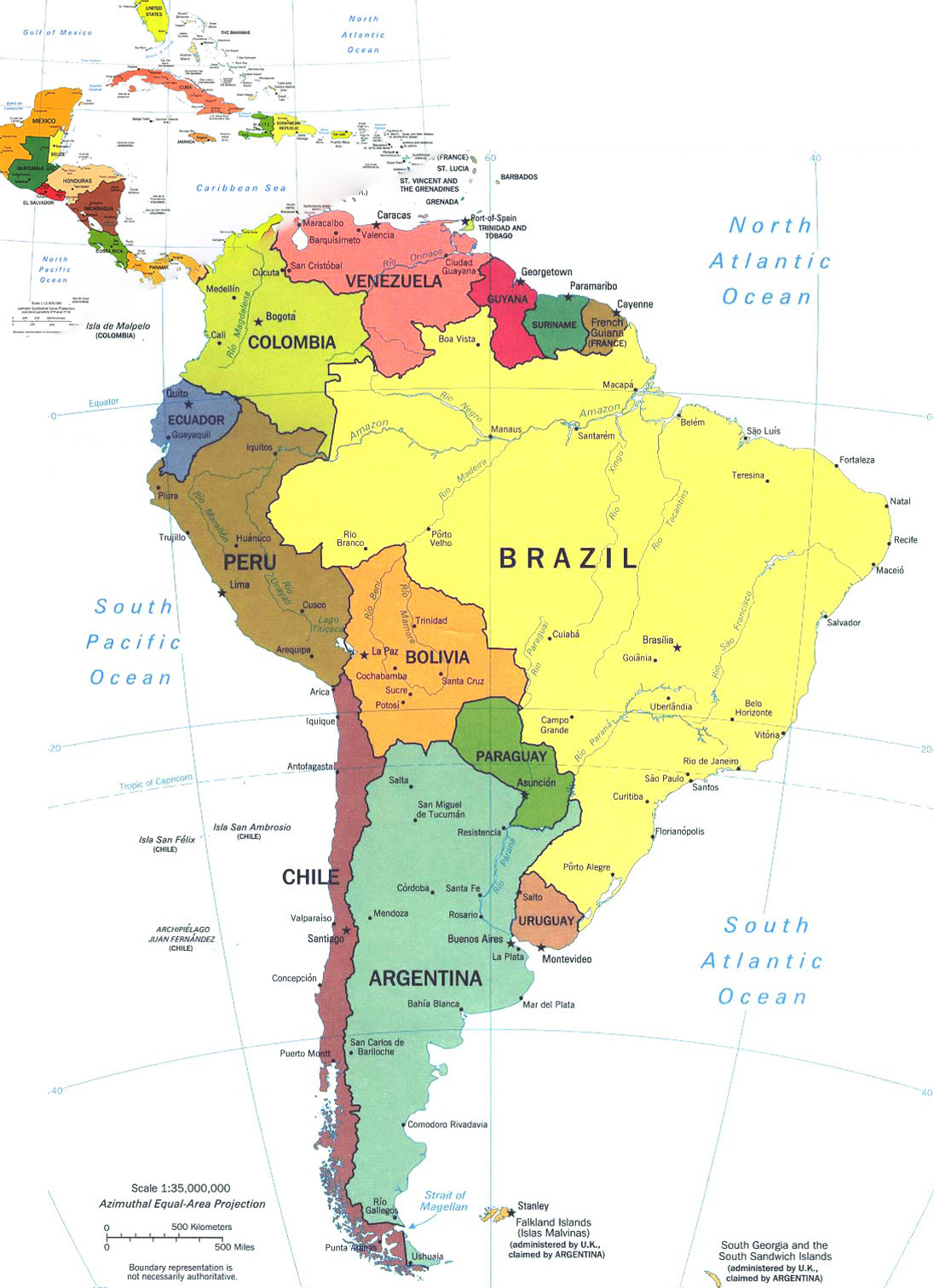 1934  August  29
Charter
Rotary Club of  Vitória
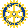 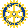 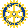 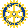 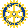 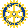 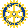 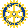 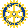 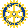 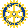 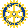 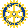 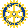 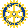 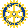 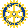 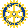 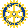 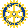 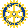 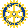 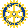 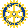 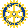 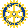 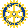 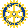 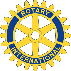 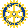 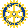 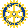 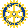 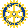 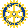 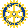 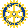 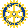 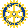 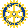 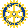 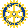 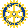 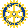 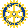 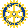 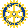 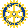 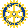 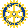 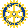 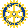 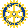 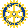 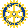 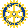 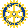 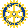 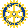 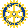 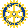 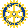 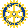 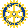 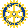 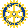 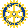 The Saga of Don Jim
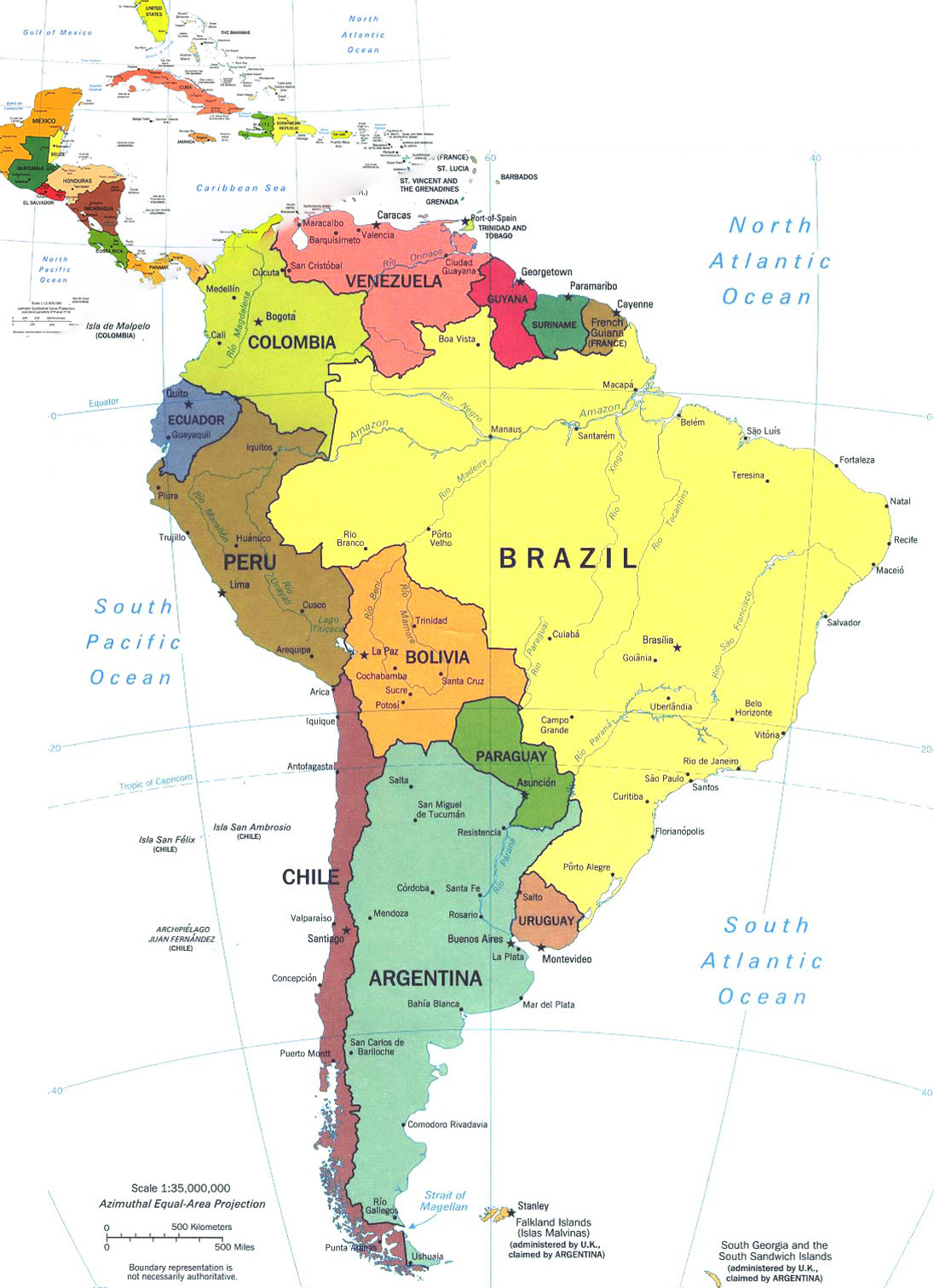 1934  October  25
Charter
Rotary Club of  Joinville
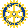 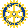 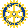 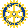 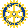 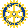 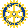 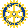 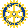 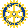 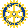 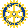 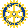 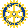 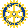 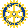 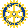 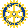 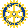 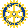 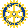 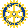 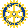 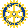 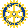 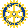 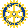 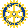 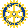 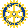 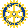 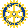 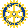 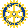 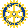 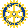 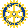 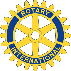 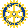 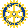 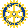 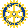 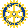 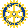 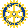 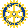 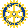 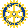 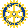 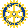 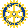 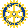 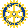 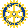 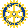 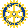 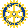 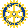 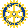 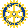 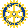 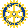 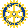 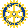 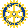 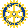 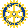 The Saga of Don Jim
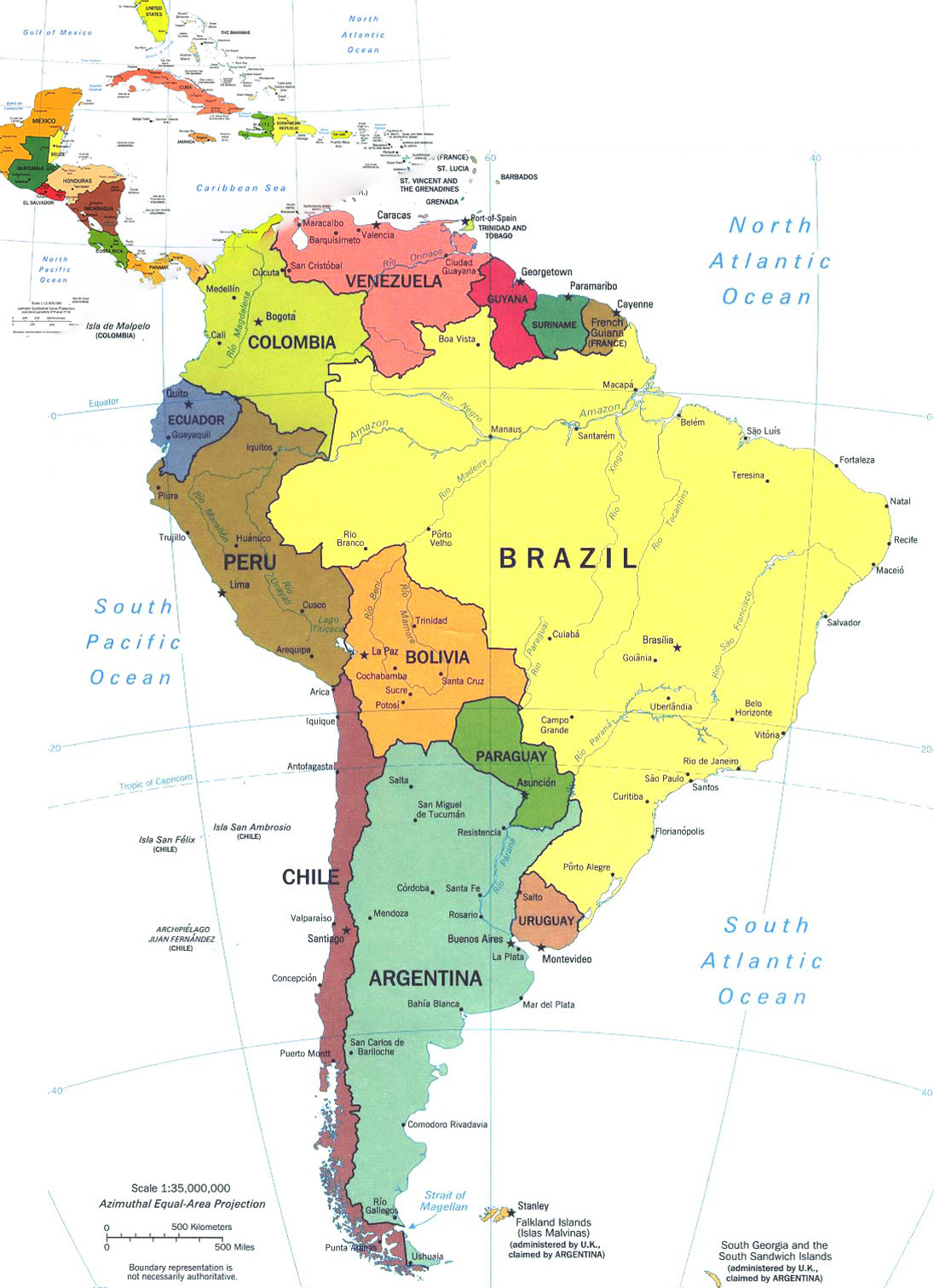 1934  December  4
Charter
Rotary Club of  Aracajú
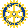 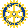 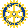 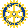 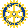 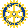 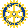 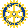 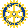 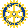 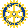 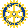 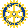 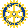 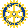 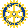 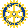 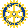 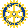 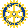 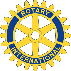 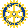 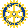 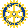 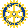 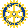 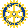 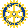 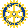 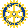 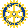 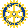 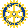 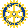 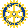 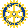 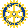 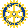 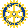 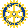 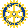 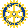 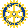 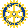 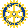 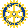 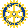 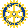 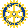 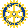 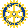 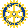 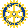 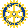 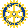 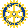 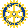 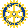 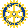 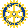 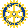 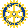 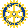 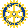 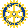 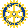 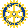 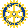 The Saga of Don Jim
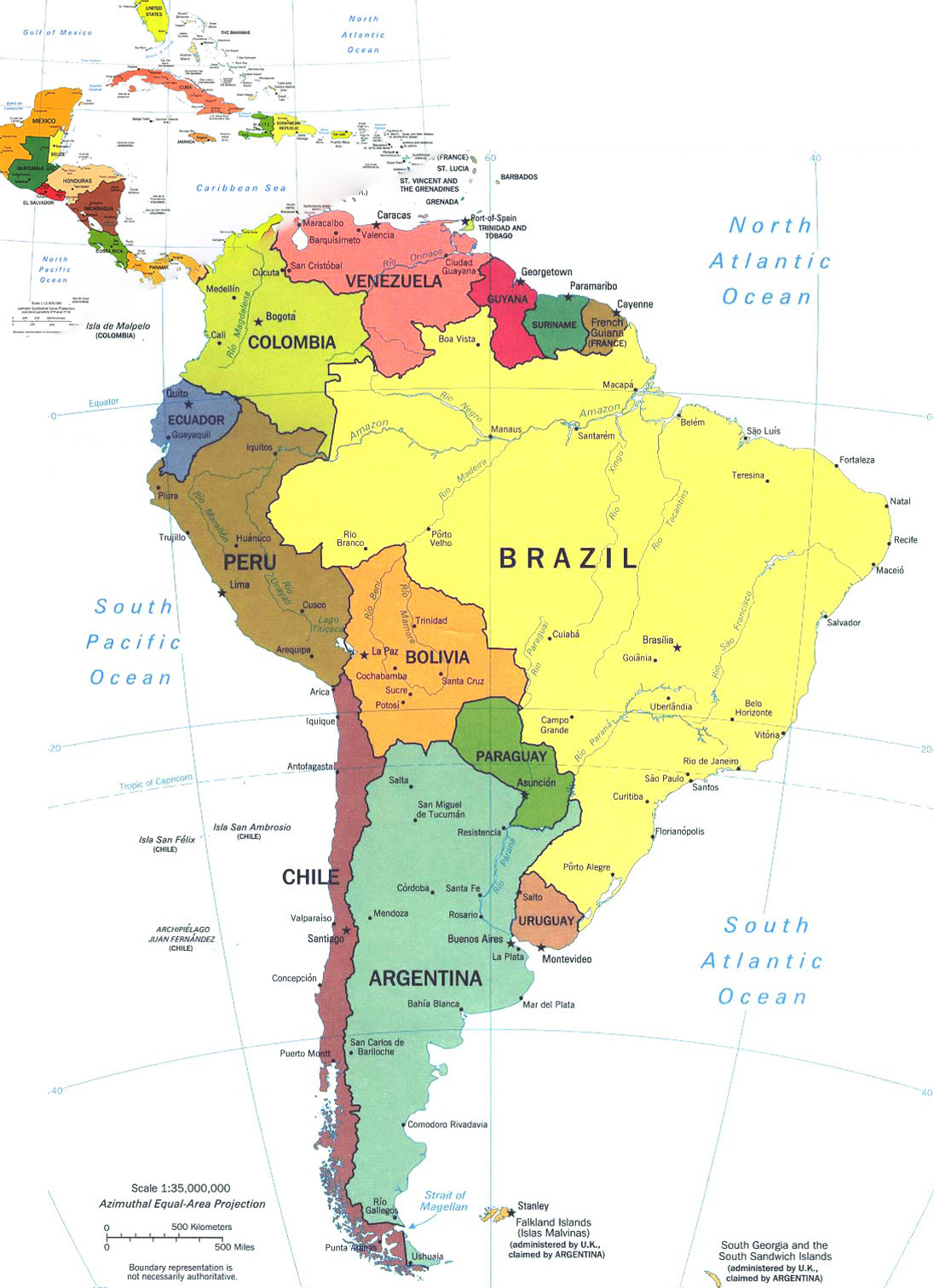 1934  December  18
Charter
Rotary Club of  Santa Maria
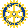 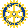 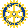 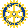 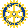 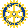 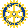 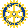 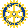 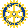 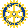 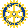 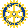 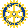 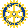 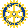 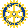 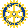 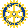 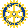 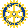 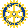 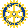 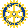 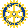 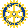 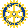 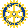 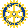 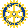 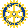 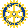 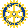 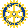 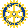 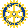 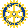 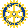 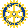 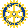 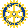 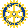 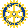 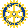 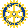 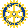 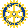 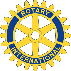 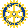 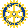 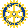 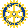 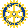 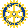 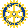 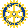 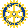 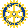 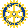 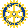 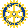 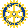 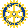 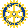 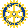 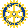 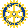 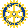 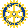 The Saga of Don Jim
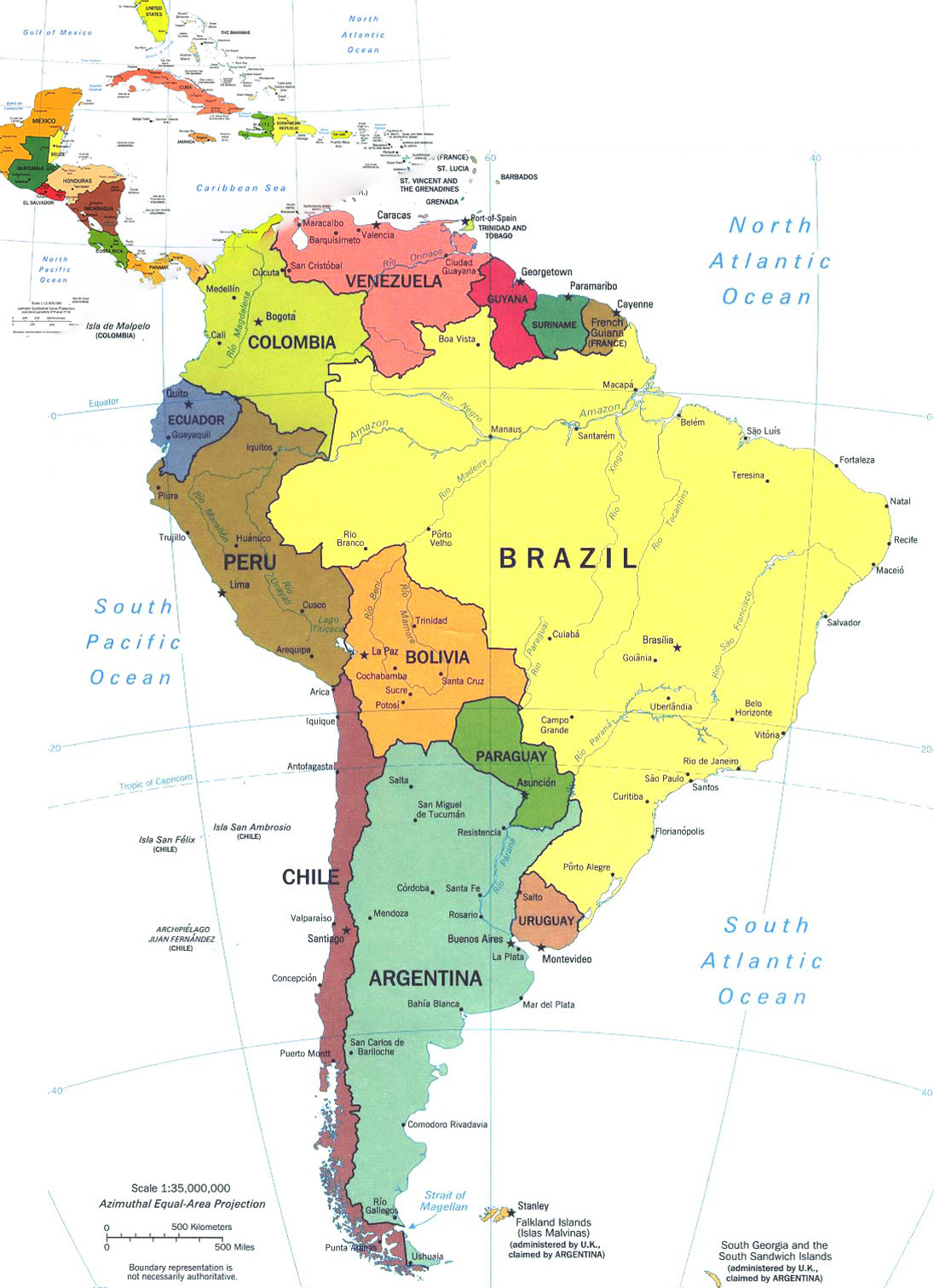 1935  January  10
Charter
Rotary Club of  Bagè
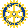 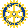 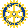 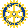 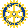 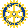 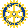 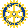 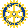 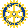 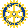 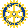 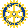 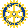 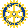 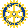 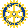 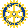 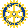 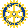 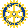 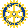 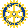 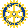 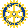 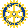 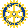 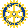 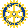 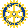 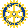 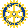 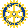 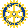 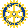 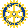 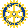 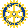 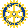 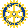 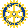 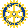 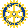 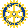 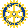 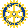 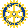 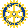 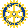 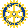 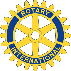 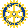 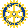 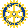 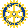 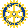 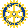 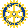 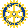 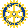 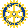 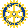 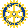 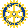 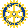 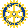 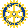 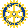 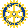 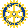 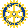 The Saga of Don Jim
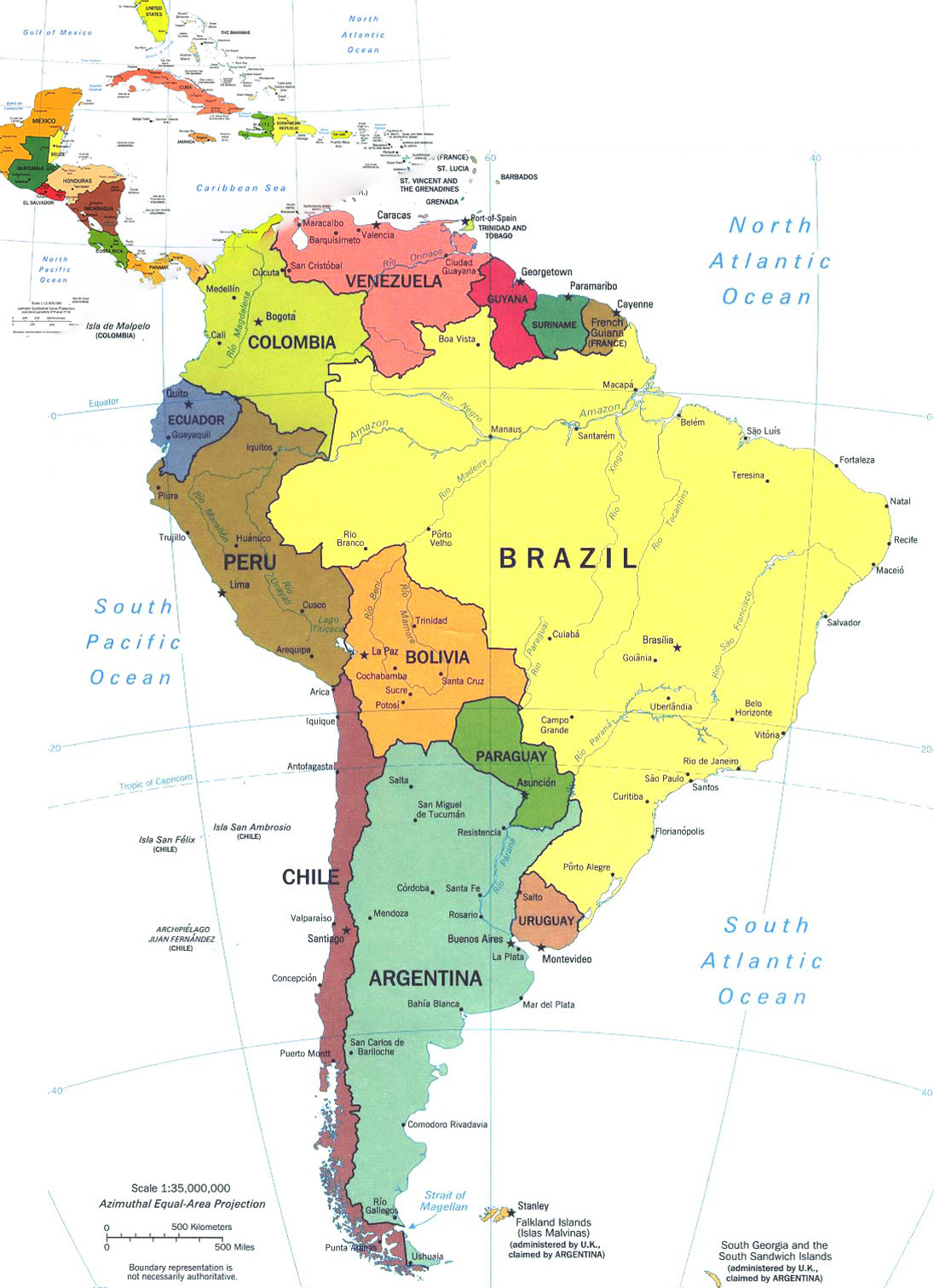 1935  January  22
Charter
Rotary Club of  Cañete
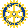 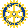 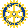 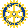 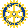 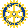 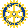 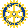 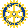 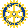 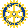 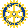 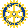 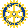 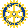 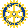 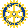 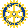 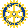 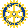 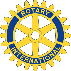 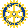 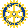 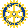 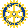 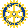 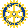 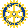 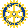 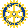 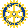 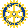 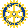 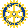 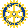 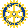 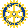 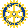 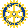 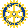 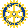 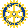 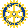 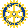 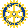 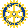 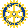 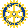 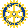 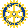 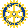 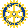 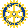 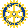 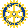 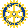 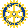 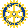 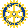 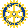 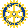 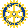 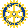 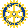 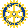 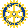 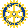 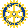 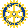 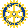 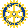 The Saga of Don Jim
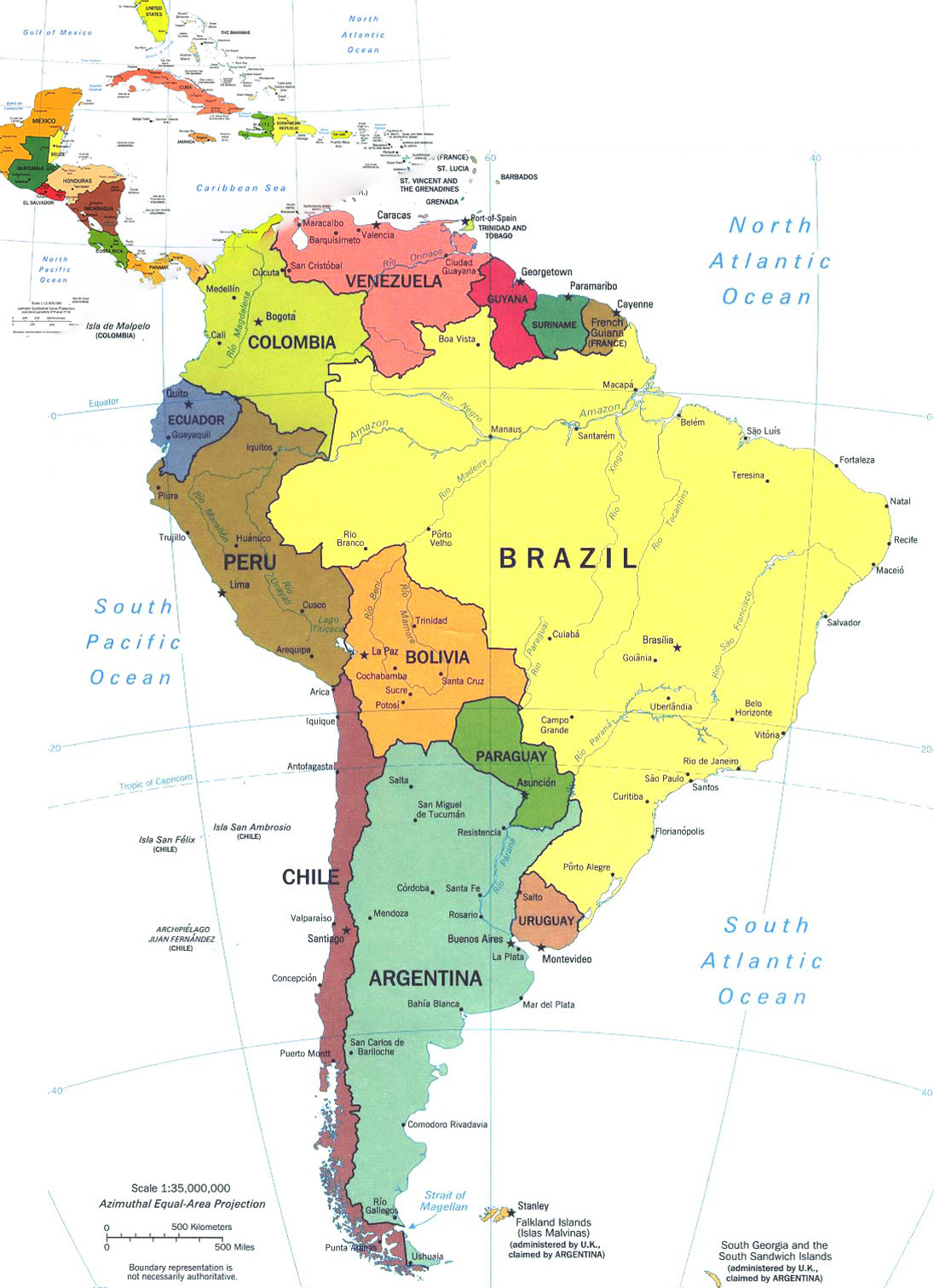 1935  February  10
Charter
Rotary Club of  Jaboticabal
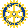 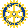 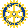 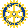 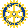 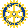 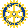 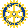 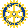 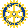 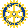 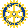 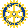 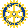 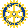 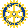 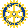 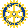 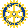 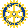 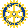 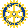 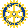 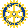 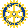 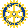 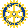 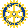 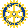 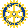 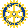 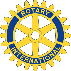 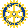 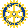 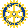 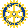 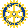 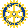 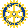 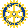 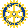 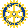 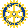 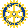 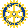 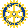 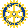 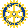 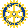 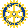 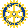 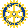 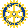 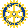 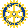 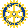 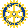 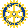 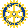 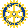 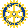 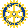 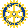 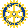 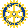 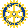 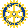 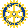 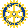 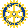 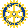 The Saga of Don Jim
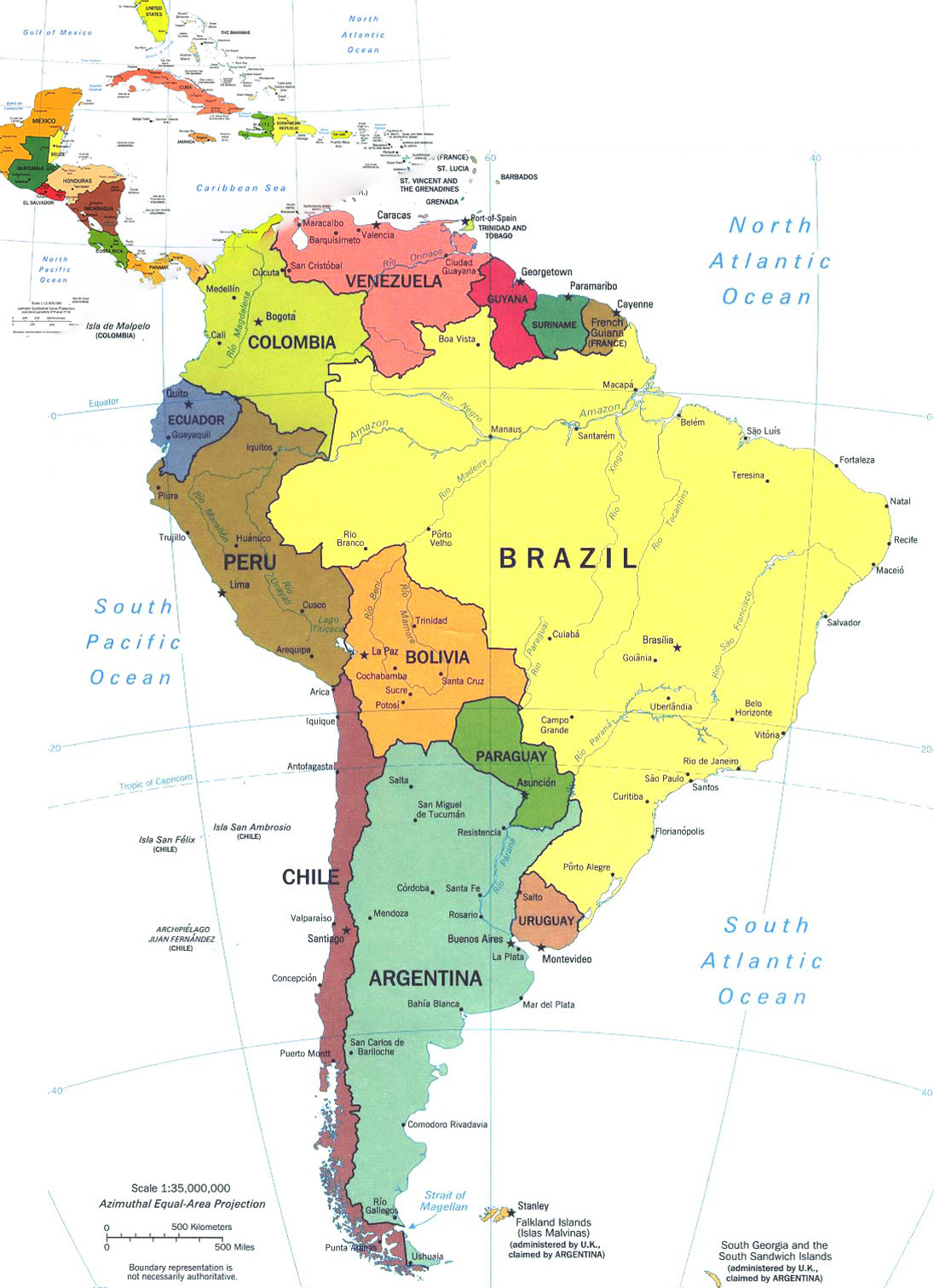 1935  March  10
Charter
Rotary Club of  Franca
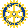 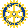 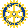 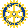 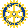 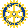 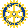 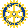 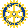 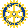 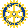 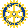 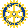 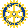 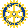 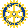 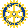 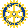 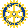 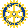 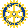 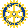 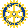 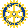 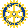 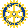 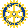 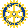 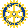 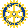 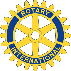 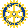 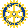 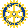 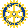 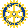 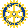 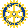 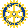 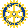 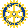 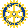 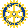 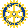 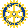 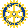 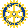 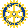 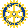 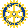 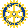 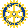 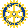 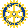 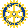 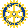 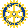 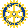 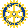 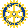 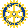 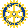 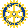 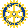 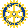 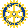 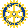 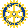 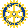 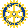 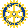 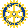 The Saga of Don Jim
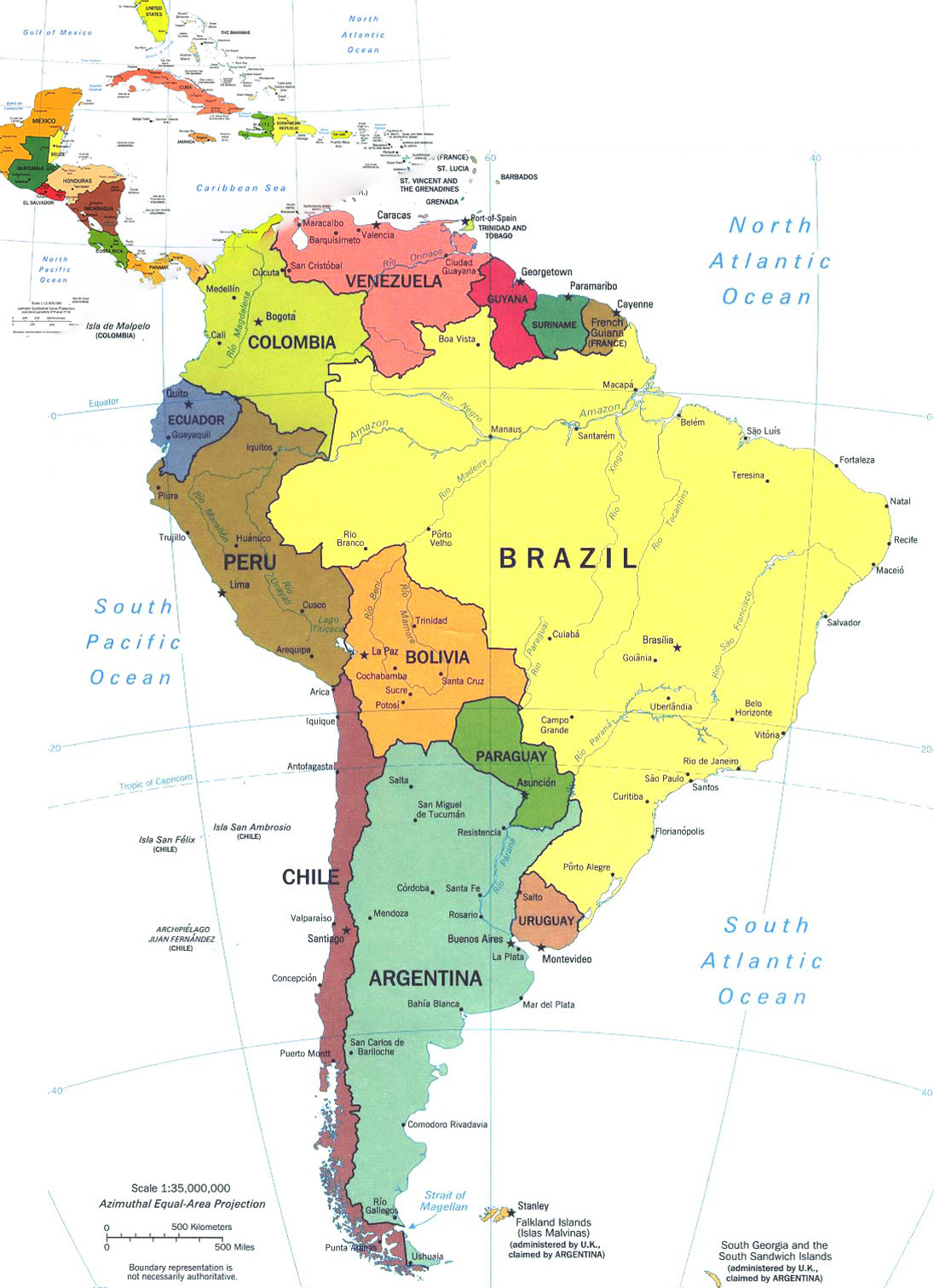 1935  September  18
Charter
Rotary Club of  Jujuy
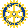 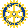 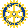 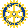 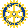 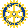 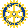 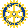 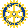 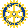 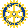 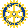 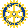 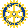 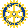 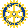 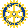 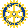 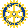 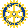 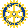 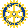 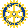 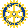 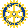 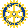 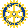 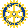 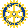 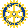 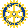 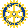 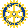 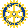 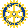 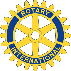 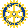 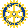 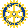 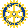 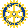 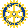 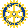 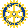 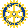 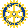 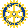 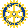 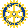 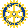 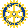 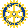 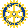 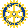 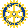 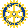 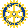 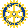 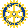 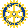 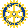 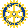 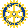 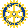 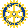 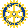 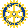 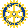 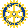 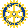 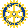 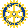 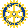 The Saga of Don Jim
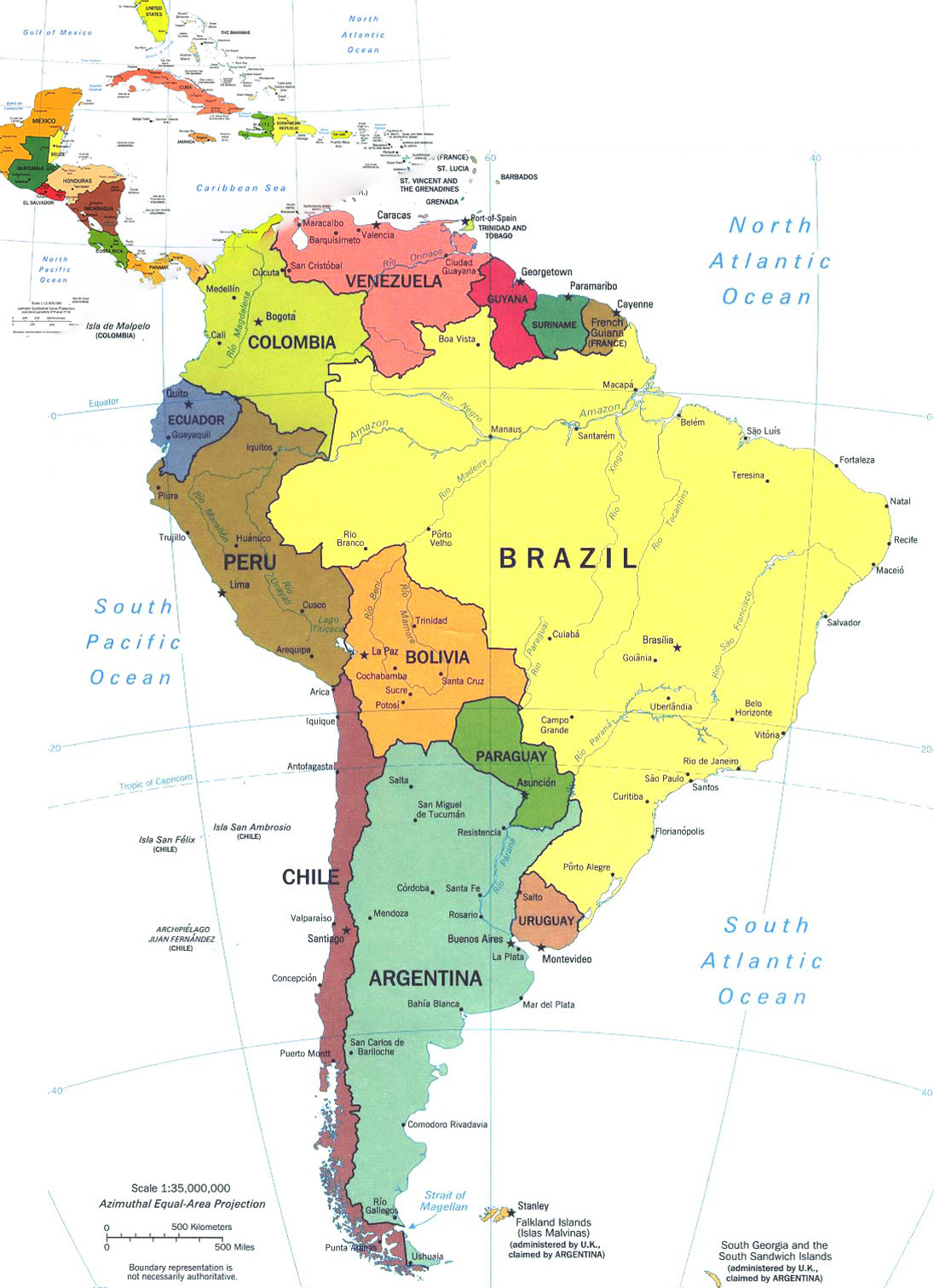 1935  October  5
Charter
Rotary Club of  Pergamino
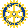 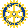 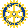 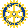 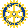 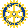 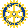 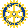 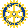 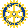 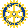 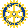 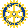 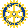 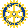 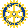 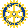 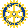 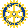 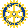 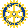 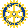 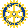 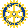 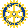 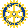 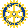 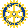 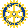 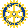 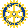 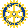 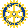 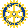 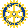 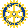 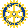 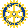 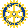 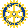 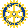 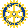 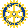 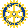 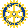 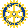 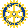 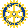 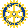 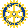 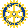 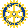 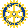 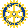 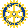 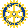 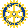 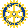 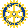 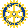 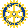 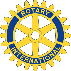 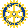 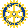 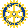 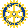 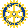 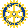 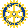 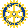 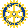 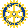 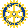 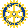 The Saga of Don Jim
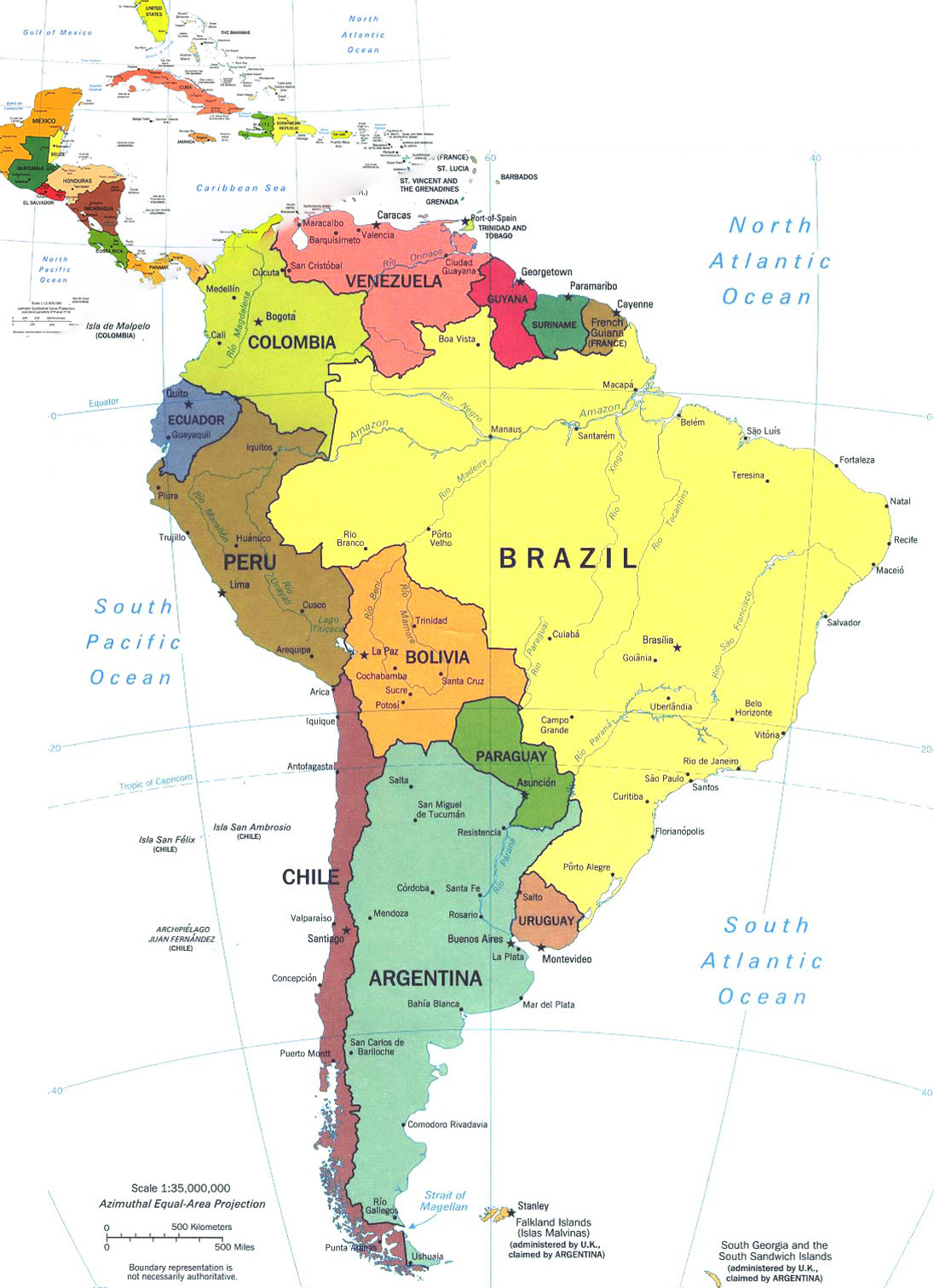 1935  December  4
Charter
Rotary Club of  São João do Rio Preto
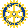 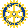 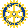 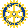 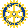 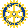 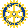 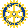 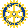 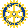 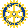 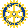 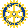 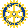 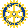 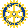 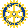 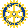 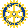 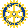 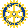 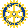 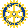 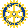 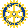 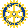 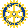 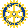 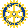 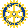 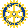 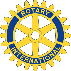 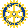 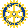 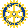 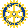 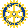 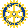 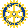 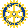 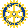 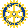 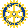 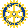 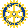 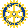 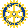 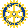 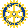 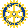 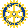 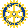 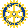 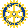 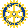 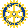 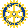 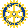 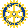 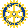 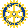 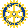 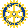 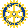 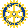 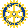 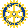 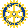 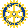 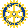 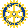 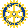 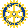 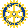 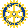 The Saga of Don Jim
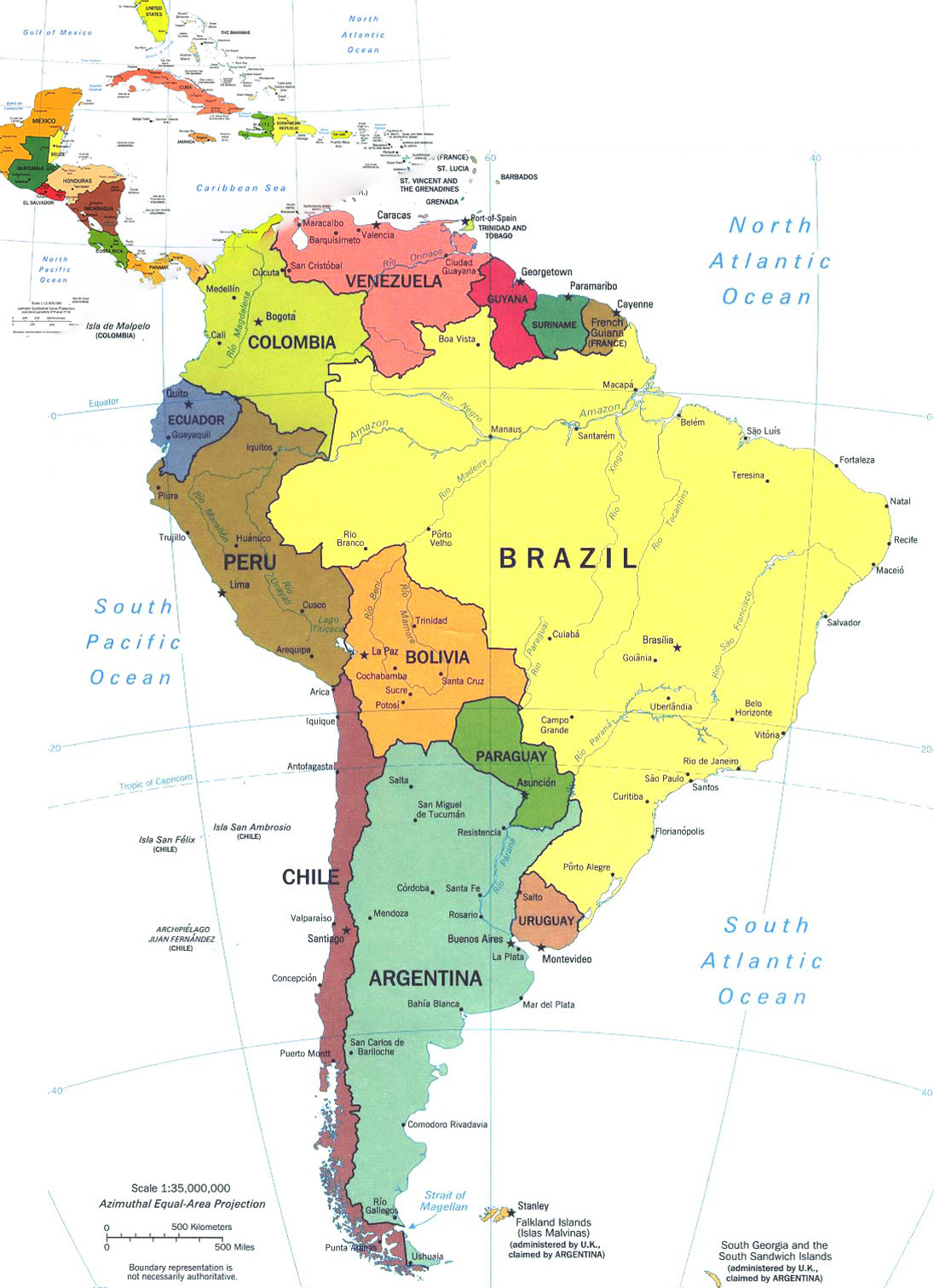 1935  December  6
Charter
Rotary Club of  Florida
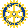 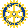 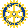 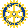 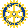 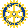 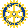 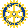 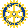 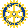 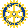 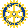 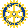 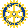 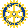 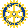 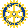 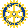 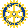 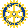 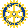 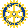 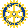 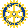 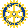 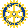 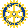 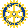 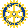 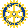 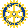 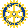 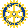 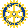 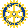 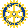 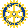 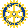 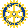 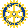 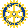 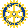 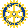 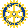 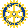 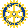 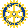 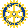 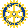 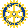 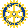 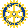 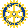 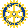 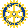 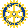 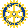 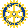 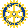 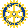 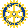 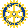 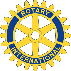 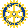 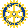 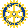 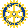 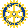 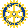 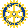 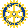 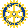 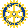 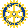 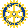 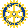 The Saga of Don Jim
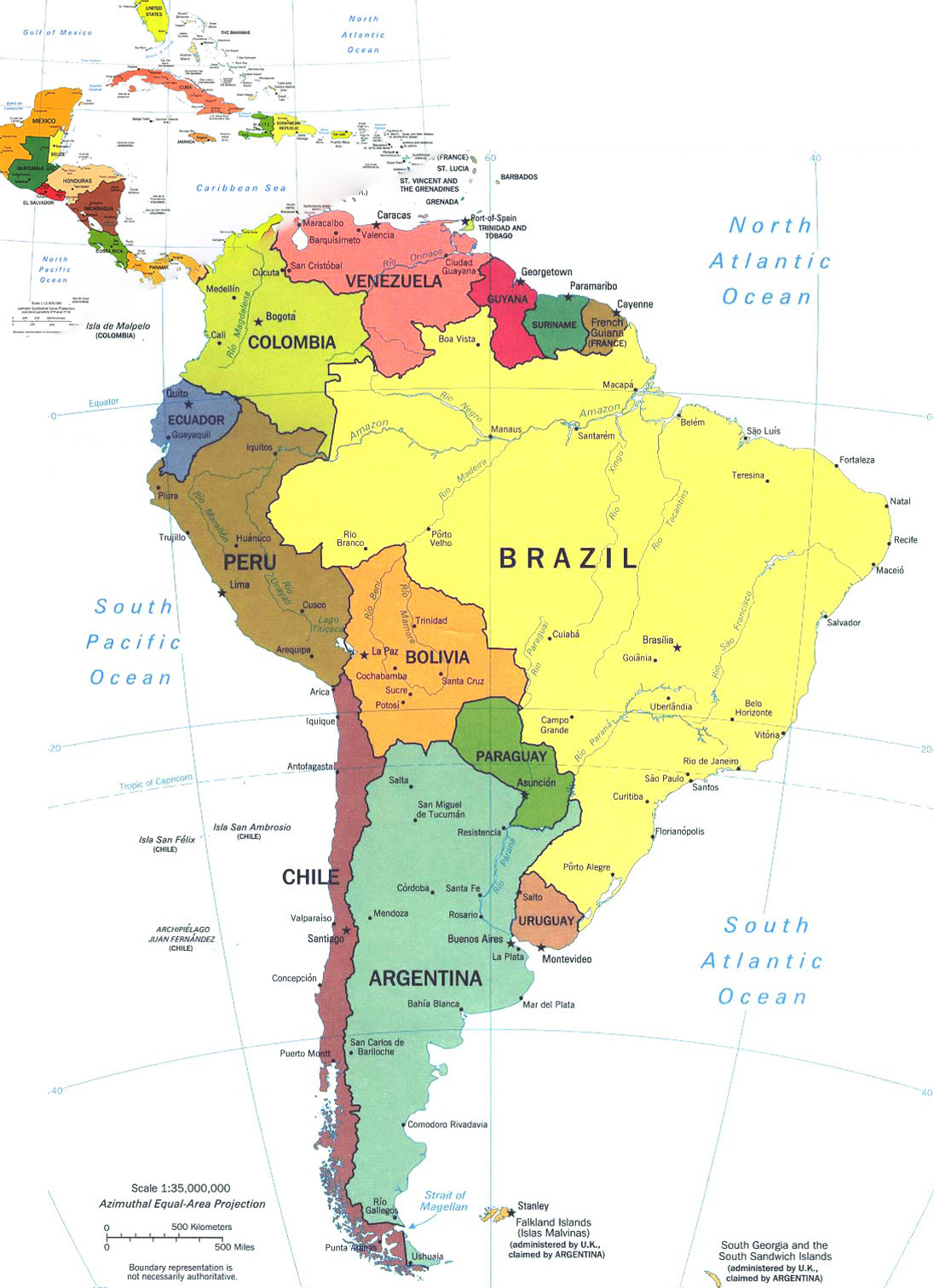 1935  December  11
Charter
Rotary Club of  Junín
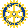 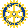 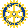 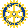 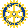 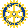 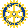 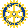 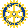 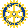 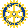 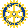 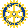 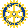 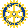 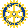 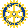 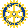 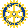 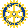 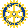 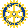 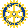 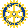 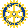 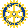 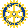 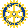 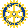 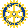 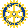 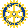 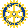 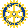 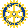 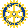 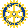 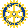 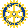 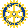 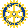 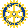 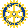 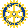 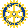 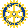 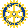 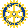 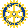 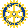 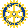 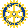 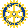 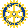 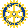 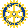 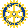 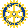 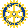 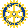 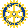 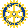 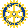 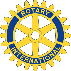 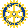 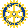 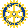 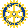 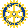 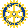 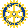 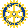 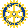 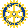 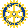 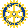 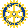 The Saga of Don Jim
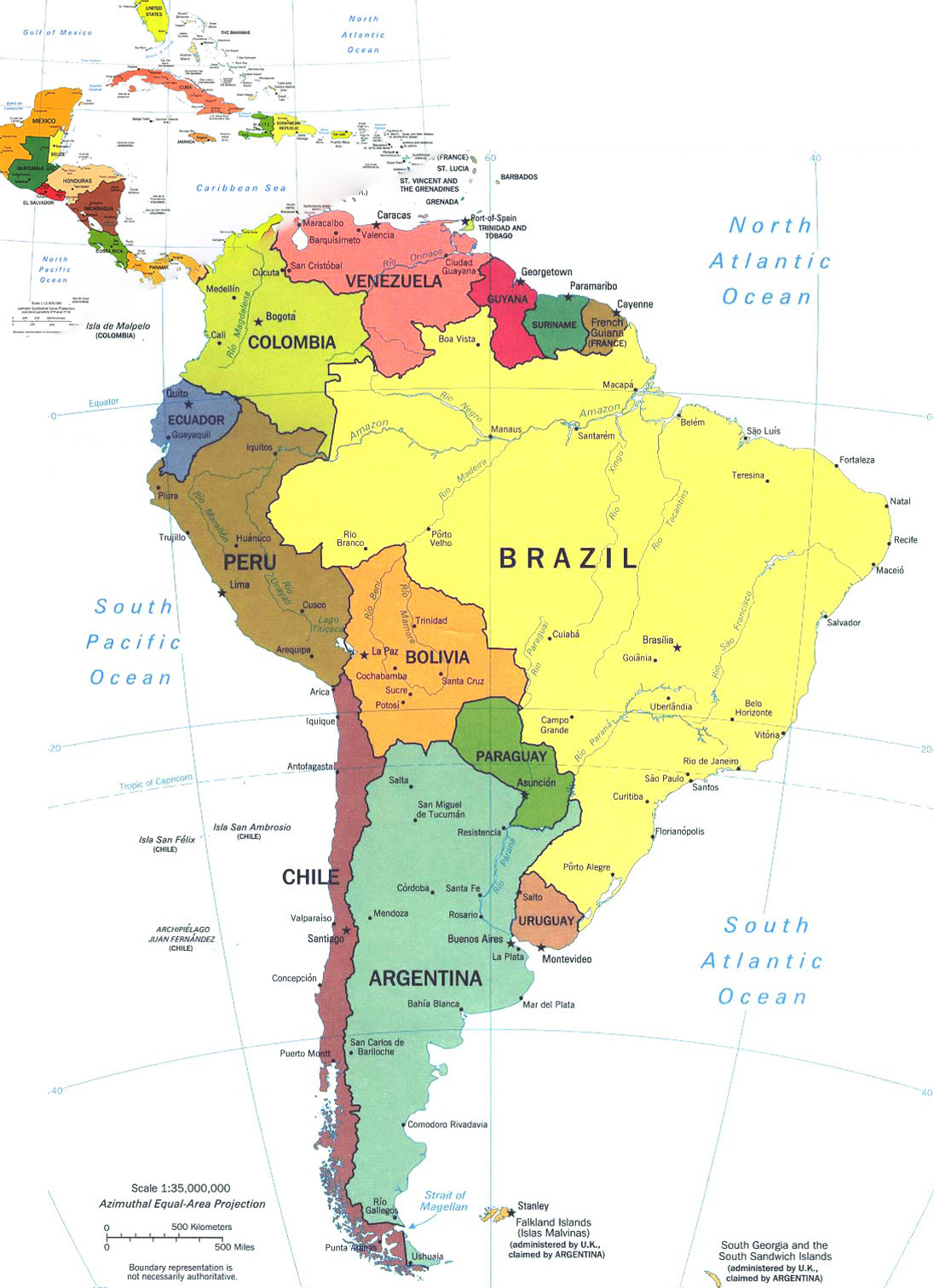 1935  December  12
Charter
Rotary Club of  San Luis
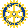 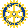 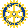 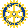 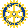 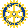 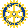 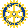 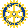 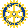 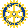 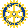 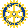 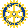 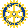 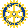 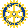 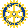 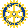 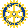 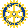 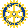 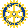 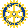 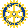 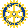 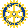 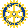 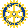 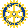 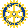 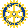 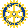 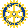 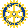 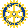 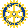 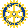 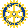 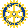 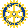 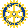 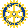 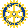 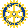 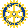 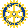 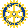 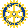 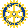 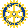 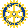 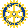 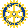 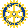 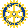 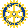 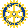 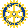 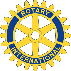 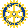 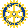 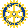 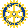 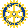 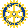 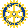 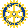 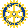 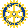 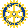 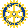 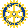 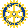 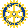 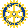 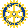 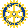 The Saga of Don Jim
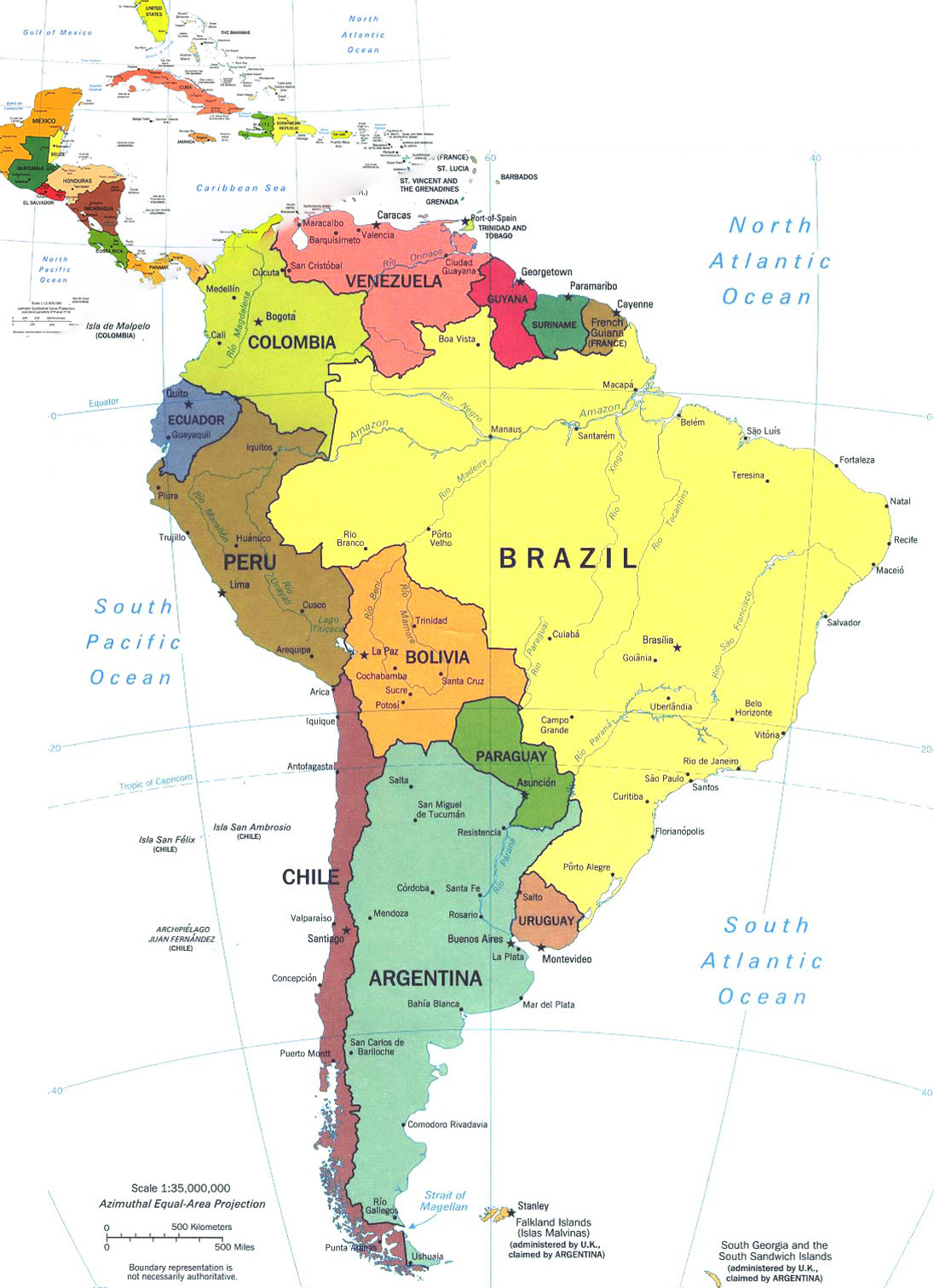 1935  December  16
Charter
Rotary Club of  Bebedouro
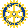 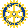 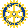 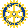 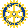 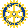 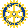 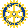 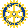 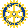 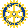 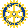 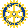 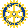 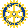 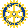 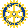 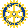 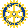 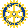 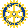 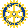 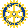 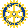 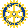 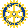 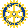 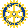 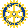 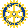 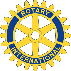 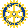 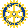 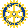 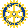 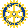 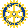 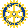 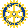 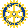 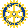 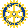 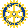 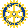 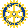 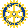 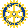 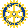 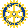 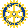 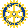 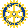 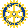 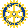 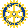 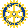 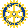 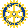 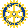 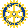 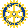 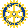 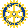 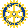 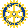 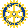 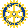 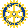 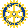 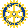 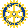 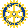 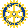 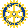 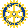 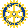 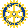 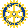 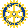 The Saga of Don Jim
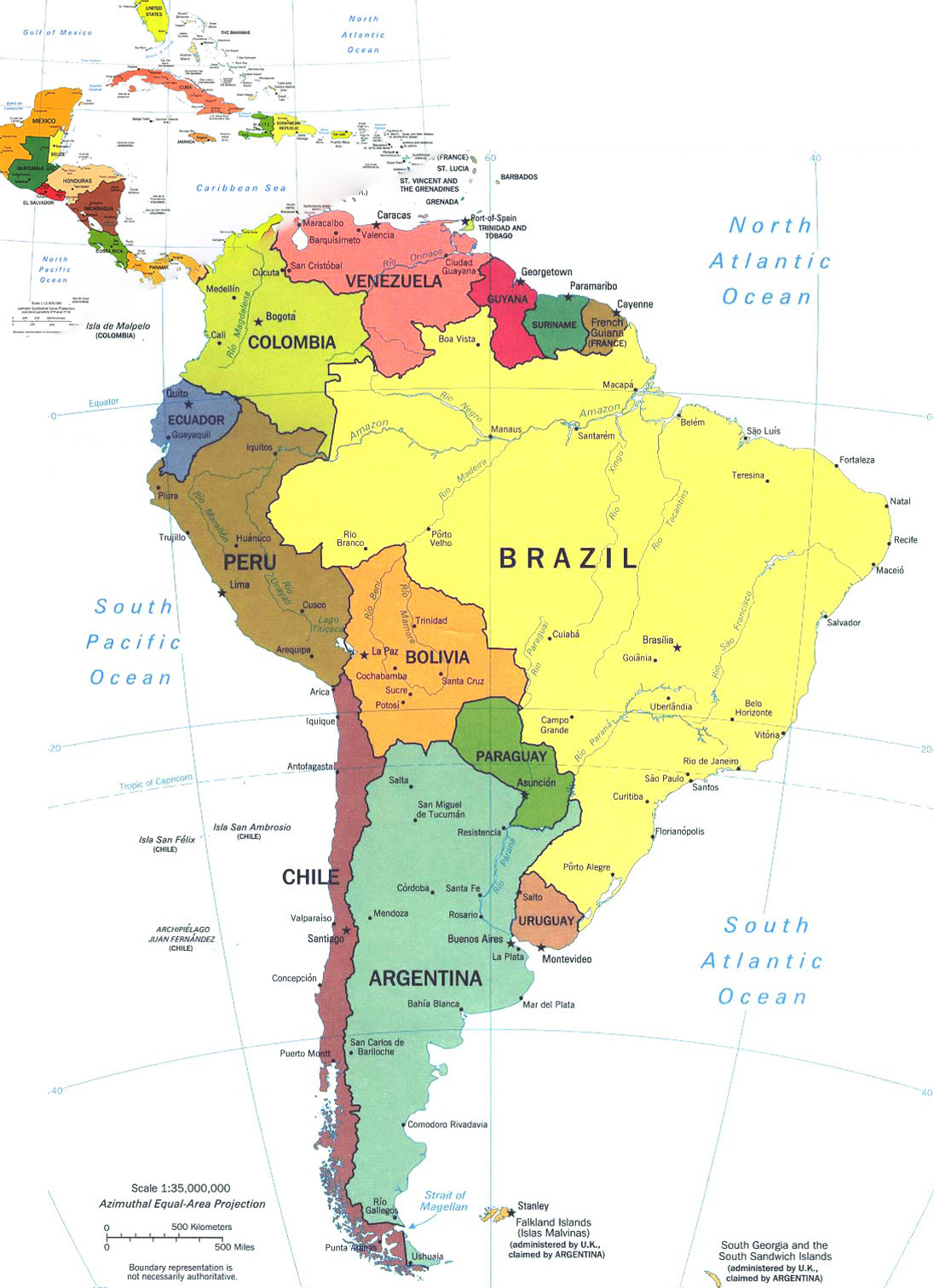 1936  January  28
Charter
Rotary Club of  Baurú
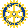 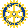 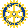 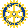 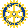 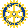 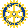 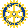 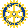 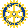 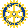 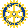 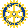 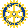 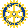 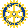 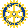 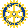 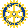 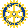 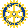 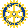 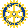 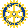 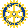 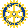 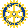 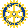 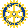 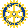 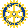 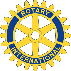 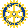 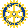 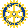 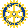 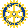 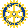 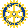 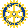 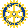 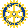 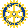 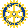 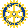 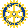 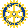 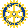 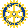 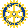 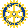 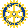 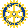 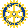 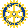 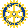 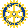 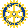 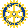 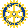 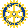 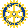 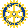 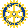 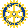 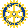 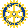 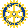 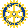 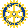 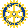 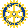 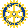 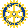 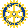 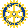 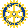 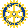 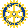 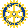 The Saga of Don Jim
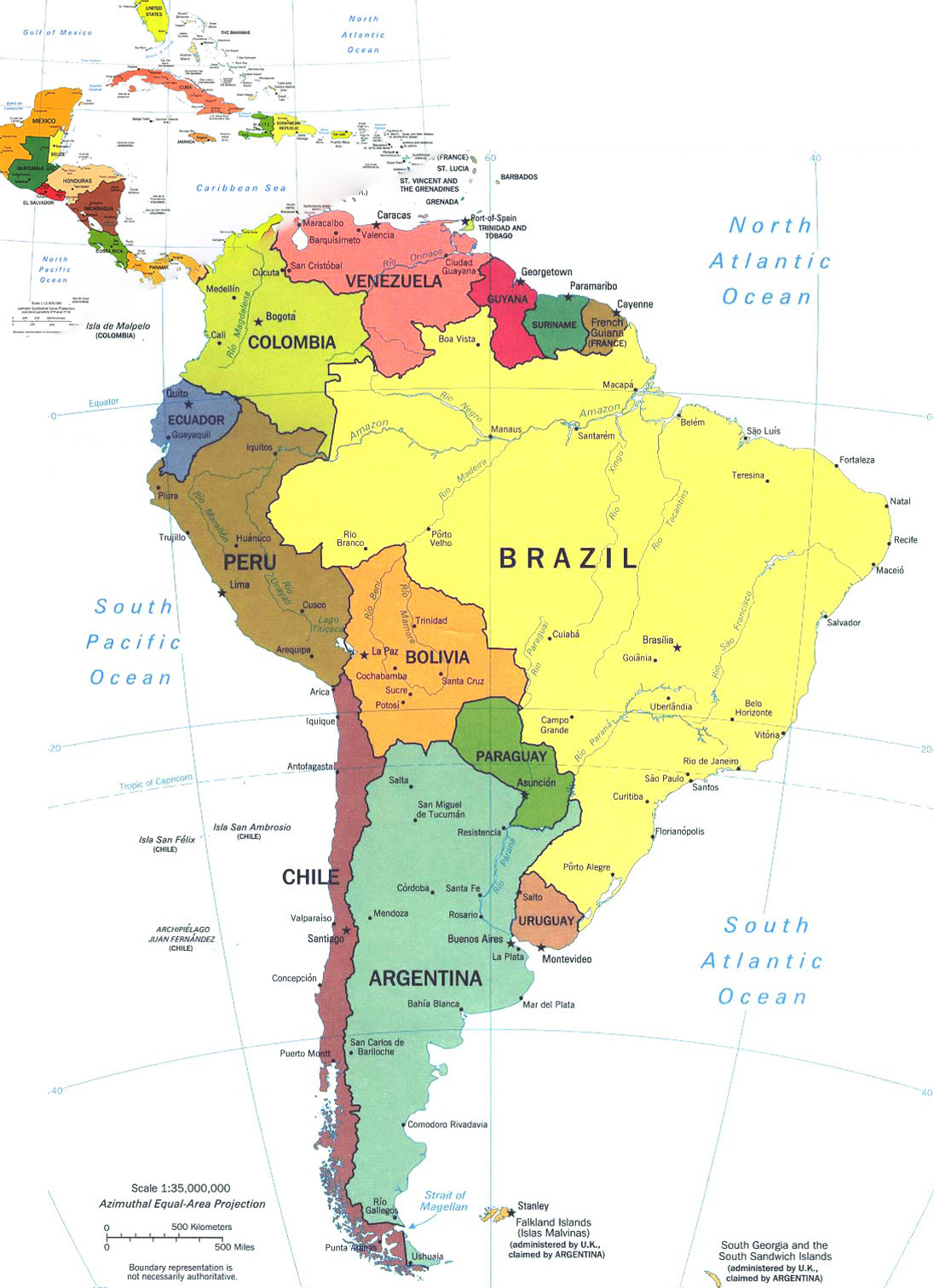 1936  February  1
Charter
Rotary Club of  Uberlandia
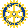 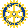 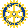 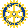 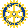 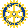 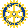 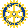 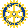 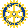 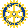 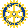 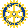 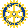 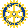 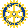 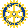 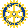 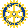 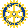 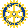 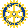 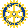 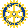 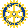 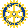 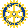 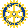 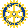 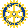 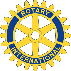 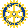 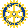 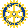 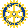 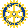 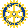 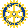 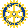 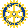 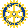 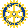 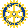 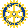 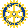 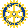 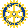 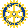 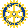 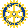 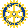 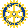 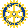 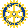 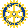 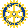 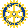 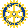 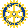 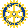 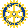 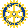 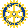 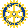 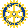 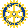 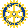 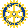 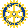 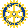 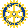 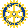 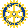 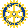 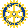 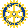 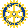 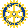 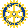 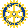 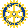 The Saga of Don Jim
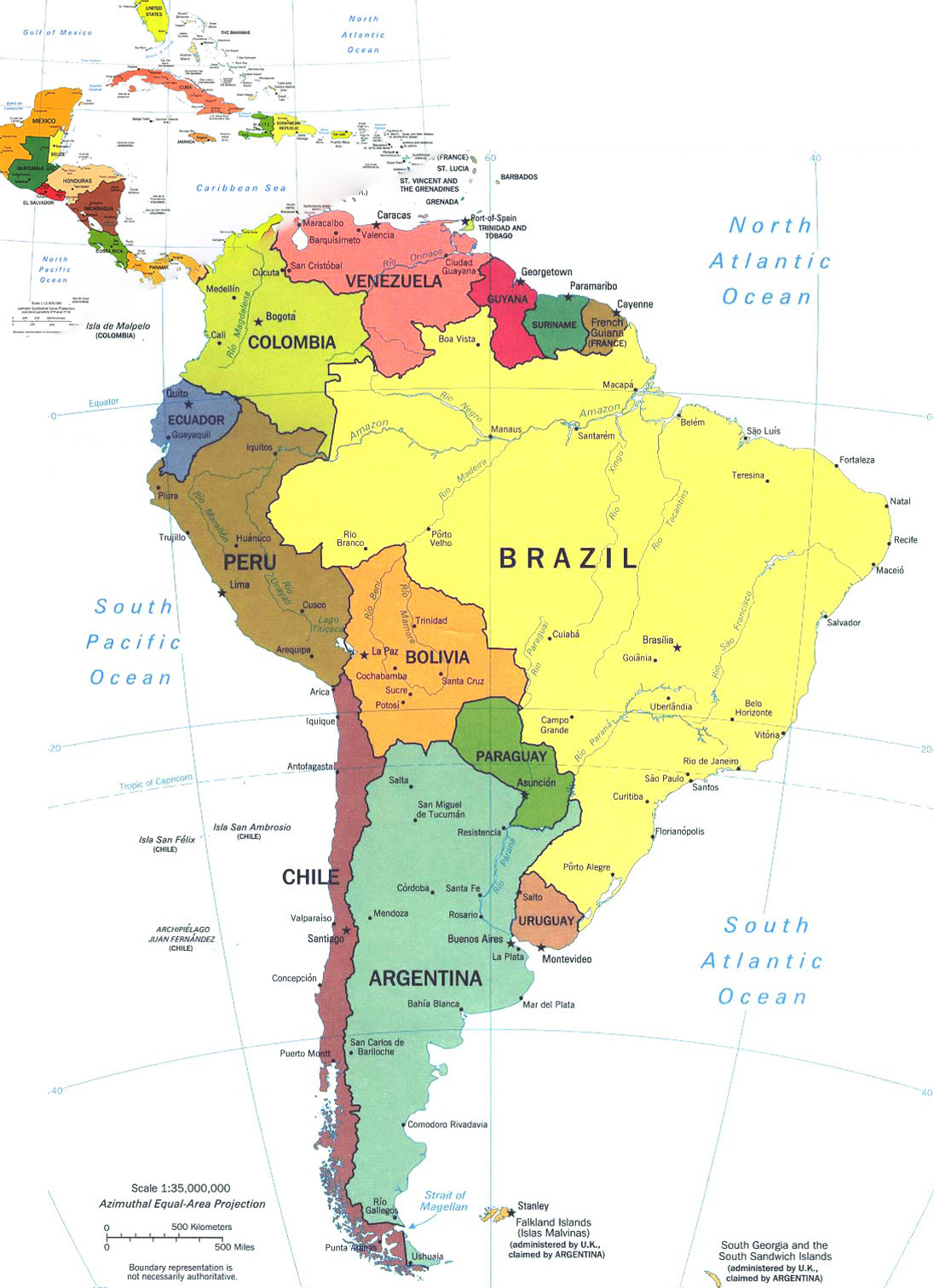 March  18
with Paul Harris
Rotary Club of  Buenos Aires
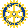 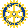 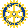 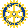 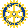 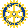 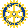 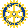 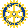 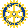 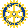 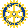 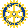 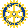 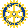 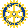 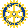 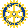 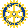 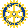 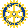 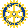 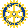 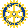 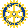 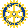 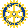 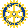 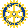 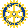 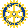 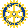 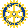 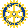 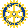 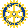 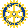 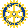 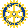 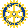 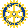 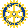 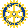 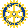 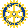 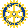 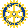 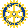 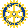 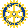 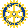 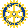 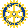 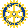 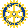 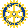 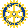 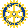 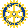 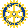 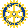 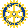 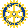 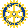 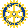 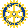 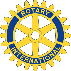 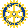 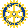 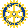 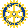 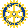 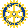 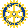 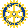 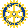 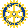 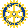 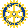 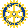 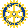 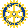 The Saga of Don Jim
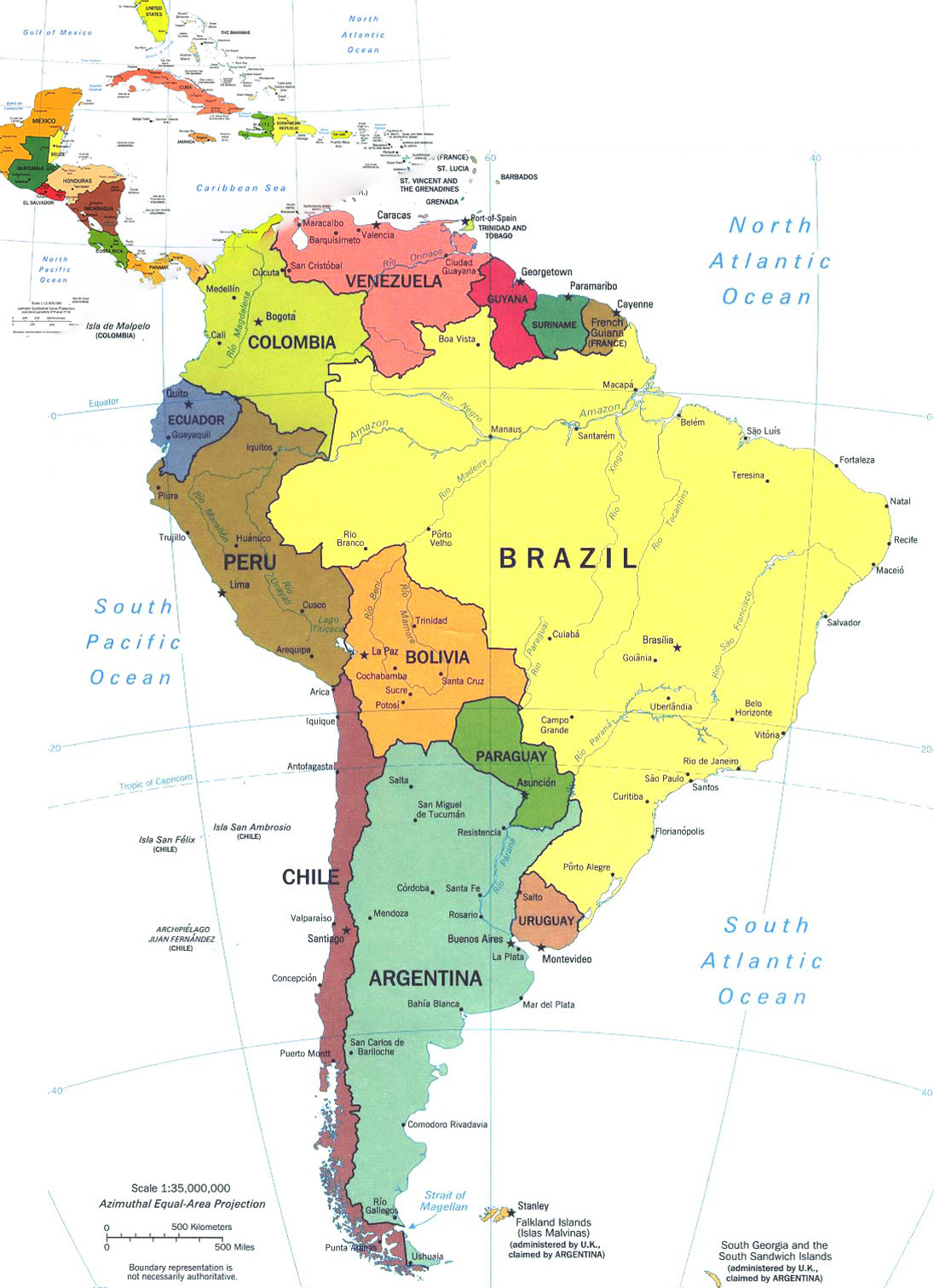 March  25
with Paul Harris
Rotary Club of  Rosario
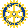 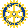 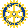 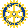 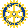 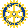 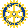 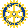 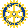 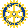 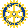 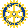 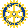 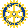 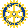 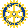 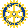 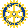 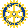 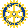 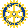 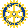 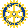 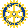 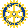 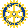 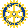 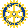 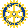 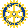 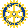 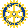 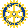 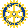 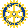 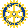 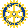 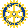 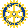 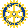 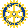 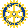 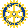 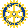 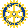 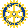 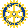 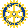 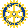 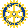 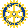 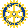 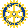 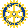 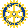 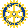 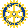 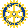 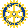 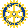 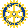 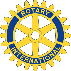 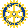 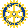 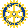 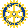 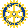 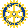 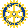 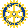 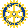 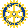 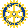 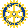 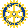 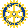 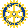 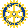 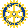 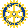 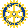 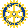 The Saga of Don Jim
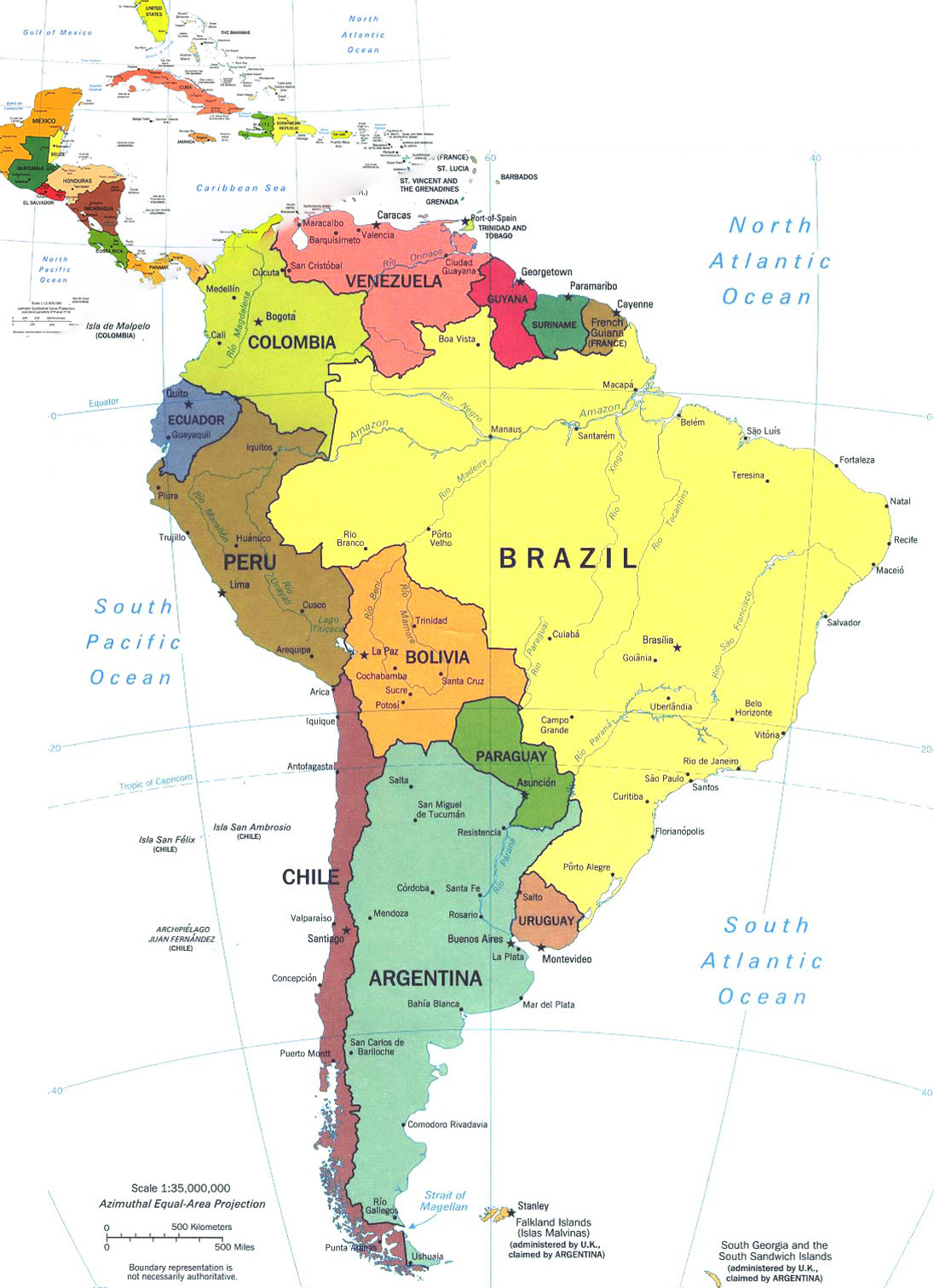 March  25
with Paul Harris
Rotary Club of  Montevideo
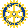 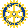 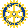 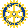 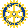 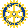 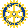 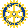 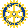 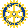 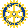 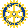 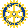 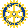 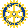 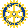 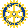 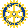 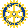 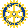 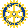 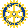 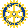 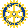 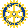 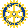 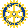 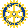 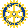 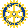 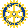 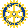 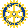 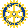 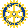 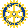 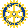 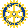 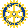 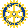 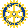 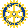 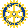 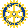 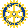 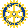 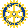 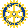 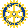 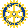 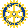 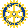 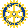 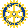 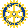 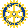 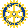 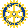 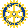 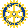 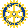 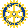 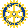 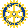 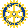 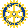 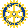 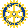 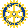 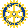 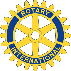 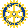 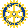 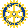 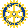 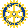 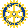 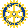 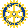 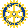 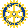 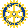 The Saga of Don Jim
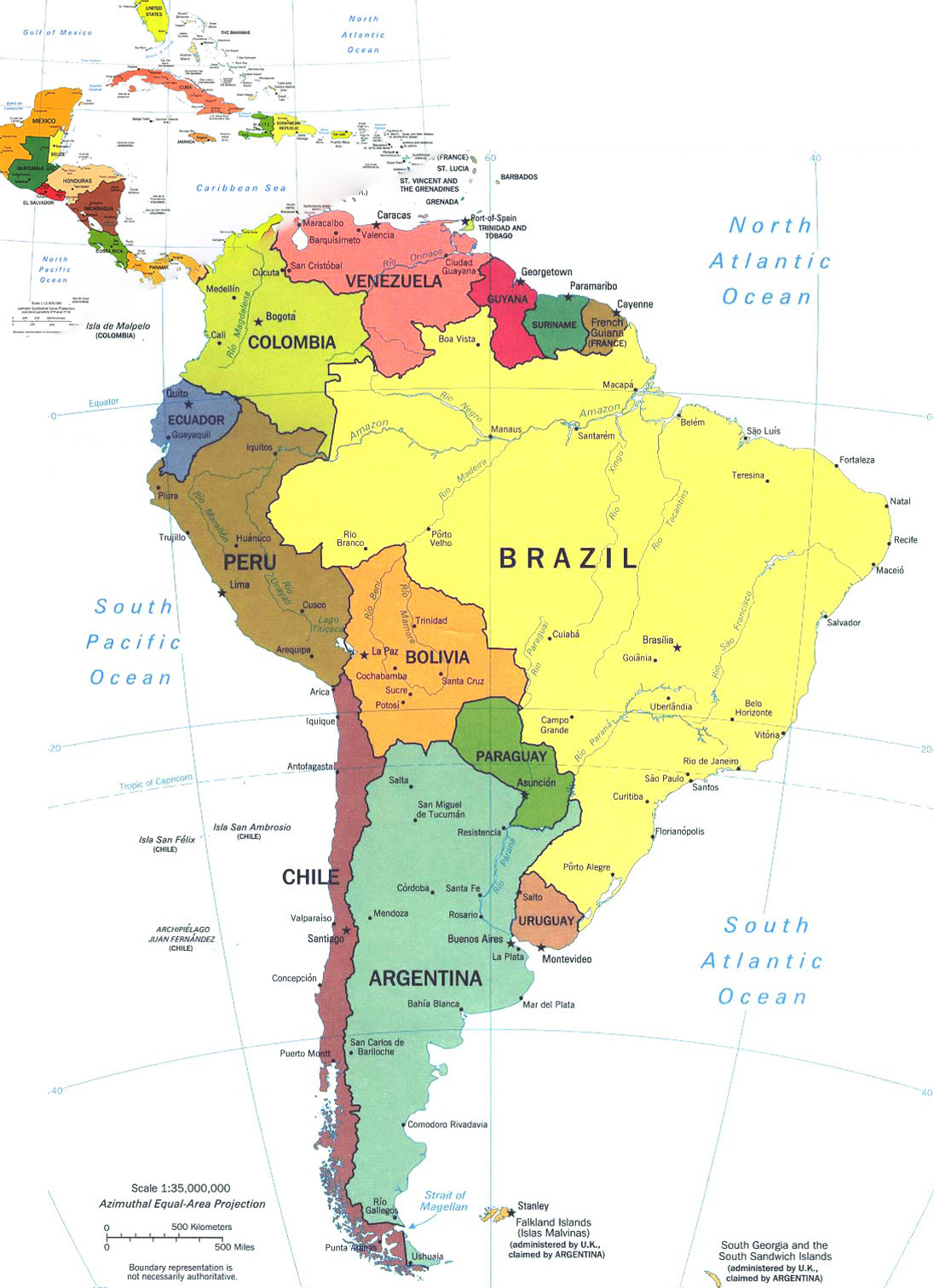 April  4
Charter
Rotary Club of  Río Gallegos
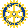 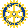 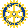 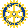 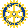 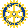 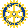 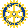 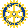 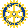 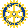 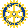 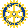 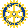 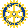 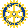 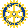 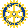 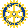 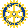 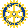 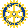 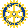 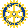 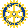 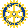 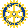 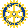 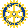 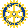 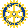 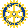 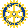 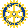 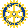 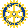 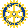 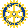 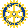 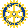 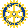 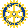 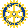 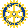 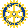 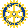 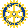 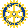 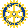 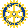 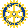 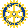 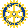 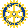 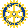 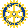 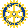 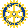 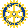 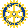 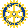 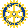 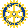 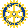 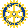 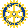 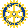 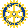 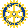 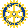 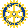 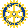 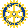 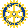 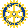 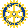 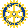 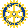 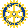 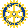 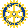 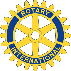 The Saga of Don Jim
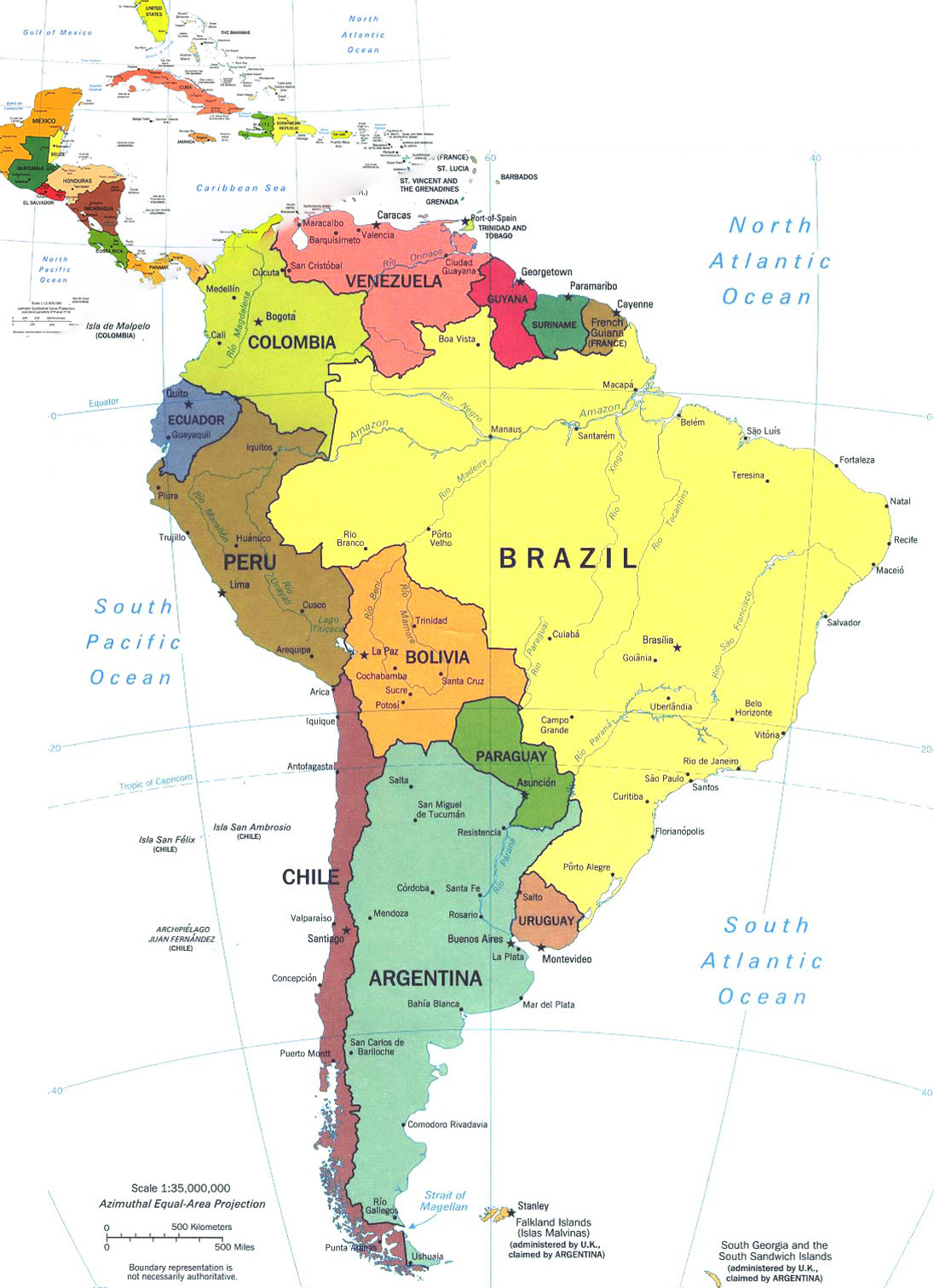 May  2
Charter
Rotary Club of  Catanduva
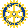 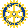 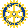 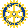 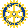 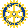 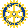 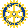 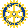 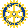 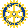 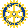 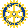 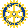 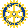 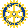 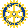 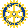 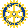 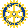 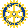 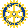 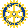 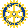 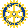 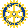 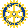 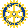 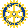 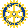 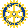 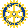 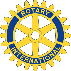 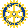 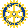 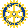 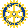 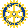 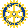 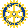 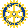 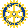 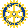 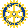 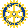 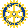 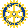 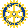 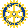 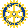 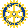 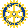 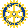 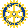 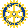 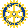 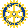 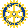 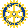 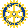 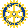 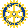 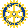 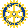 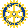 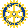 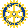 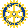 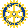 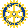 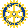 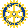 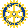 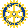 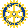 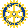 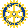 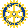 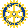 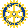 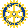 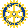 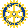 The Saga of Don Jim
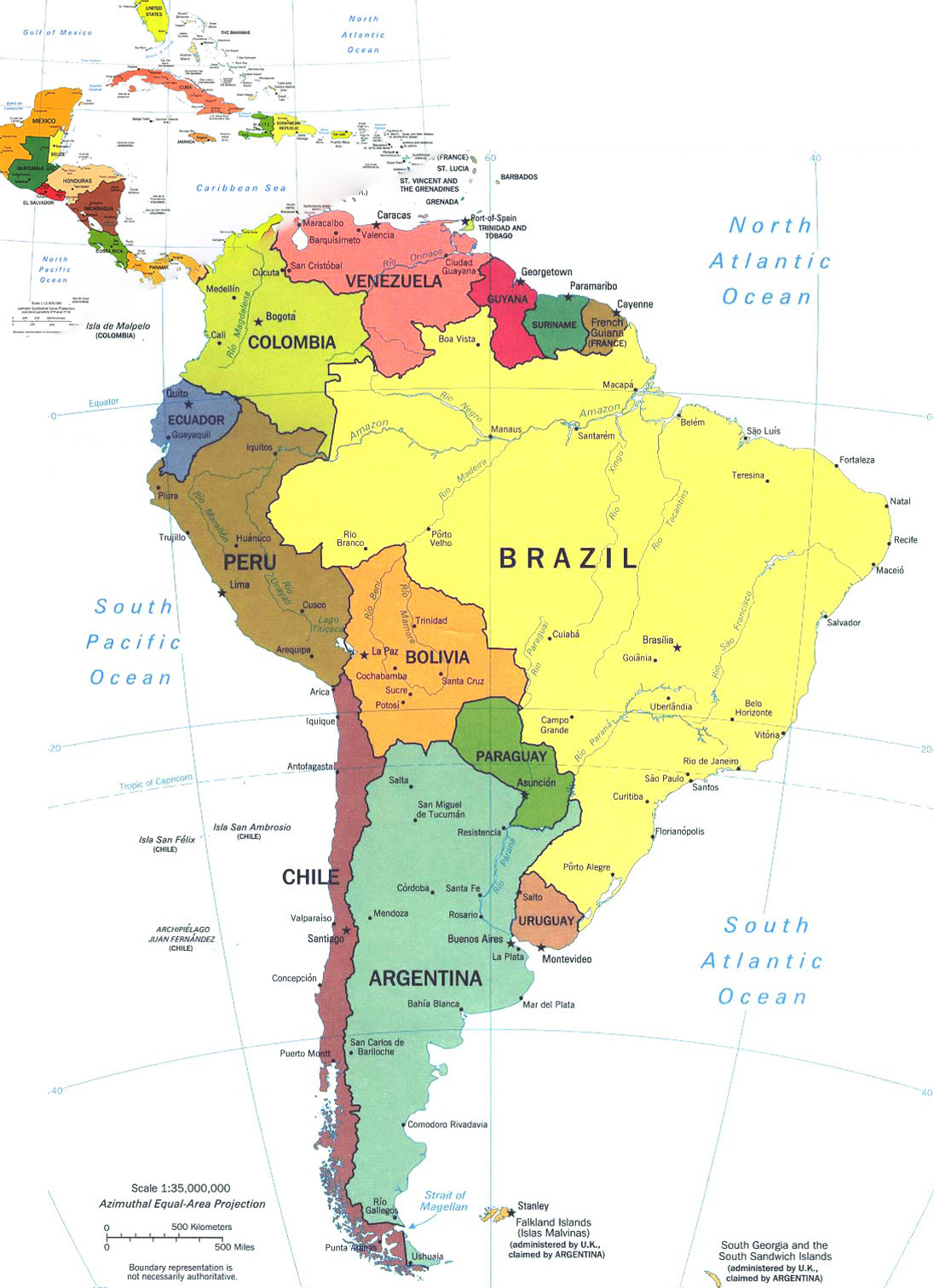 May  17
Charter
Rotary Club of  Villa Mercedes
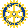 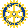 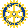 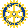 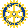 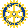 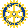 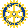 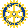 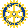 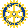 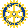 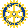 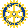 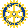 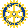 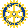 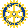 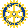 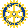 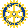 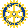 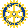 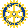 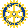 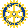 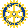 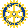 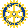 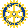 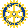 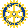 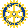 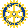 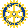 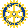 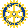 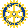 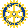 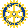 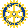 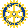 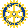 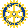 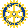 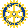 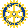 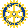 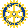 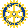 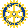 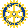 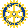 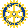 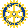 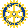 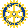 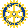 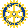 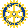 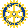 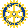 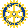 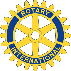 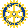 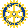 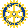 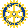 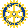 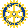 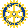 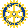 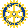 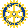 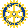 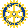 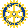 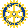 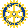 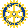 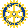 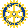 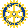 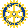 The Saga of Don Jim
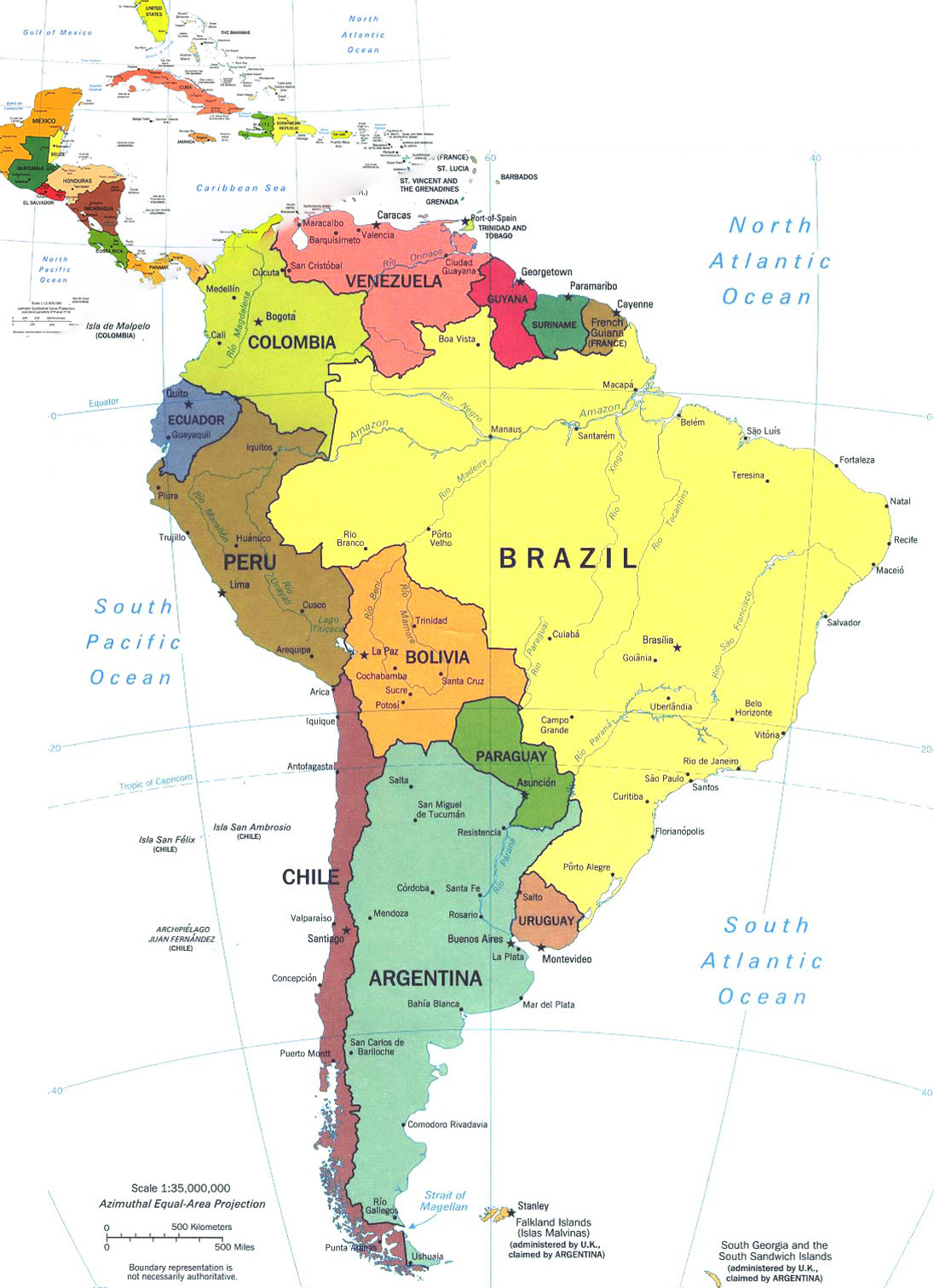 May  19
Charter
Rotary Club of  San Nicolás
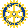 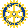 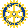 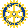 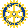 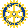 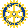 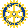 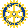 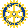 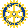 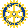 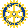 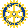 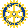 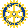 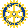 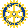 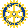 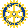 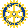 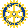 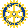 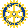 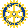 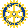 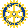 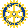 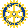 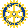 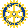 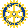 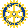 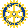 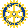 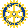 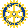 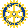 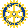 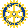 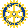 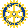 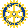 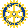 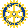 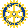 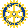 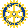 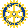 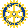 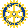 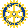 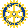 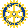 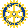 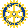 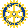 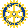 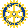 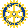 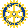 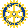 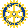 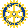 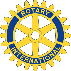 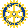 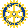 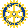 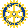 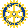 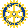 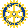 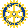 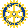 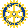 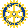 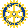 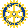 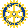 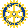 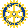 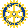 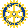 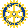 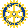 The Saga of Don Jim
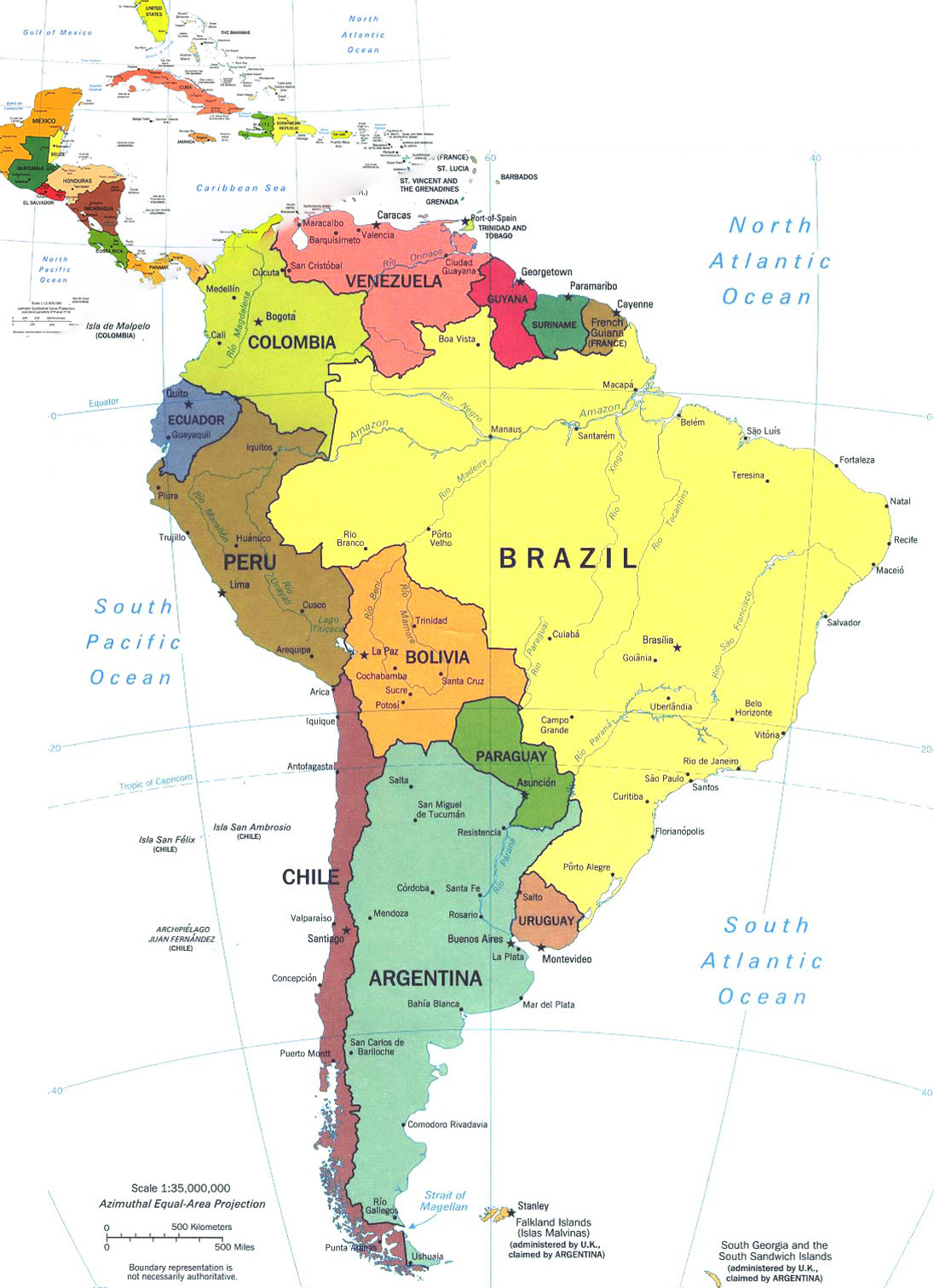 June  6
Charter
Rotary Club of  Barretos
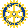 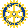 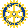 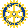 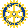 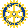 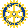 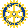 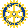 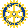 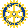 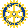 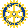 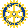 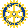 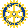 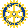 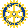 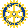 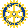 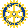 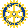 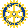 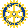 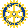 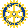 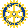 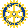 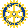 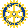 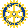 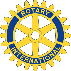 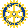 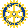 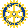 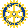 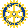 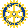 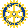 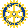 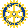 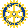 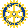 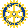 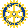 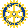 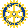 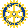 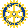 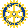 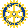 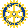 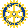 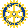 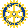 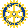 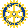 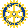 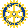 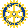 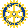 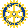 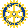 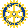 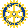 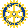 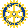 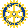 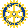 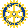 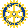 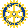 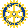 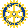 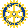 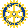 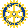 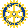 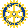 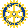 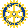 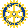 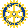 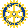 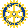 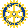 The Saga of Don Jim
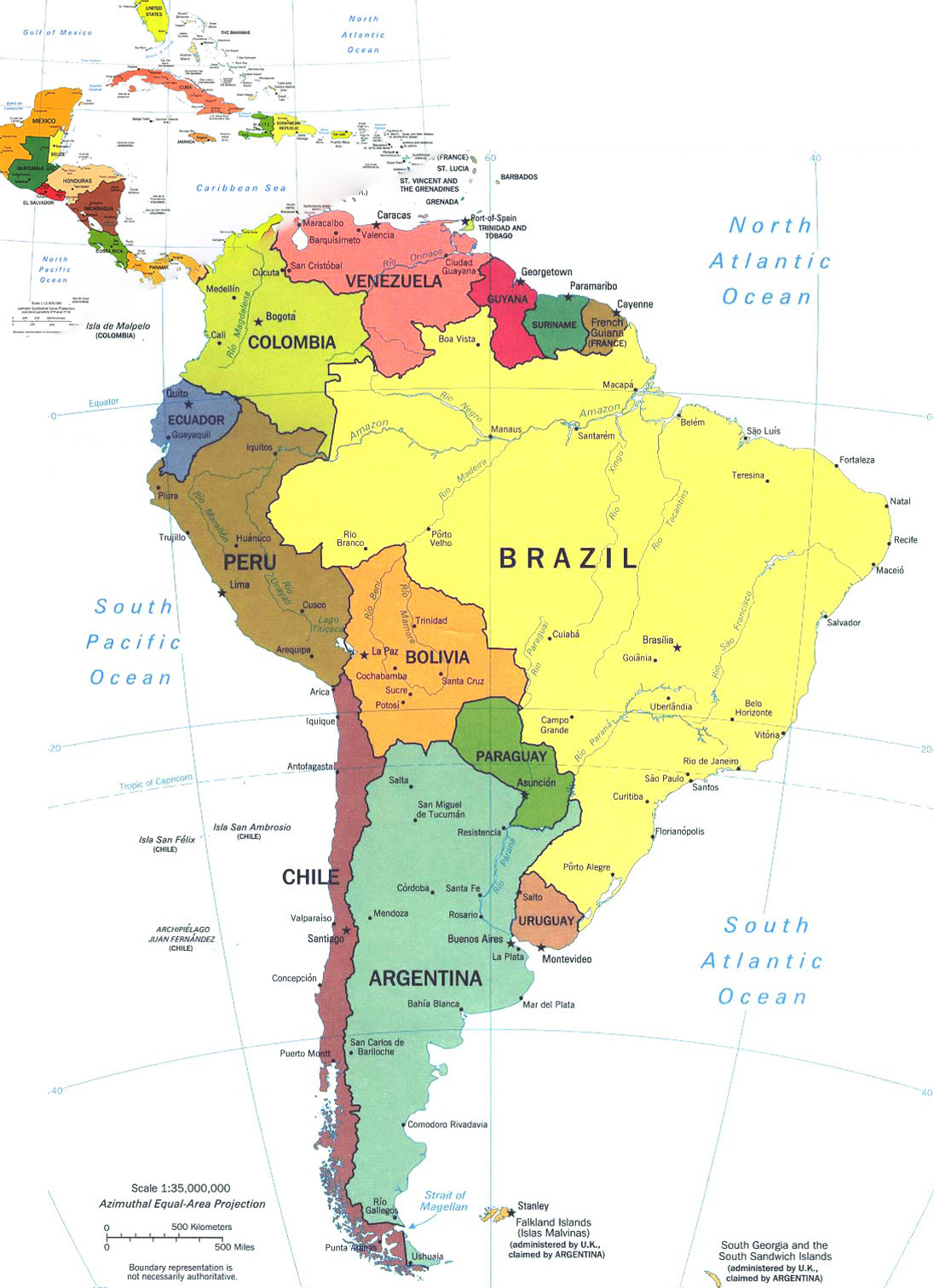 September  2
Charter
Rotary Club of  Marilia
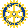 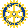 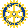 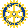 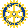 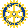 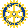 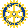 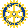 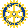 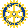 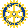 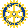 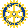 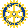 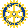 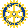 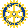 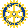 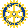 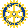 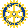 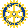 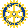 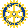 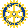 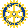 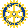 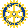 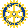 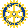 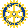 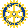 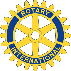 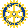 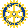 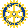 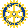 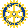 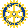 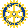 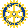 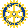 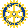 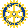 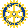 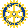 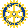 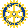 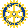 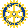 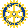 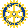 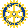 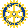 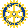 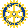 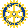 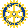 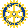 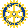 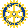 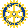 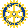 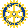 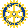 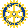 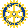 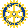 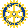 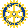 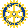 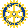 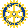 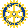 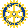 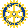 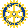 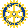 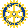 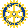 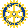 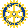 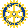 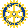 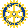 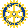 The Saga of Don Jim
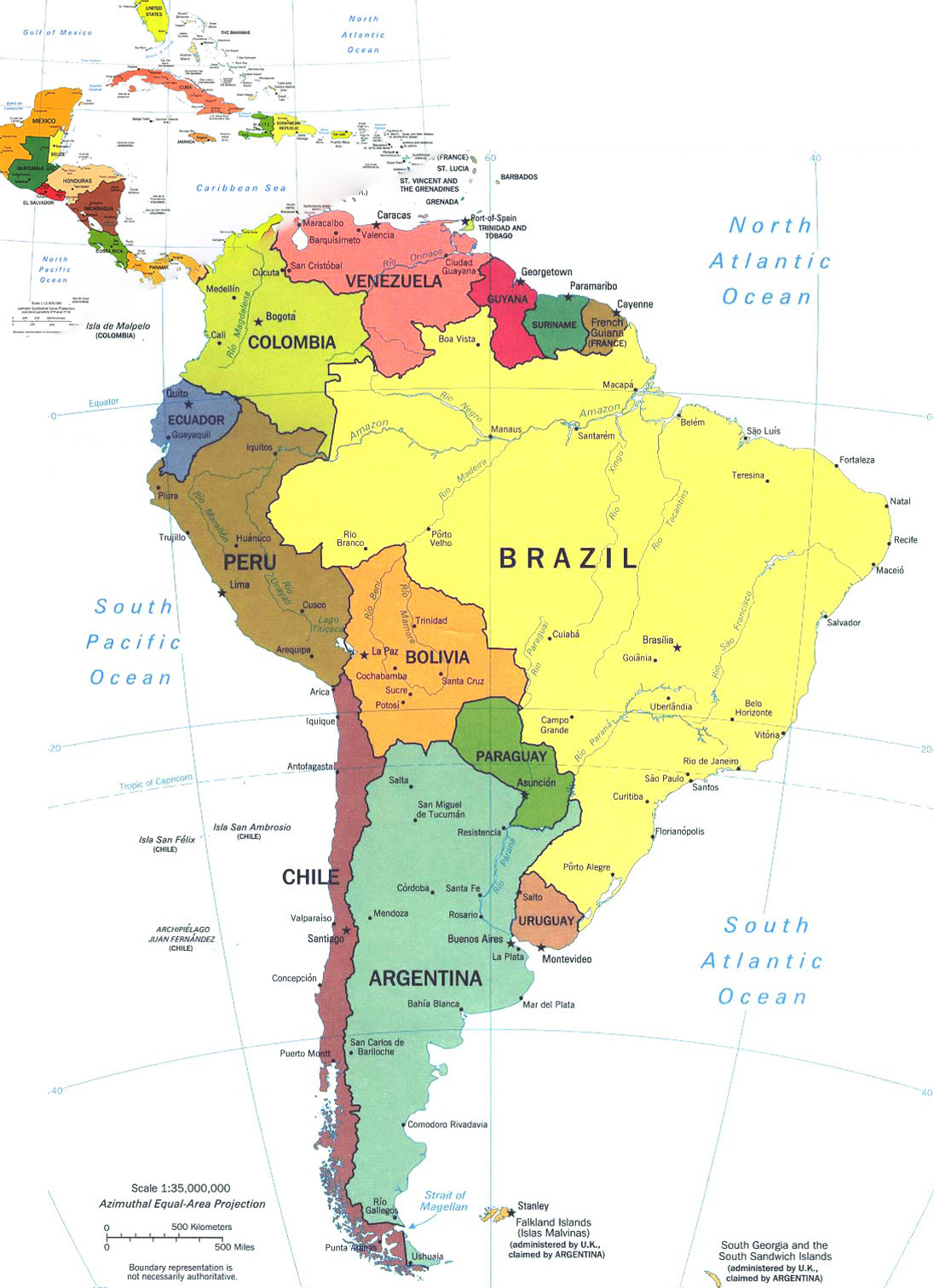 October  29
Charter
Rotary Club of  Lins
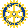 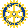 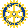 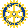 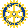 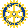 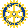 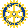 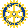 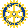 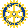 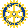 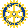 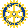 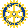 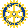 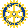 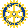 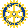 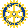 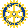 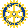 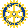 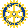 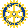 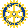 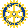 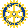 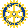 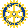 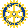 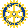 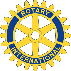 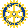 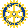 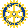 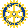 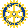 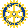 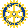 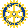 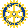 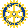 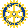 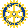 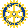 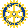 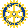 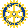 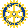 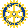 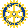 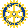 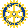 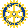 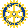 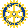 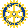 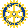 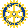 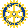 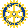 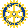 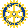 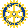 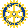 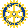 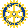 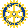 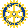 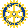 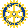 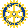 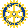 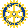 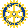 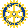 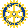 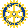 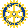 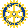 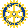 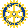 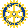 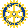 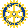 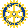 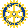 The Saga of Don Jim
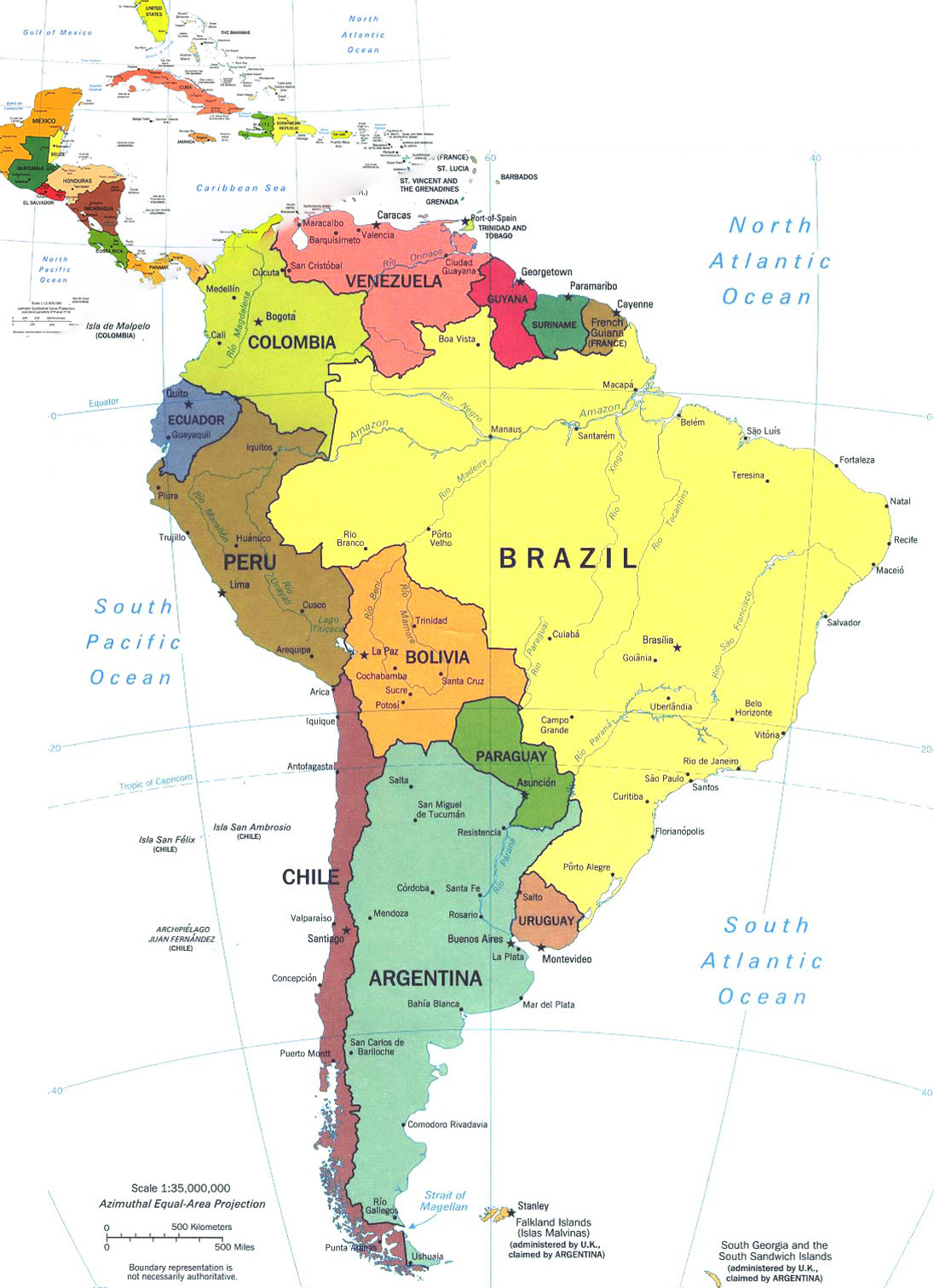 November  12  
Official Visit
Rotary Club of  Buenos Aires
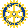 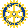 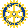 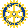 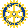 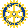 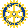 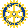 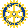 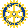 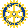 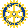 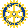 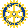 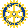 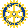 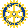 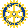 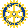 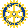 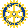 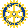 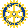 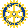 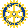 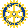 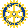 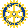 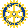 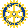 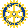 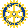 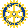 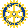 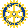 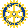 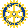 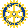 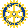 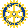 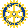 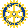 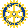 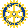 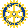 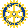 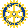 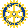 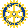 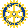 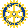 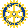 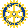 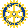 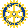 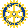 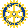 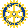 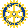 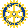 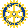 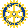 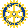 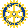 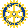 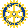 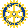 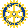 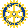 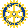 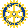 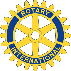 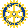 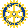 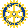 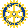 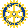 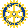 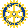 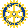 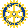 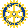 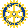 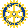 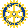 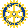 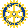 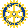 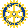 The Saga of Don Jim
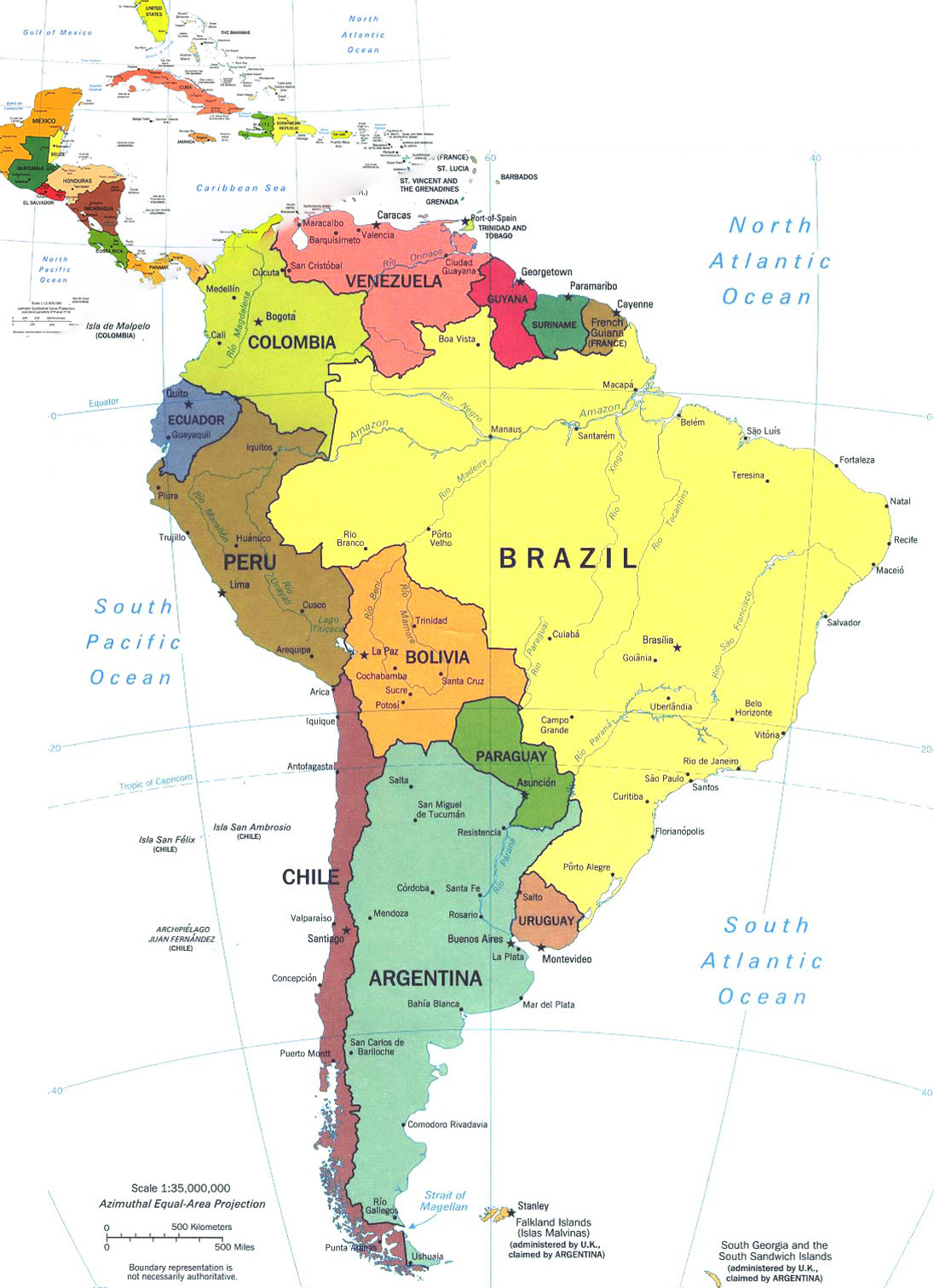 January  6  
Charter
Rotary Club of  Limeira
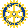 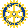 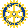 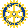 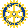 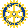 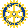 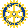 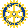 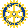 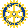 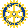 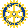 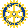 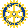 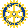 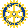 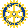 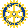 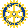 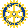 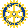 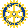 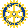 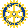 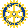 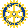 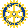 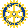 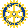 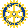 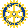 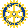 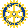 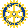 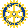 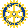 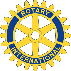 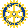 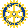 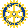 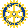 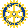 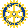 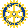 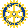 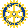 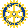 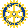 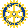 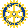 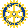 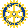 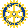 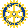 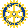 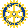 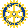 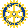 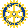 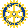 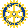 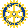 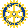 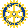 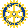 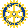 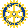 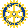 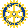 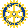 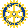 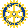 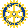 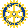 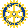 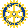 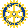 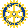 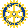 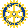 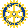 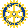 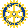 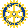 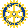 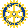 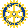 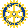 The Saga of Don Jim
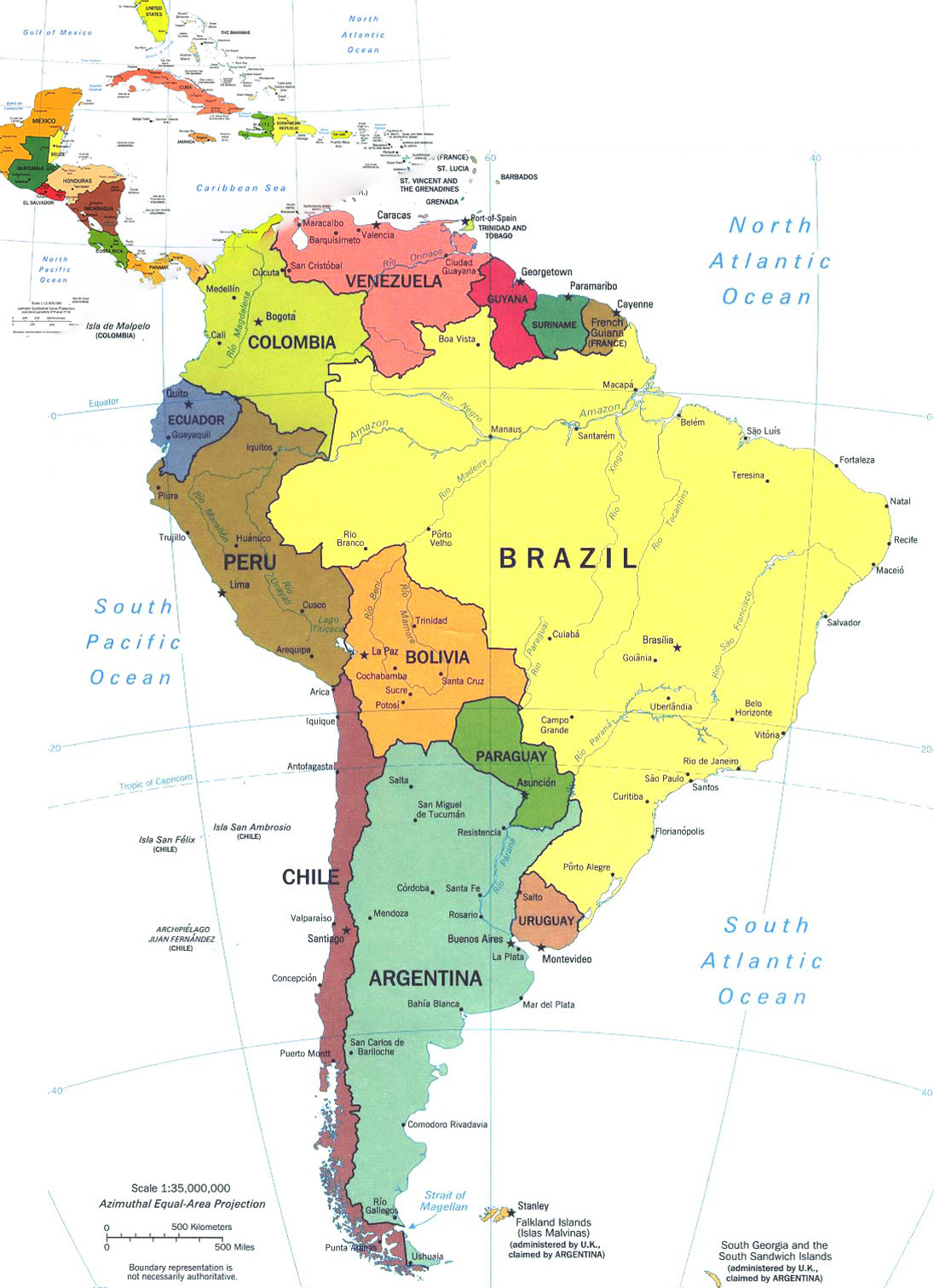 January  9  
Charter
Rotary Clubs of  Tacuarembó and Trinidad
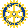 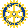 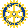 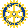 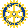 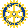 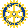 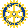 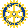 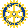 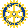 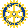 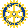 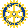 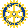 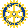 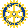 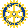 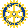 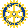 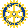 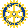 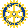 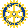 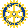 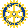 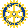 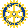 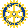 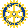 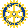 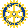 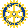 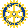 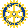 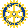 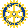 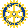 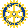 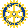 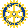 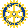 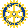 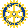 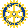 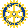 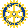 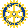 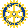 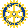 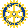 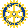 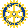 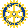 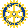 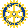 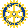 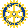 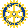 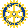 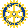 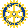 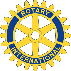 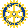 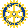 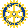 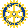 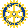 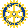 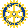 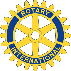 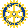 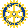 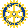 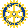 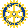 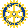 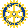 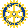 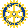 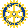 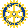 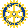 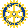 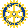 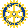 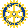 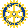 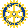 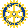 The Saga of Don Jim
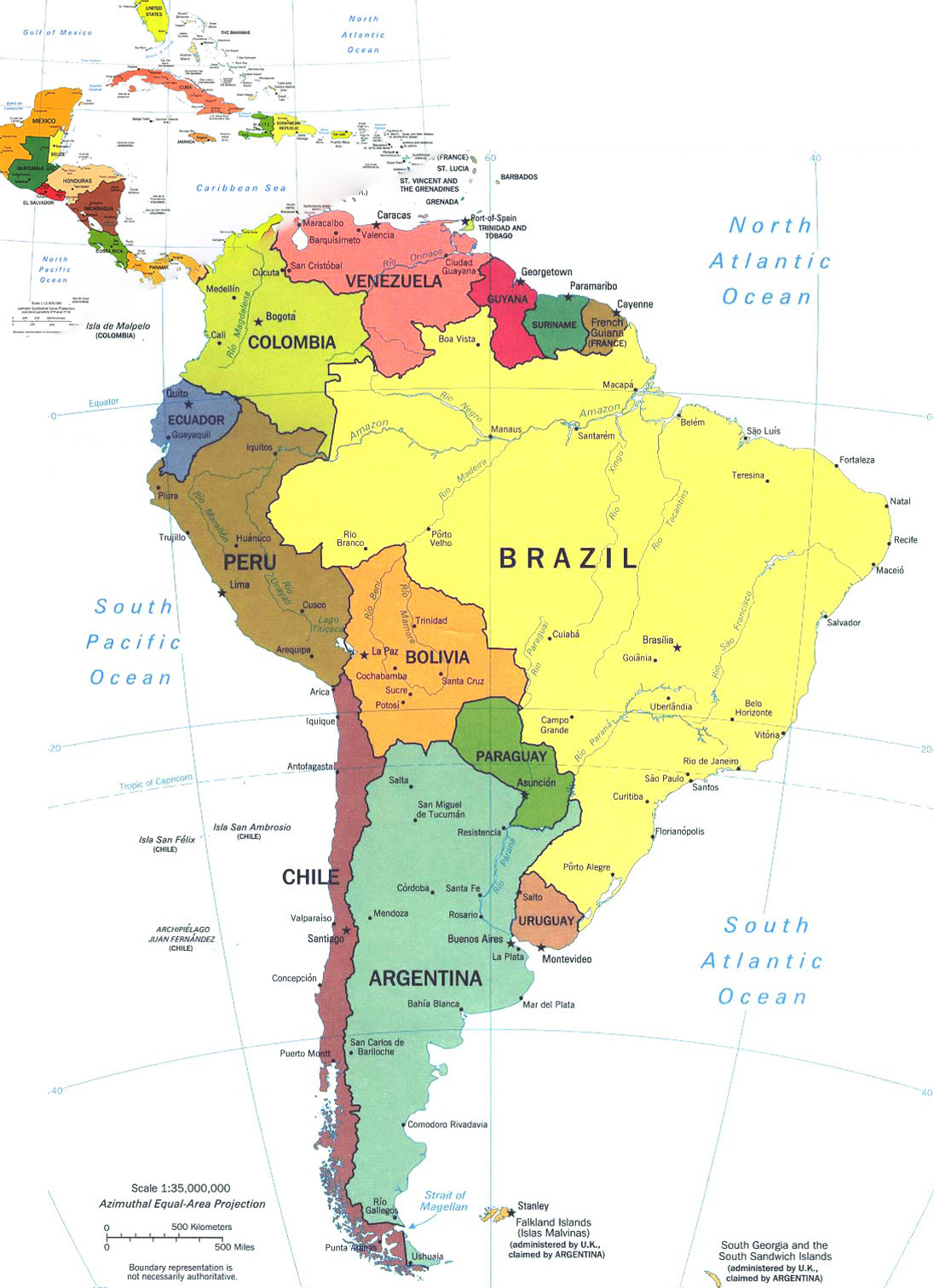 March  10  
Charter
Rotary Club of Curaçao
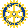 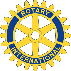 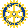 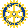 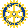 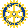 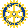 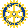 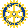 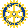 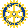 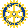 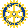 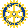 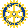 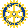 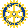 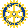 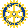 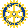 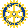 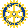 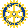 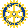 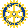 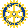 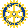 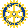 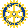 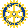 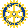 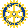 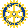 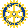 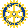 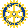 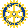 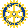 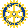 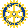 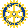 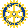 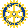 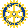 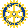 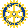 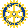 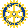 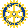 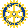 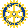 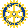 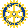 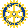 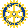 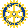 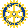 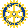 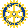 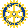 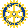 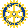 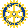 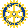 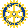 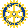 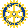 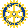 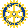 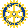 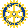 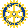 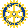 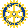 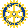 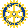 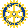 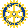 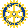 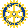 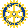 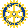 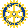 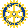 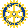 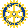 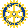 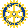 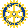 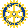 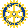 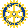 The Saga of Don Jim
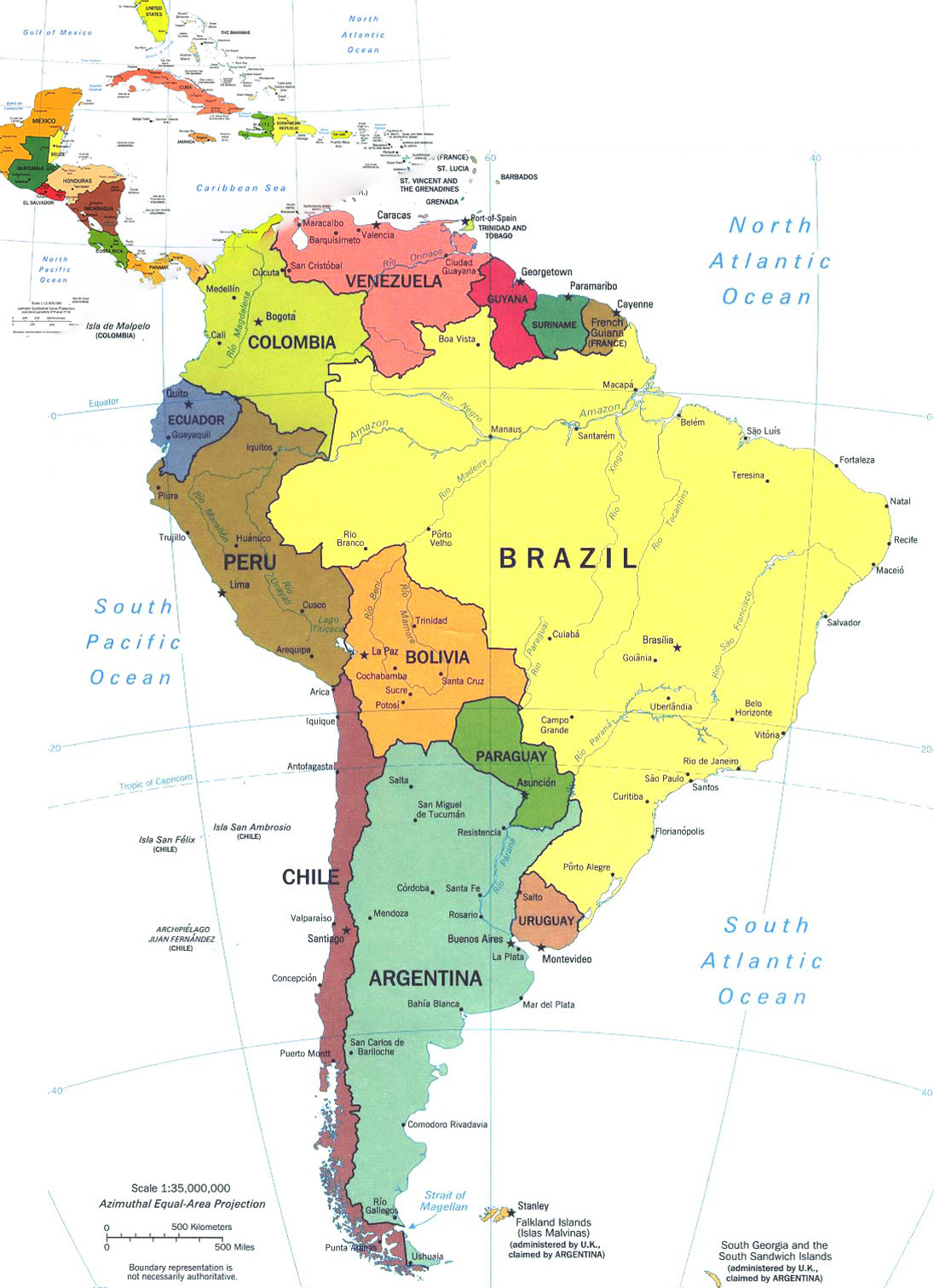 April  2  
Charter
Rotary Club of Teresina
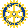 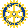 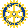 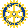 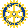 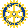 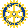 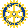 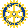 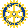 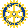 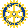 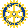 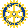 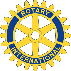 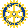 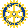 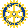 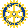 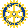 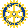 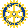 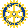 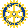 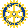 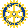 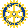 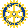 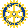 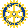 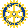 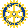 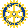 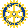 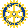 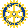 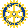 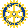 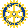 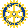 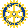 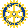 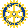 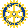 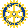 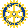 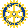 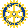 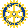 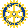 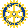 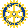 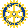 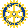 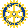 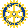 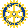 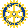 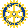 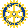 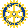 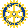 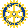 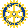 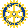 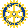 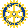 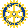 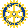 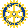 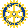 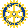 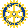 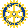 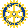 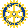 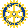 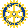 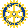 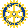 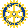 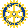 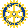 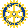 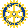 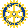 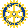 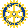 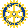 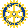 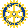 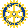 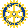 The Saga of Don Jim
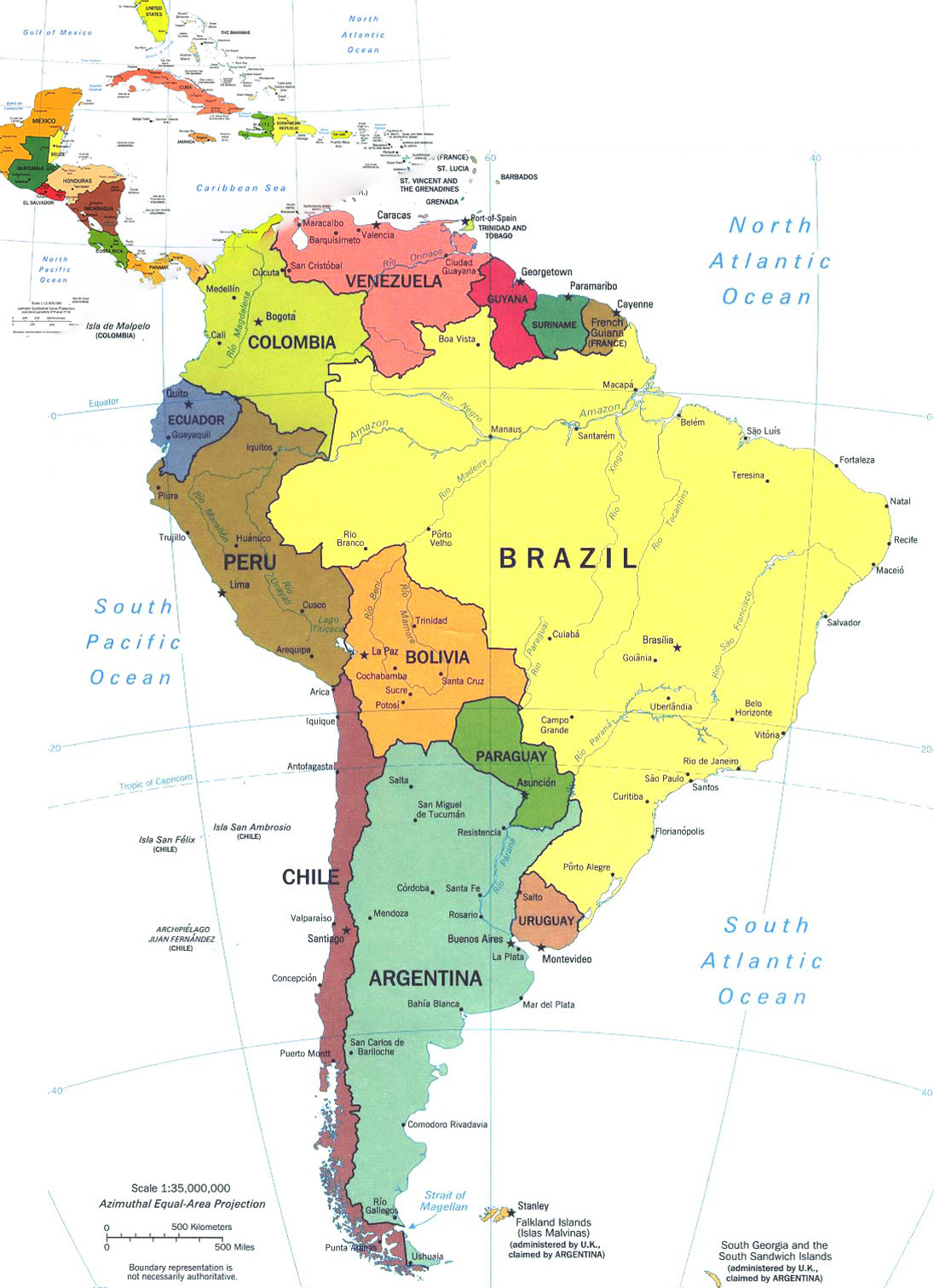 May  25  
Charter
Rotary Club of  Jaú
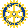 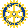 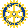 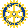 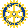 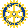 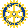 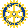 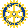 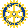 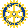 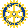 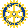 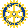 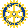 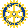 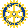 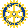 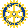 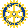 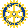 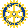 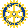 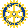 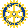 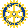 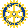 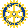 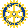 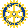 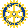 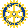 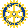 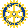 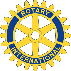 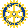 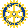 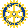 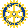 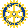 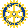 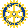 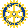 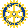 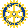 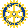 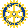 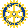 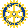 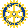 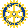 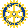 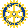 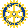 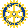 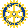 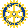 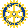 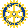 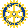 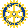 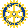 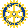 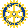 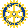 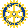 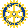 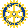 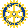 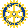 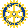 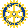 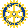 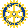 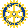 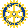 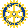 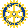 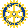 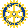 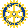 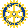 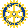 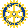 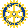 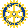 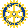 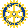 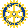 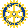 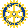 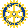 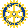 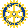 The Saga of Don Jim
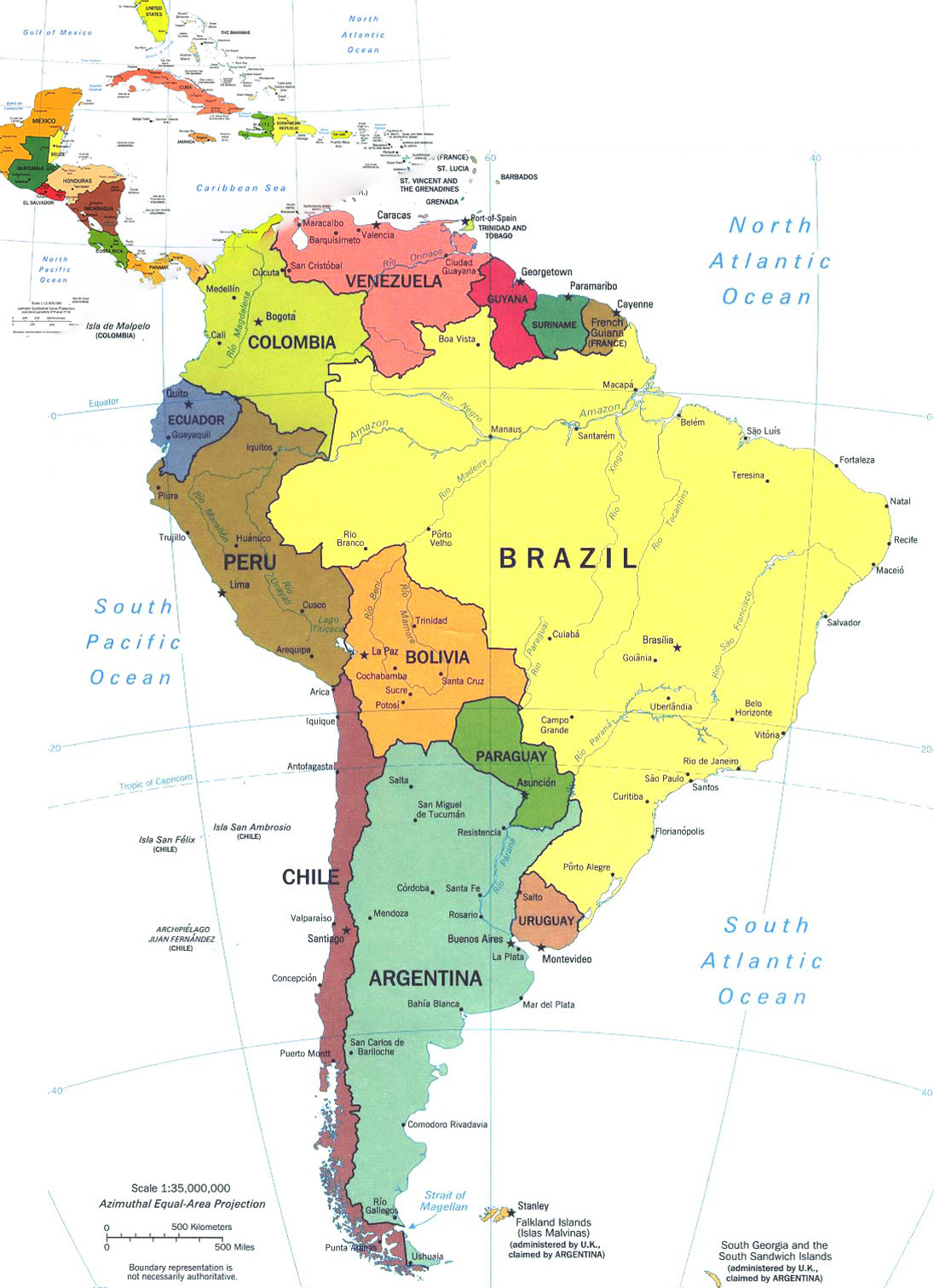 July  23 
Charter
Rotary Club of  Maceió
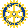 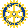 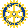 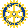 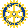 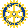 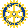 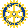 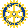 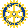 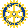 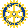 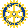 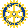 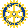 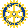 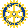 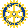 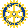 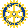 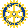 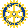 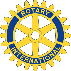 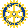 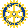 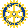 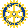 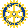 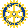 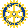 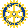 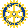 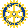 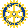 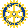 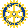 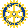 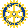 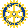 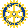 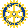 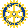 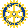 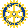 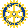 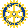 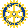 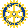 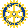 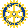 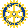 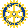 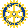 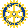 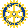 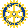 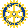 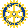 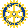 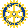 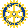 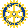 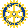 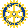 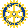 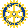 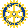 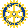 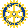 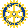 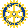 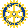 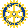 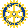 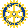 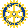 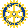 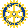 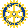 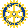 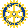 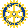 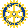 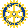 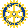 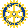 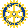 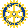 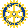 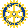 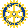 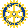 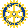 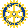 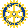 The Saga of Don Jim
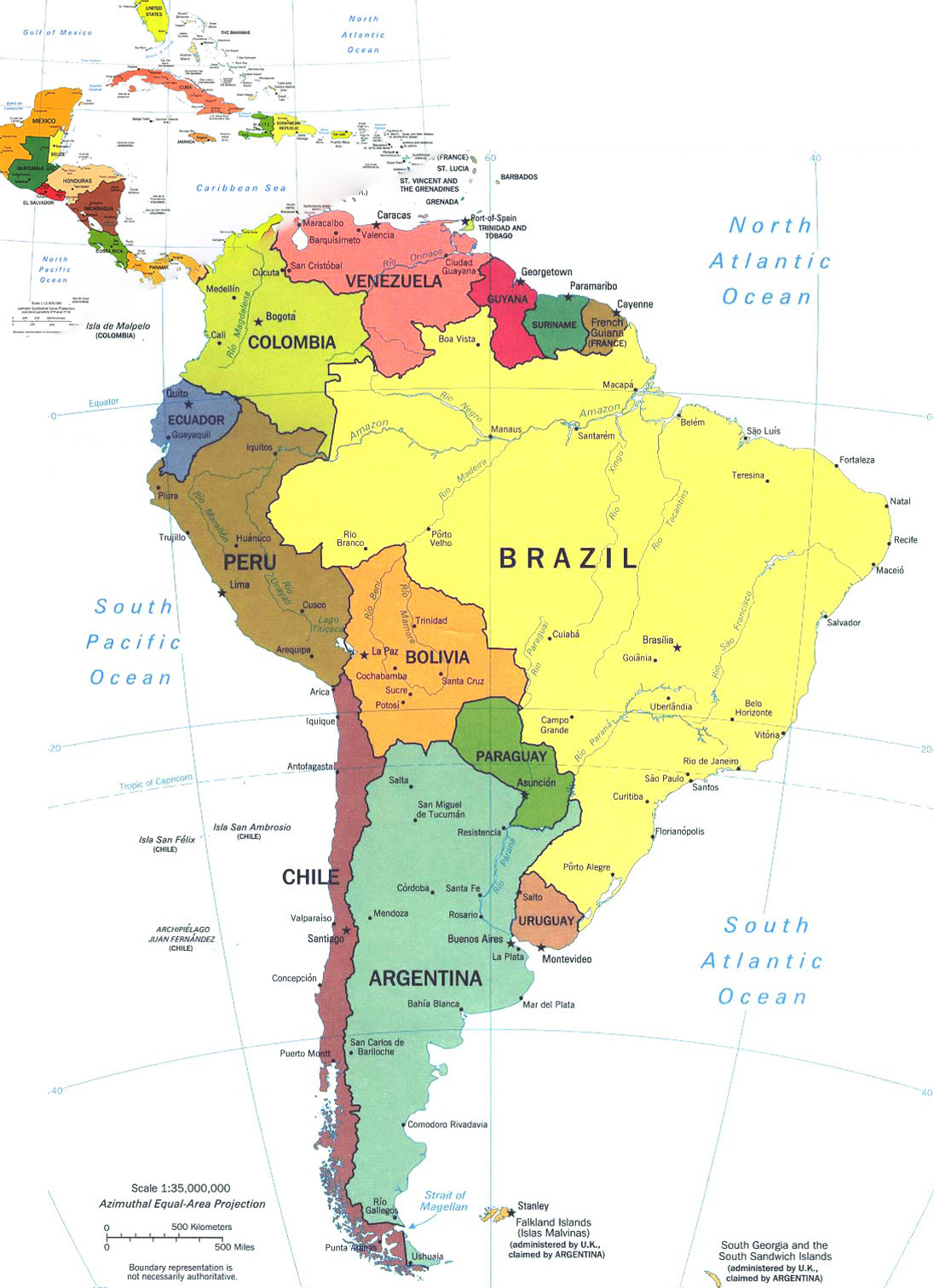 September  16 
Charter
Rotary Club of  Uberaba
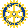 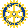 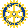 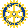 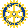 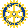 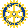 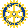 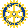 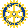 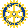 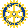 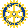 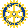 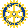 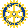 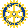 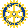 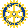 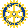 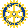 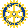 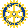 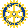 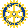 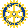 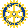 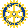 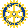 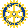 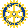 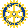 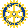 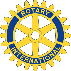 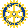 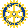 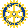 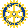 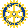 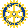 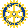 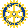 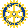 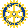 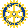 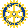 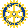 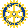 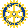 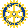 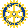 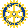 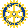 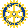 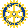 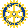 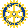 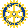 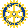 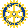 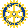 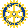 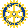 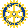 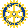 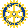 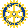 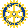 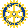 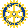 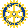 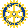 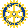 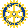 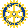 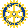 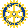 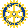 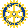 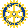 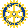 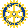 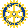 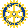 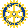 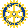 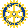 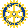 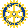 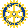 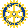 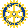 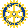 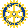 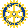 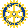 The Saga of Don Jim
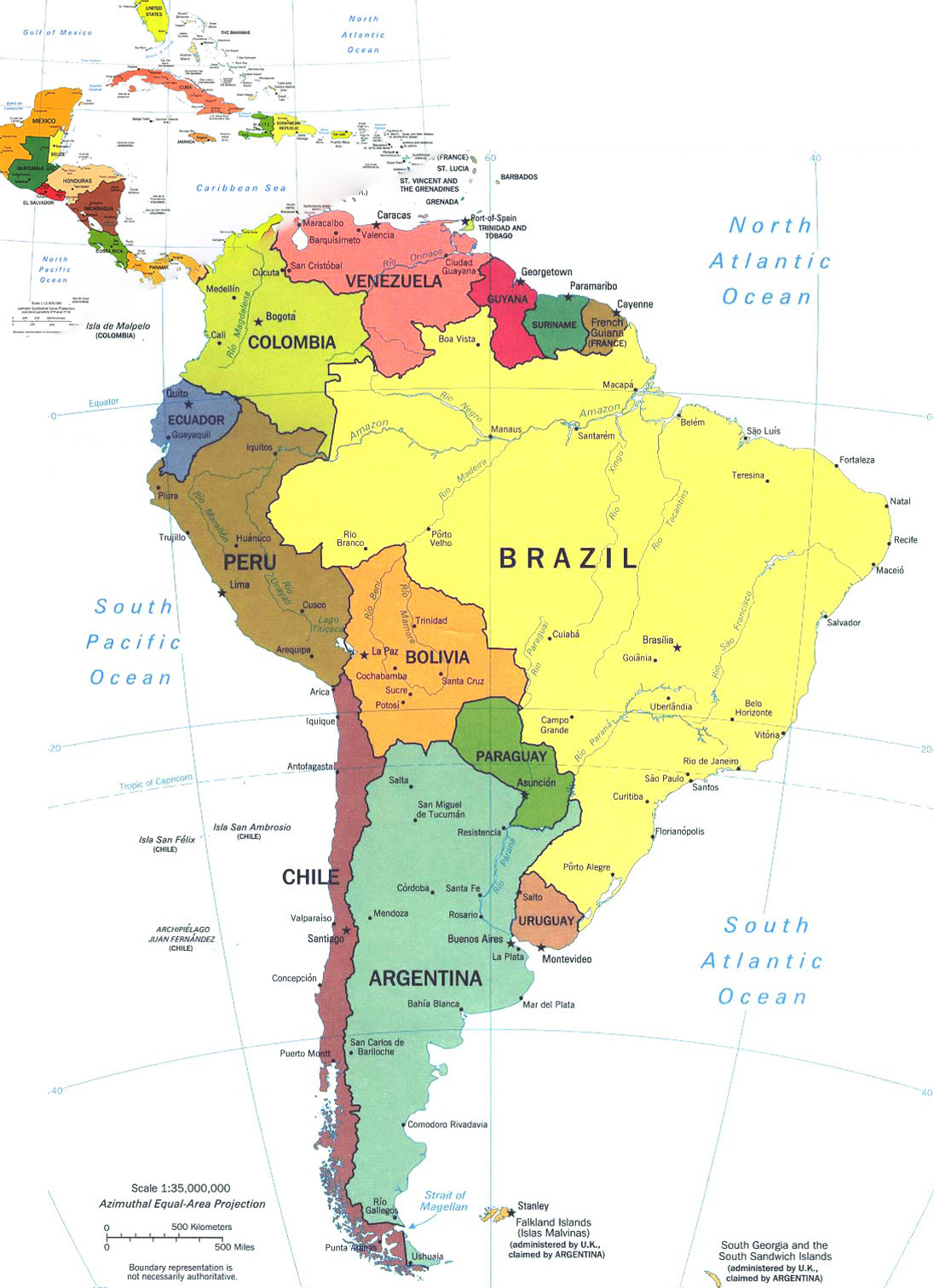 September  17 
Charter
Rotary Club of  Cachoeiro de Itapemirim
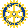 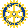 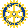 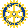 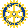 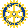 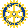 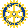 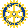 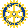 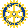 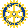 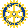 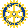 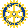 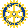 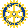 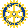 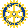 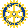 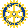 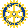 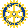 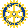 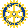 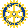 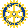 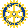 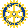 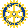 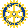 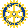 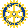 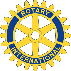 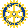 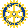 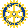 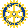 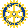 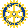 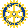 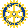 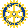 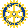 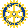 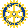 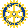 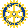 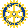 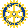 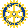 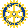 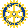 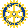 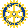 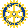 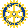 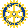 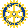 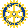 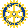 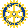 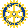 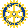 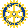 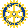 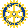 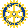 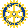 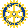 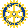 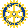 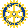 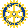 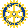 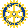 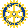 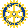 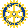 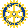 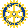 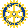 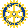 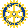 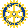 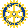 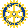 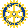 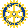 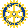 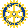 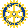 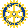 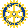 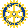 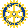 The Saga of Don Jim
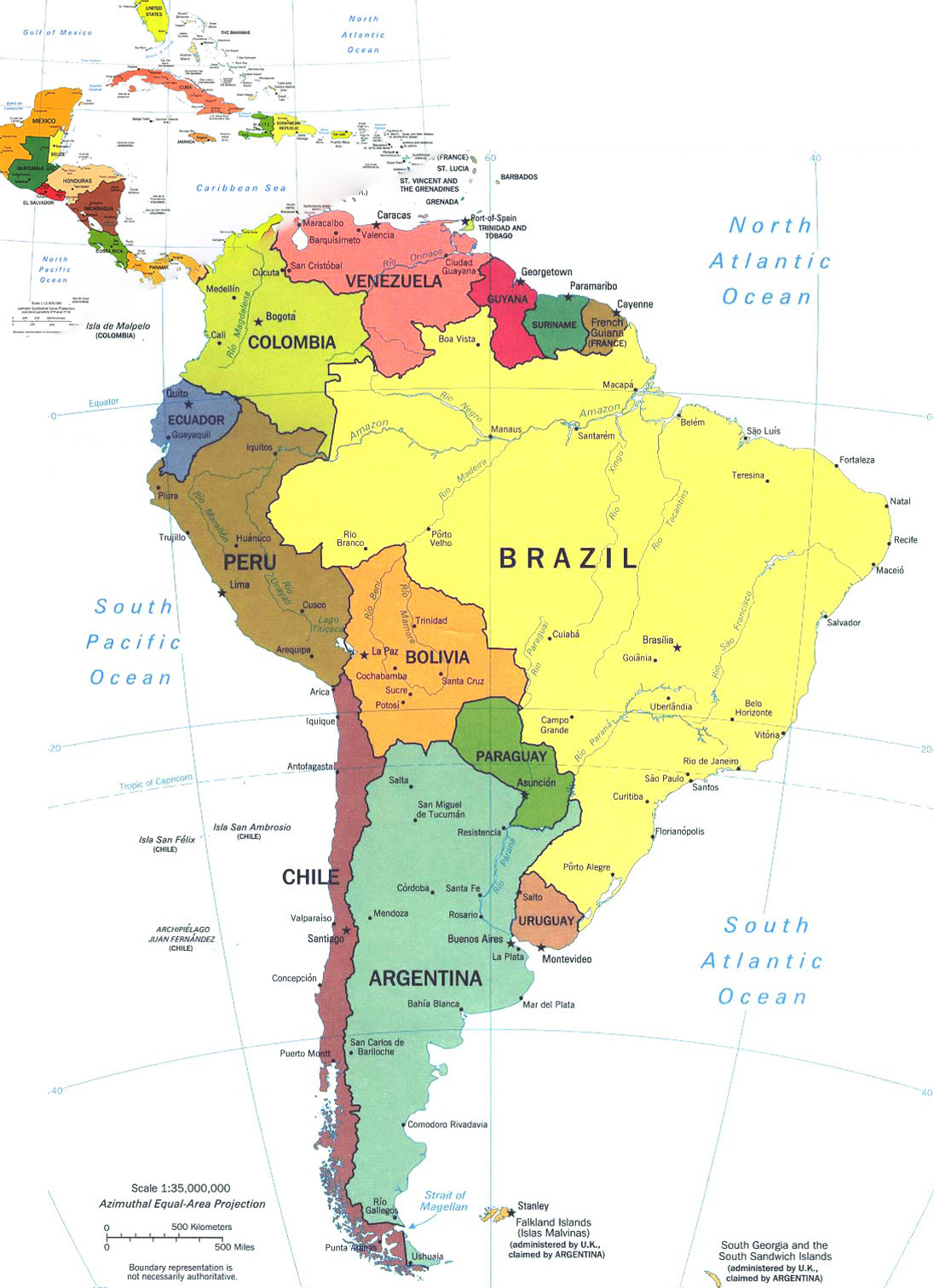 September  28 
Second Charter
Rotary Club of Caracas
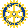 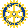 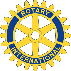 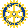 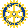 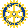 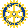 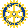 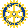 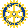 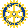 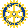 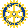 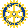 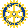 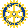 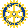 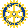 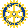 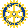 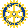 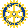 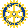 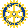 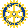 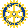 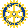 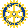 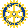 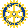 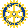 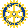 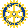 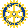 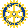 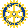 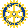 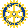 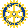 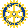 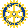 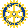 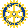 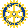 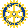 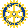 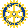 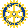 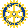 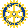 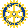 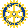 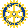 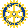 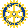 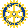 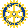 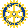 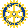 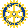 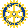 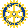 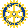 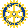 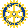 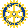 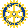 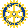 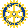 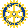 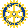 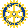 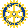 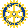 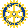 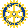 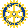 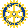 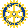 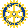 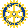 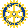 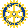 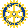 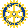 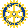 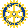 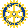 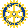 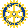 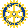 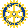 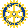 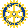 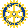 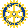 The Saga of Don Jim
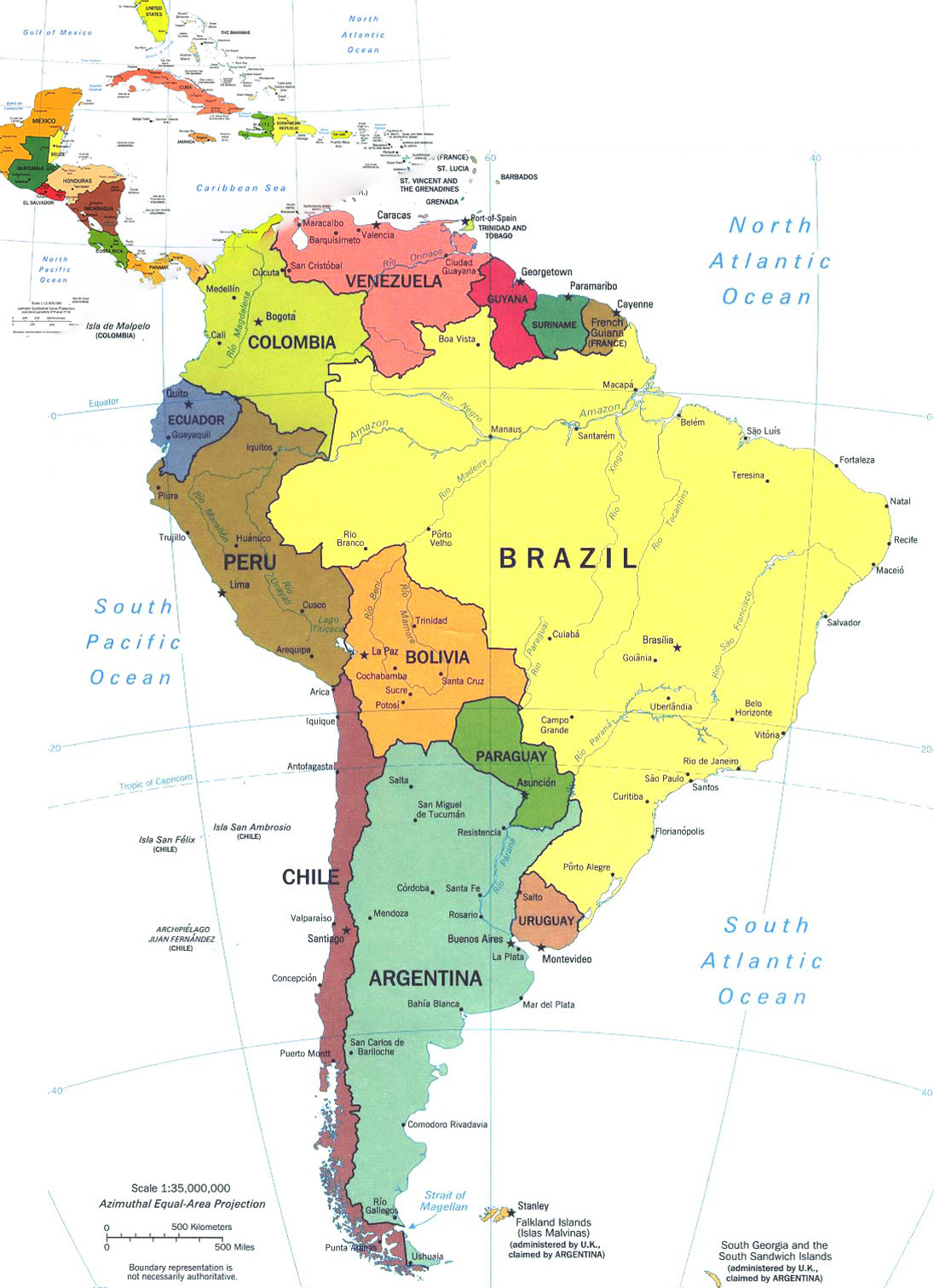 October  25 
Charter
Rotary Club of  San Isidro
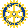 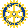 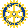 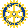 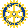 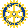 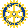 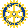 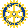 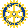 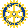 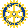 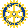 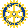 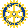 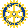 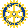 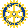 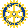 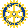 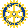 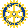 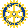 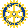 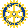 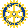 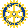 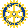 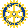 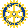 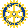 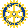 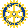 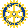 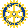 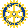 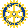 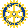 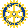 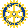 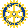 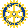 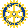 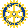 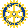 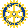 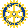 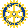 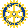 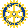 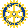 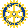 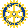 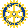 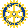 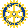 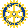 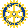 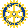 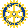 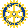 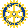 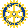 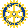 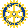 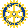 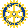 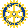 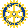 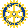 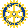 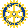 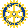 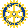 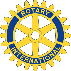 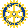 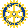 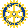 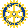 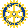 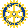 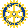 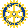 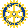 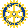 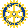 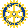 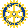 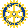 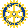 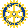 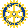 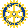 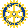 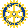 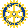 The Saga of Don Jim
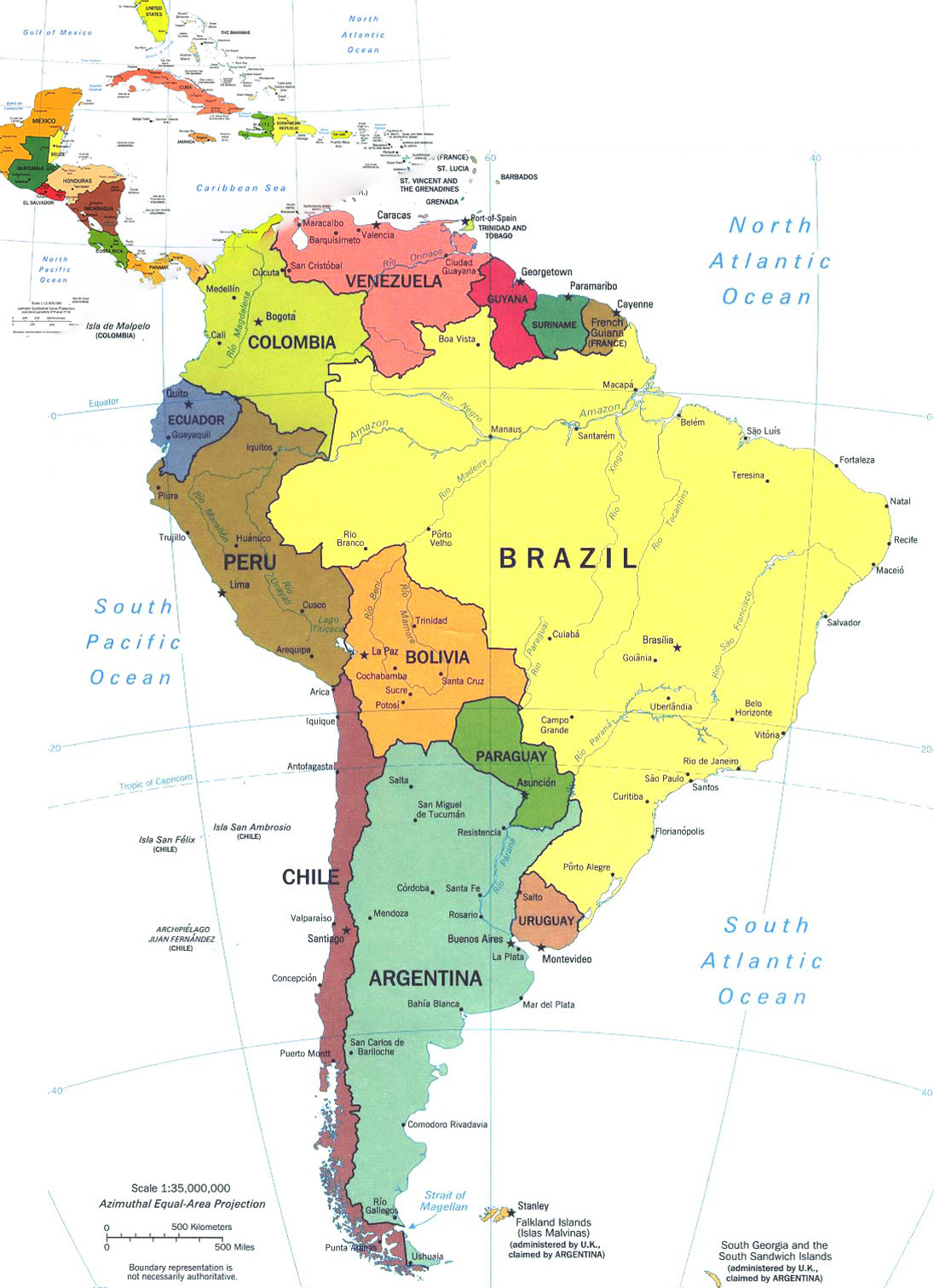 December  1
Charter
Rotary Club of  Vicente López
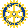 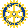 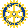 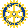 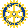 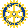 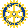 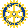 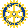 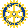 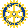 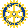 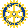 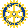 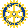 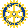 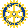 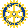 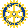 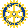 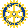 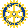 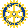 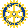 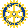 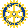 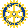 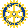 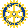 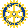 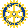 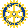 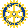 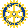 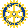 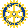 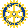 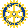 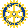 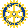 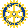 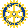 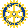 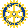 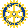 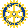 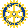 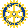 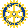 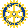 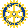 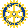 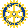 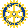 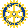 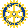 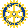 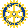 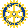 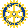 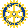 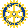 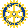 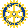 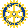 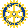 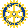 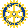 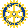 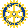 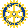 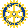 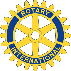 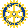 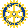 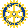 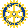 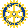 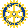 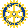 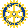 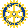 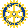 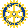 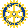 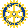 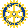 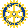 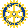 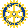 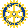 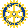 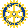 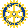 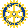 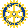 The Saga of Don Jim
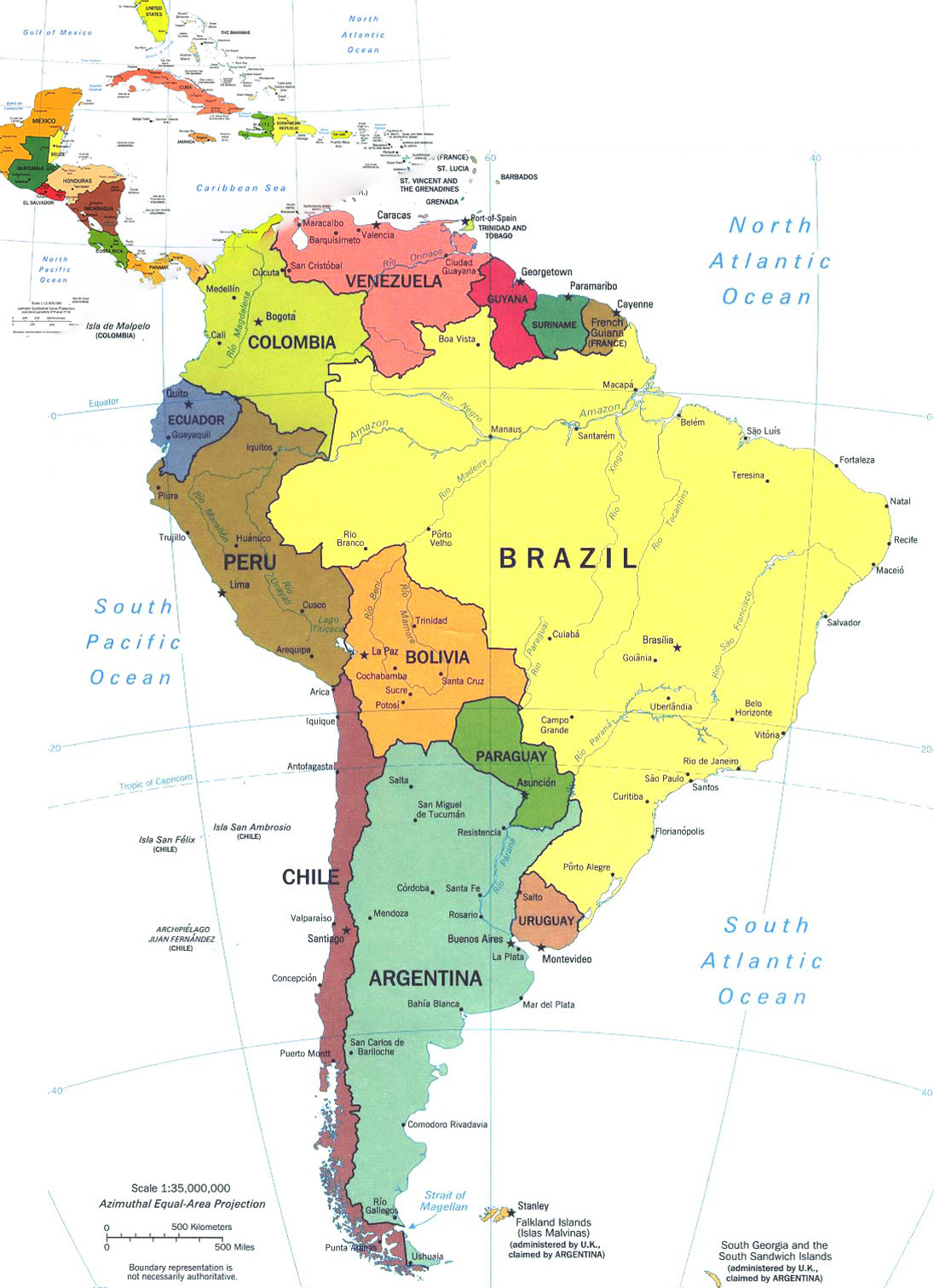 December  8
Charter
Rotary Club of  Cañada de Gómez
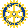 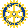 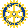 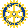 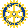 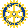 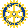 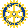 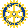 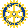 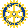 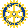 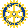 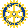 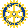 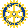 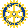 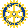 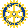 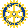 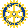 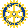 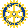 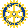 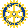 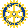 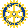 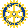 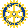 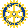 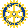 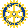 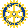 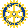 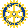 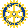 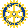 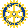 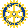 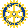 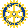 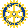 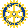 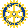 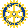 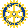 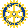 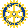 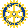 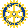 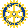 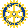 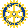 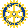 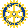 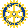 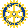 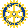 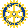 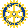 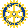 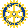 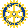 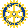 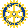 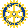 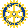 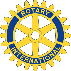 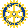 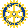 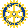 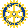 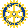 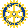 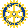 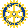 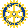 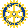 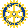 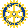 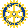 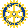 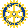 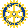 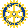 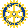 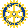 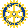 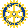 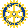 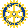 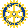 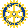 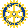 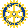 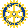 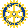 The Saga of Don Jim
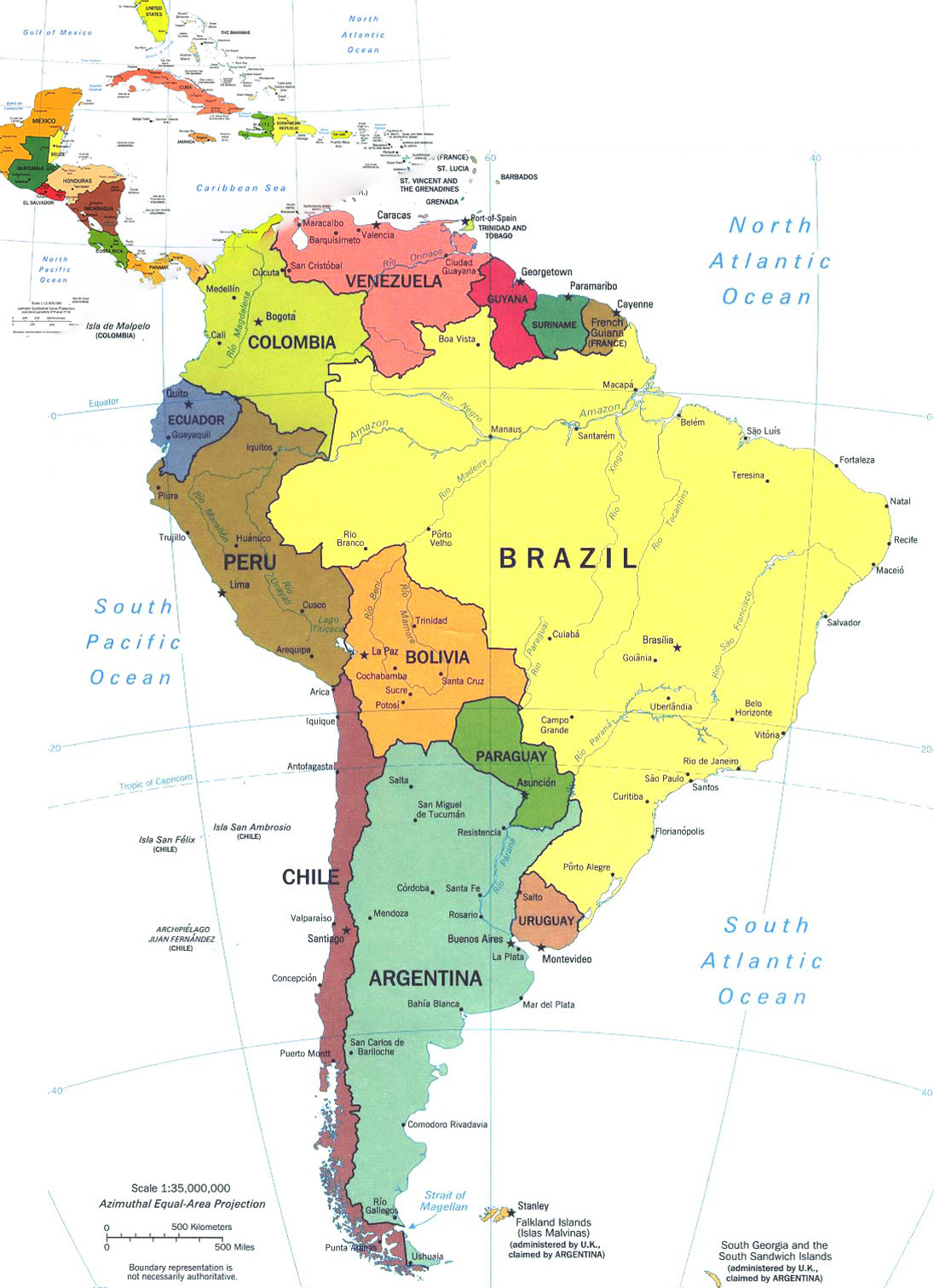 December  10
Charter
Rotary Club of  Venado Tuerto
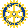 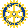 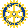 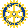 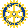 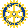 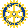 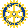 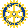 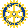 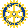 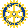 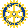 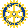 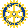 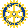 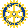 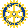 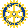 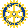 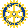 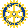 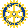 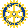 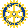 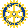 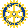 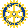 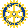 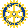 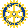 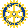 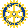 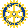 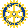 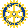 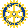 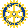 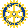 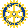 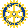 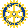 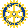 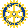 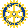 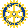 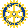 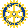 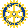 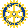 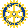 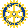 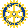 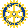 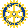 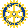 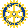 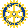 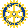 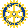 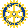 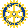 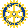 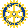 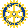 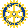 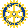 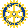 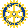 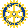 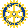 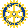 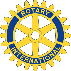 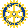 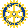 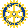 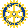 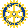 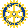 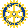 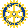 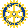 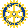 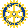 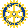 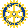 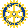 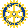 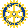 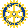 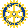 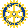 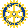 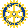 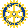 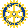 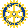 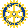 The Saga of Don Jim
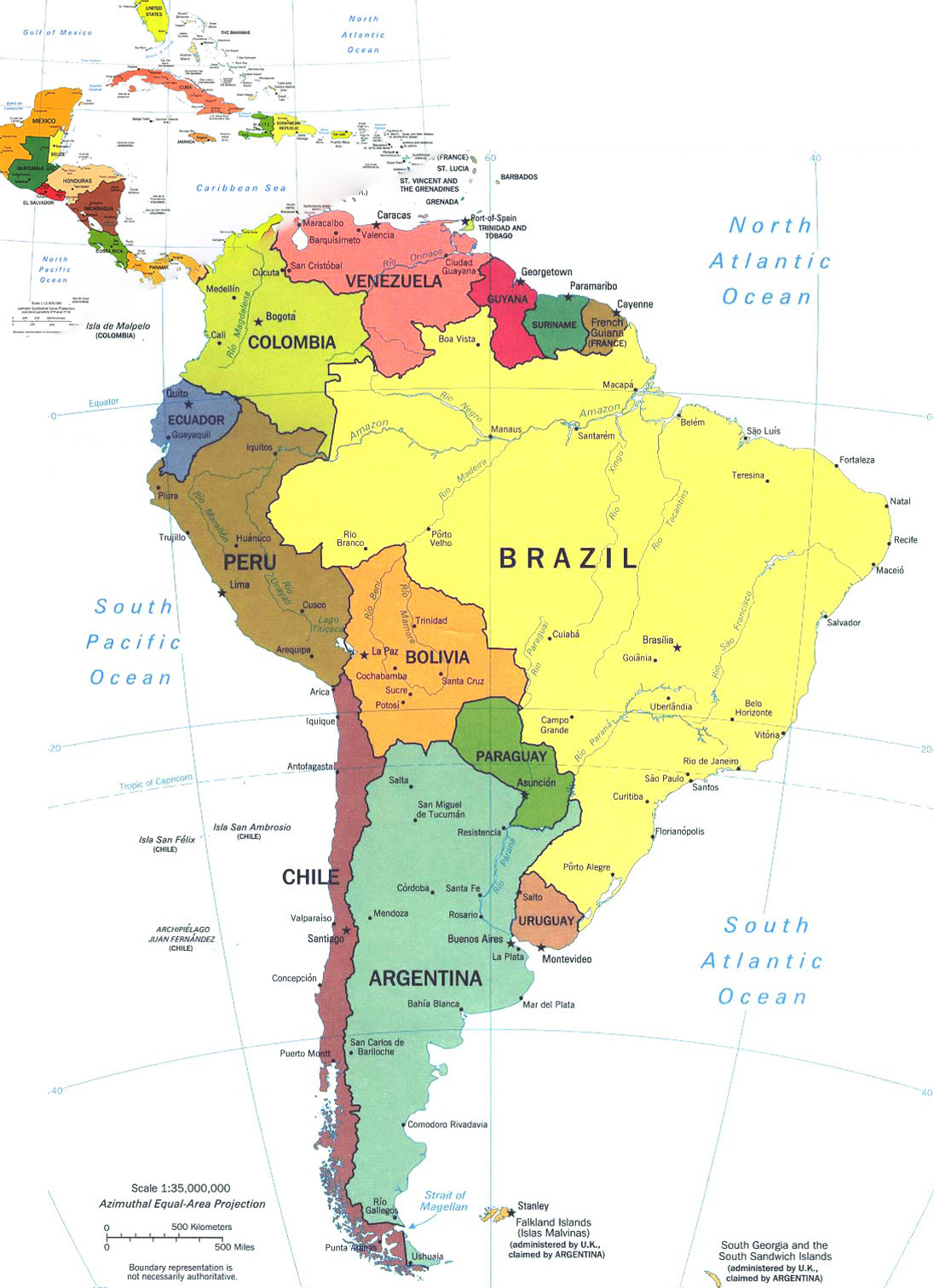 1938  January  3
Charter
Rotary Club of  Santa Cruz de la Sierra
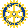 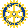 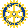 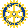 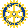 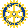 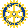 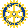 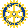 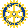 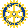 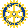 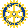 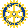 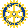 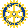 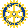 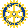 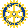 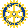 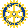 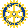 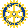 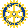 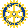 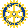 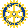 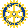 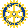 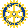 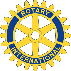 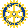 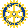 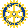 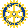 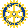 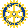 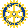 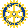 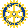 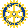 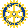 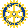 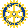 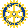 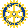 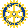 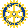 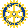 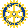 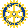 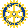 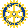 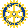 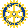 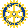 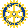 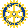 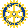 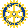 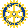 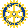 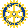 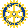 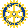 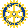 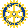 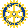 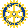 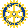 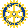 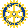 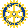 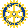 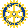 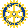 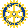 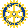 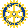 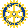 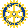 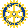 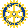 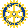 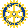 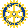 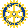 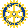 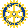 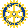 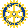 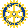 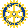 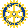 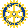 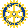 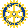 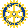 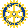 The Saga of Don Jim
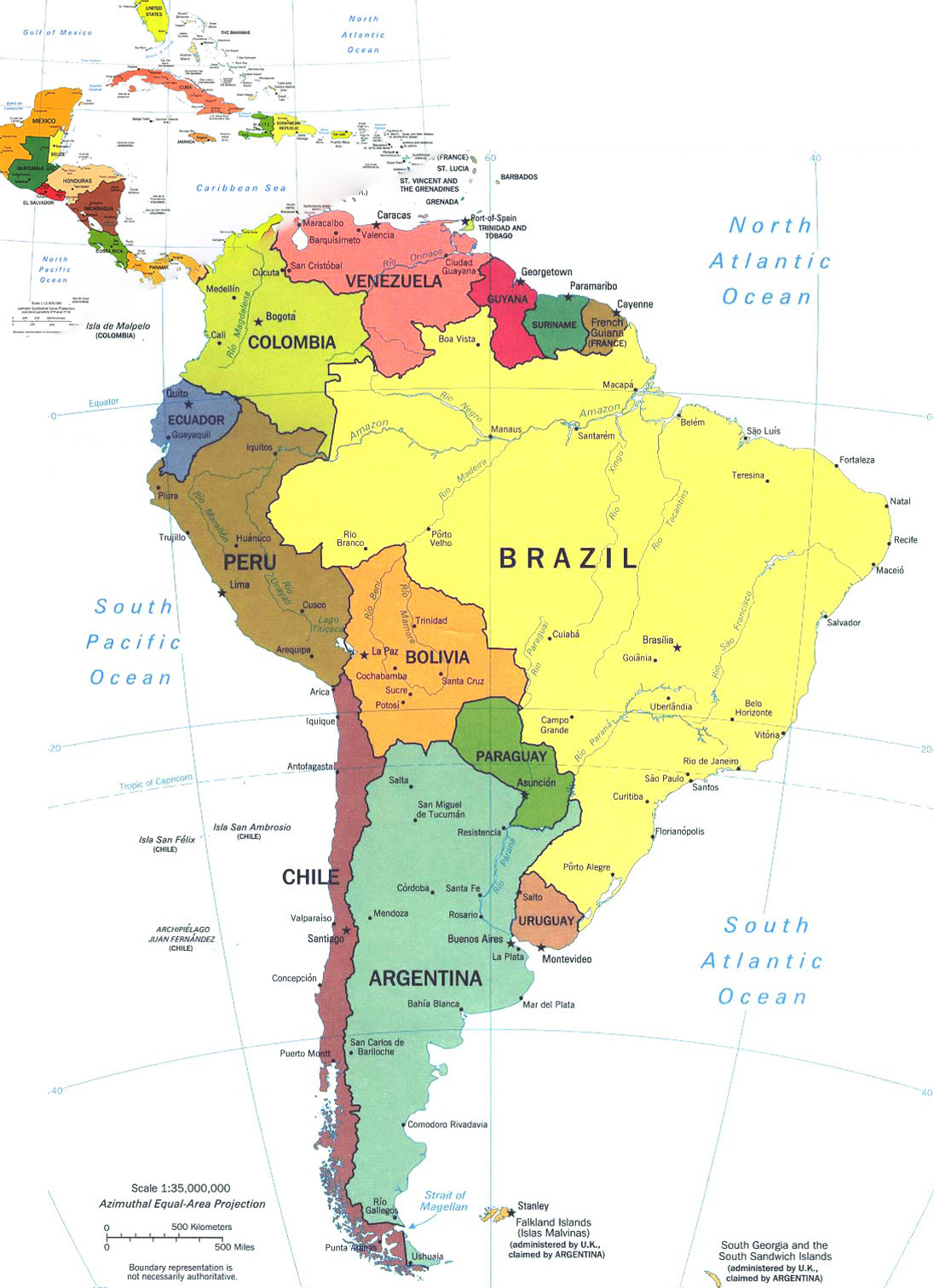 1938  March  22
Charter
Rotary Club of  Villa Constitucion
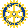 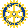 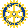 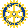 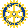 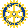 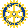 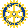 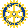 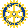 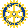 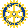 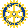 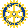 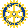 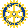 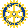 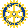 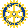 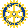 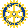 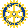 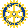 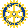 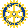 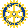 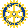 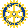 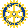 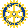 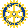 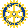 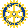 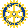 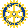 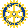 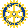 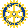 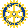 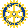 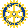 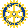 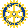 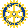 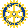 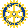 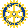 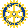 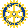 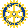 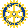 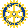 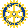 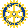 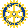 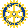 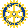 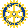 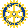 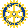 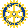 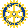 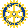 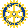 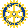 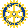 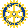 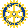 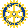 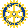 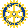 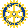 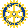 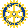 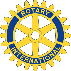 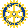 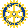 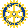 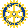 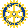 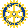 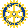 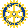 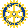 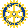 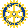 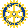 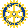 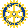 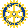 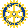 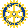 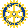 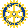 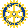 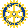 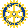 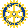 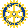 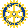 The Saga of Don Jim
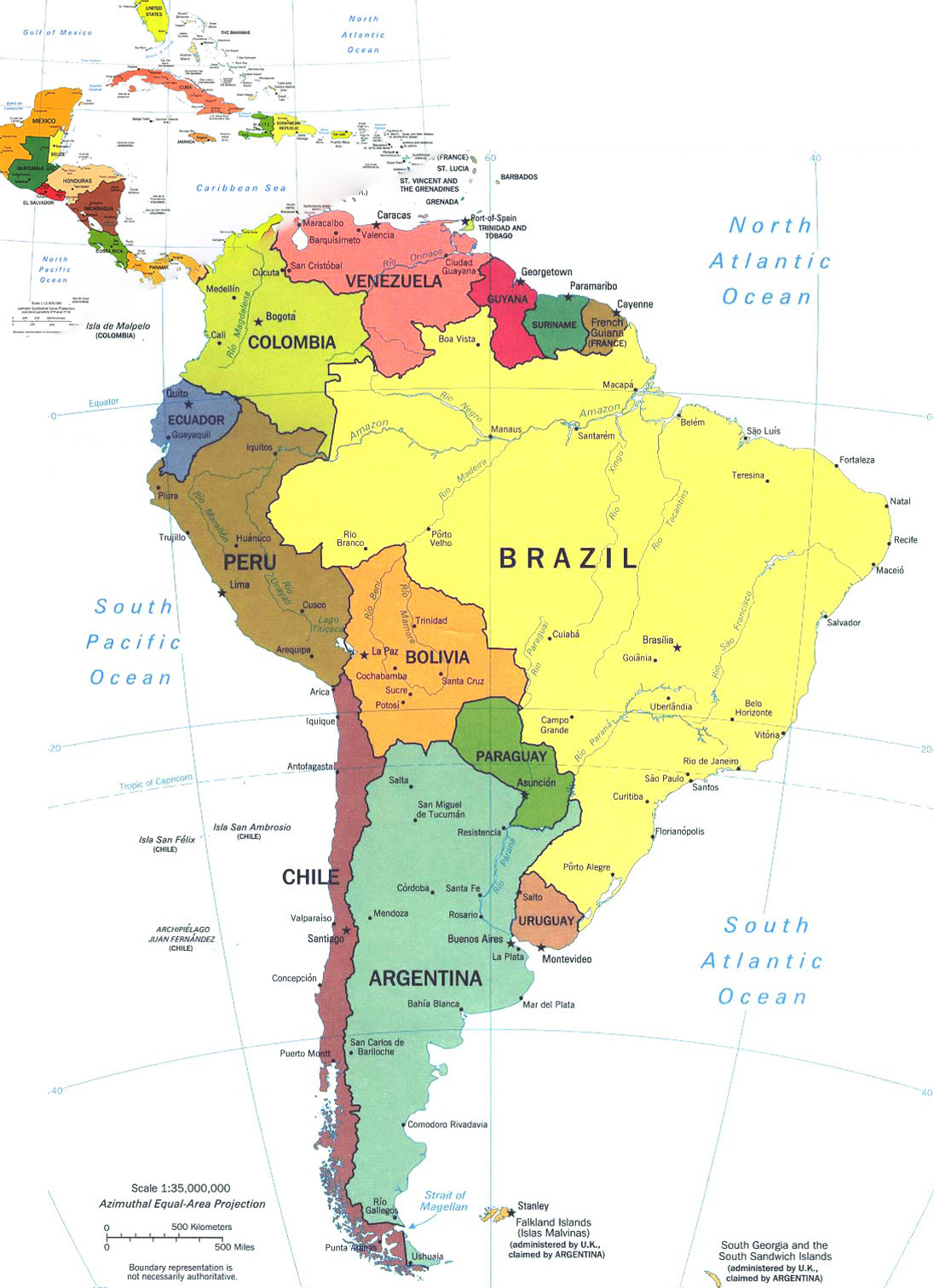 1938  April  25
Charter
Rotary Club of  San Francisco
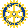 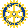 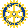 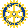 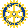 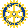 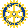 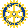 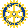 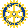 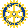 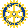 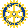 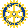 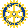 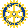 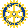 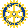 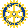 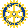 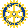 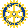 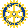 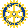 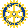 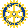 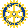 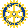 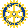 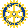 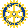 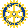 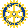 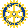 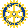 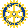 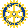 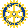 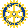 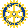 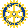 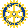 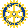 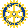 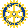 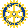 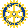 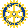 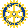 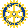 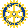 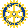 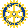 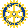 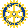 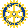 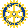 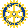 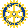 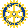 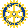 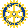 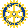 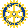 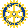 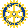 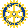 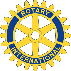 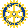 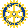 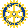 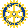 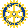 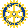 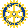 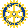 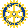 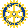 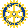 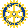 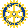 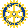 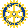 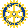 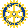 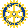 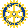 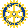 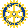 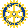 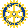 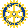 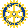 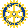 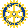 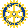 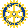 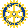 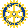 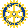 The Saga of Don Jim
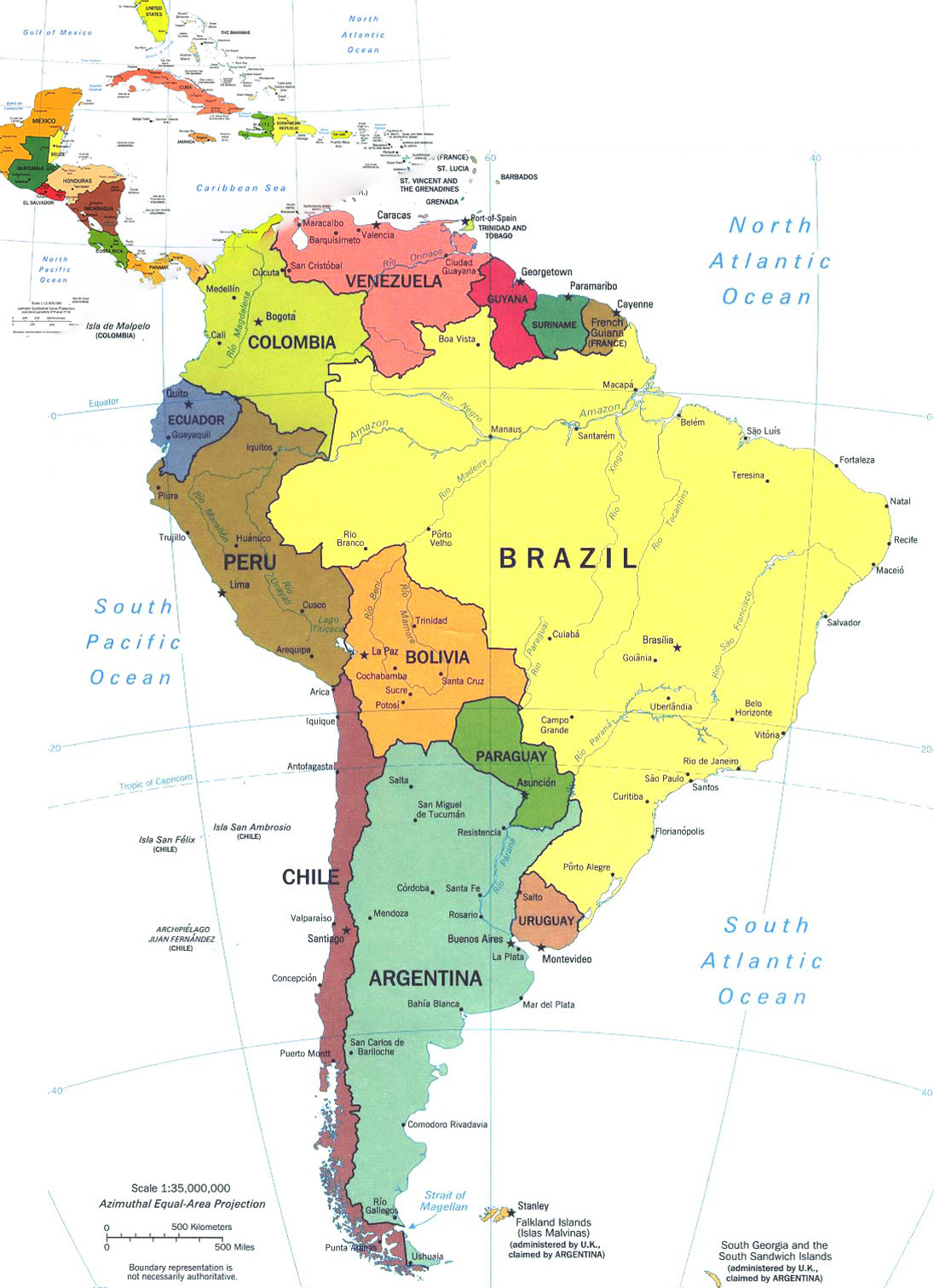 1938  May  18
Charter
Rotary Club of  Bell Ville
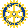 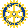 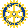 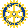 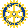 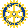 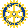 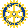 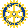 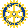 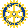 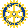 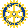 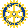 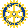 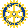 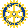 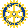 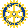 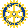 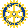 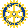 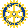 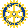 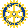 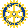 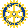 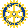 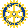 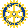 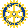 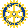 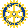 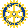 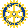 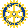 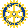 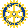 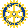 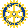 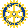 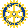 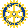 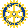 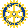 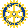 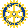 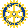 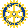 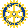 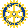 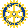 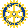 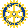 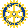 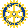 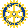 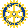 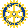 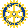 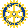 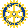 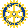 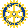 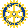 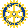 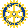 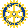 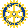 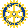 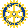 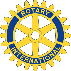 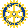 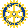 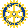 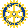 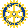 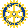 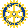 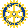 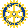 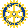 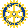 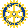 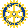 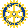 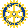 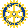 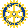 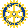 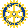 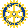 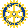 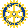 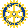 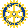 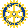 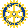 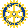 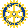 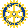 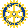 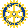 The Saga of Don Jim
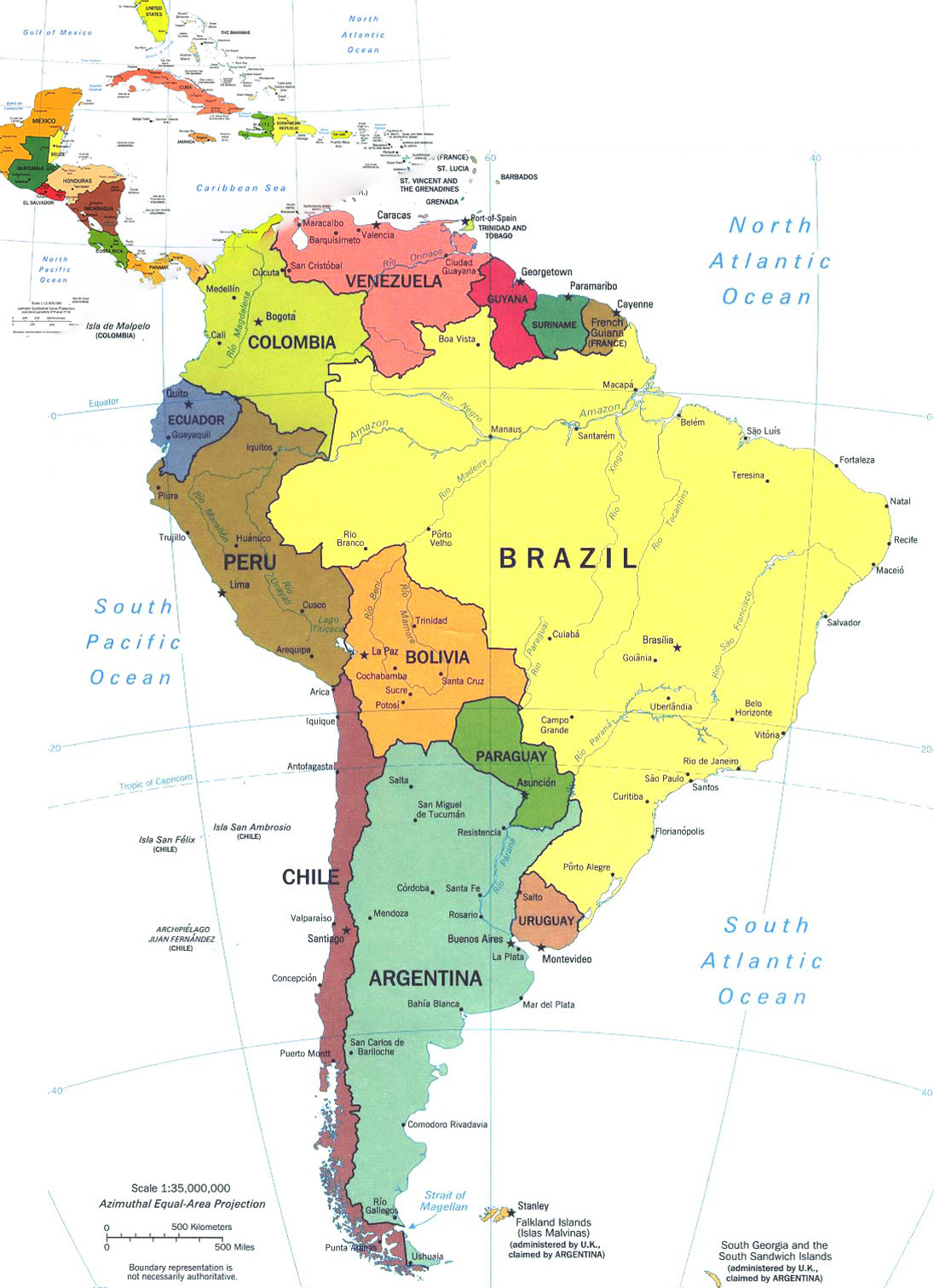 1938  May  21
Charter
Rotary Club of  Camargo
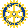 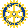 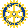 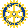 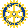 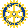 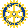 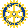 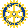 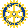 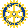 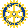 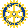 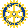 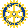 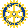 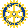 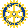 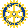 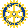 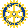 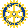 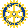 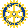 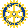 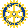 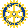 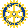 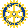 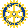 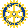 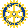 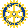 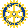 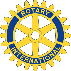 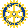 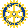 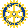 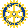 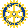 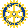 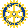 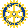 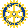 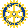 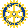 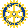 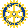 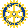 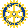 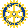 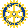 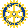 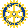 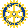 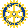 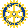 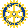 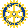 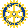 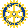 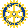 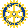 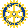 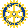 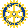 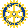 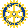 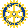 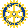 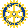 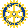 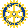 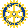 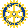 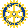 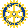 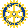 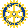 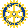 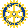 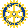 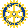 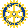 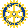 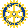 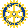 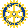 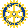 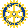 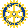 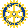 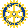 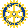 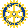 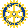 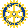 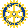 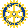 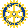 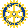 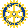 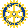 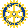 The Saga of Don Jim
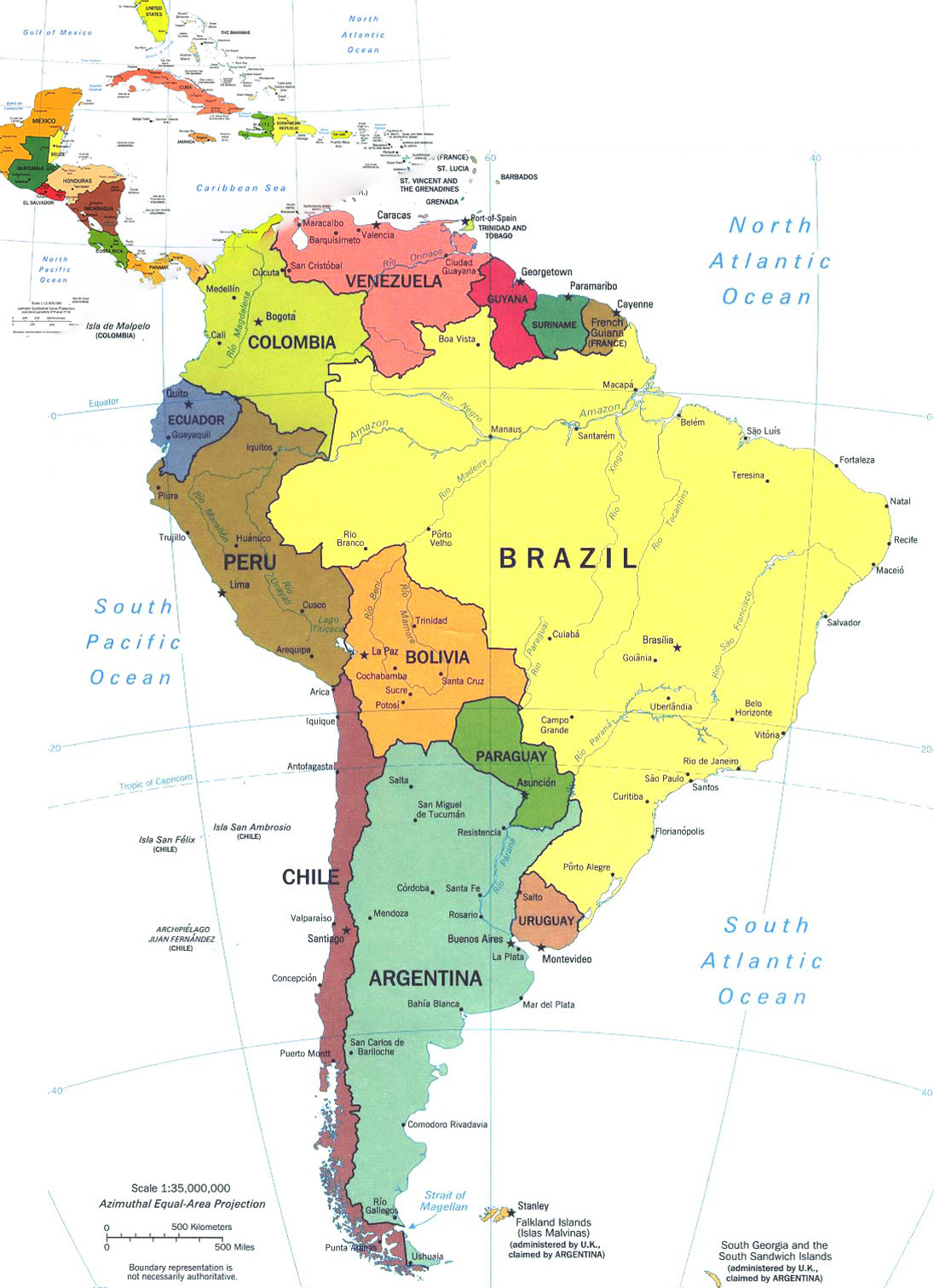 1938  August  13
Charter
Rotary Club of  Aruba
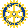 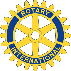 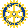 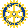 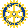 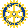 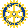 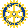 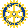 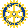 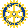 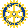 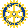 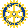 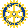 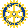 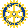 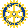 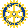 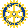 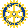 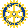 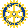 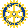 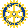 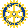 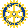 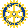 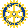 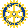 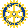 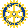 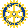 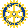 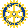 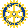 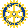 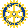 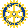 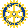 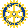 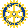 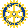 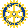 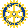 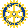 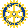 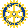 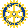 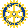 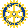 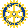 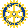 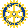 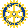 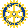 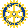 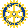 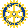 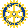 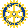 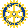 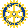 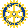 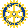 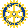 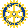 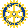 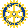 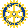 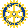 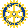 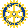 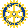 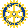 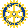 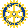 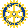 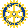 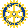 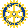 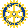 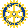 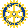 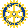 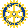 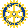 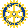 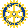 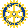 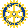 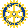 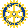 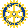 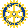 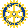 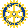 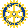 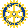 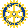 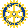 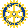 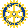 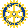 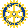 The Saga of Don Jim
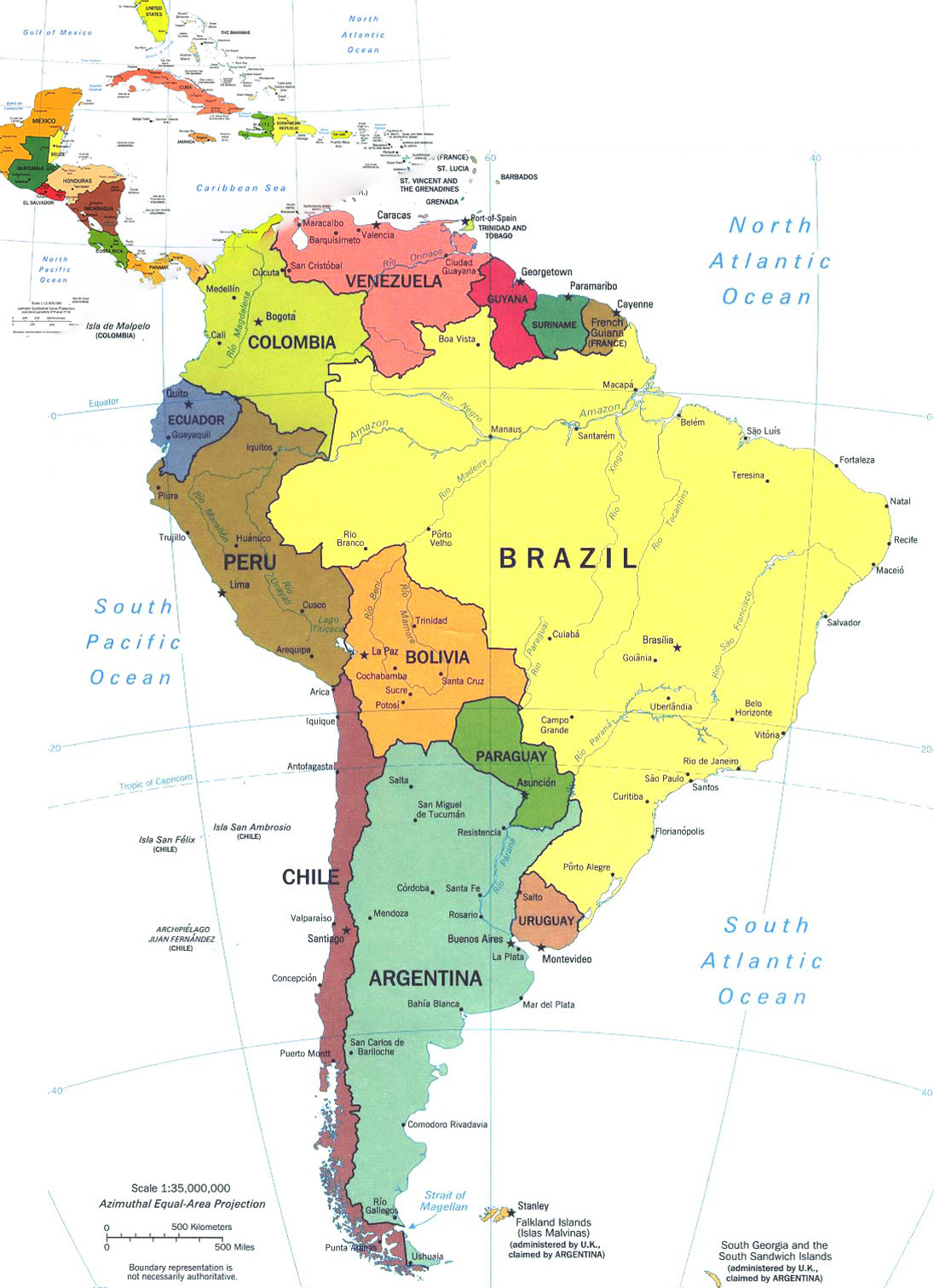 1938  September  14
Charter
Rotary Club of  Maracaibo
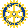 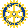 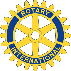 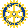 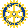 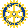 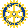 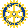 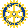 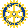 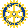 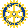 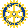 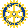 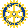 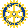 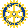 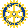 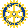 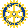 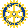 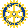 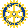 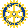 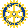 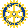 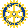 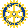 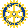 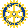 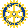 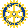 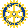 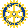 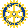 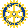 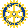 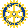 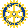 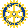 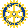 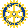 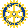 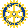 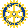 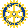 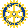 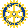 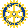 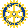 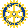 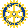 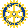 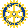 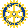 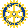 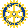 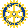 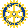 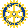 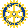 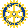 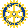 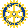 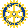 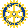 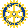 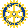 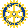 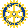 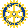 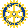 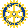 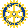 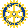 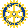 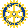 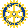 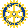 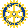 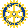 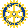 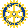 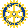 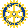 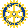 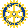 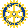 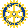 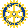 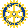 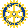 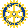 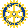 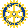 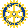 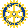 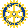 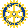 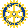 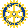 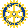 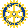 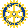 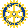 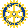 The Saga of Don Jim
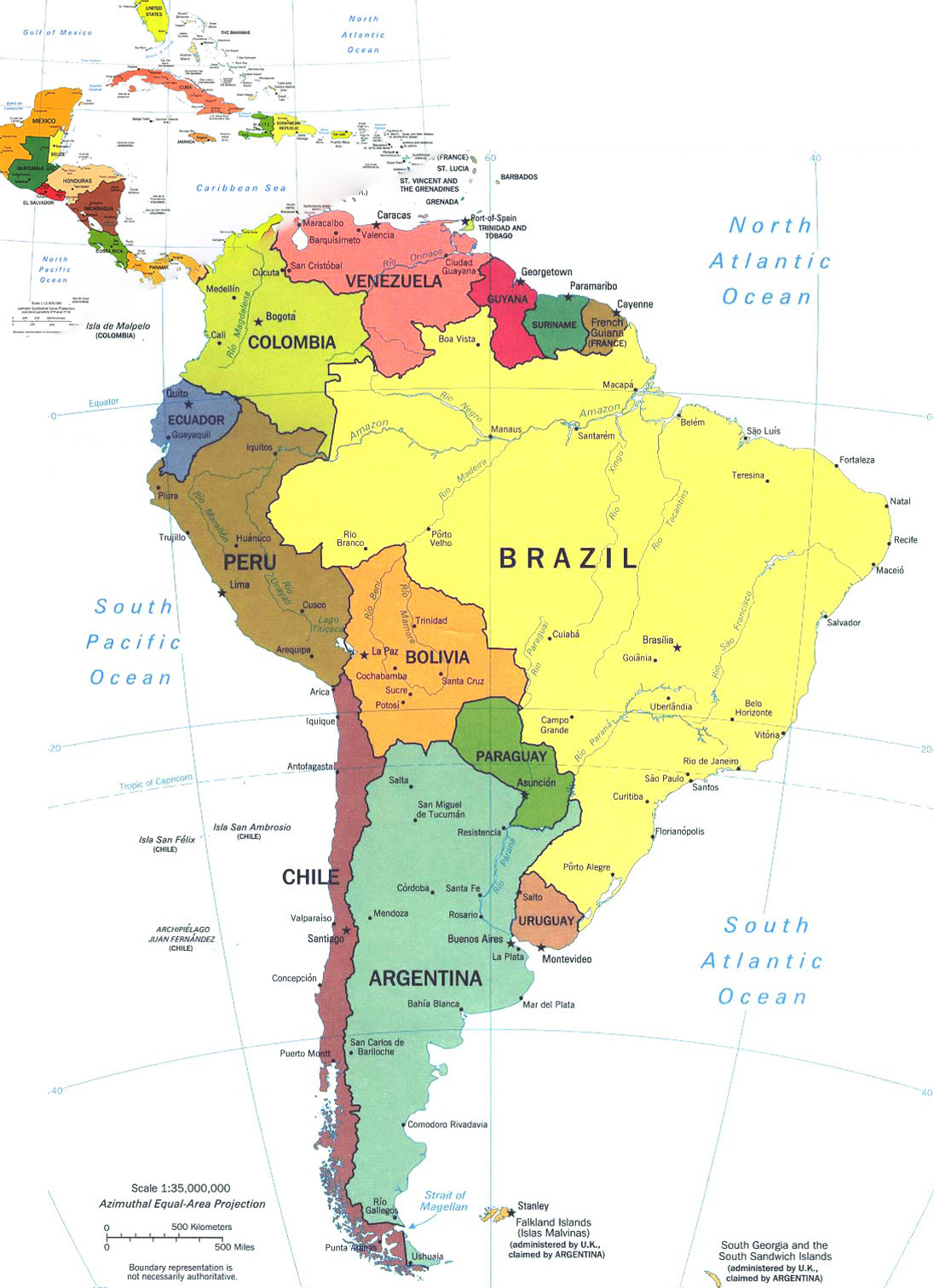 1938  October  5
Charter
Rotary Club of  Valencia
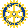 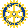 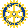 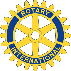 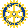 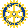 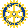 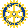 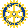 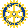 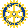 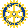 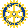 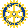 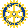 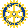 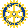 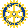 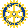 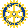 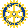 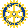 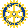 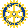 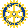 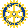 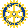 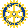 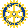 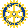 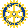 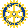 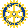 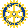 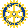 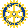 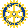 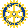 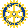 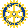 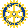 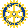 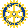 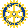 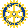 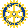 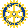 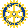 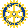 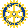 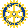 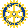 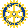 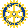 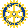 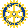 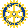 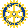 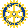 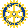 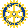 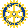 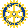 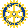 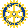 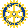 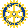 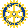 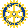 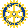 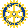 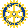 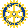 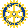 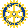 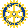 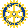 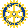 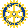 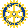 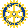 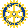 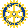 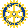 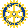 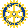 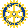 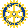 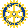 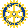 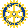 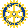 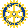 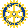 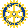 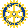 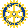 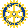 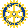 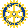 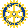 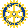 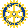 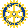 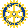 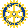 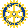 The Saga of Don Jim
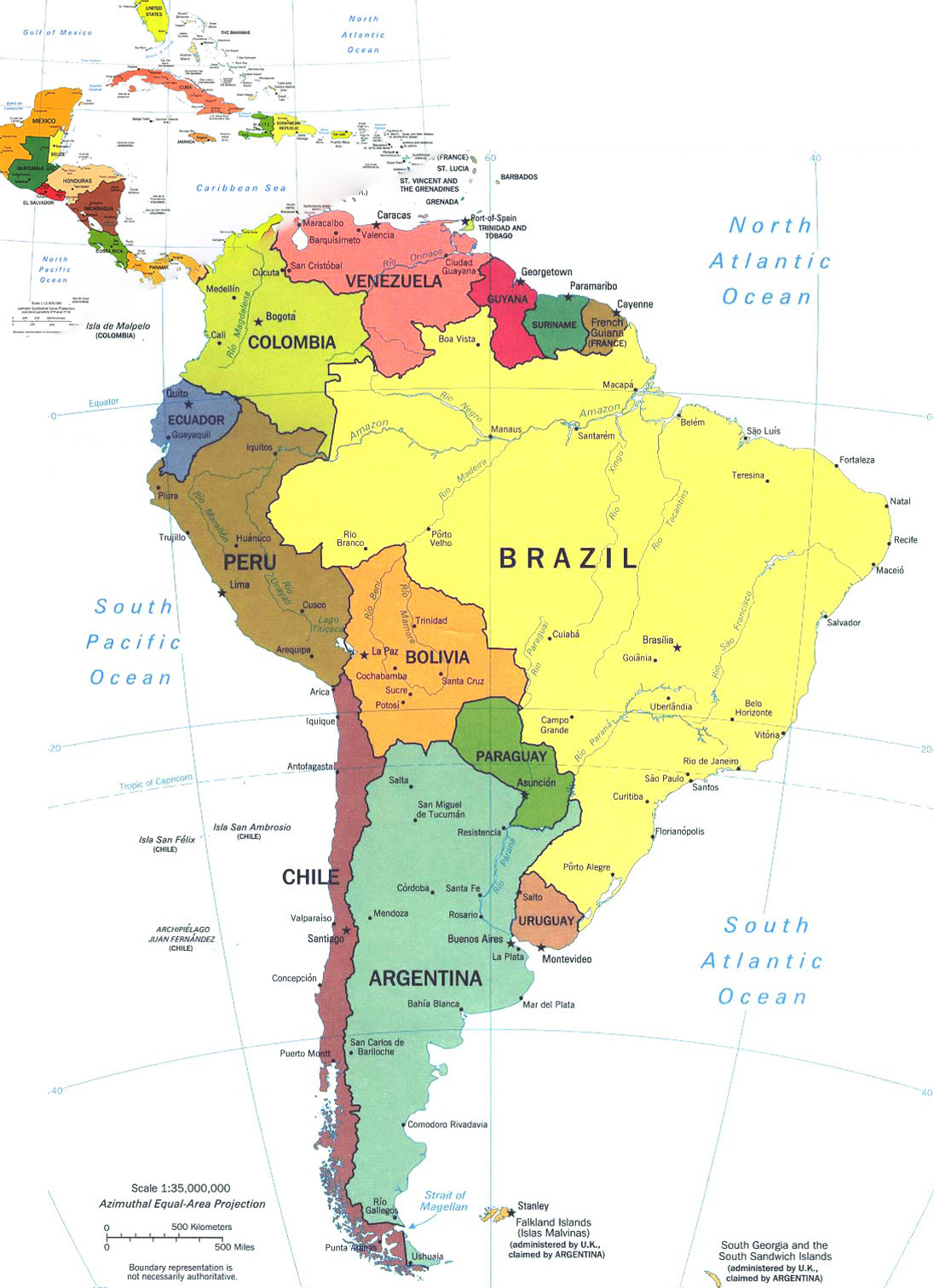 1938  October  19
Charter
Rotary Club of  Barquisimeto
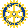 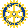 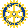 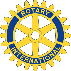 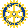 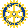 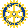 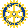 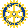 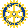 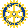 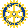 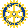 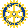 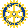 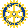 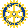 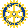 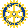 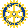 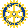 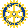 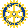 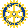 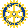 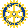 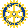 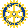 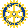 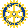 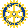 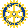 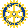 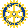 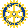 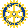 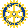 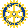 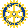 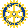 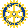 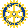 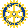 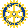 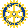 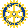 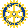 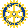 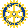 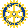 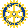 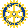 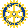 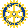 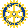 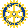 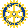 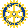 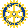 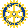 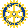 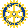 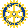 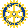 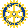 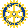 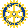 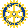 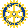 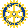 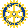 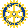 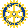 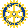 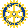 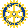 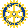 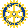 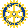 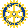 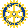 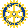 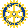 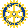 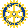 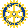 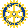 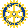 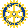 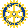 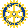 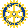 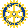 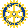 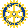 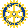 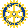 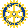 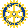 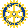 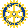 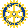 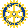 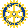 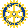 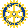 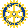 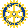 The Saga of Don Jim
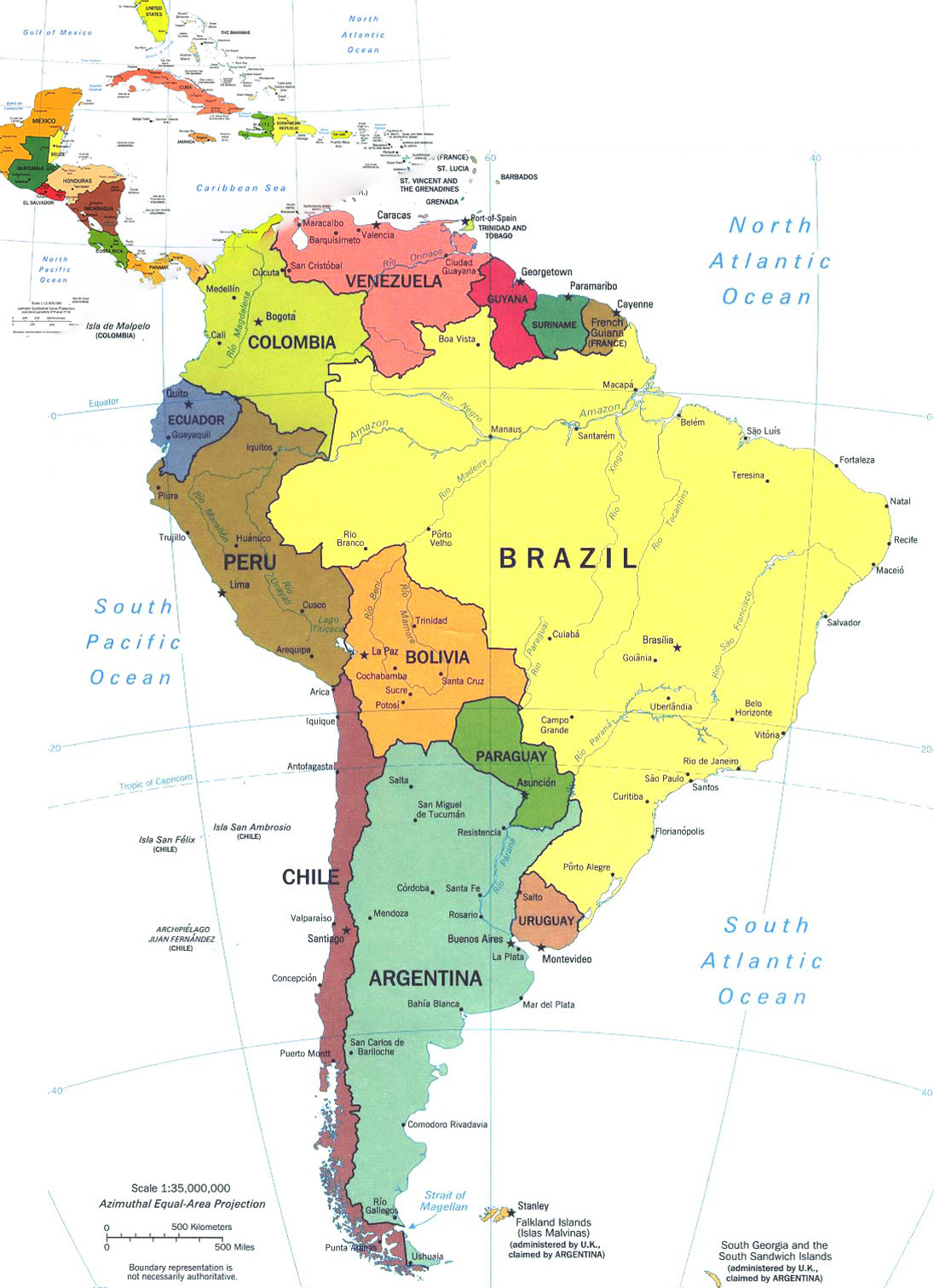 1938  December  2
Charter
Rotary Club of  Parnaiba
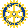 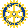 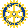 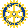 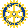 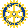 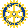 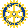 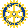 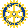 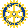 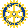 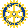 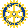 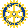 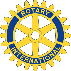 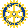 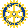 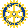 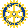 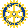 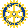 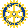 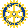 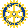 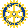 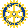 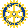 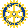 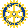 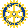 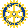 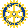 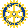 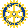 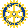 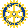 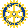 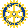 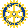 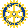 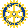 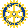 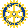 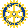 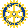 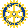 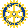 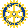 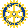 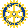 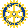 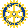 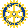 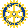 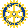 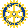 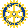 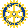 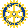 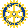 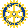 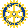 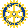 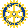 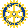 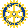 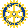 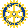 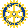 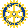 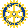 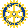 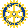 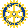 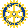 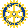 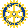 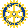 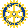 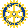 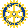 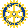 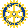 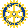 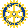 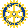 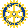 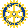 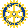 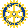 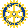 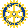 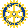 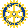 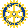 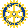 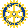 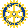 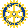 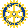 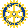 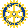 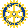 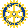 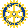 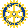 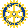 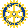 The Saga of Don Jim
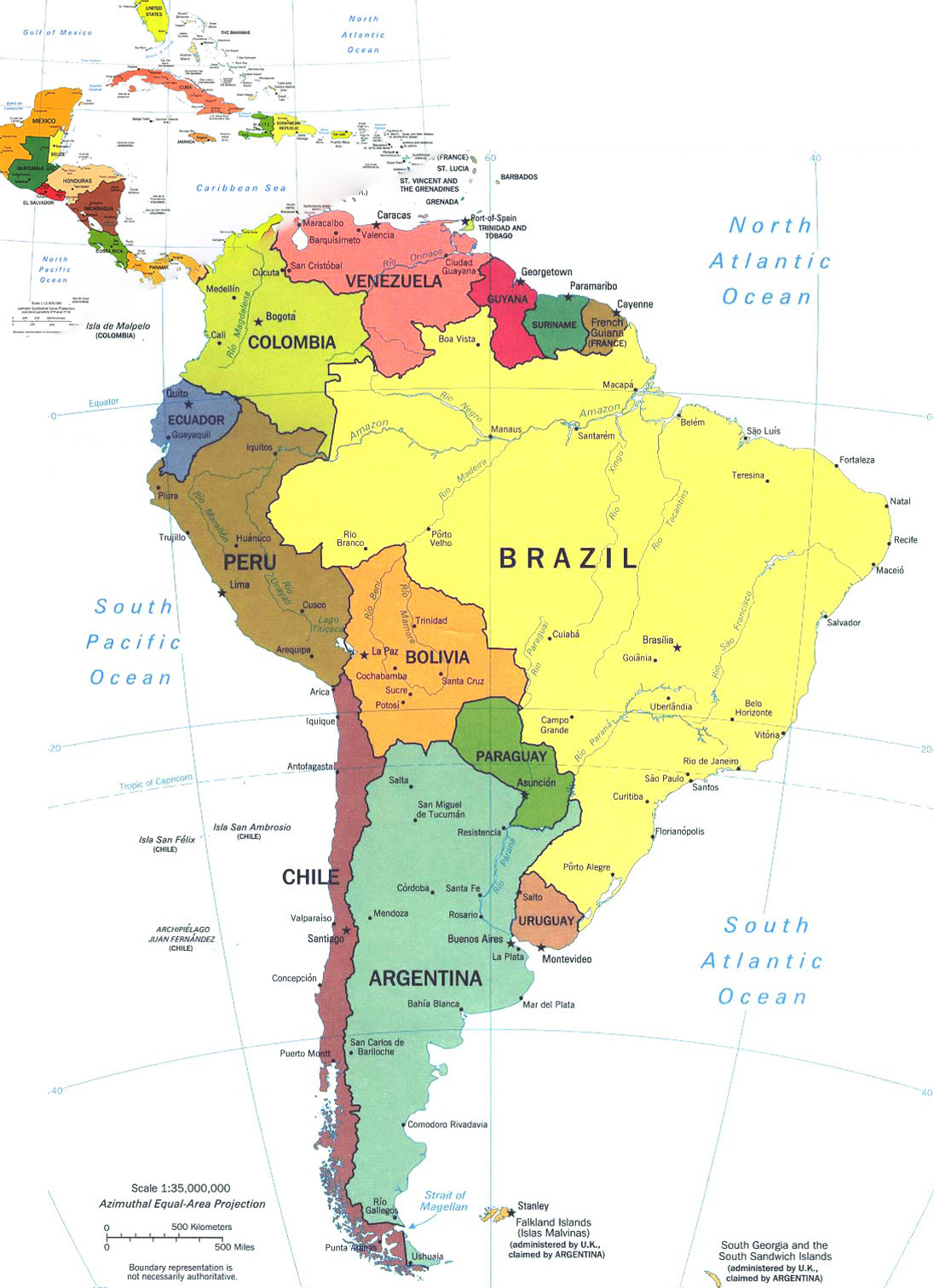 1939  January  23
Charter
Rotary Club of  Cruz Alta
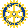 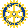 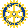 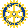 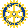 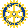 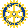 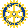 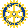 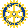 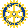 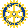 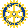 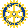 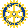 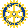 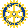 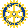 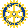 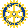 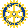 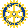 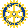 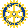 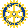 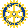 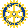 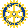 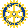 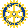 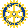 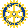 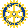 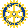 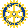 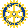 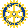 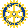 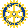 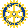 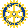 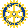 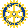 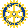 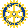 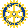 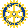 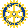 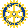 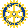 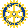 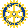 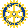 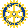 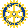 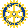 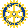 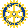 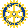 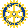 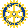 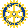 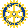 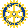 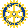 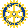 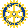 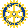 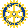 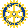 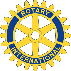 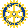 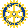 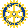 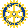 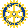 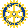 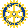 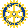 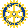 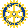 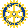 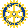 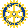 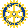 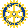 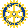 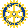 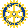 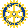 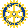 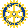 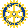 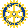 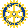 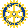 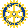 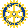 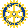 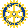 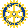 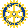 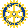 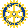 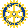 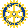 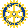 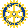 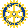 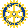 The Saga of Don Jim
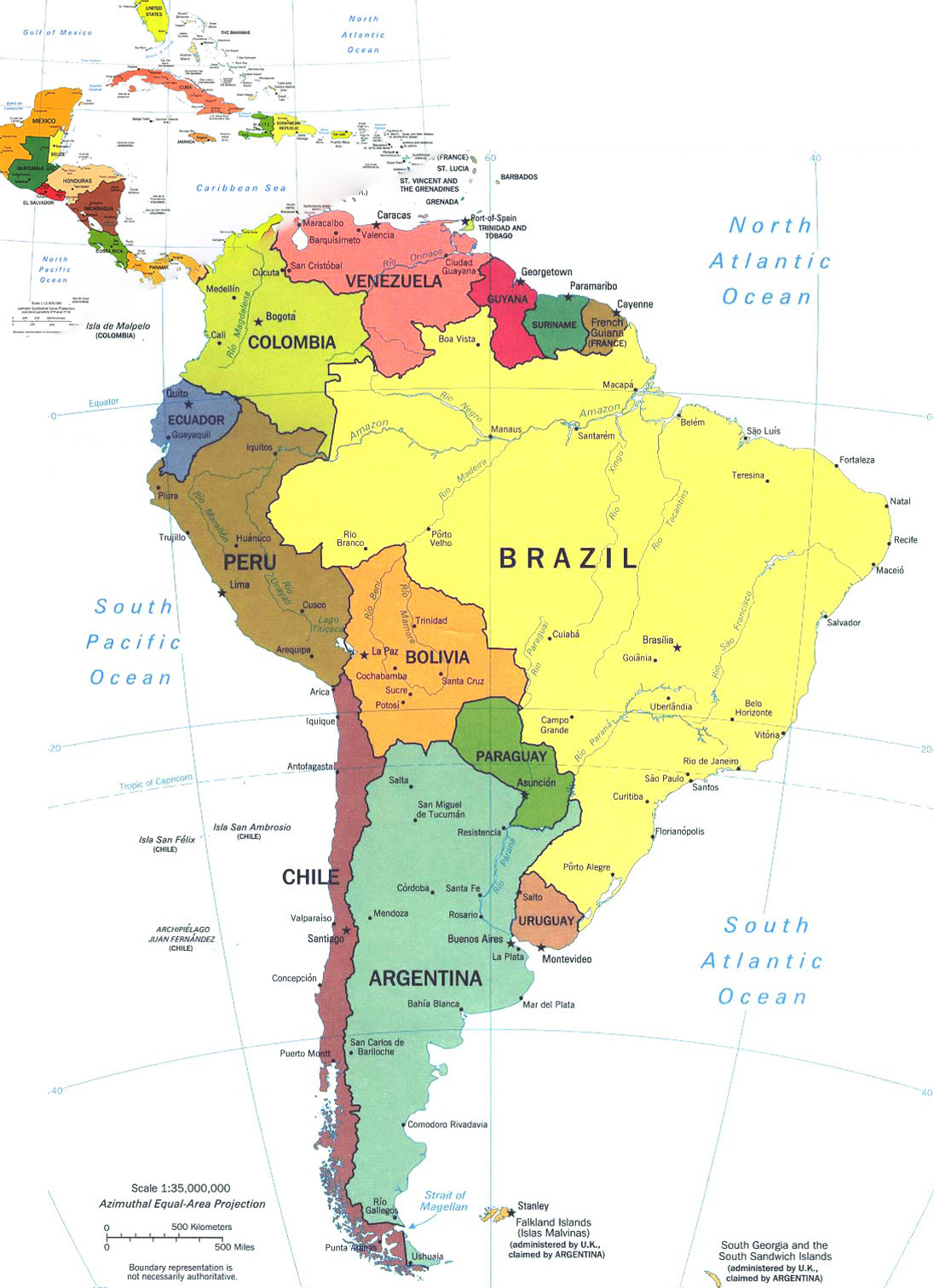 1939  February  28
Charter
Rotary Club of  Paranaguá
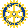 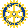 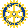 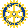 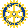 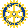 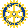 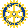 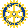 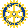 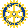 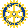 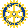 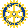 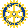 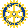 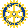 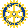 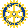 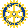 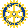 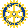 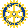 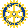 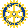 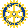 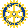 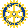 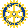 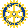 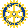 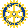 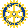 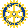 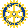 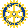 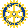 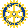 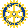 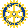 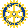 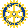 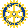 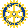 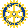 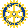 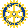 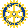 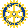 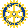 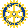 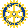 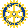 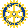 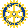 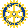 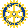 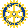 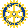 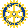 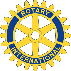 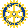 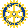 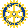 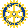 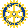 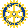 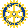 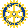 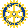 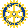 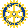 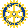 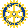 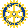 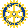 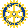 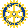 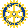 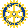 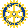 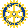 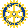 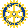 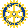 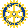 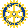 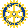 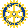 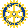 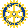 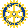 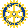 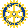 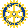 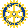 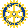 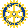 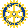 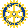 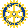 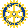 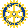 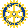 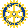 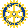 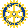 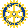 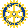 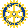 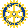 The Saga of Don Jim
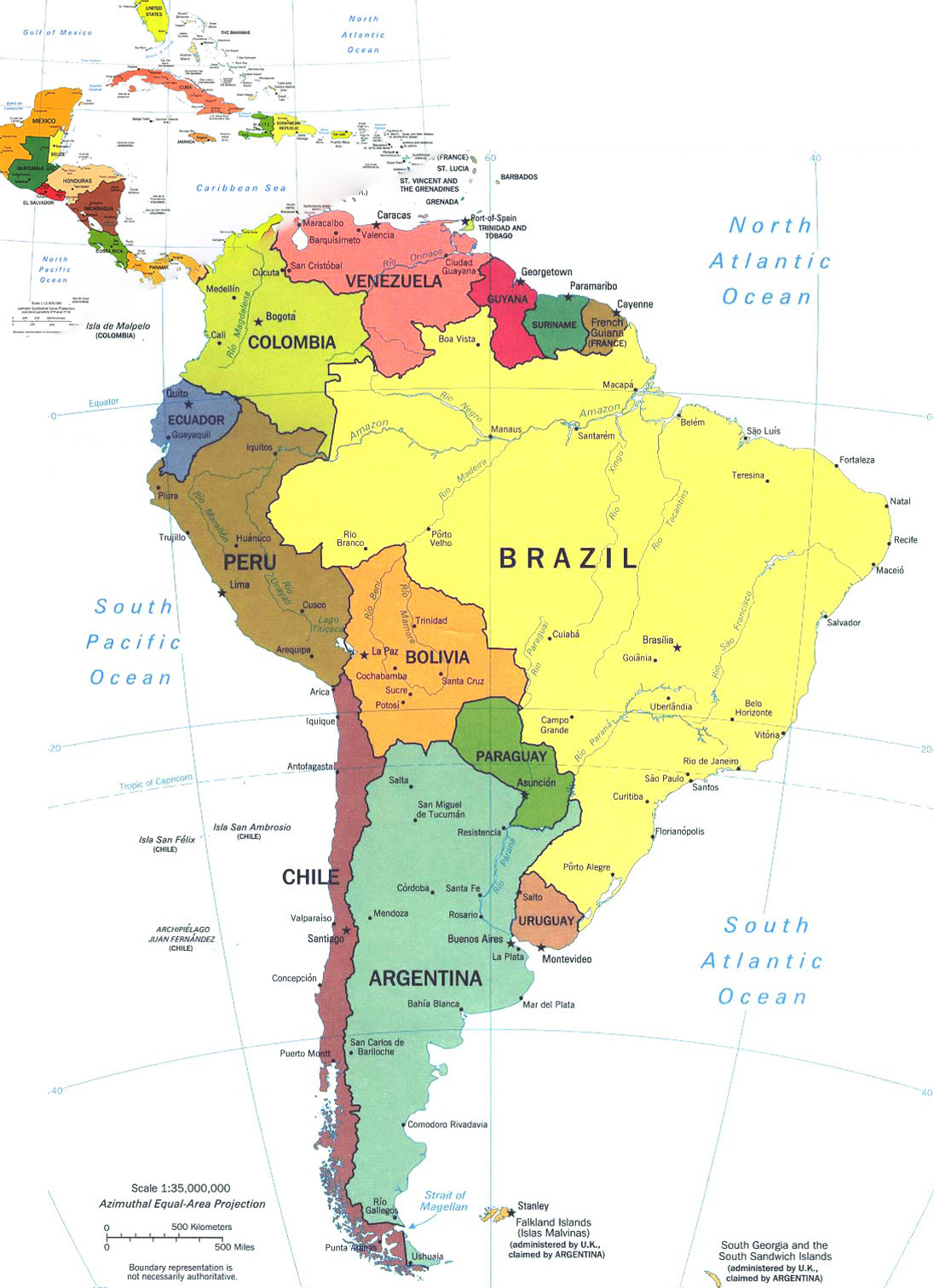 1939  June  12
Charter
Rotary Club of  São João da Boa Vista
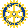 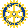 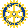 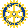 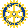 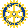 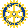 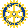 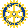 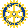 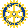 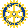 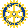 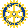 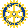 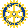 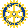 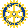 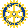 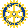 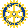 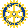 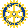 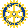 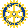 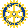 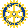 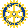 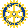 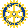 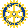 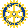 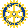 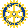 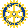 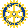 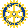 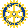 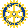 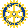 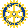 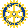 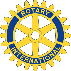 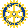 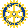 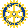 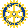 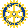 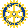 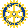 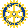 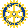 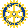 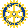 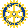 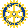 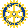 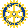 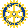 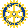 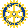 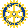 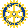 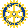 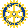 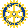 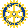 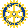 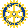 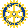 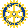 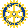 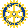 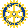 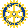 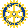 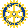 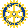 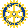 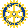 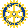 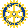 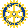 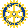 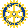 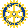 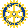 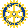 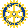 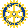 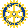 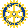 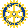 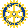 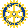 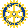 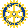 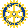 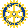 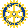 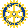 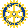 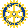 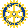 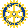 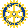 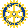 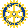 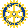 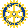 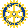 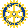 The Saga of Don Jim
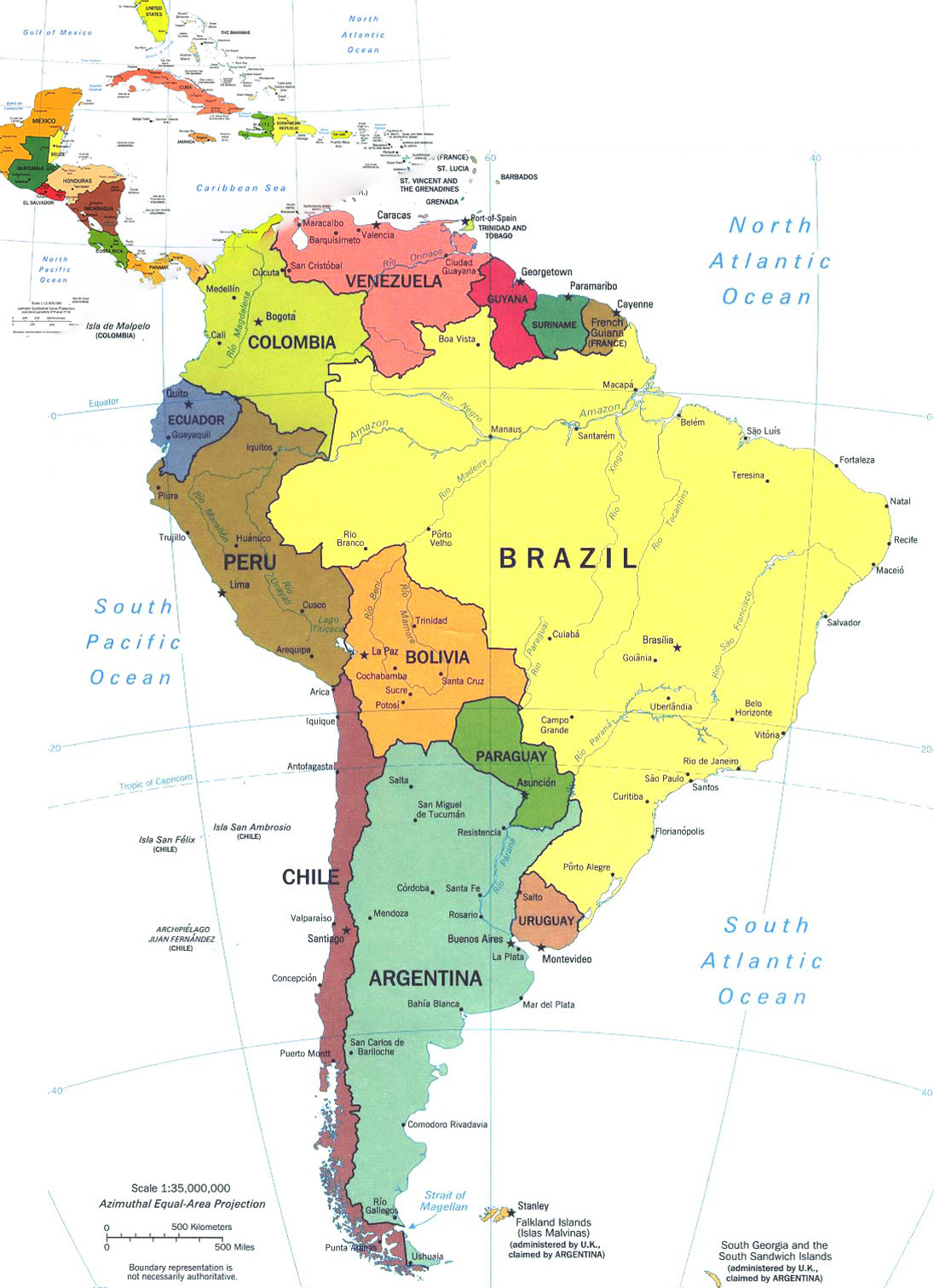 1939  July  24
Charter
Rotary Club of  Passo Fundo
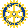 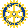 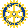 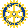 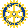 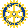 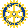 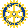 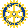 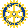 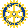 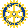 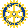 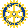 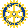 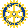 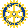 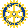 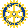 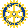 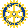 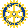 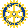 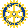 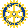 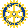 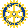 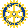 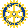 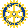 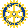 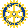 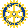 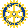 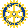 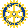 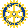 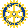 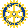 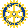 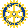 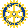 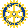 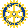 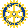 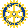 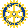 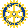 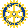 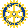 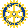 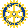 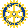 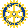 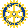 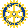 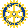 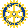 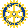 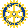 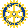 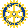 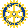 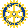 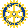 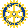 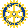 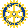 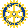 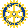 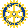 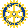 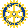 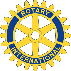 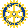 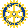 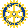 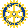 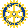 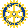 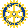 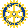 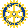 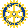 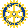 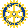 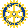 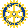 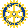 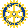 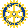 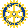 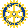 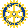 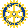 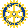 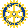 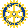 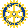 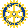 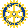 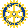 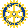 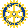 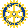 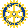 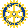 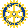 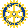 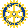 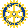 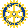 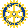 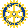 The Saga of Don Jim
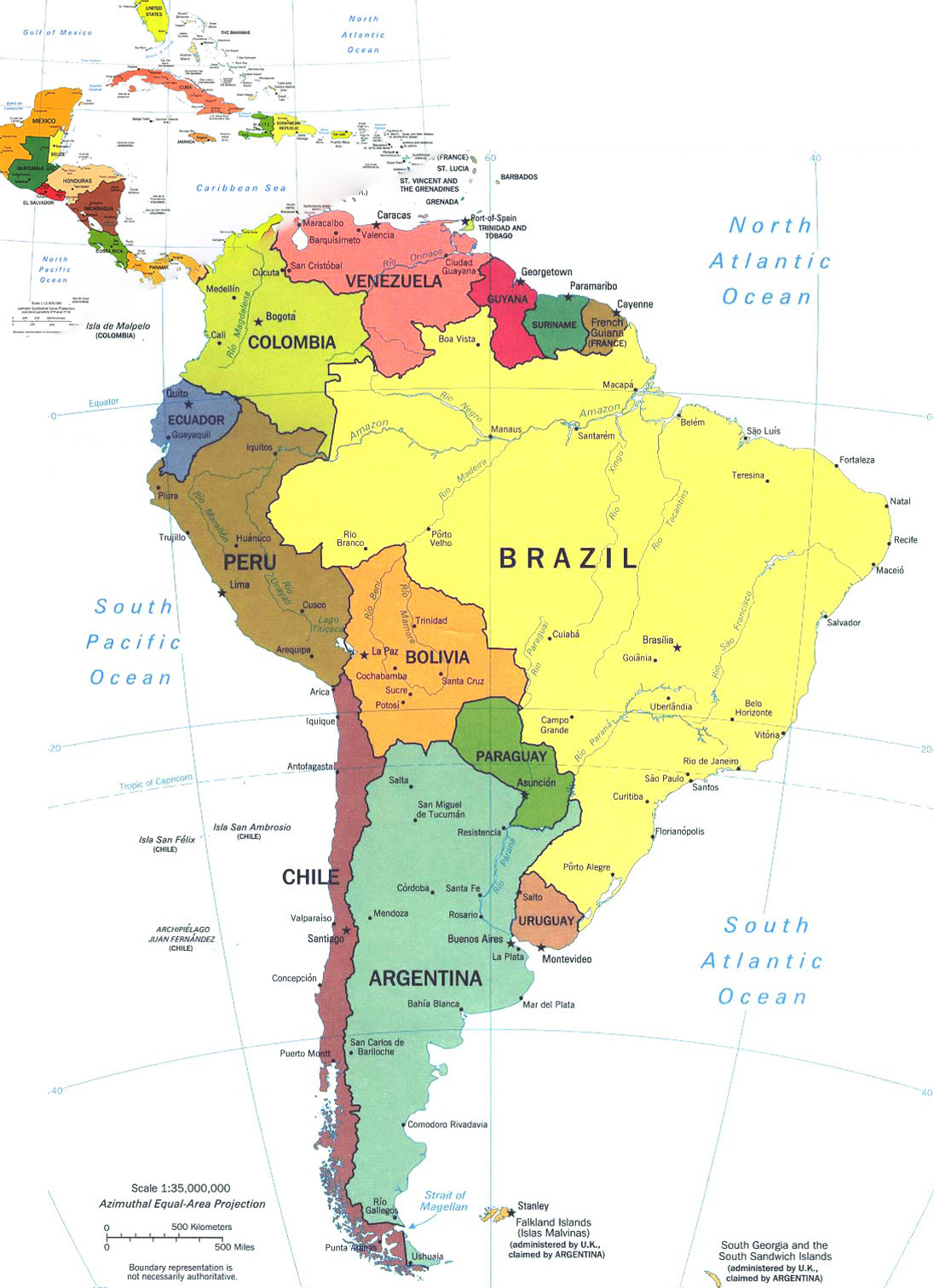 1939  August  11
Charter
Rotary Club of  Cachoeira
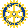 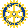 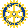 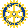 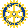 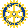 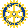 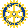 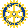 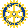 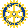 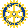 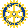 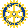 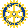 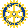 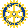 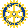 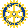 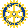 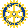 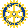 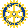 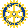 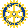 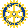 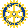 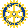 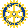 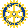 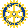 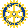 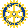 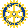 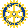 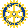 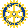 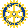 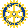 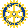 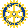 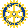 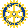 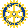 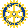 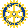 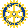 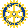 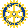 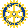 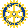 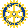 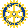 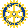 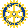 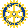 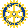 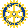 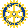 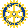 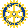 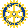 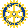 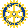 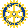 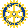 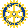 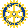 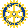 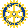 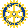 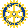 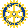 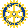 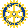 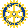 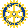 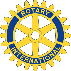 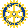 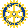 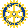 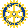 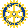 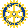 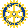 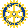 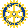 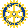 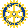 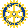 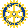 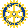 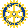 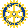 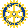 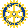 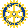 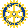 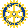 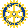 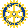 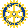 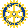 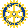 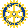 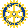 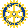 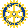 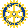 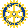 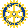 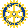 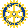 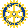 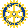 The Saga of Don Jim
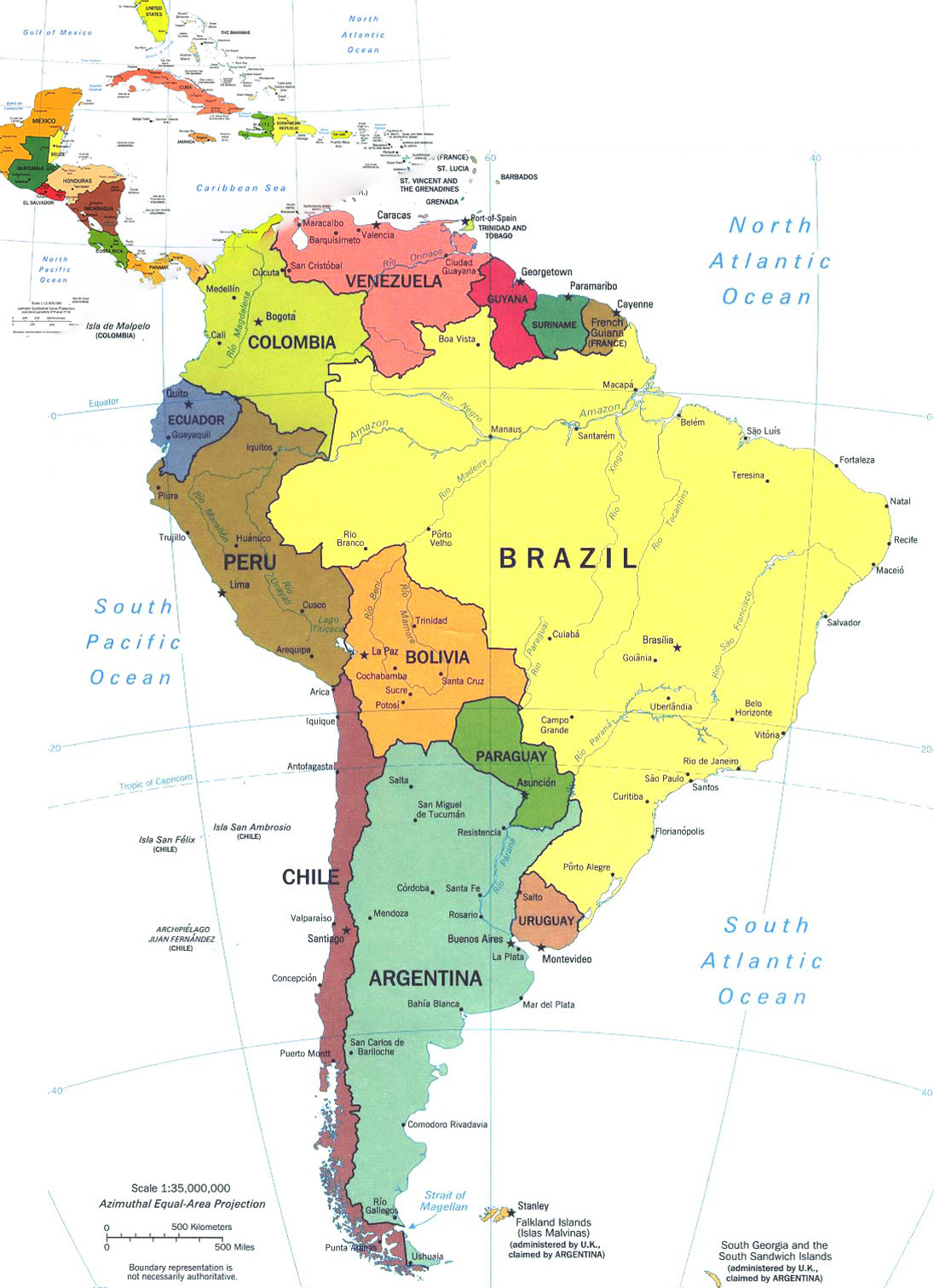 1939  September  1
Charter
Rotary Club of  Uruguaiana
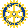 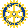 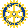 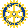 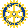 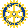 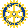 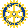 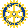 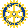 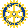 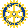 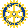 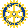 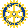 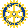 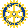 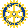 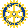 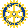 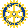 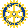 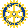 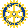 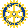 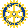 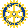 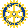 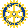 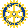 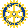 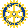 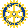 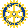 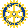 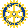 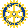 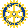 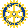 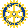 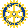 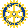 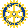 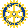 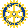 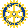 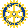 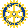 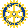 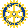 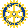 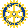 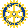 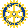 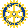 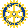 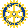 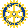 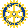 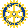 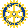 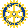 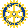 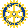 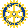 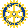 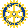 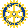 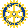 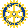 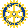 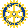 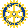 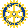 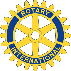 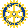 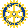 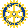 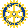 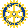 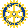 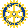 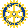 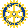 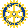 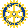 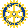 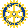 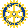 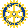 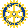 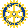 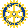 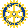 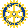 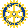 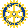 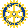 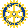 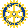 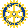 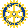 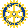 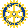 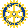 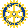 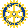 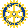 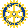 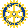 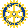 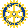 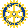 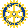 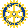 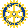 The Saga of Don Jim
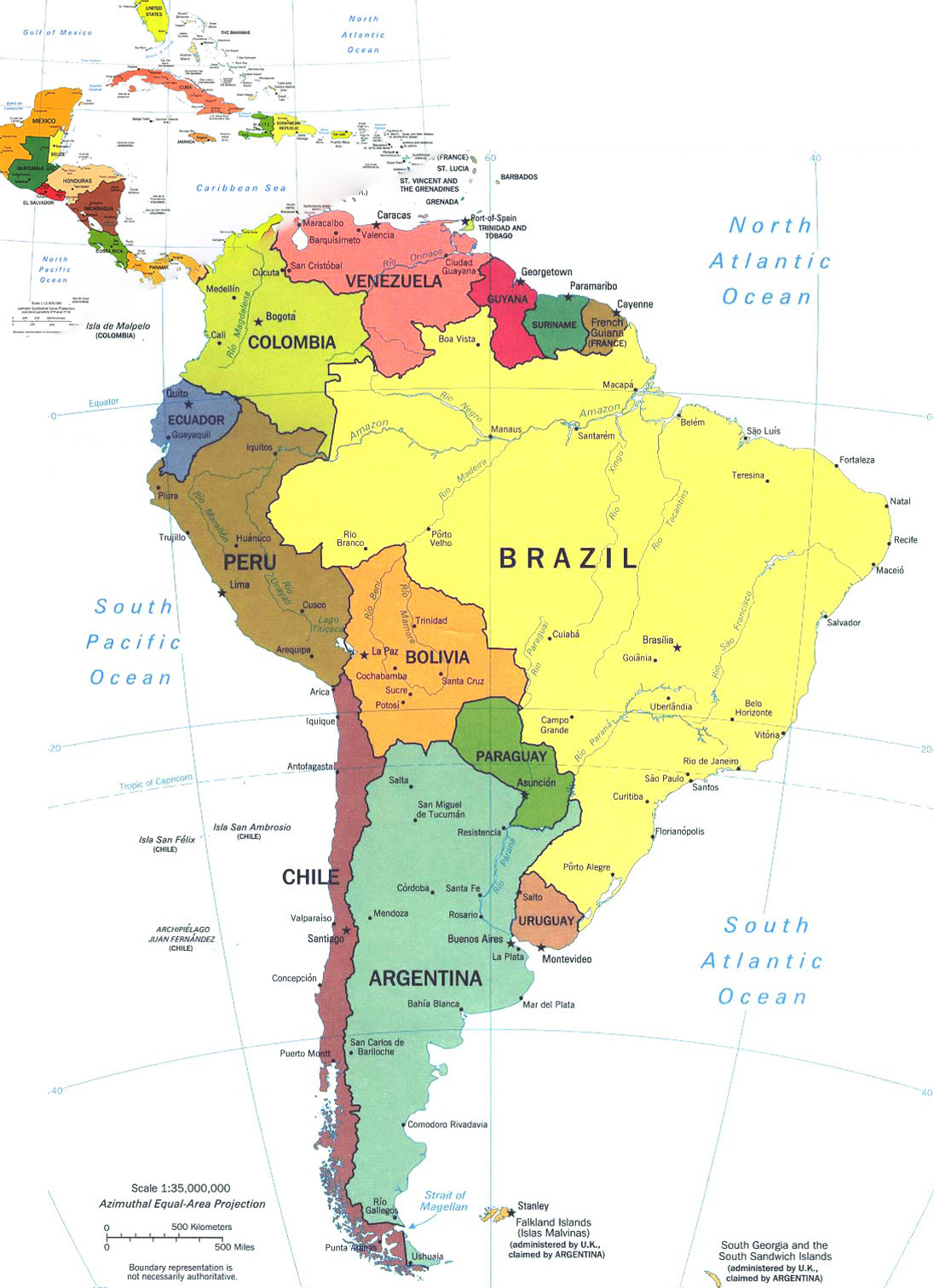 1939  September  17
Charter
Rotary Club of  Florianópolis
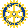 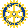 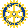 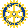 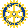 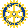 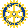 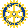 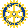 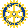 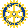 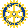 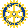 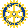 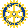 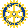 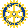 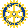 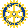 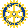 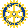 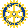 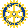 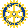 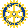 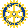 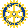 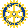 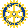 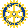 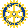 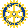 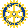 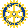 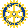 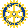 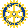 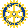 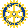 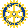 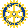 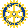 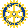 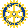 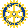 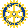 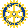 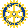 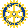 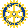 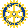 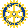 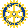 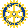 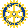 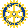 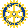 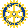 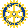 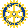 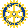 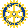 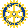 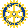 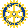 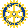 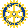 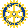 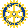 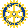 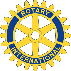 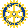 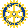 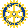 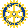 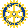 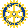 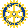 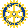 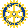 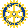 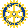 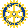 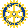 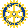 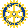 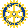 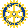 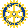 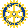 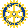 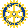 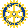 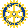 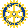 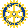 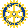 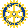 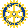 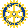 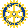 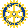 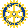 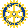 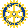 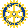 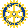 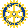 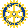 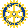 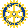 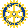 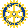 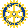 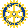 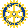 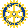 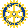 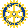 The Saga of Don Jim
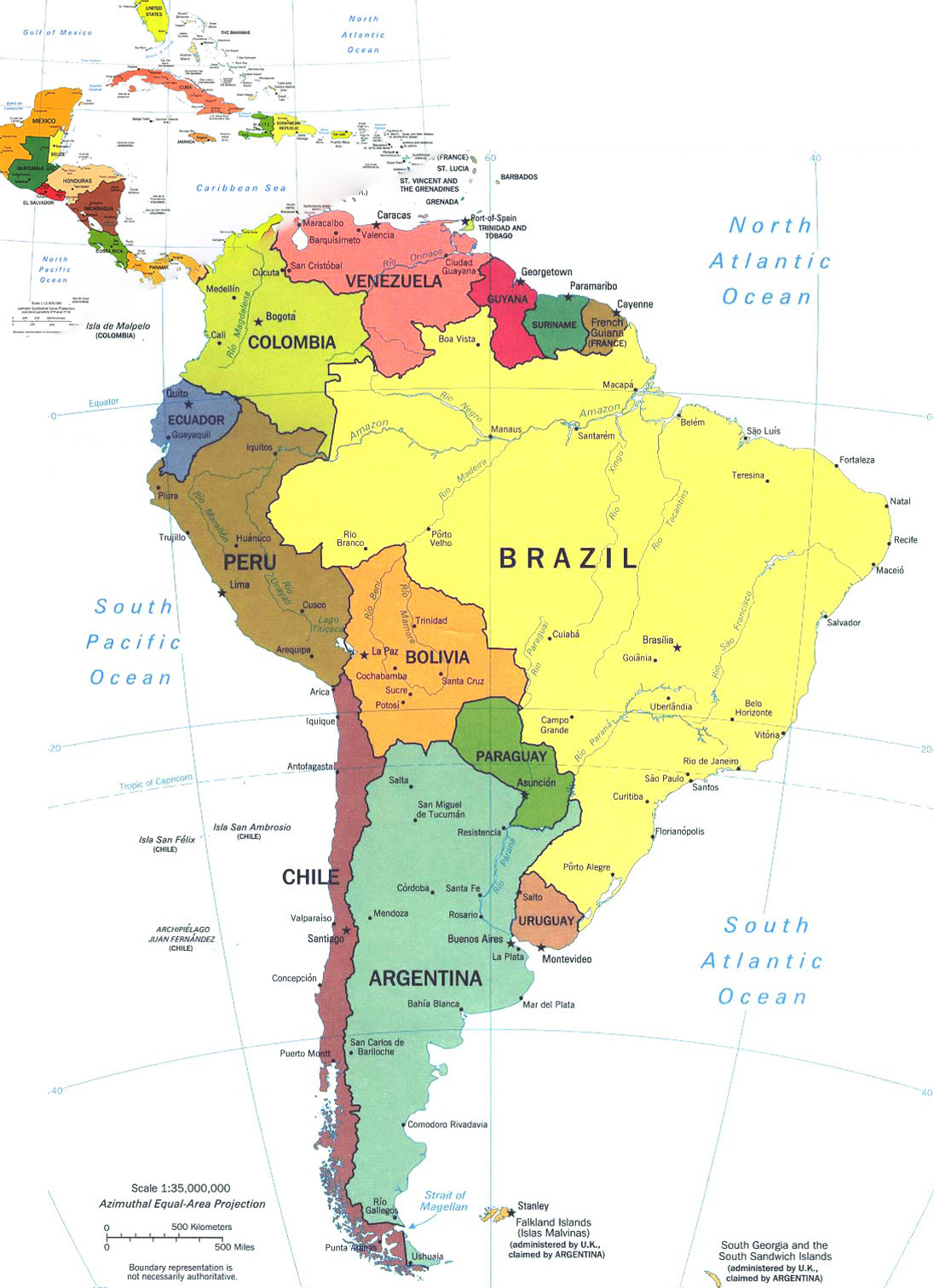 1939  October  26
Charter
Rotary Club of  Cambará
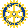 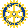 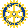 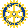 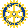 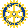 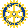 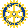 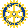 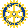 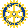 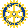 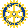 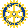 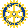 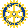 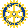 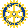 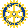 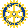 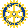 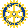 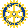 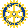 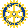 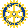 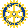 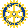 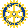 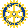 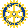 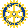 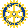 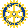 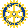 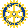 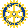 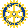 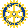 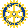 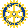 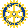 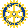 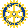 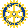 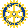 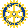 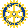 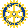 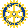 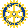 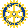 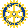 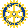 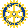 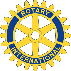 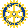 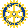 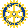 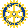 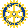 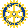 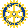 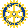 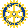 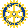 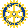 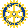 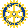 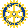 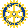 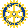 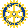 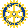 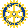 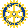 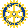 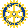 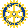 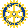 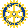 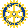 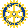 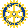 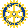 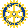 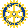 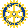 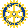 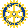 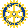 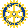 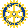 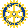 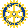 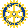 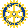 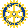 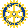 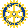 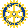 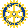 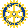 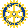 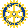 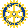 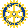 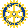 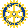 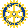 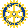 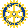 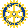 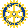 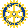 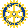 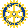 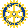 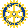 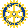 The Saga of Don Jim
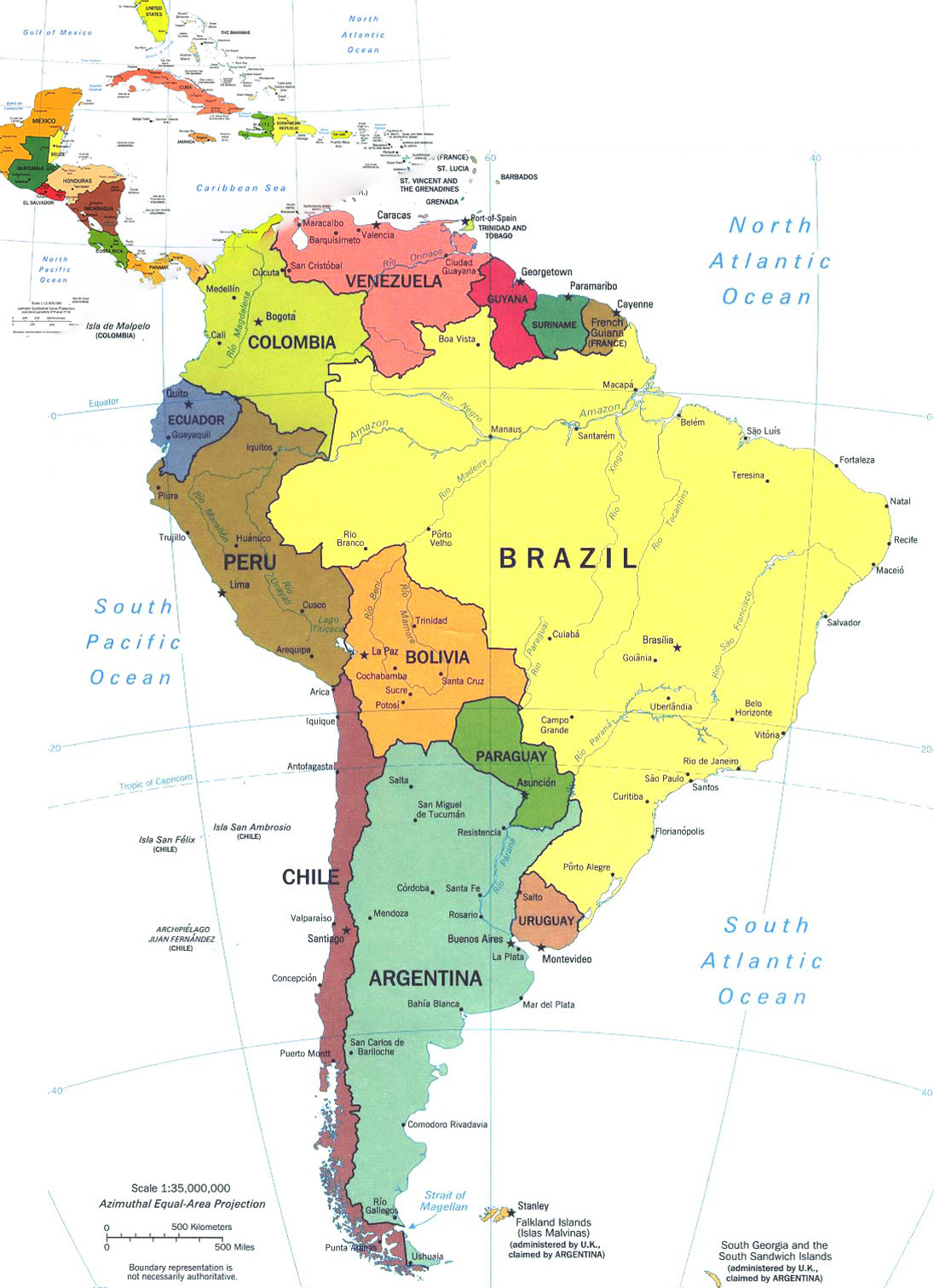 1939  November  29
Charter
Rotary Club of  Sorocaba
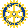 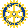 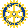 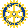 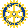 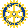 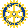 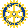 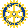 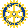 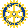 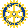 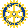 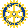 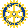 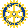 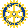 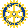 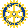 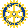 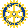 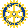 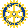 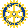 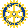 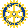 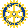 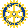 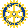 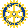 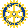 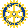 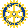 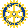 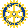 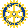 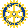 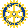 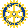 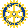 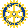 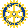 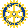 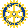 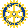 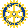 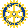 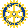 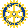 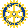 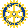 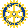 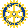 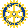 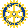 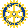 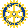 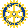 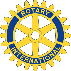 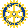 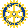 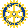 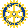 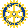 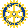 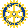 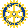 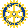 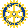 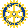 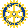 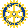 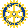 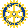 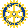 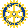 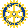 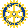 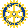 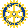 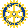 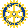 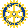 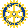 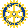 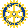 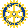 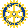 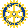 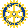 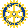 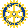 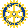 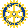 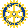 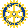 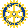 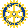 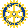 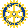 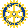 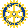 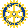 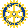 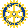 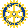 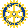 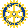 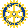 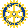 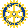 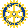 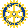 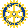 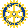 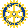 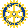 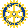 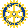 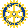 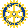 The Saga of Don Jim
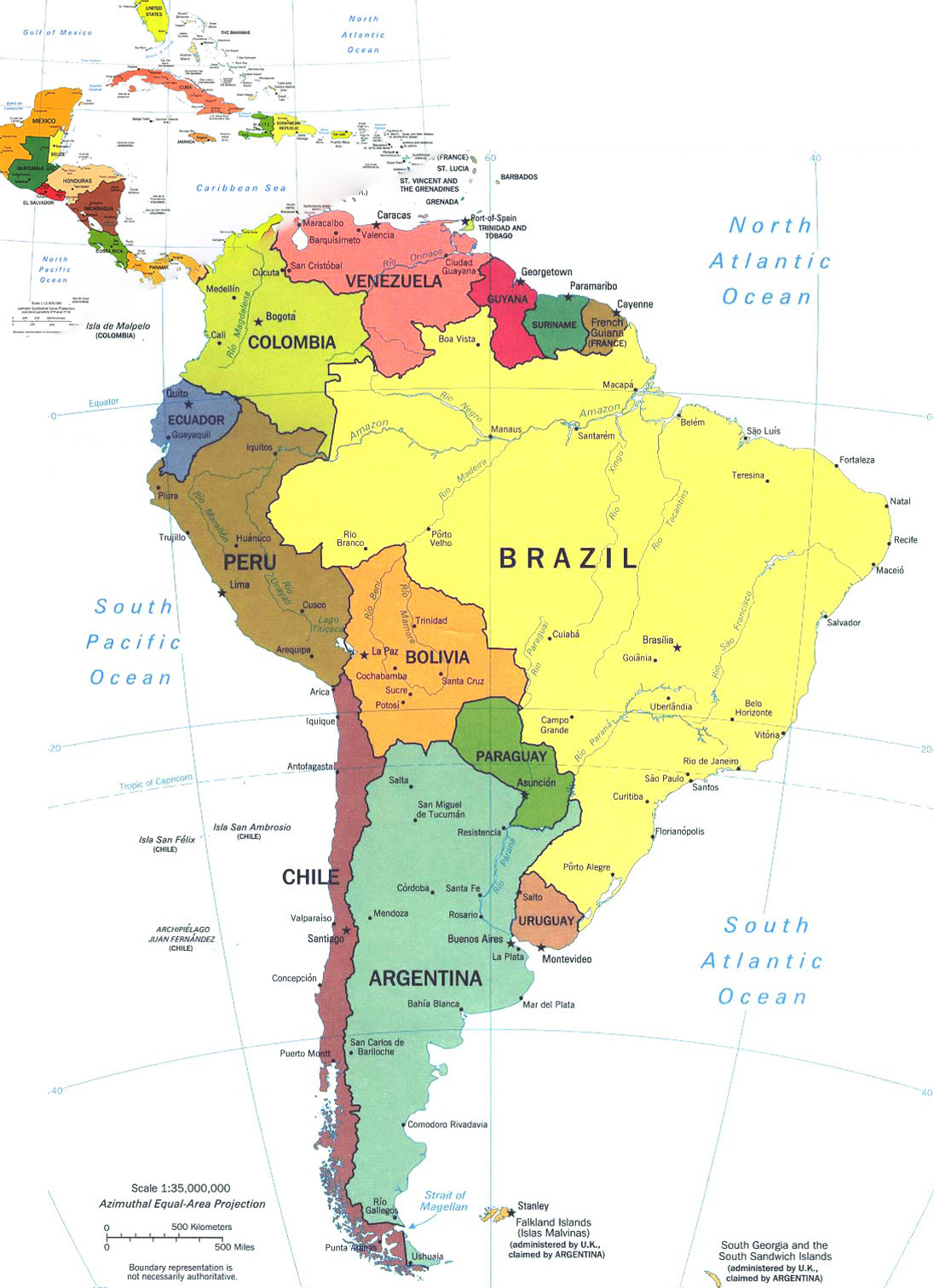 1939  December  1
Charter
Rotary Club of  Campo Grande
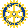 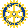 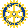 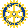 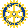 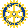 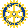 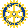 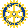 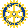 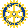 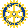 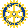 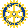 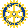 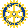 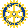 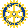 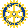 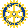 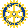 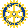 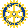 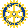 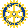 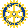 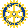 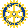 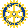 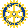 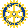 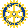 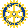 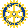 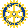 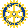 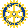 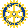 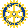 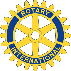 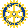 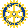 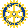 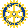 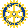 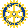 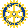 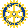 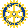 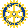 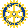 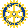 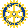 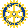 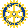 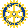 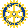 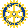 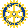 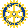 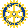 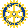 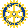 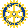 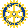 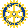 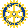 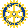 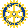 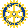 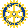 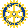 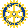 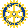 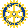 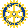 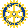 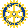 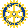 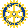 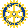 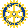 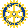 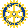 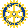 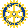 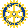 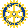 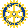 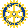 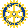 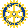 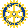 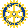 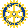 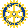 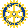 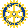 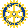 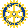 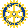 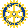 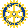 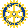 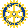 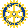 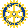 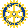 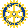 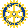 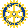 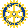 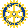 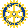 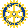 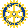 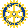 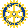 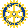 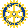 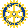 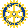 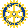 The Saga of Don Jim
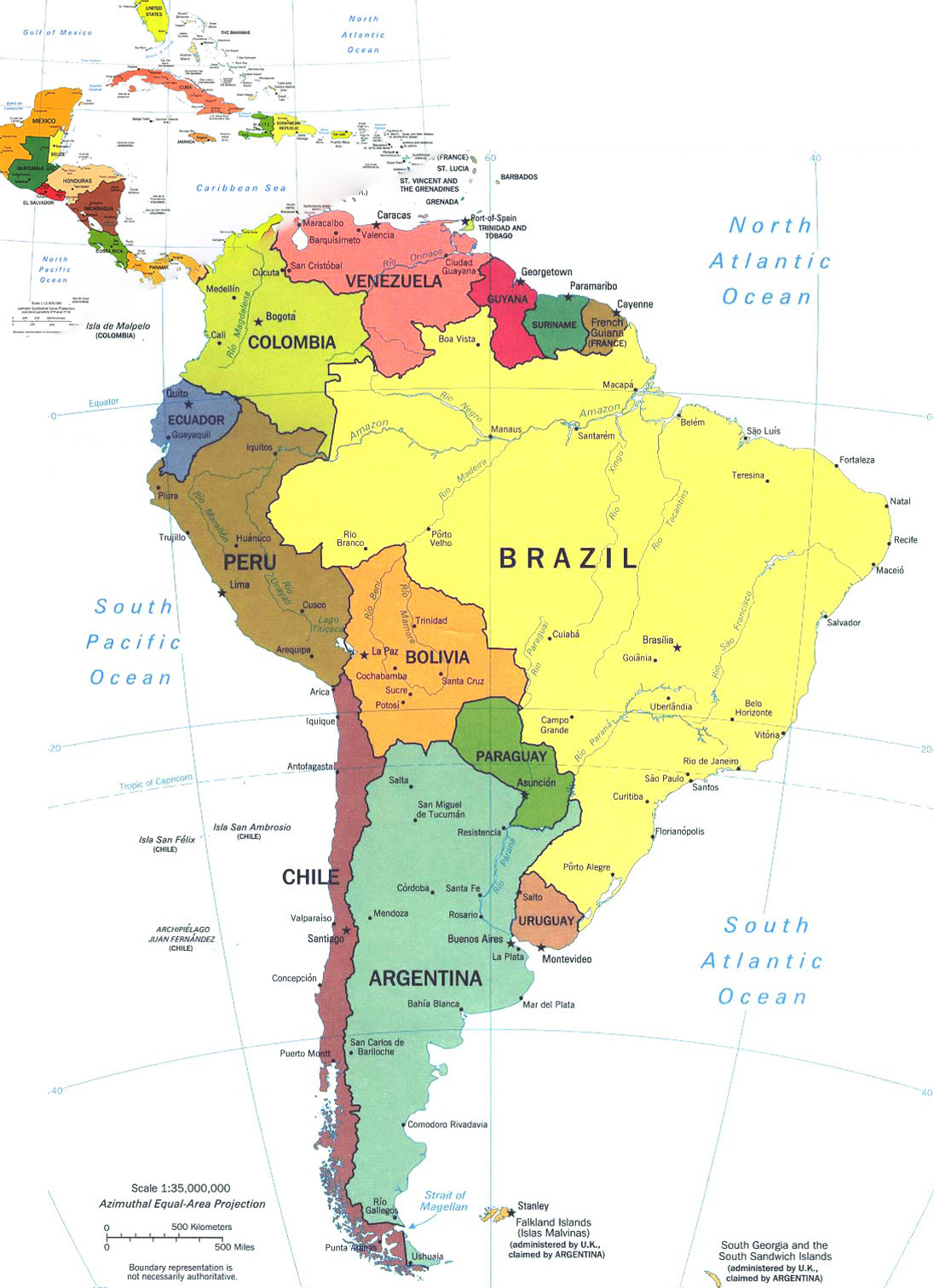 1940  January  2
Charter
Rotary Club of  Corumbá
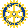 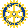 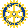 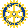 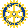 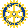 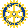 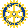 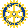 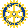 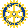 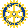 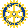 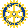 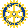 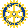 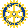 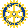 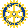 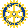 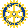 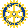 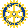 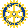 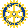 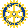 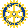 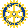 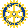 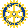 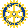 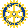 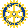 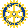 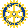 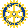 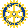 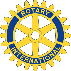 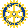 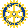 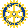 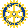 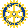 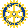 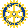 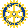 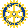 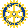 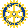 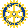 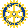 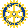 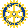 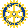 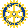 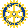 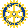 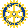 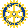 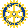 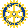 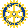 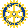 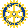 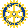 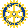 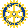 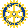 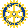 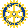 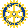 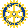 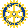 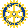 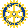 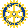 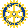 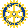 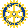 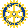 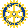 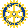 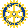 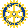 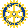 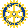 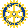 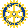 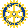 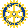 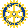 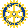 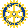 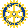 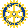 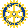 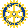 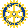 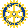 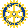 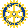 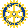 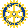 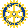 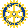 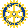 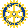 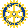 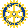 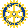 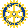 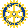 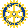 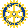 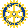 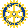 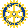 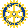 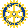 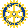 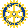 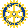 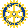 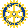 The Saga of Don Jim
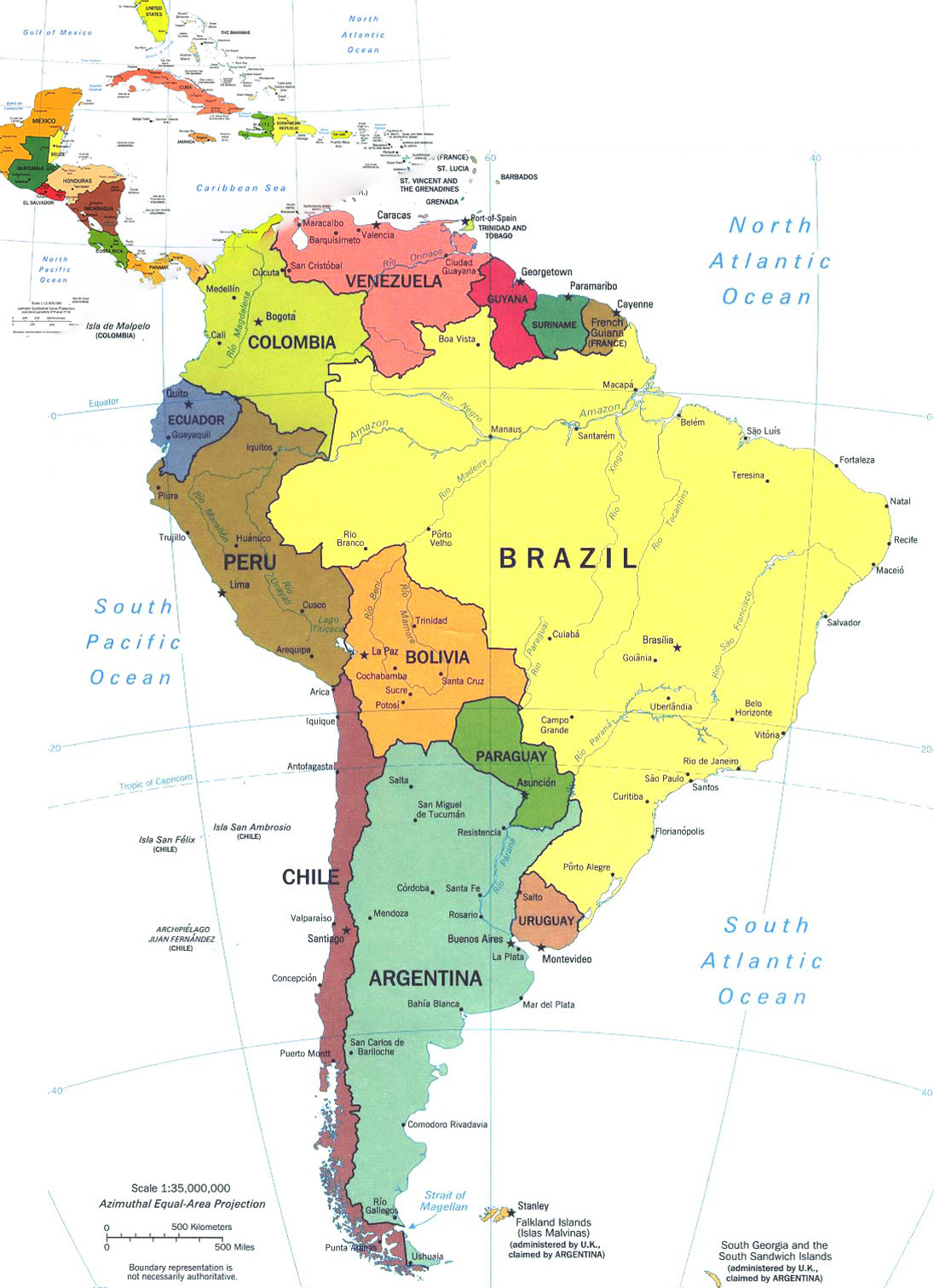 1940  January  27
Charter
Rotary Club of  Botucatu
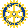 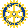 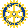 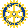 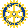 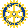 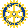 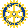 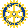 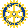 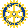 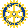 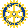 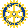 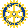 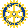 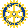 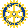 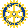 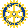 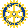 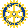 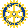 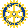 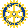 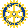 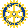 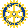 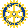 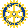 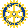 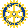 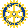 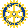 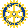 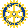 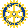 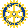 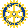 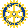 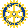 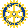 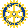 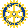 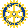 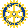 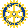 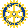 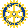 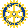 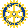 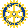 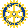 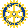 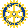 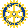 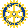 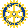 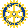 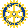 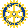 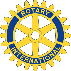 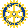 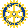 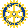 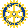 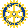 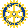 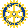 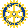 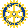 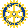 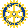 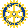 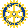 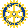 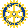 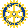 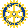 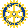 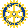 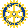 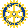 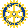 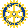 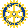 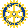 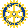 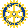 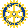 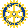 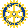 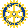 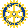 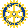 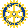 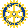 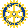 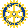 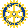 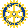 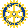 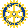 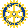 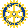 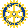 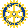 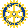 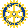 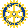 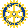 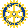 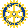 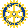 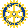 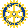 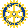 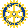 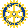 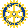 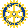 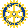 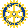 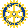 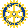 The Saga of Don Jim
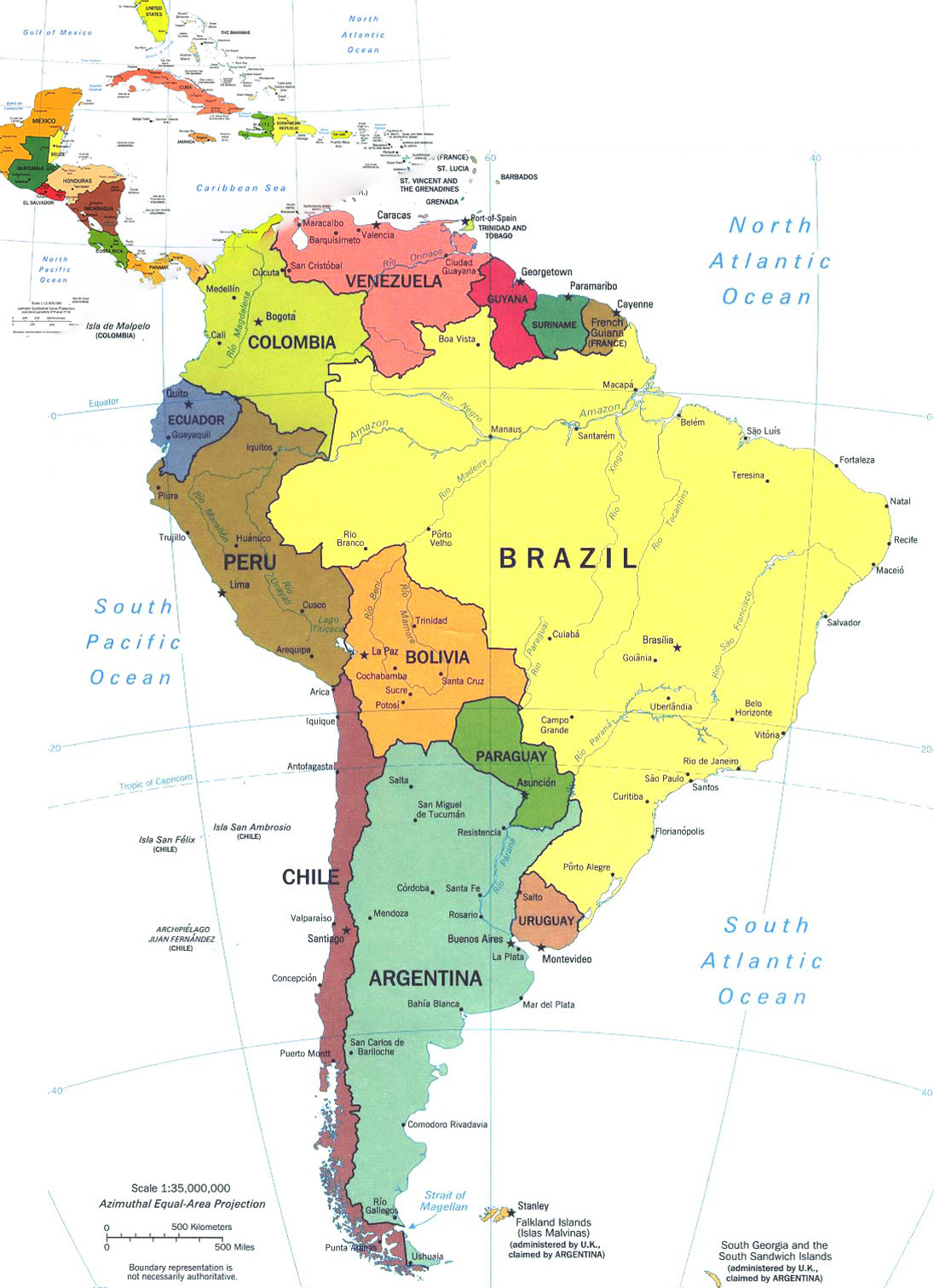 1940  March  18
Charter
Rotary Club of  Presidente Prudente
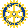 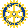 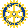 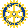 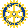 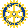 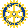 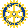 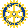 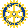 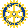 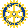 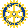 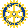 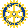 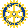 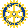 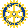 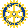 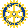 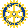 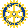 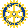 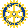 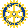 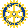 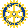 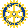 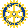 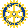 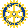 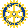 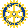 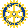 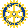 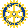 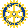 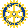 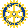 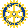 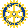 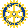 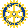 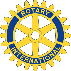 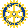 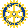 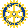 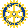 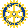 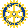 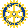 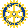 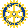 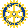 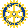 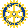 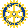 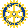 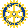 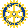 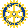 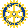 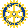 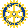 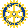 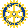 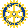 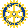 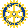 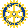 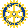 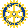 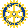 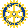 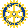 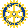 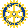 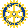 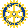 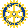 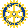 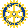 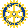 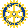 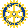 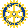 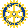 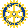 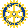 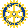 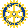 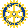 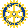 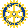 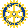 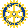 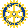 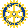 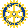 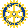 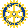 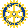 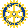 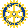 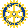 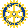 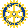 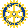 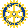 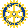 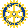 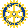 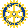 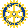 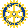 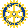 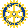 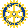 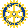 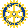 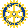 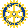 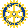 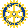 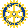 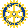 The Saga of Don Jim
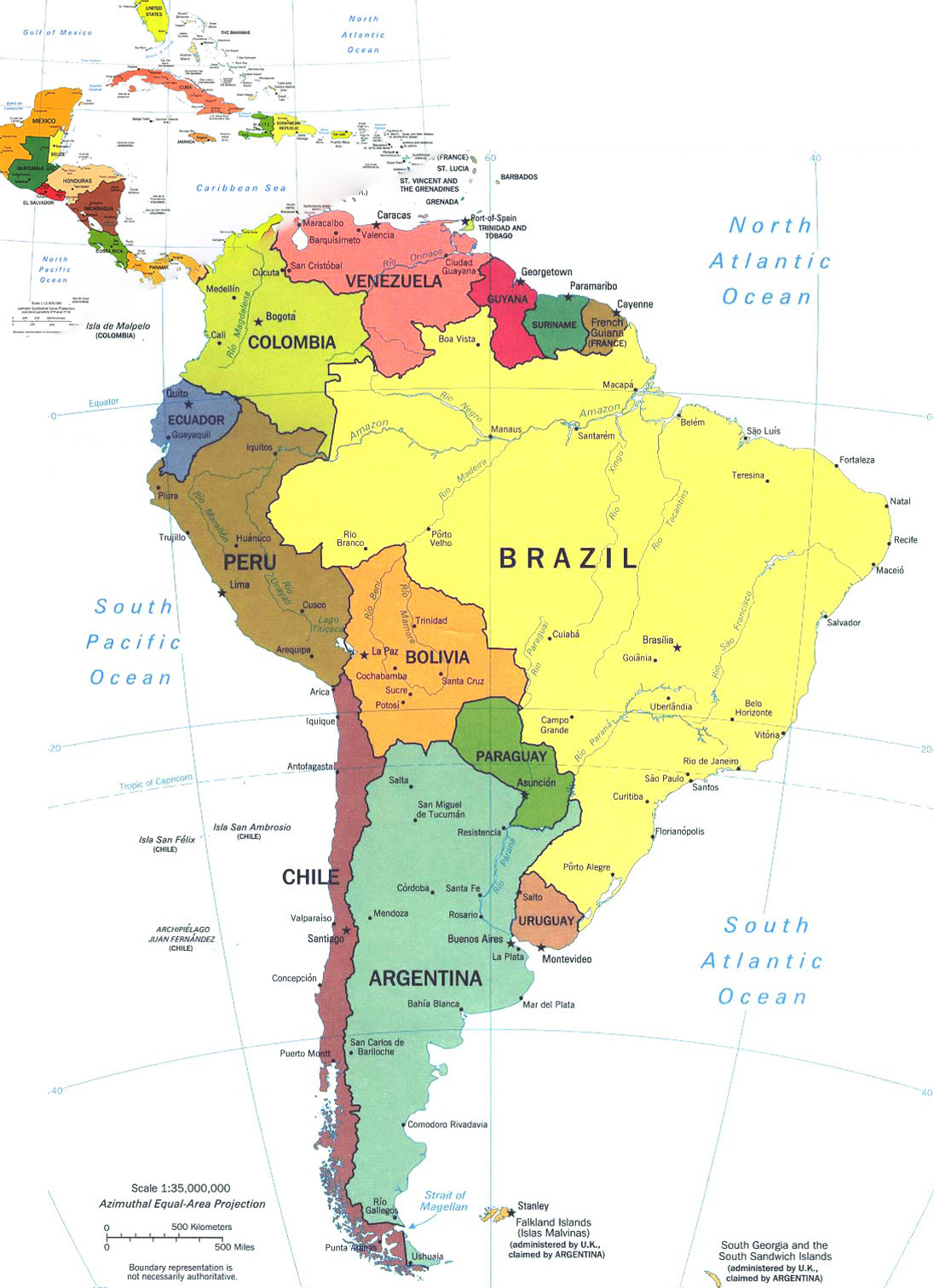 1940  March  25
Charter
Rotary Club of  Paraguassú
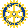 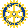 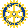 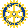 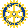 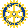 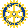 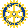 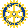 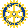 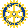 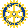 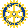 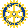 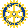 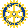 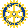 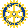 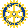 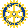 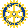 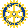 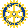 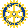 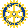 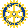 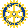 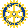 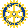 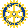 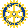 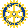 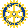 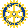 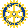 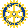 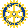 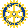 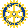 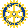 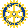 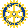 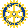 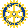 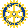 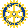 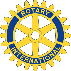 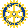 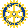 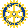 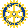 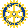 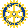 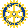 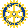 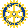 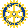 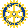 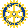 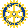 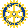 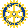 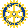 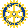 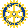 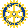 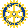 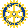 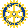 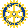 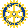 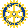 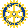 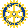 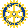 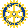 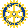 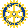 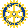 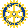 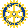 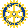 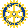 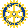 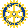 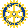 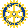 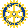 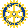 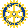 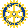 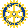 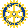 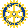 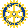 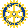 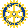 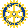 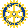 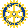 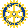 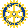 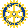 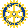 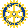 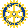 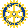 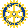 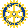 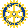 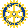 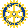 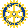 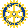 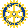 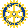 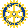 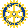 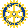 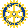 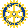 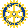 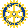 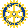 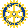 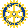 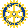 The Saga of Don Jim
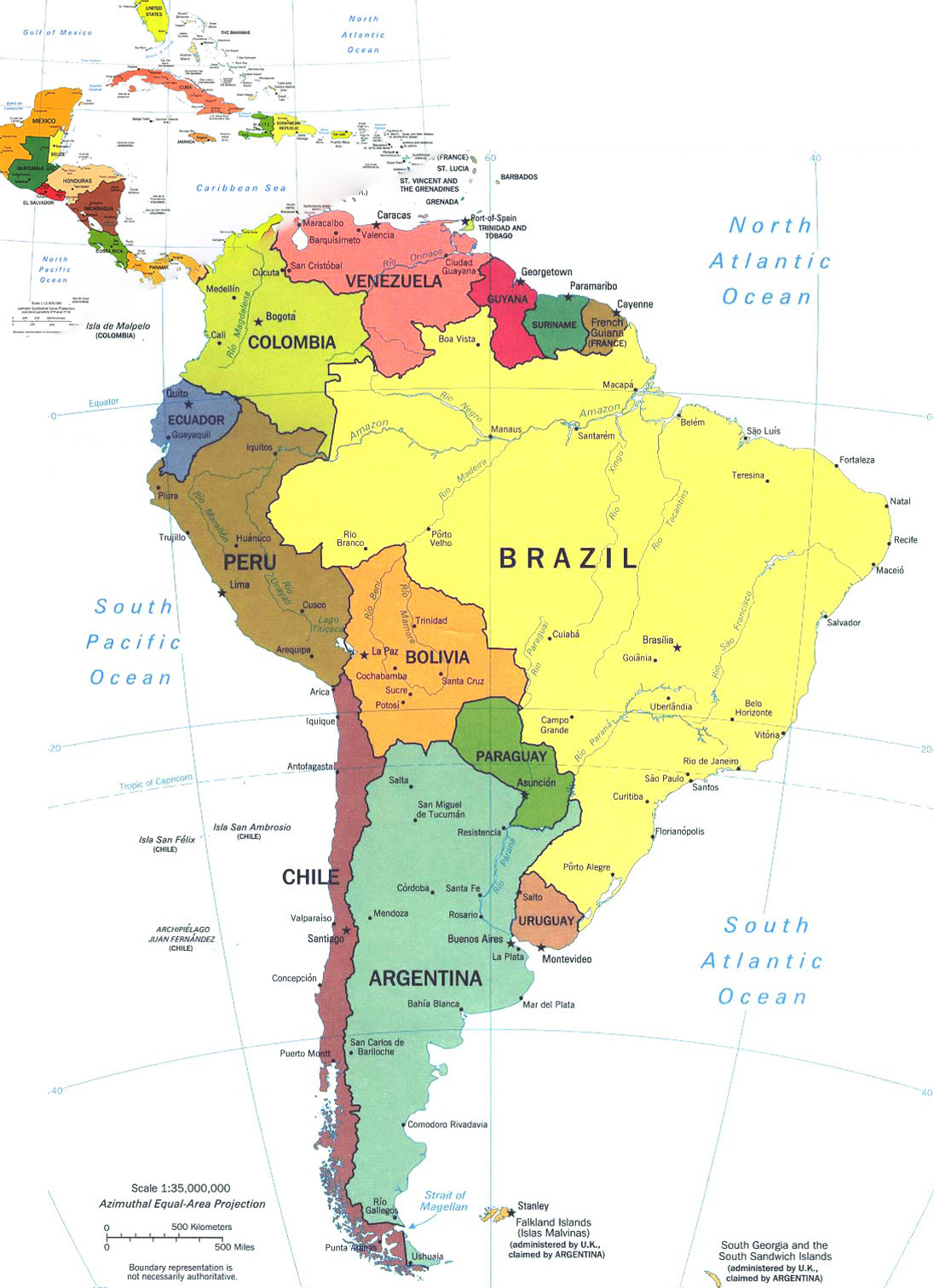 1940  April  17
Charter
Rotary Club of  Cachoeira São Félix
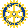 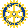 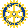 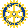 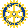 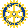 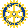 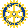 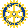 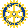 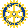 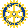 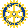 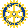 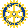 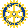 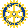 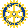 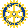 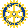 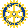 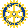 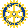 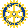 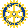 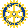 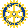 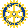 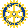 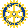 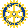 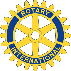 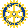 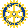 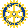 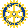 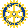 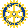 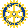 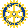 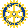 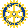 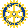 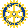 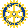 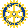 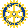 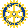 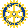 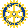 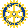 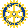 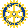 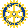 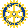 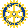 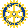 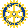 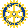 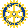 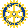 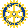 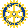 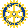 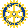 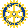 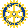 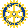 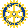 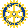 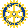 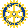 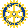 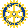 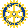 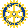 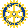 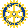 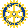 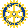 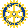 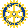 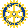 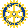 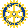 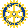 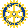 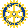 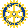 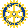 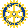 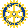 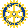 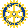 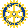 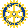 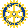 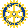 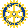 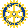 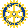 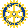 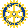 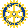 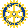 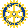 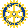 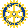 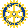 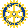 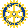 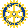 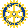 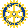 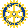 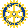 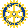 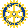 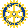 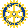 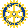 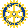 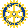 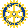 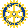 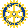 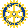 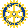 The Saga of Don Jim
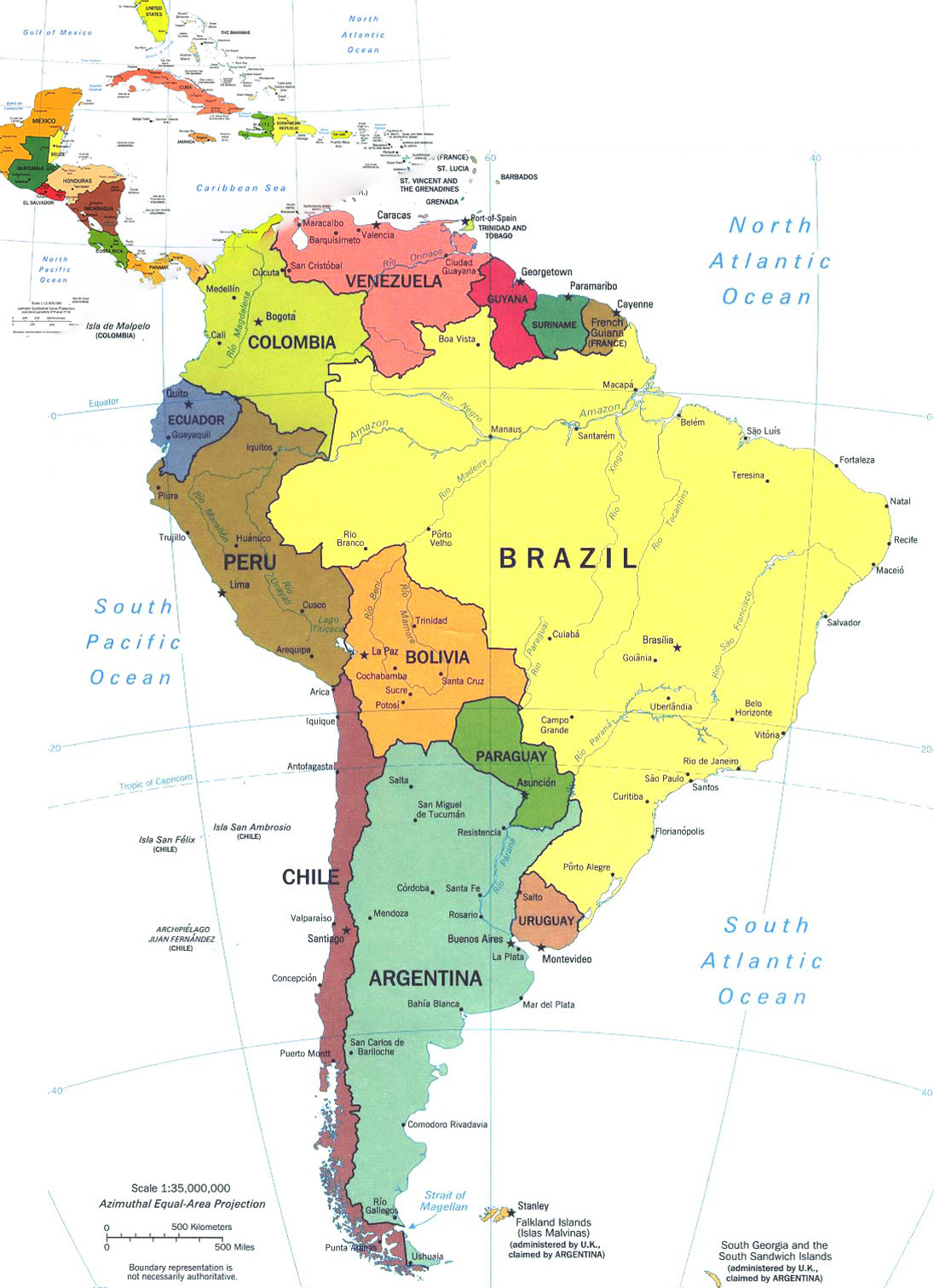 1940  May  3
Charter
Rotary Club of  Barra do Piraí
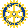 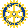 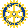 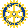 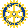 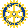 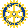 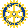 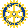 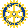 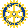 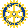 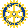 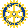 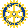 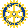 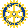 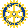 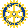 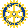 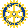 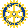 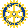 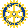 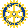 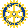 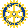 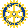 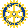 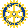 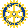 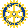 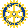 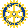 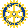 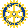 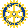 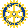 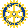 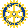 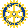 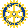 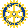 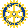 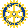 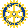 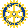 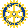 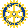 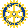 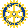 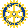 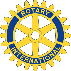 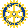 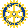 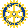 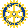 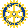 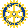 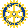 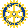 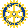 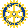 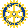 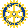 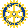 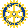 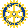 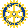 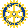 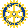 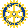 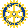 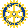 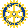 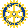 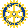 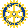 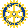 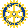 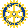 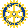 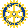 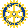 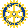 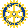 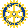 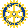 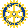 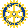 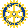 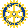 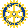 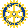 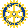 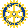 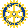 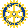 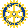 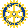 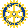 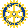 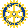 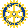 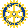 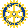 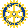 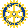 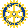 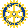 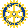 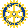 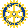 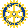 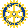 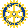 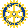 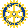 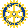 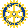 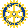 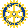 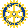 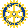 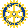 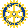 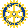 The Saga of Don Jim
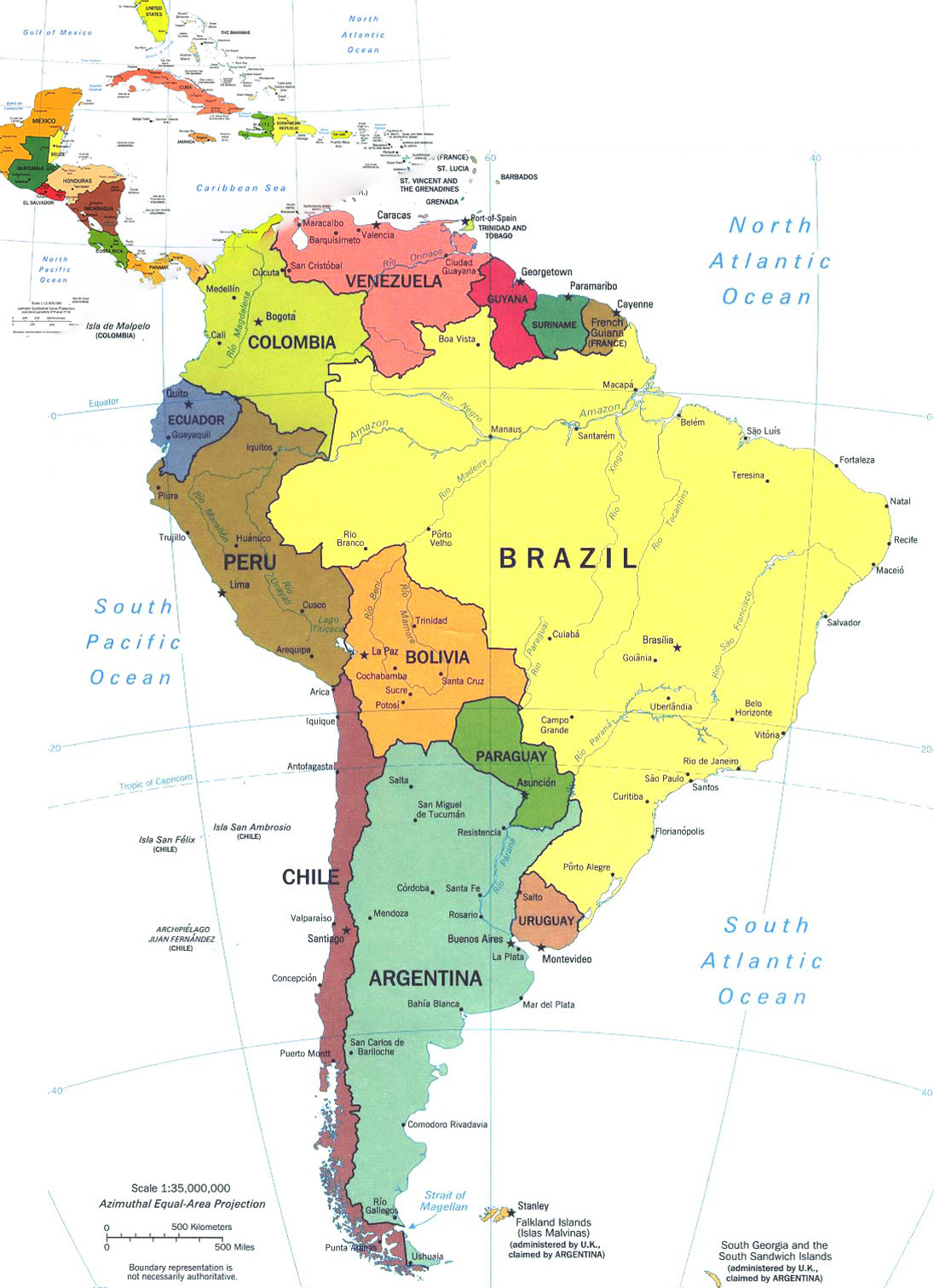 1940  October  22
Charter
Rotary Club of  Ourinhos
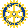 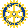 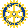 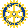 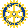 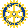 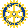 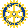 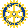 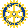 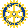 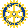 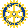 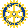 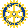 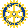 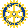 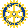 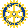 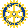 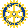 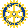 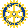 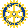 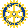 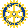 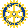 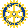 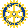 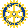 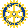 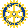 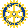 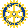 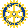 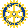 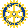 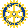 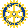 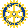 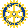 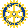 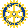 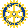 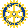 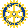 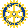 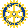 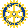 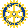 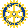 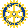 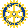 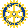 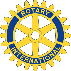 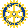 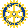 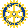 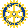 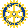 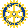 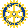 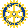 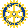 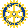 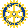 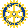 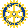 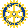 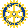 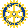 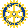 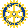 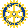 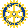 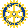 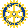 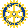 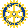 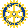 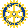 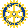 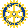 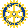 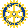 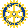 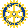 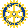 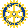 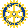 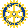 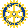 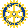 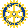 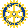 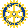 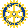 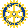 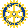 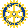 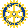 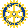 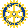 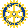 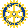 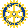 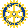 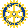 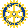 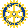 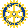 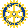 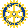 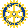 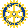 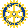 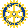 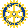 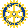 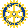 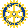 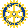 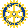 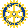 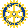 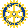 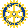 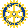 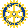 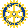 The Saga of Don Jim
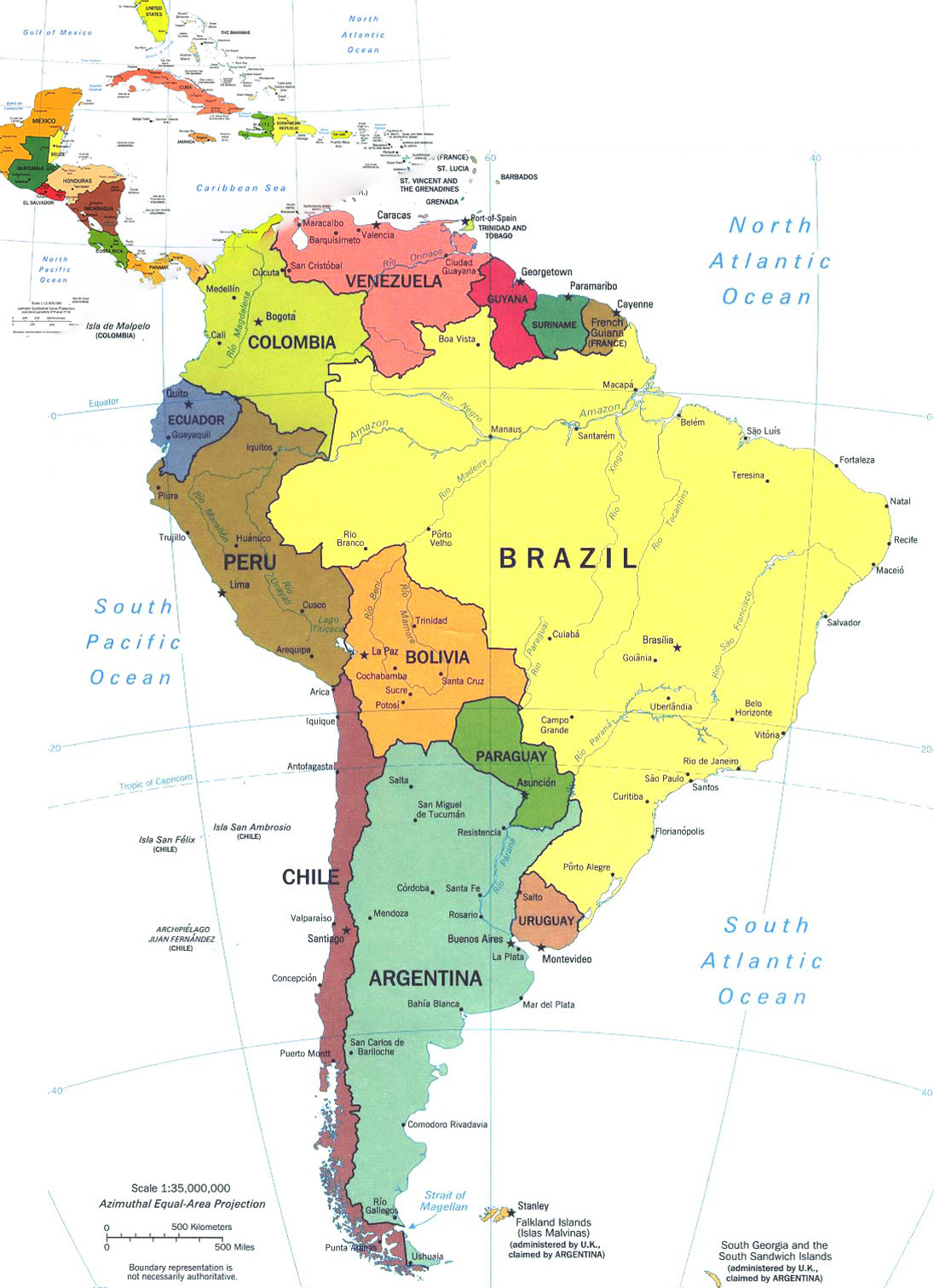 1940  October  31
Charter
Rotary Club of  Cornelio Procopio
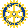 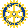 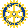 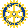 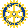 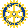 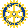 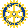 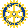 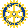 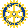 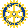 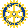 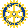 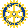 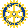 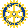 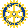 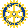 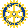 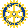 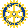 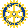 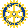 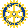 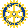 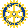 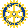 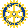 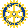 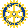 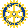 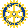 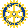 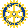 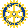 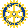 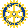 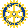 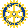 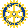 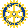 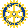 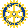 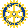 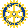 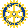 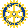 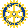 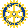 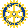 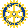 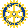 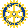 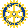 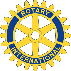 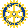 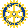 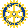 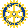 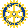 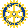 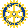 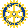 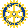 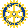 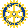 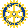 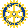 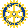 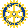 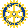 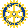 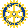 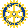 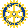 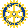 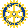 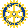 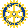 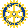 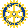 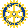 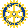 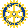 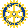 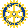 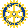 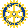 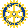 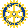 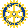 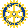 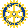 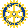 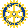 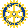 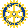 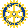 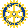 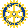 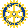 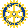 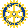 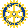 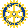 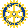 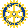 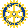 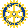 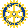 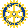 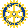 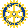 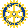 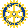 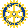 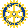 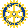 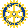 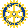 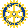 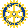 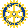 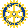 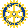 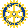 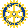 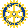 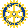 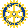 The Saga of Don Jim
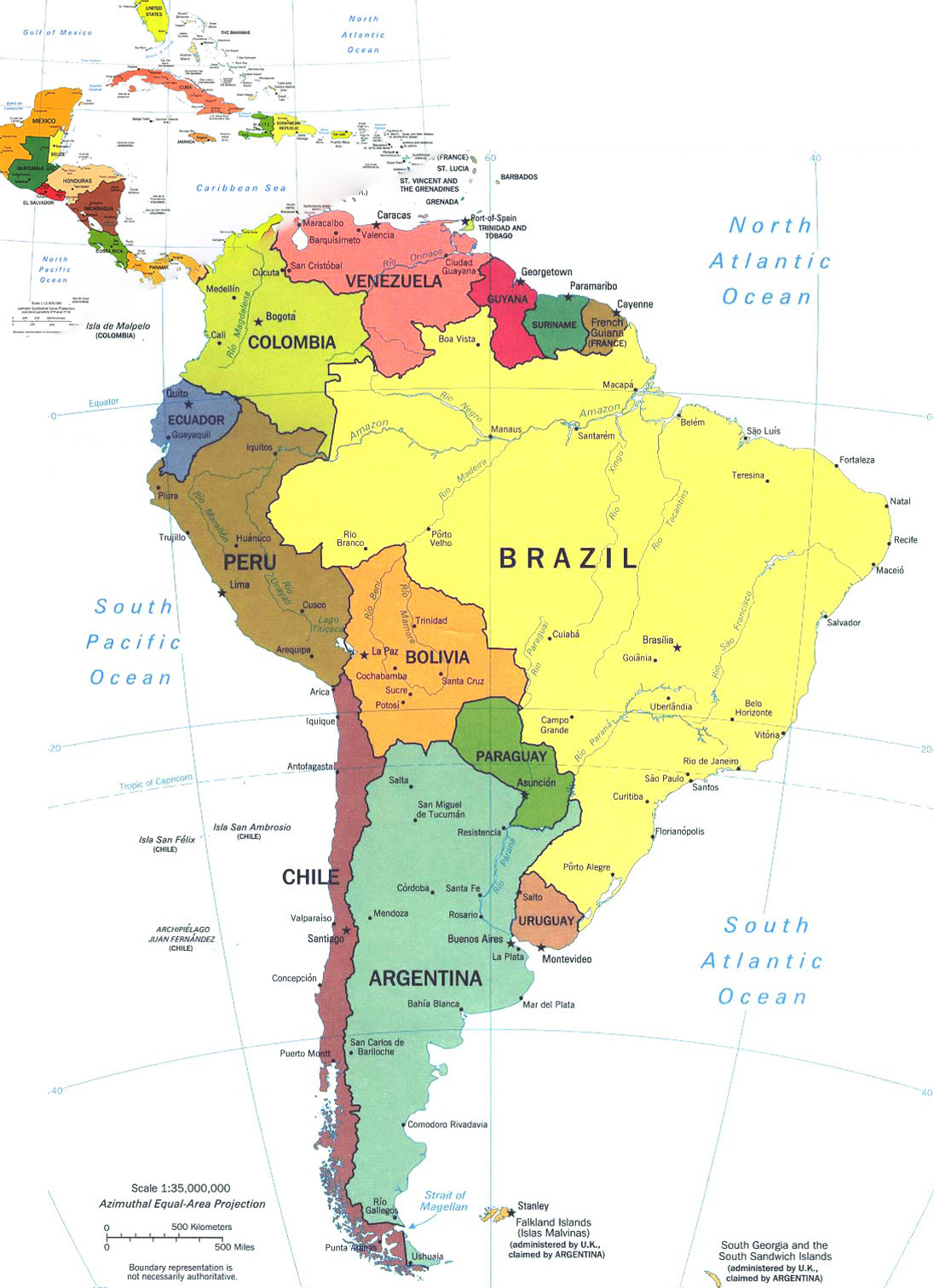 1940  November  7
Charter
Rotary Club of  Araras
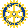 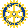 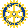 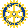 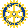 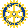 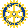 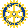 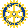 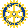 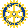 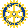 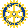 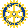 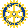 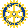 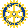 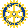 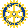 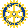 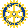 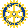 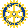 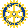 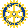 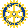 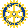 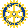 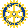 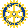 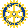 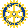 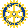 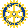 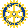 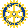 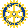 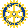 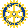 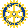 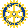 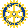 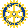 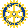 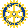 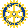 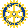 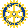 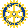 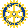 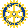 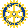 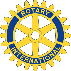 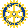 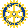 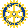 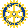 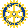 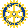 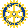 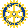 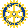 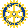 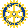 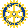 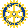 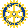 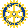 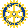 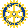 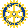 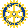 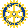 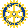 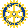 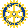 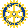 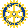 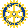 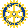 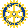 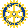 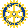 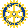 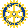 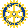 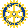 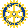 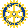 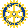 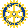 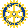 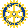 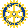 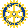 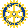 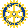 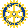 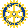 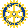 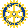 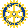 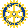 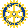 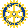 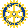 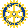 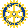 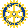 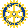 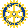 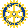 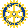 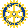 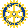 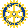 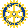 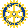 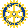 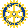 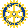 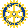 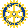 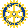 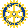 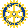 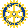 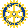 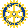 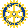 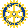 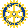 The Saga of Don Jim
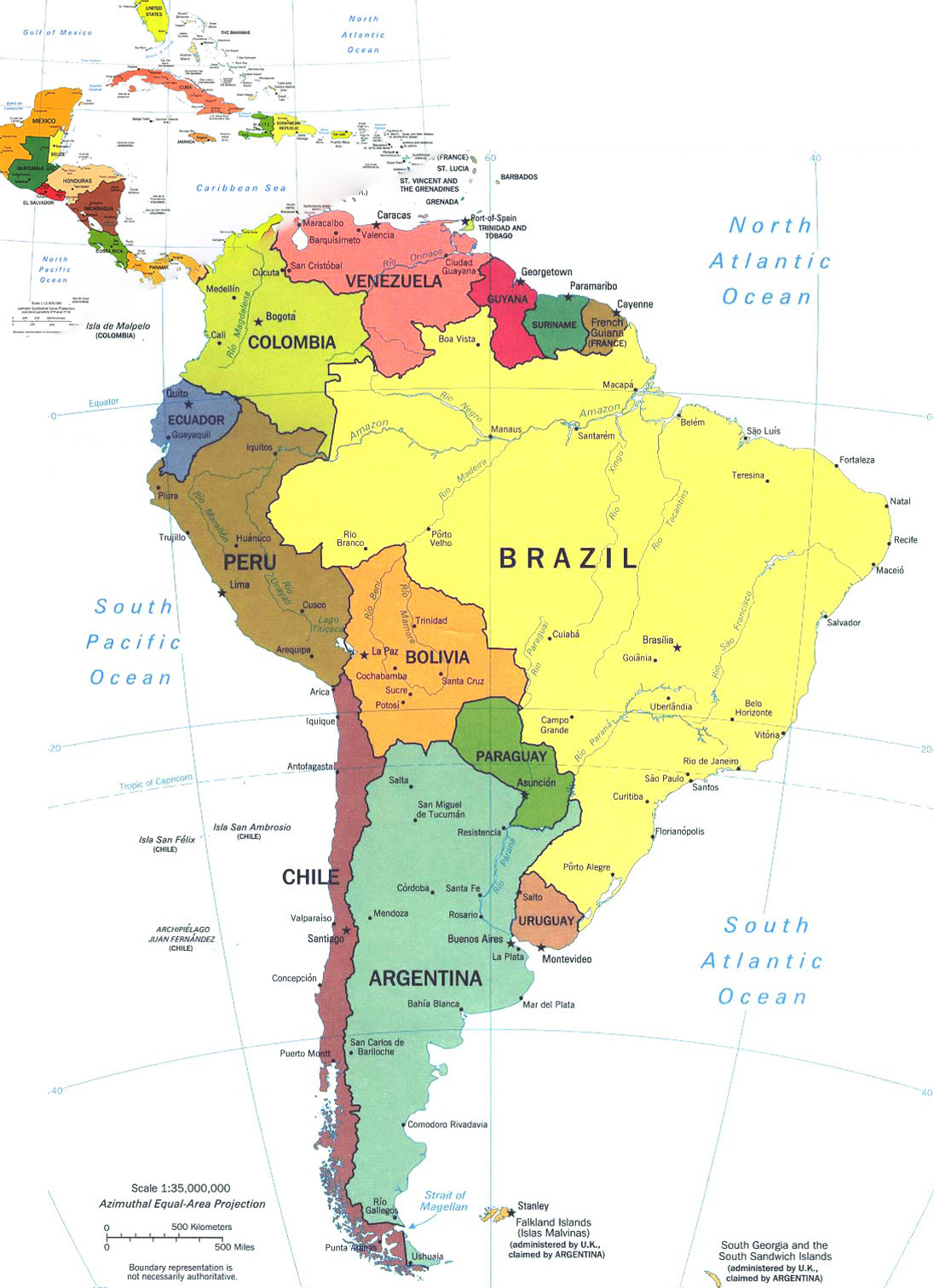 1940  November  7
Charter
Rotary Club of  Londrina
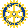 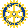 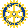 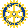 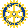 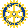 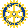 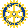 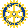 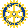 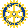 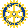 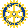 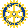 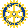 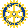 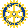 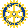 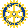 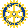 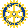 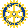 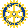 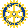 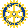 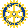 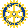 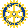 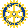 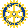 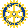 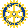 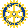 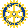 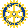 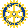 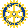 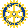 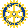 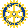 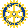 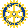 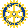 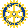 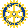 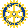 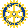 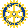 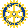 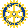 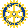 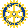 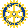 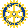 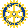 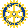 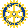 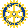 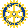 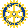 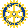 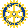 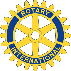 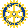 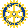 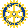 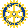 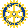 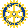 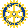 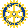 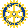 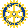 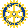 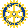 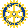 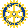 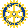 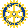 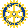 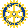 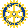 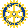 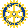 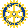 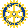 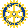 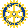 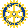 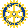 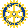 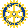 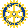 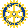 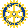 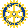 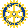 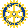 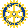 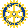 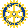 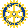 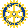 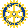 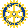 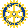 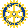 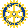 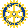 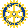 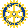 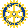 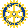 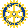 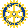 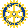 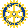 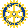 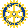 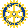 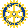 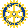 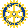 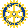 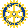 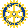 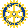 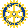 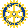 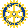 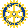 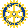 The Saga of Don Jim
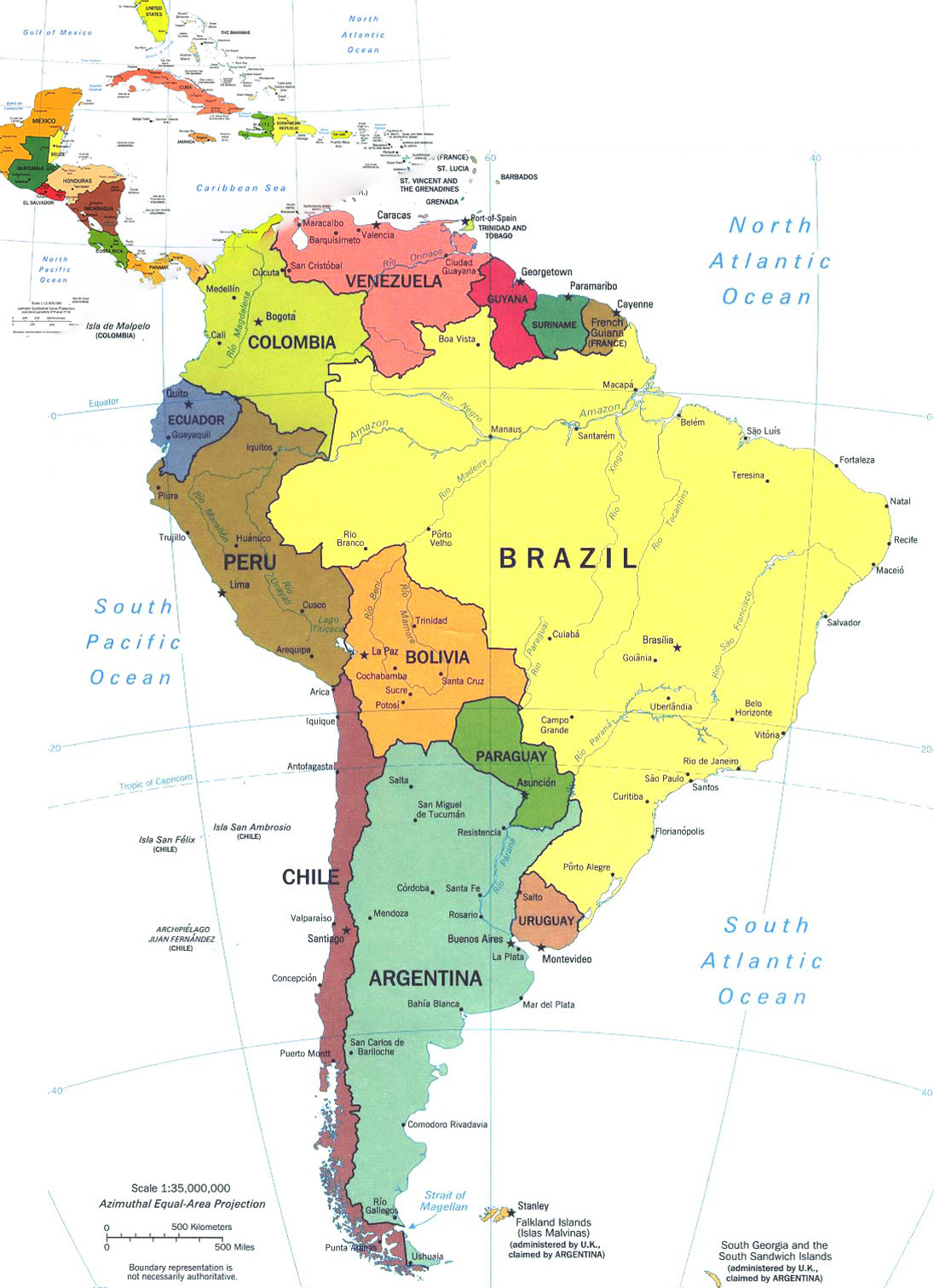 1940  November  23
Charter
Rotary Club of  Rio Claro
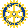 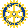 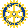 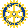 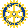 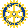 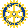 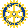 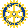 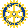 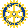 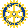 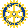 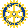 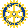 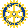 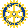 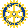 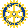 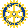 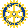 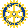 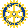 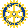 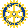 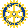 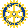 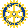 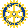 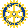 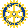 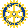 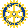 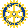 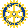 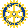 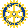 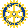 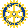 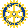 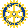 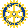 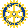 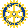 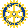 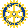 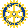 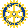 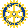 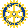 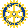 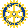 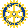 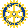 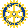 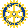 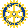 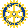 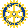 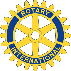 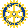 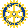 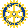 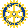 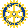 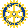 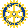 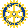 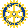 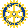 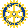 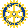 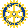 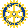 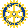 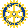 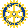 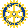 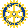 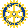 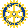 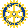 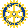 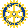 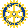 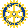 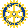 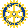 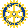 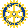 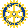 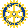 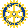 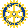 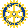 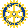 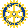 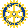 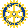 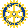 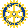 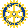 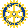 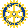 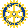 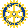 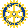 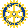 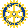 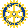 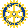 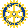 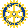 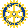 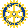 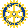 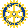 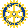 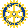 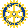 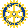 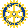 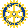 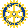 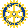 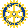 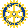 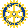 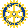 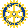 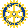 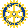 The Saga of Don Jim
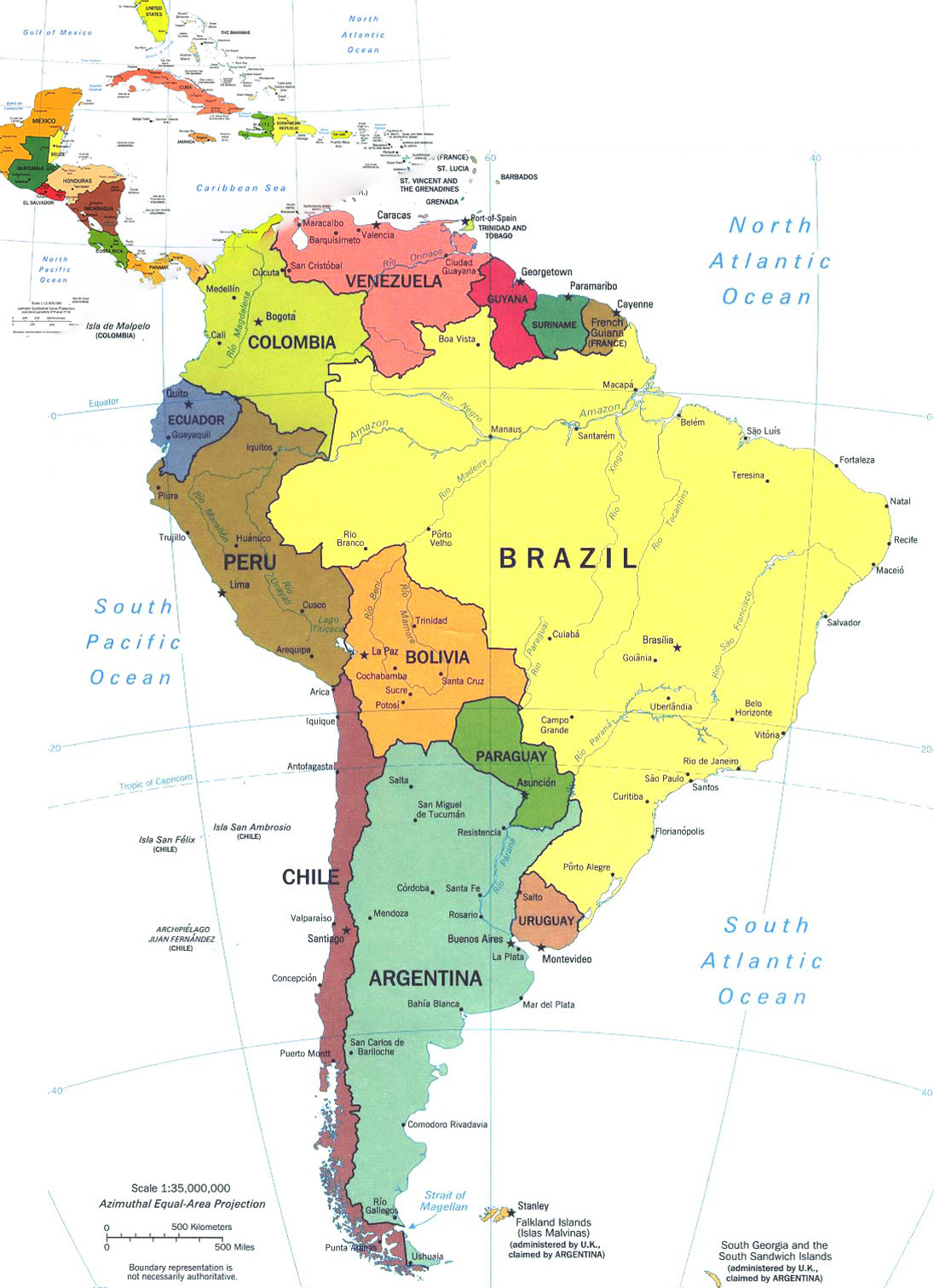 1940  December  8
Charter
Rotary Club of  Pirassununga
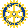 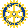 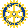 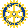 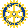 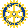 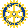 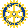 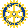 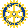 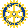 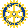 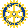 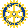 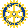 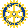 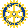 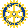 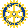 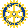 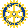 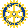 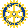 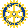 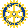 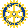 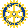 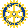 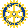 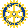 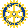 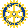 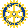 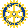 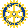 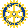 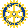 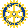 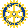 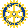 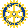 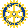 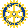 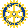 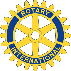 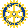 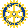 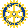 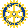 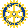 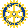 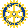 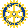 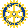 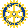 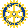 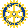 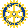 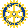 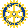 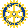 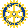 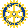 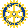 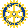 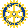 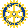 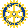 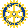 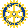 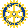 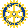 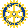 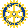 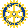 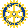 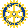 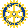 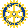 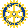 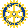 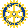 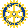 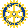 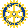 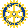 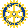 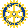 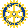 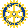 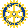 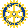 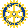 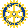 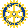 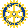 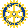 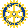 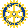 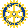 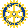 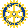 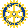 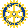 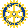 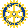 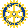 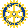 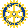 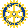 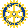 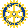 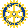 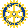 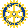 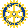 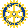 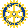 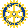 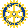 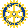 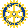 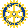 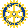 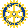 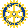 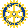 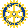 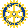 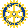 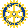 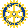 The Saga of Don Jim
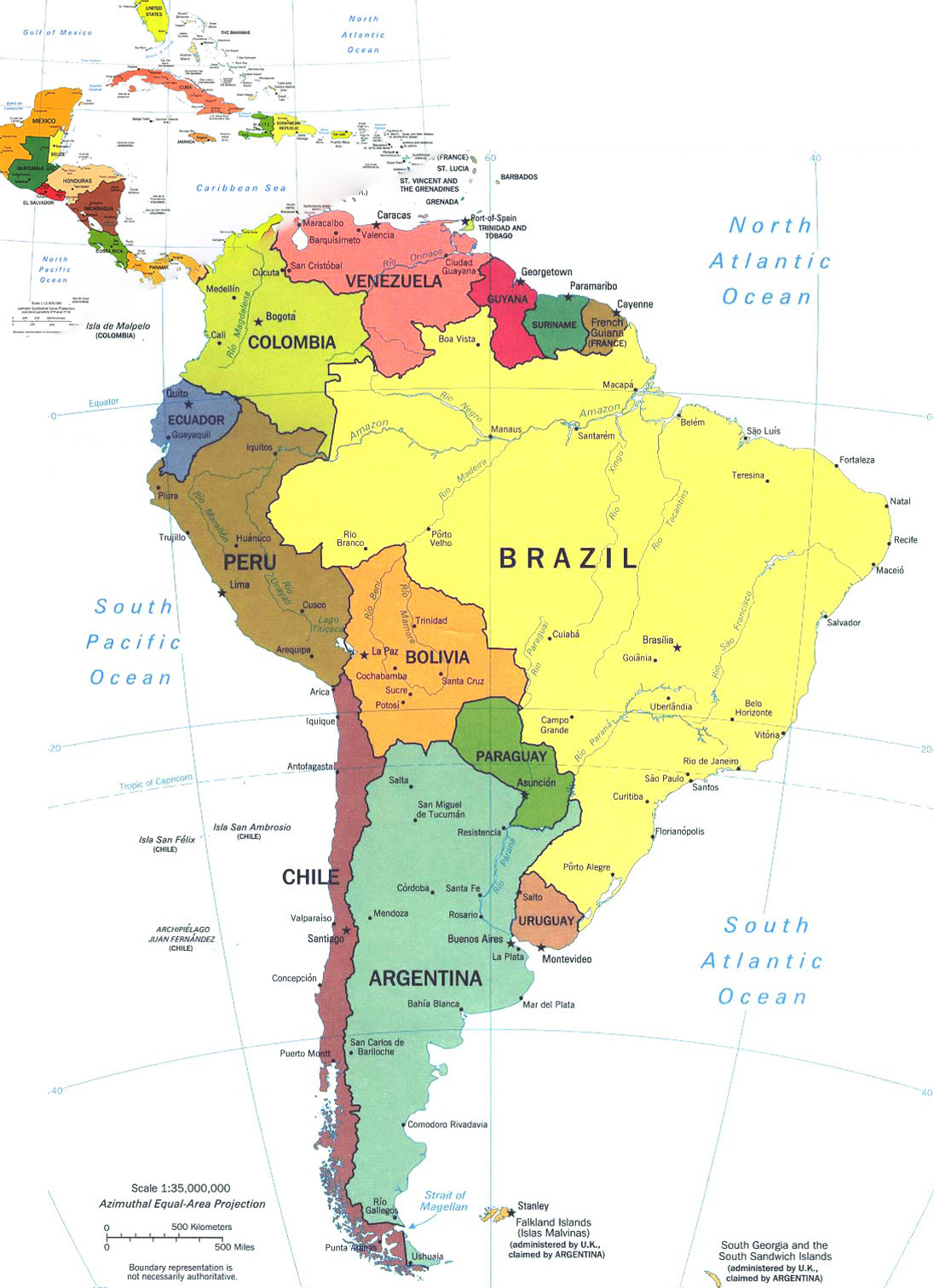 1941  January  3
Charter
Rotary Club of  Novo Hamburgo
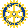 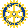 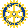 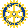 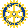 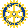 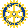 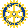 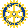 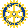 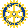 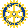 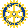 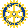 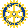 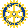 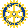 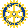 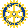 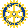 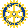 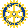 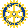 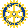 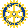 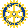 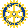 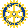 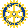 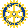 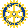 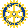 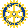 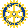 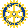 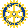 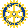 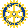 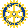 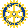 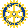 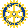 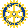 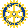 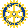 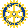 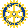 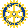 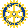 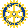 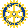 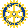 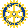 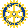 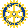 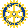 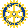 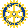 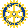 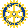 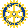 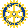 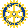 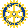 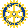 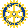 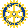 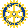 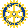 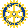 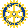 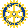 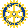 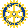 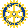 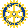 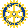 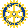 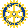 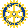 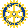 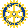 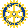 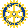 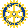 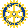 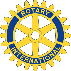 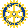 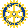 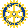 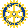 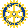 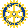 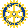 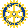 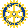 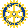 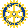 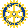 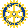 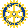 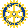 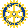 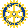 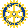 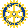 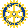 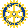 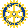 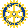 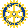 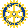 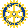 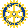 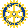 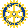 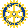 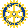 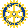 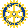 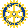 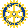 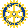 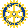 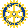 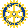 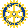 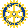 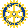 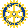 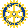 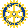 The Saga of Don Jim
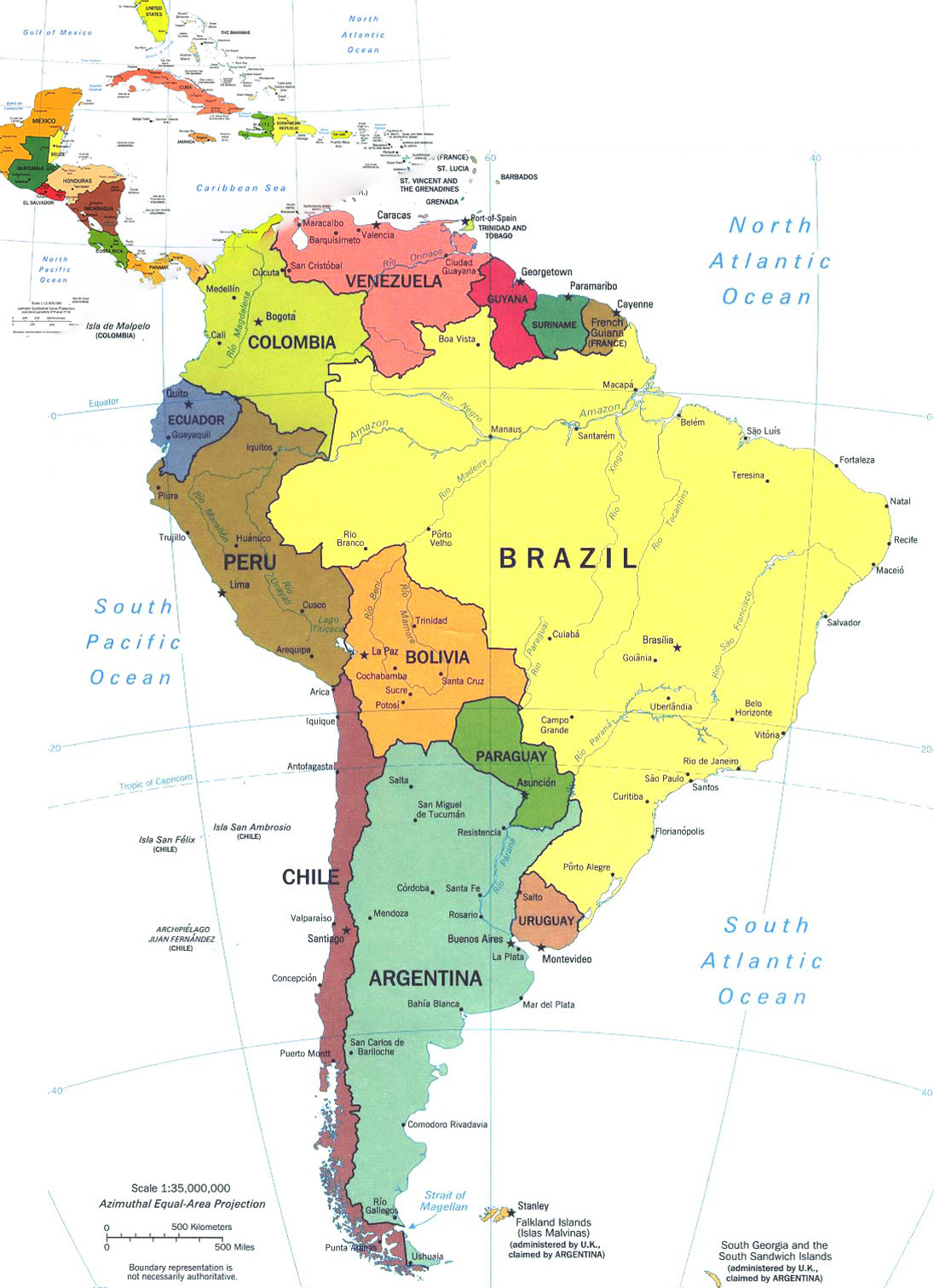 1941  January  5
Charter
Rotary Club of  Sao Leopoldo
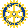 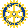 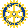 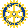 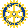 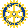 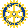 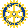 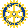 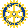 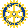 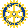 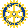 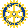 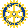 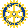 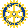 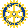 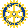 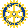 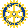 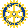 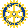 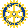 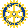 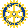 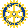 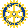 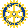 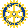 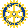 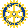 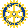 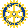 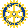 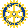 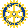 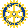 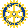 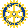 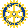 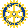 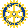 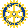 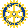 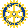 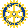 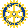 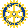 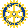 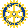 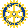 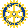 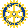 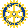 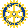 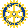 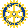 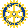 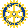 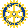 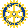 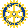 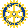 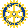 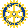 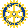 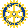 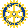 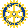 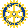 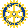 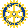 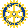 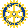 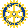 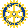 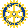 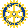 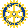 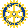 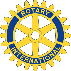 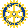 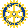 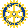 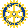 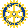 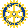 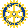 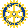 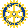 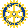 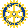 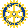 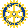 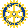 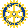 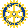 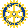 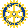 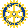 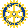 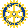 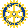 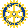 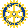 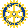 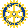 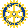 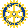 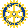 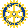 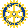 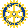 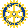 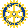 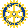 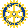 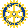 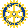 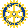 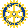 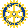 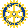 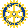 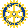 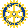 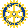 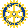 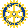 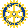 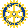 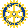 The Saga of Don Jim
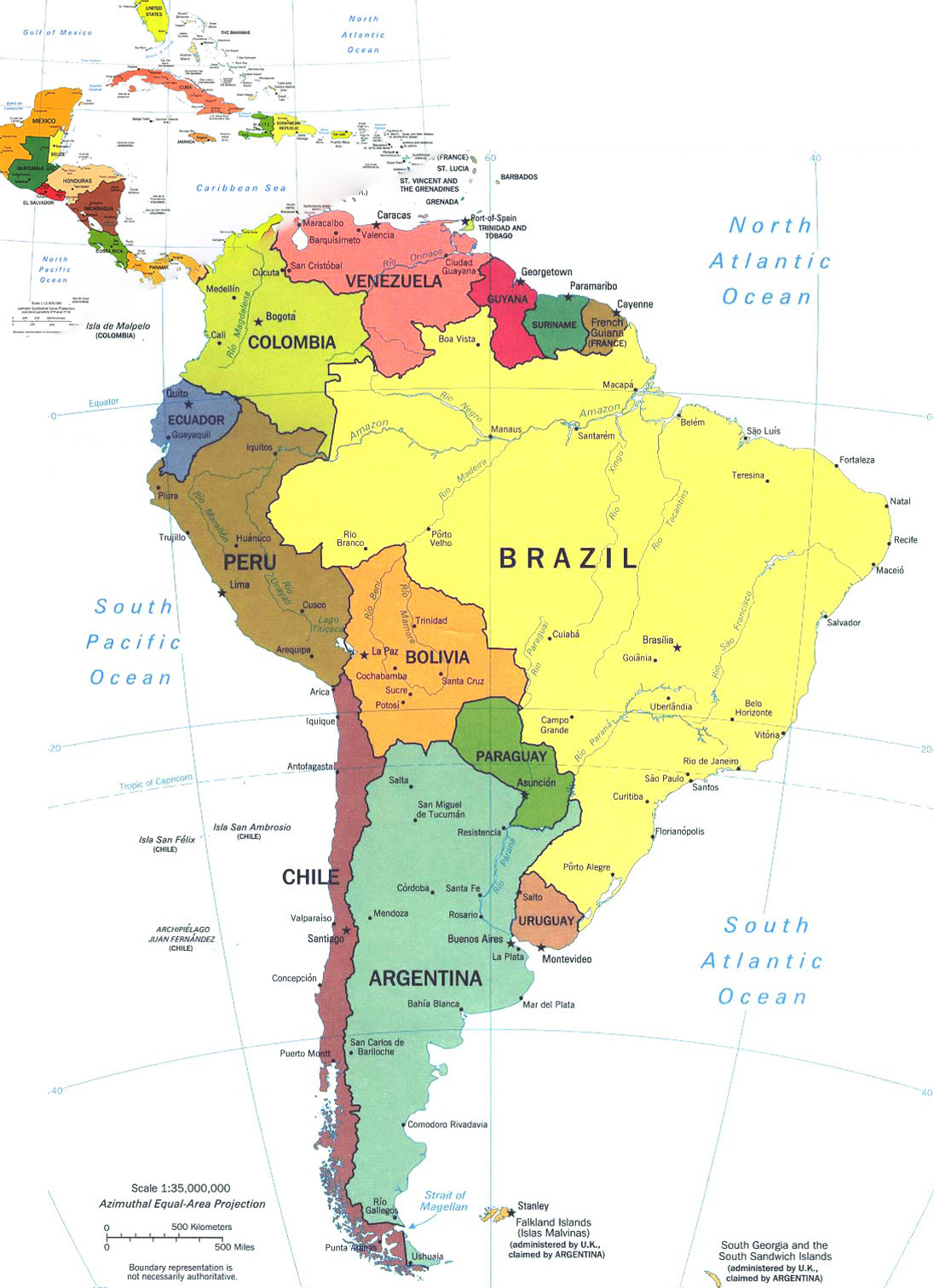 1941  February  19
Charter
Rotary Club of  Assis
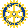 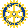 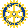 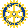 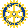 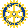 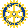 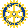 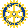 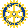 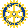 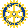 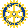 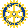 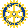 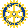 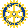 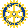 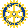 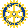 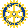 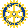 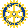 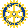 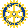 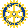 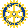 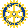 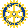 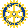 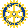 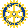 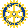 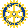 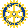 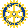 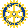 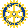 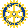 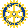 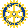 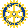 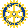 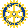 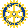 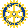 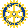 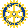 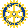 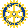 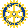 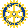 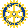 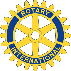 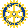 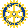 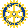 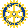 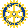 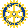 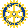 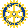 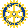 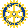 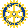 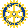 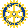 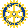 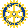 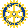 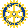 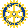 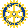 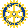 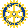 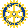 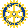 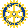 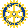 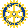 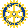 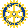 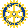 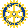 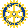 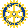 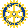 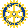 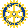 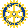 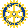 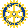 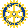 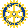 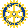 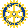 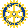 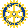 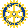 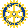 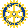 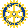 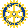 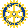 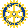 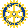 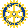 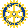 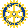 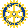 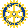 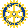 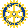 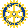 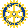 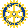 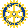 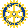 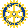 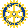 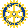 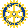 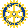 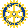 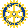 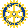 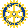 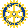 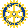 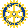 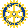 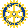 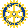 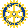 The Saga of Don Jim
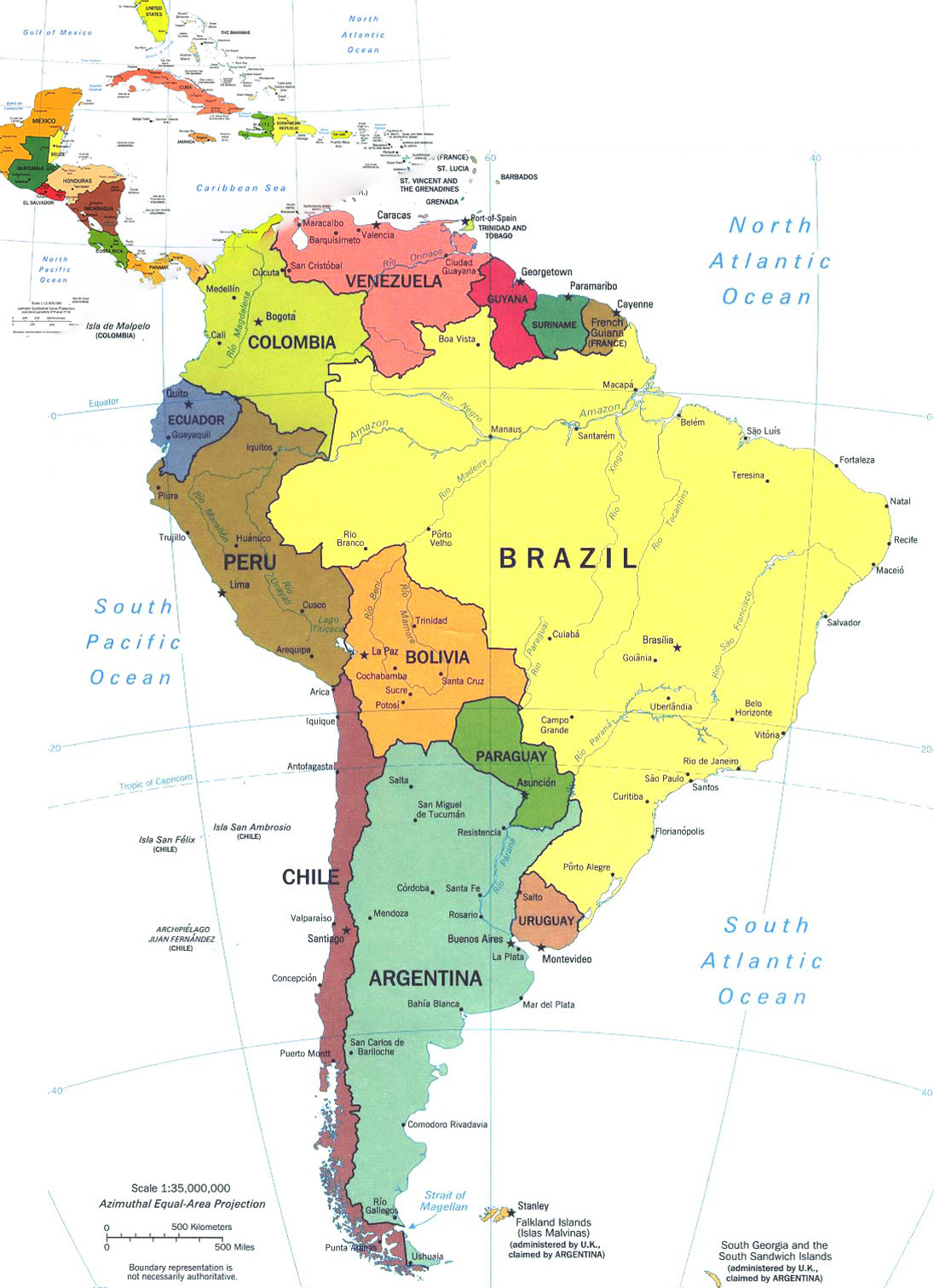 1941  February  20
Charter
Rotary Club of  Caxias
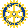 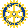 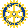 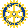 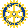 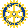 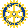 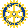 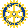 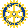 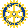 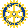 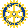 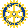 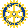 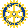 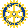 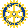 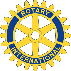 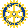 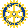 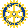 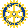 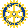 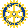 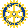 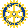 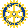 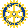 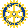 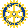 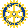 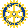 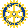 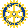 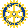 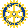 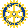 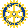 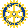 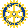 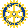 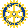 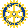 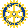 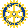 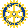 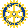 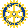 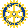 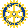 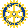 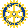 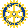 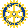 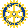 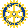 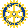 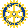 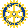 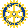 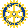 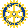 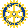 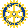 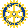 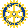 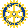 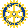 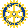 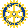 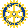 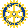 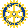 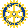 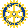 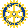 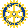 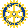 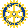 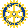 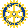 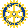 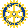 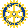 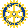 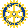 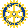 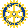 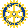 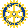 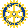 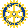 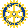 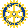 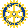 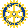 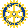 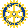 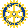 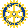 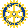 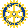 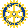 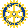 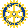 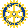 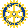 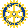 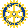 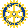 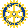 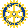 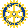 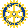 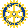 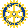 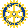 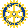 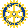 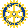 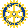 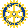 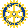 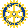 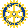 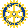 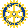 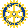 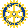 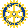 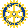 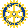 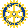 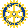 The Saga of Don Jim
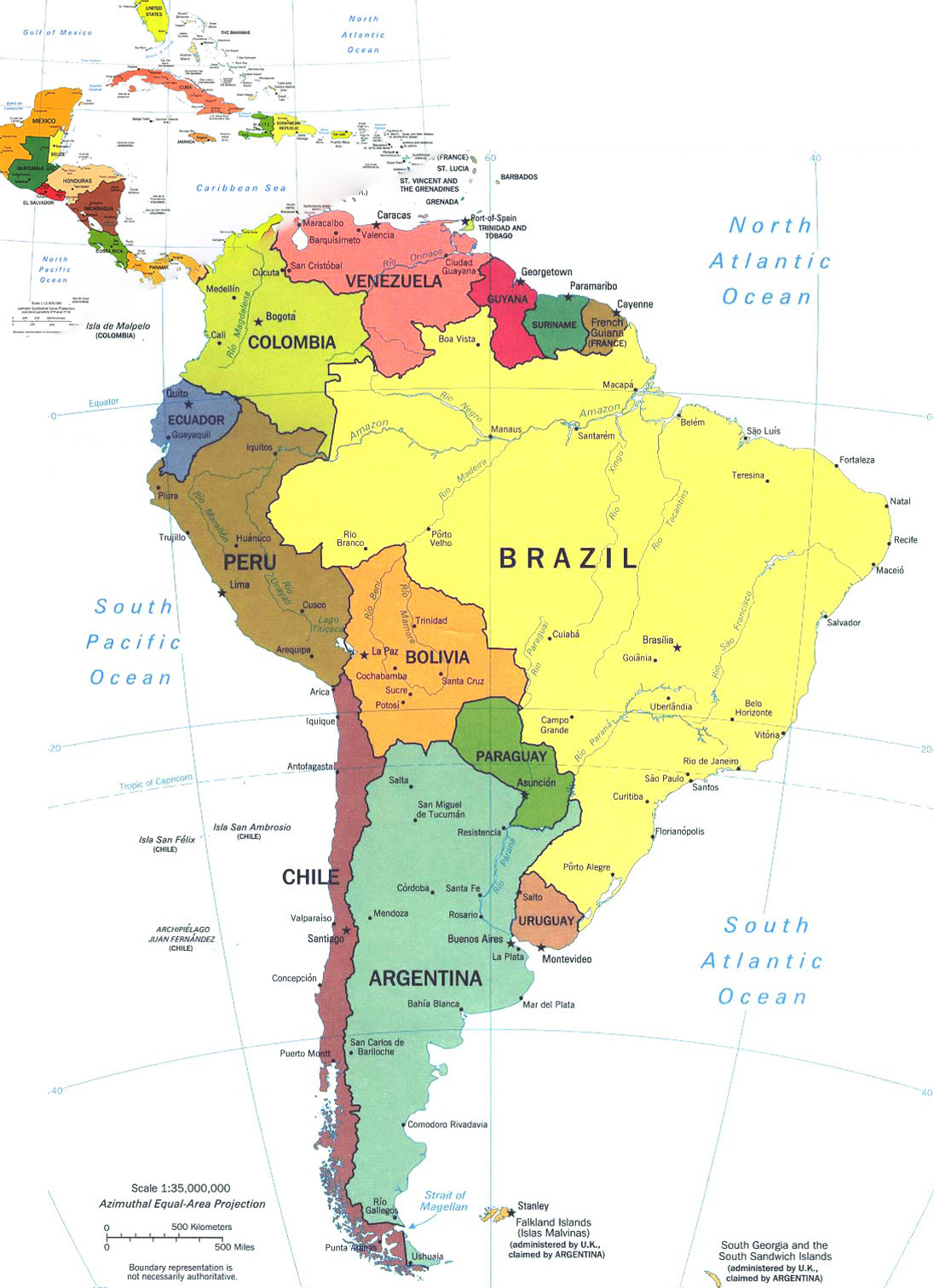 1941  March  6
Charter
Rotary Club of  Alegrete
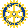 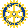 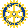 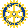 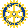 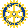 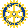 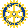 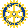 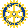 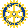 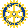 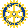 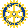 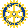 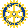 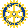 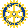 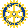 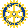 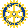 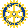 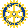 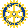 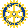 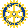 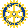 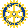 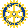 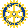 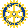 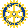 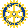 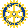 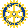 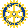 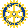 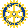 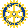 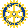 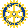 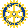 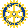 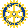 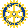 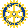 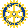 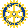 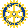 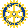 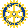 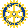 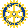 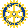 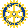 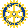 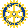 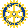 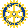 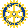 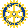 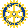 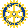 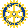 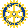 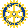 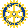 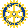 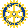 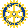 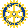 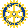 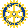 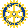 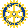 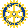 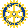 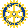 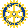 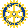 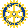 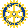 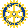 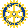 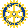 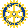 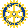 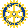 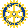 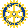 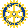 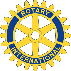 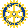 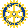 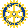 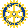 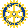 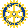 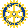 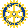 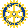 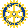 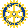 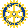 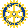 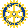 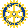 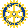 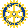 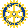 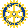 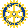 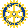 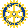 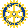 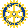 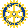 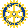 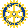 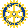 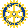 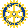 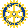 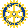 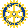 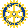 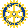 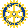 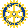 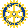 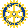 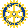 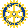 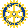 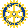 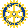 The Saga of Don Jim
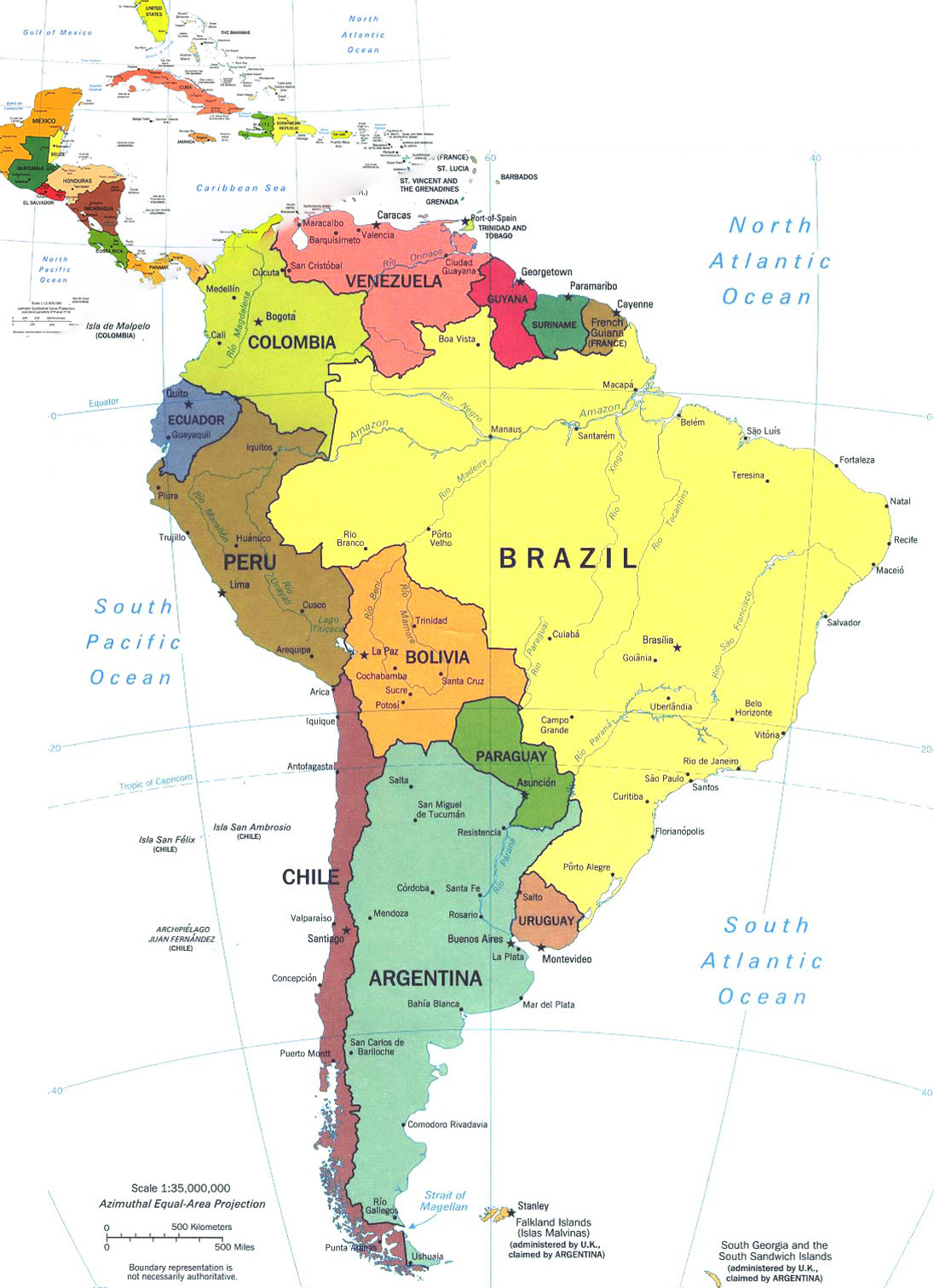 1941  March  29
Charter
Rotary Club of  Jundiaí
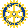 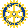 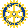 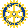 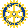 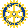 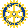 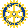 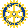 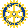 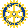 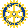 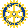 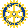 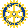 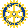 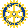 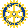 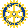 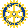 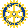 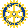 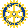 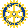 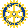 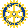 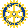 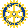 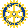 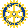 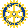 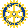 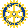 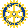 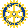 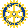 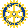 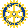 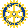 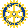 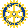 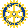 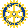 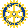 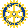 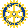 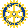 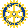 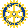 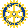 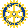 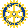 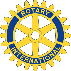 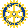 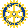 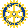 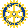 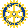 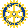 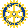 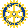 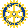 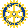 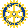 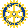 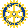 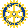 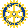 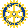 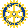 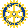 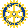 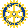 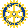 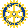 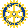 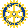 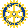 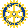 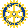 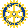 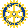 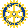 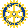 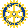 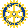 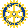 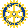 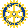 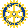 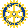 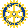 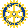 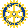 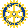 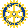 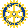 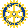 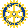 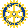 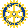 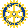 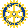 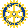 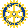 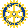 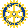 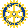 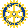 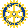 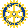 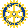 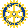 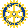 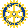 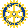 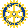 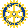 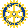 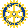 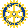 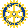 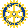 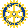 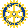 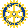 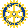 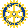 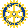 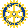 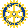 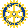 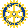 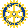 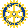 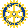 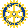 The Saga of Don Jim
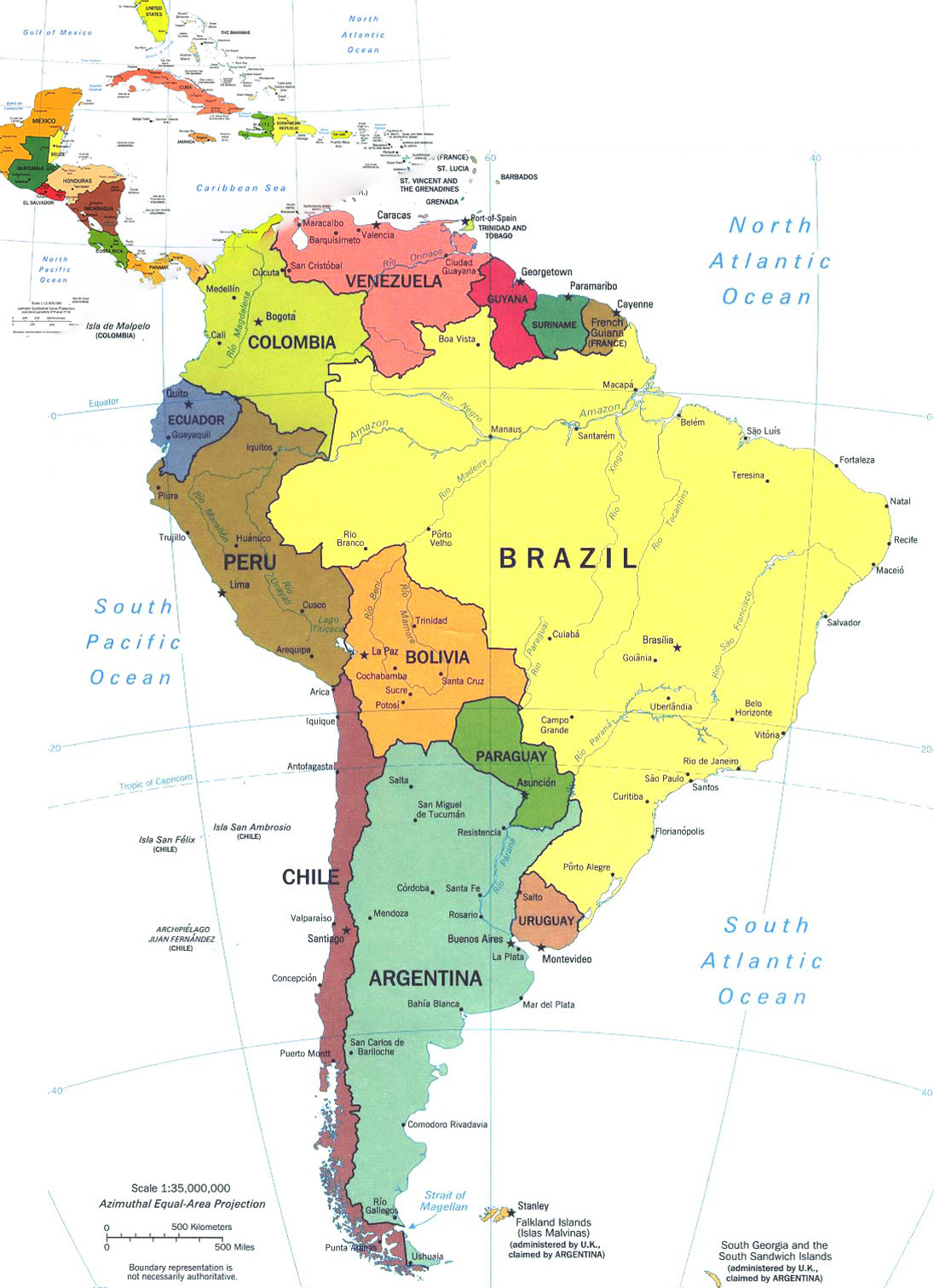 1941  May  28
Charter
Rotary Club of  Garça
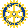 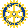 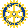 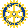 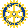 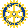 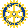 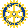 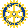 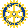 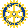 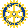 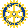 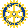 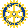 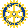 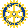 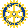 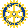 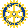 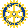 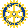 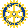 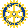 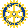 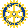 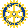 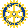 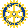 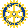 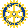 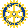 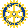 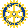 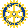 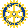 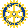 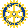 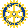 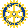 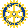 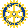 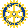 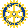 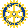 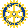 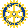 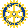 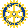 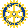 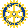 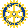 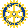 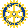 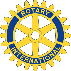 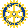 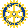 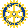 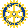 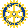 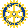 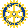 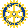 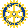 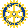 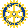 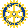 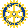 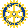 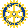 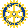 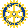 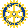 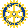 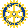 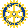 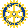 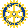 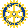 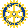 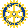 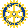 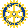 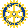 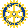 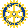 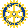 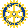 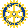 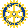 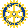 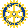 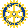 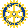 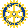 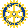 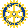 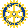 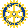 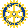 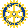 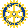 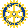 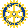 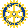 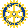 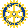 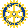 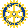 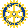 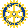 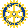 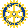 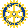 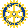 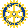 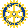 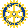 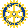 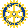 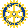 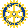 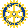 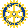 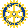 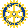 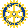 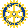 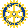 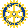 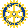 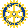 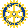 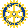 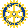 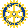 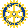 The Saga of Don Jim
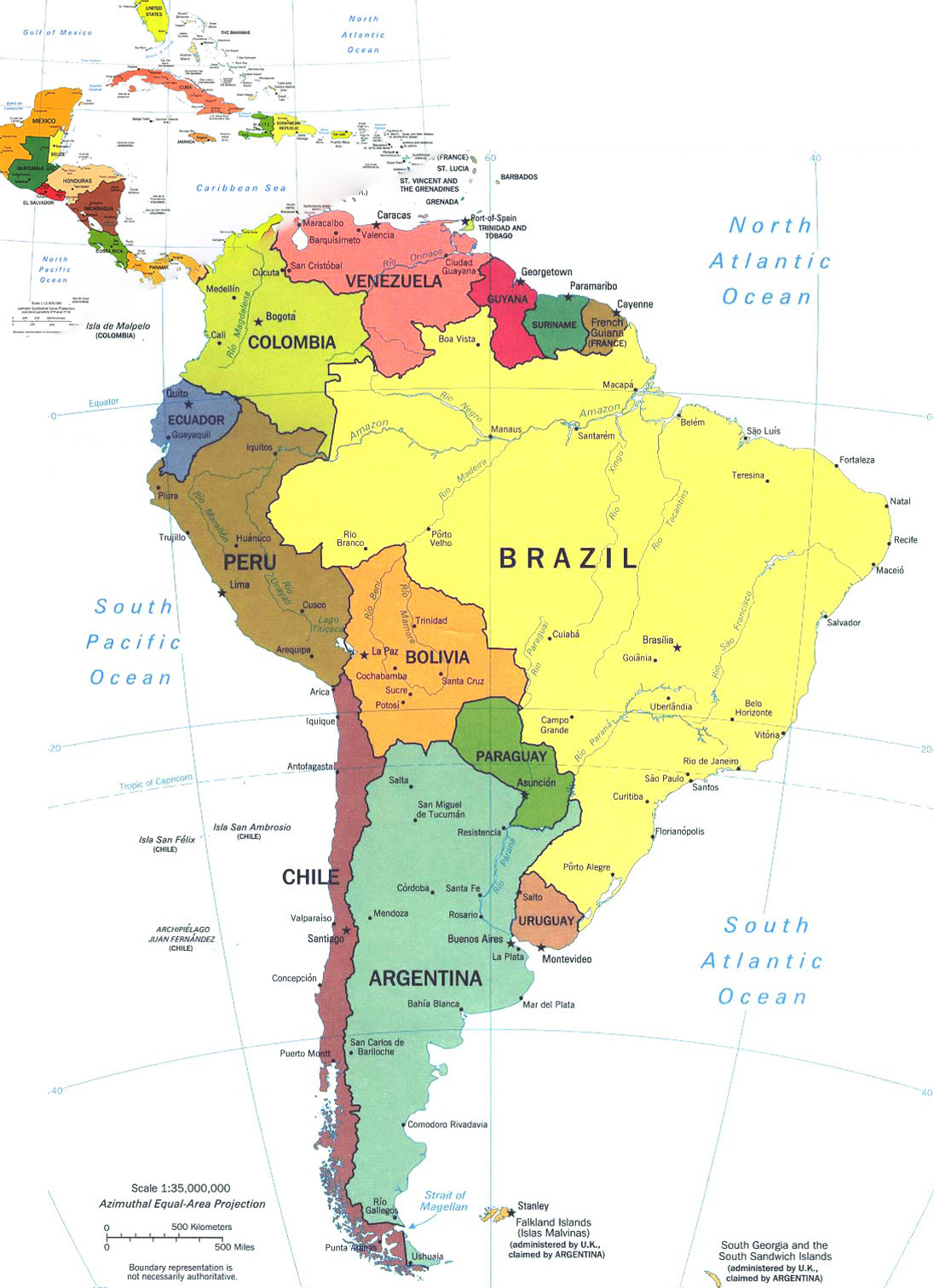 1941  June  12
Charter
Rotary Club of  Goiania
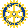 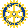 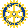 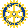 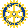 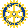 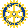 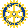 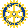 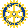 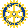 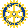 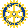 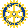 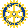 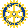 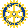 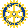 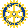 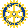 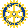 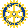 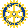 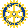 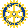 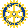 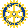 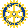 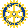 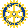 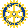 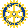 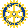 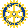 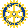 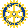 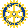 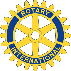 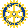 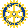 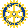 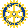 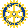 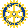 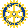 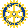 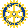 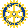 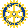 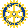 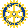 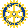 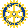 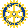 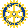 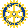 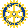 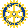 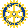 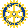 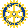 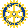 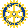 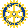 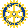 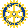 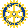 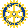 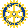 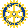 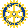 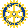 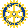 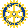 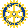 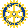 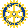 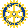 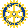 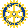 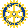 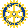 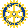 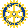 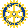 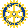 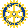 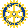 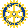 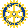 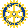 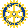 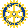 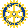 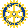 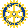 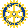 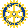 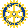 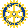 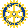 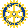 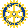 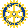 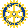 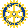 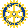 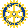 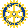 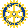 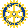 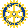 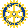 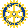 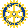 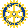 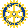 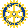 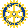 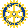 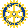 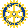 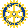 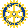 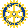 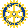 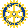 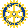 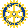 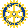 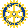 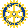 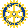 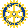 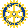 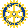 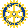 The Saga of Don Jim
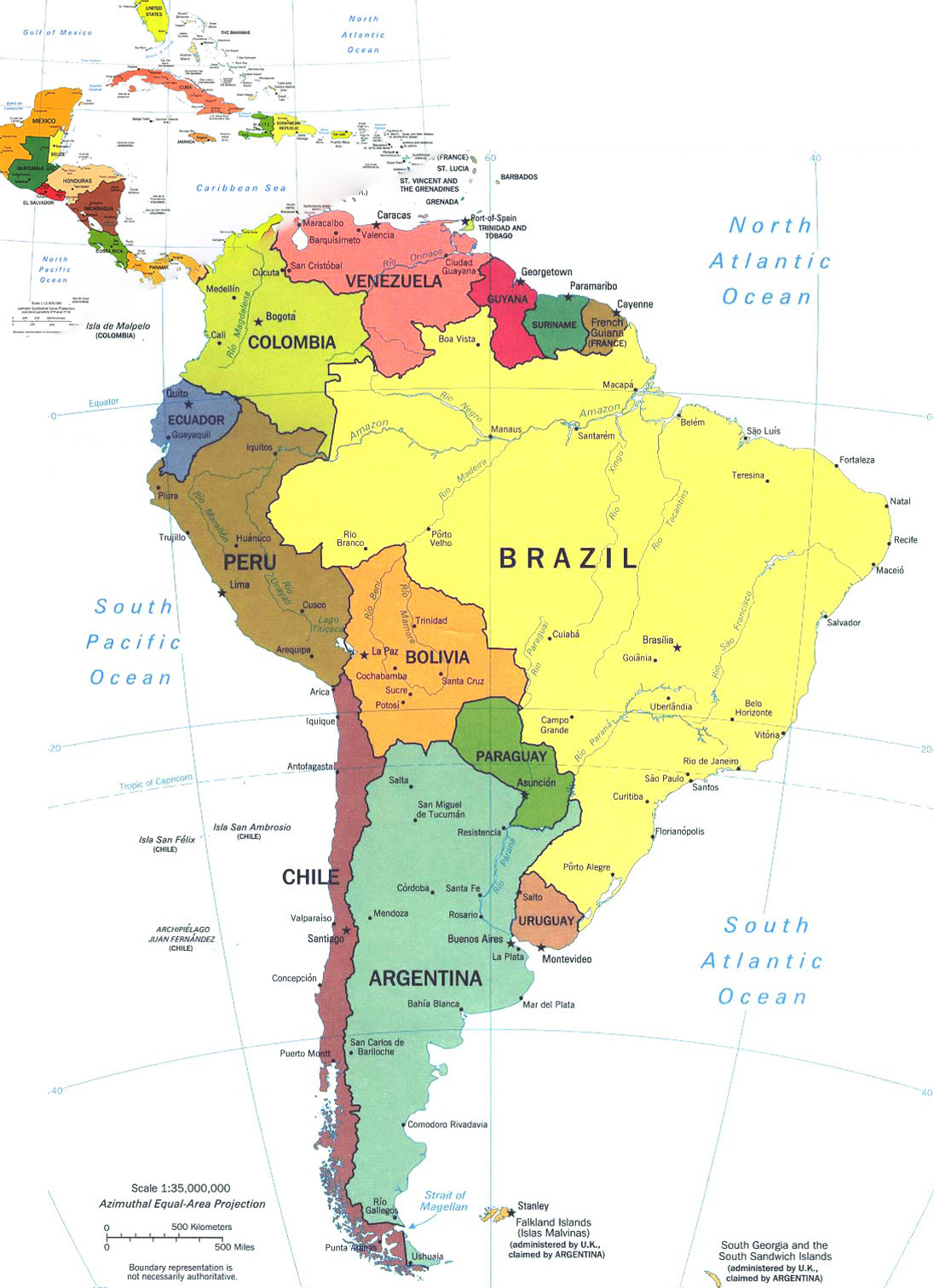 1941  July  9
Charter
Rotary Club of  Cuiaba
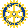 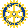 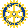 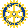 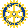 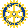 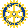 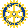 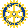 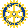 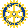 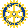 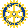 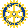 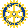 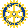 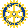 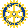 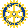 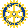 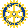 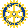 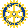 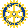 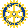 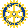 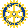 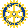 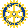 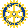 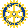 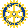 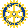 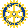 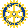 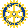 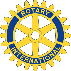 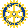 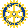 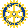 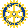 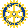 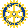 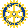 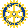 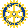 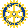 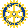 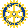 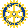 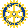 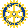 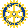 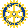 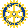 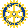 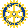 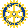 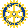 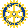 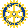 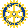 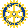 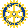 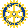 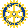 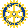 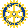 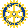 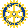 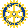 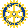 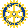 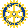 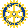 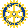 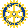 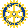 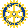 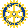 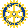 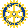 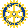 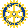 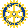 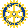 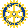 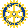 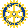 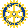 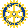 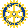 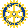 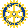 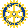 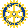 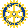 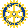 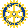 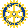 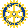 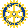 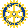 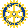 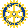 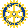 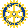 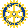 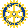 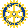 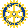 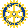 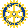 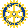 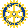 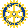 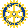 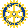 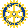 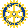 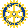 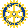 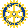 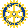 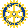 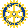 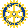 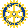 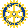 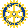 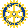 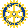 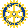 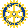 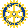 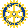 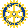 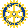 The Saga of Don Jim
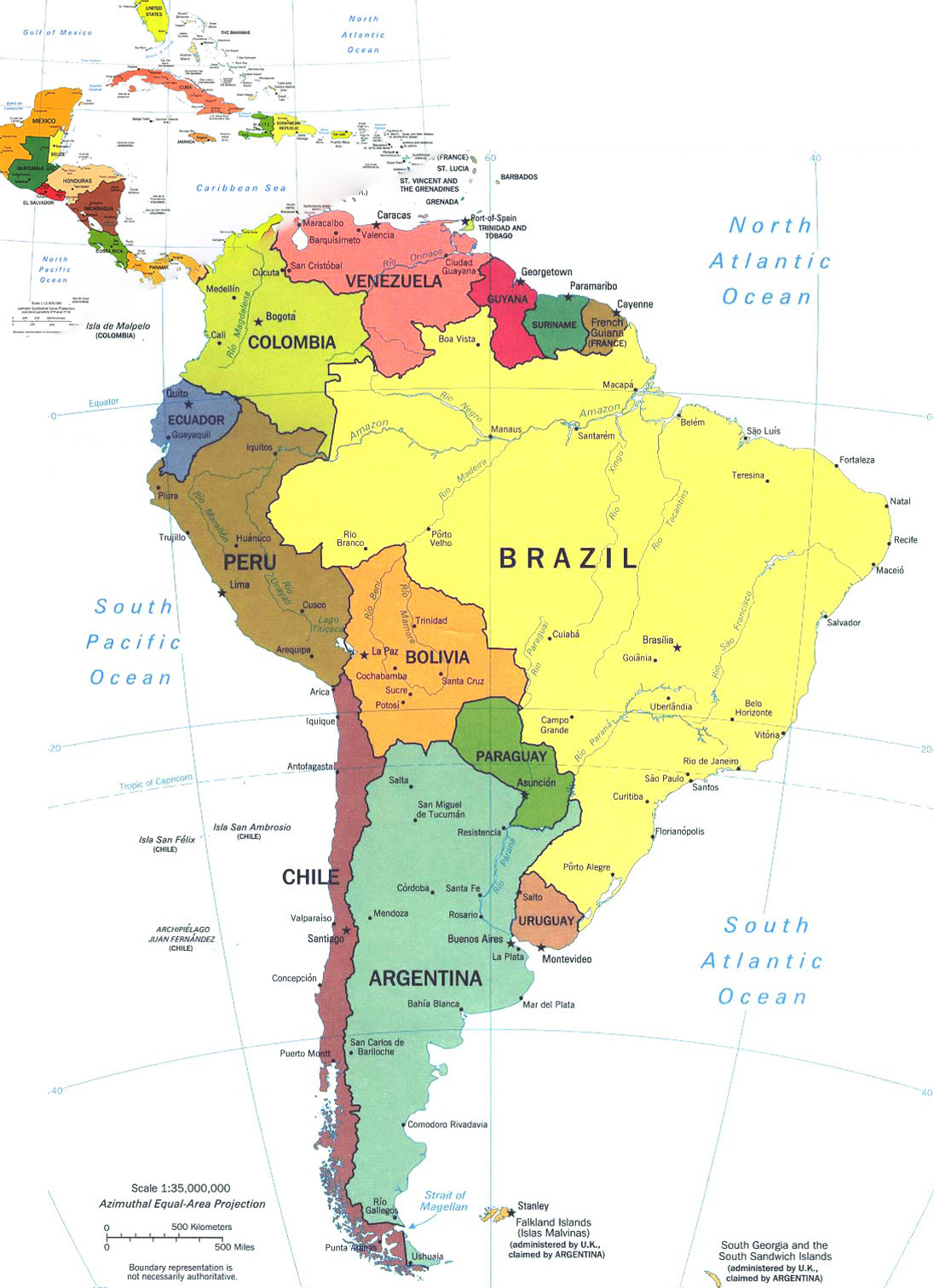 1941  August  29
Charter
Rotary Club of  Barra Mansa
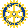 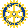 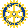 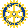 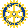 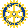 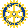 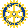 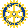 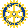 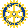 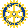 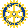 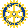 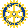 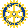 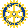 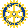 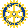 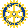 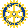 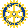 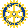 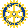 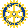 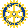 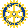 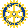 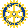 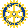 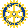 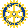 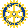 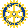 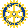 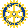 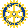 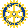 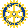 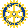 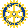 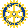 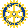 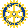 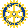 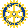 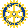 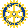 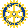 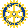 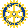 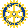 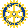 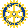 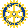 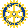 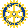 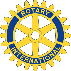 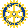 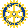 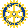 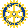 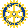 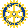 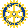 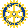 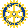 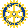 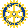 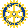 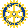 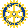 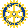 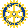 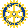 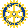 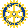 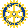 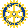 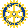 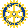 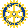 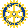 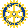 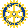 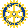 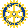 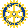 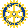 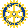 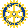 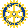 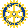 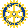 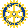 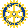 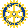 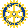 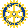 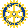 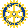 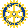 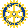 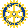 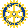 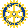 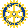 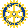 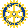 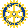 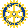 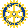 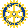 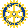 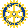 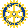 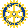 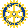 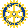 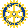 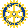 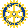 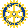 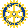 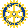 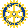 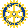 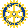 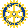 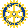 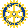 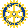 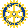 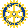 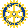 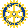 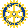 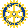 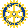 The Saga of Don Jim
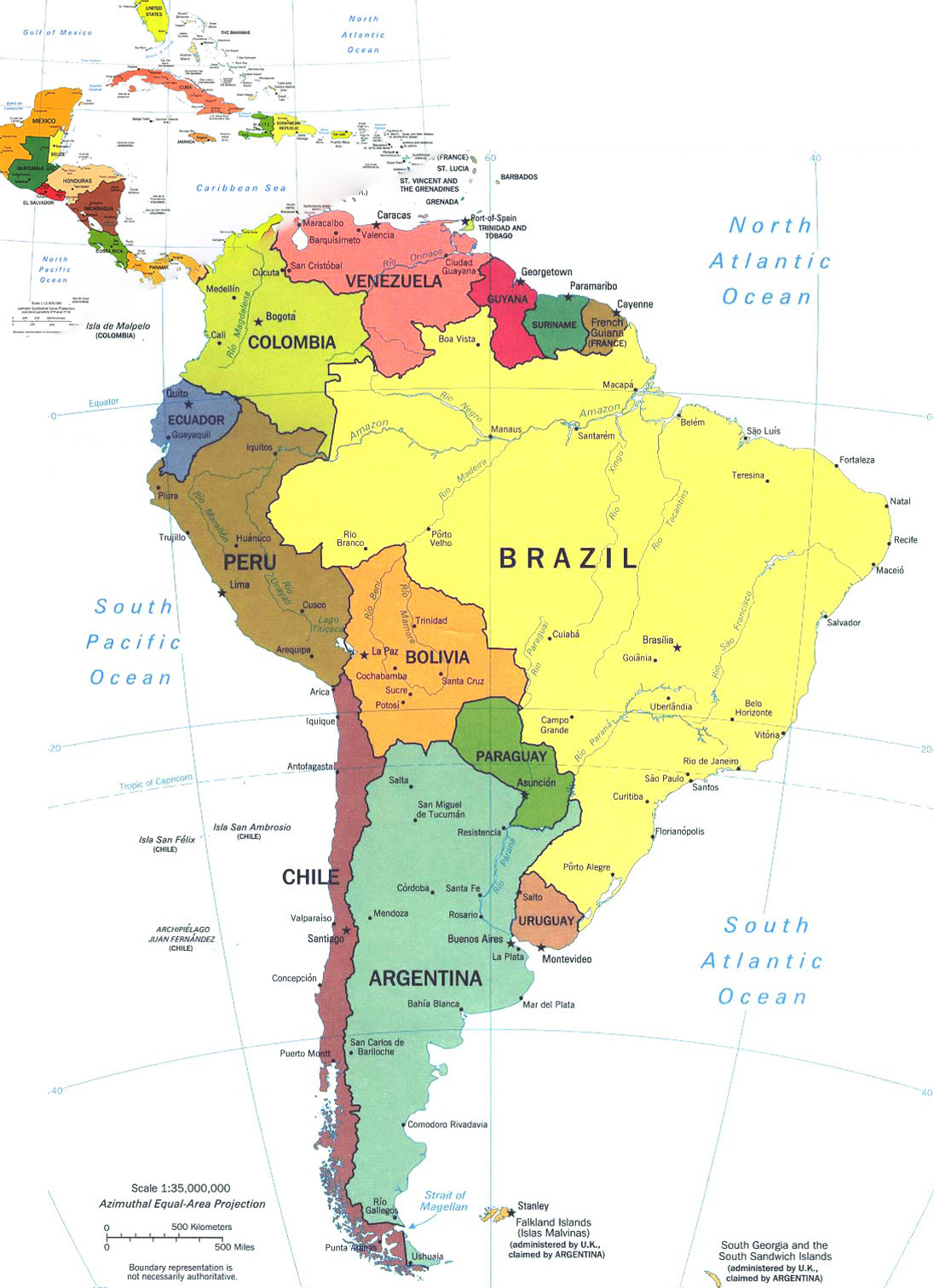 1941  September  9
Charter
Rotary Club of  Resende
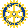 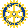 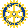 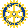 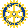 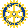 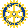 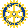 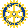 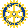 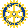 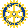 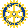 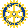 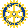 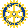 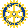 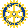 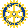 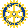 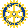 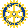 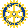 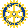 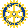 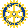 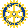 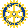 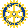 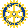 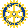 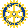 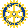 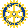 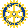 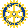 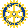 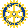 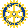 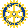 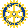 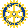 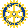 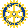 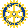 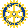 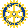 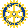 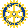 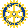 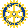 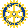 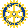 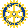 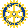 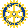 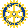 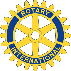 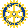 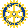 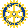 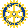 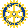 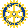 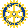 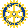 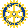 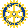 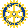 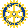 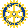 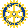 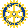 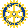 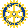 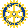 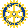 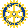 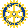 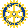 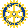 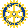 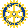 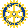 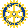 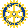 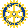 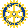 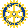 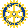 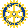 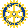 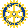 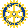 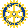 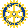 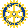 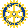 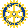 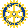 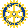 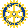 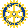 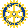 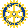 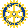 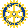 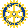 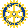 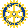 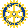 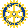 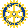 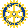 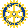 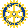 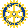 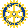 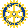 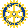 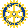 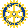 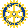 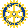 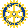 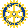 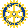 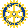 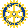 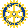 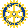 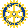 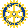 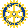 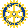 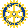 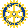 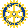 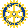 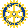 The Saga of Don Jim
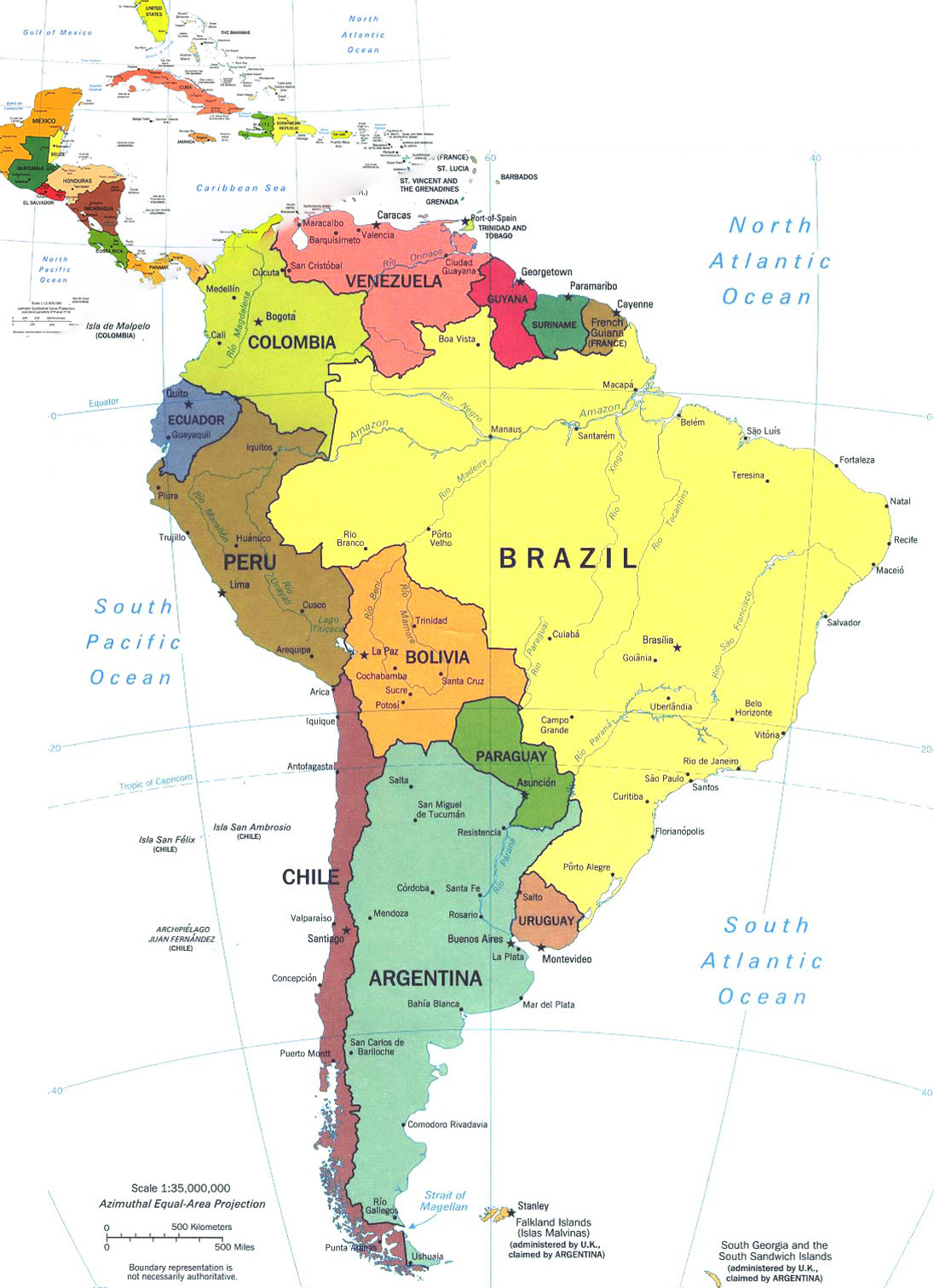 1941  October  4
Charter
Rotary Club of  Muqui
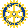 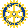 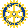 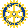 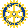 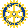 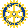 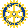 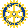 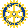 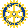 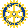 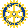 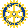 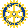 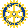 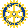 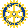 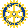 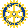 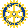 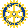 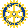 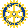 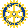 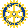 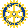 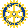 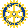 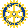 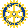 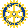 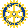 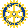 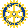 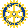 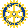 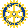 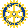 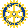 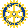 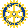 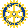 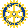 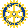 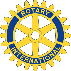 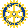 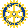 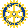 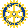 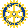 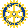 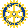 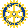 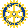 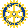 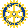 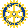 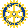 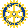 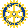 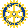 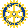 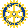 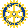 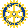 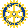 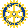 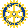 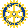 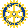 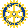 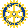 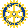 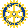 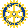 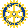 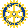 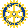 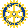 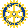 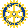 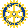 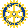 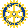 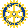 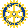 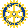 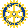 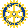 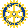 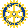 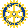 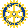 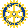 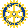 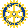 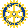 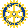 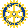 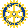 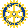 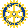 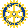 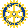 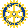 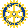 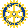 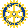 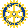 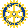 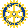 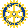 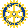 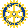 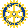 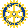 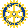 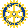 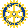 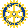 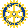 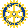 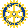 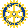 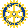 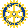 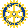 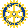 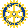 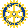 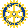 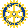 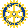 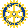 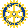 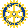 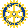 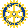 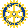 The Saga of Don Jim
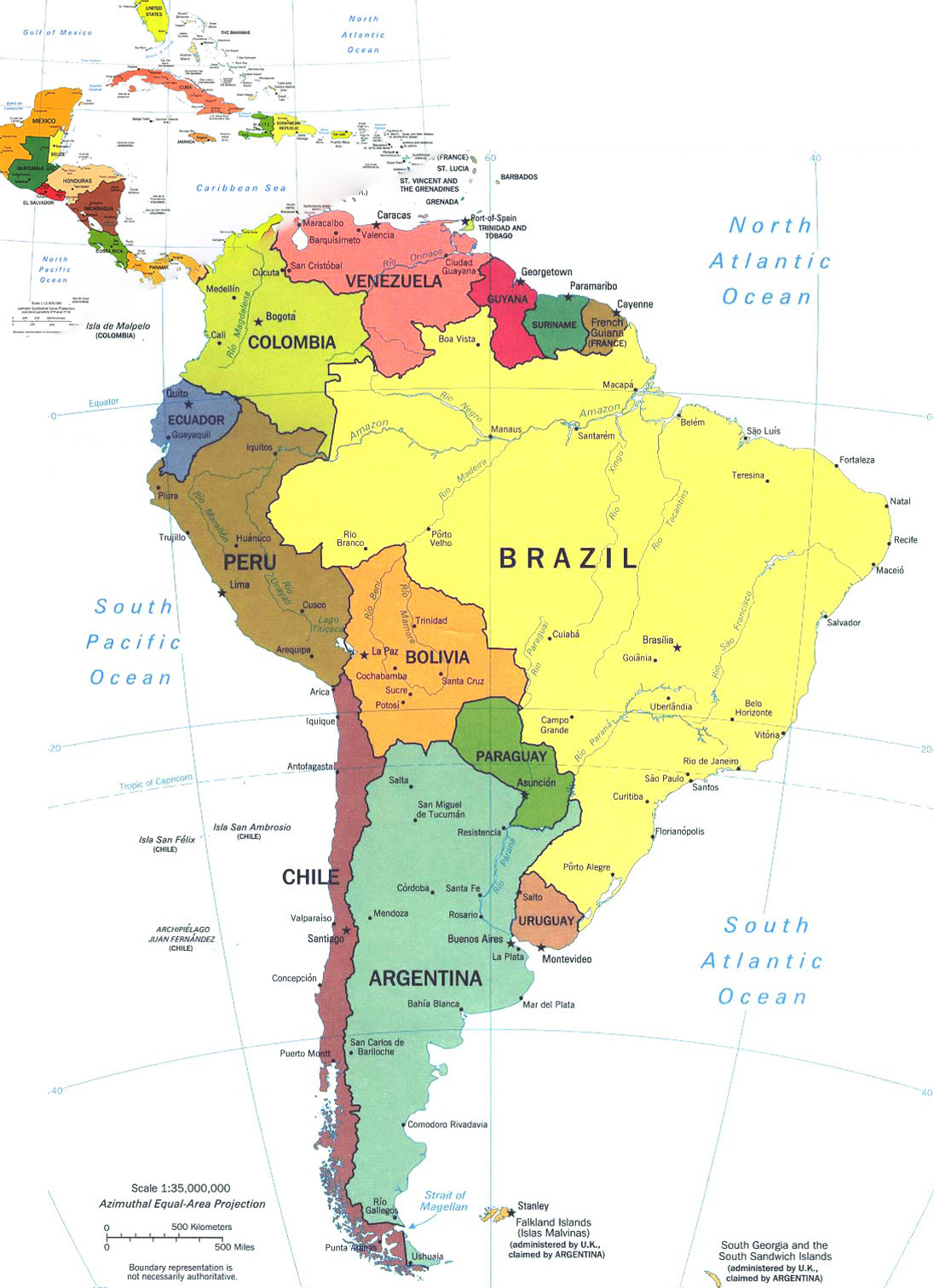 1941  November  3
Charter
Rotary Club of  Colatina
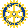 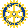 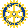 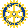 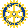 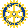 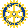 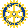 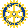 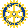 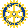 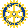 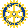 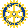 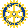 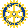 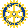 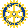 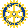 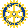 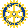 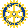 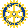 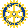 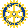 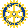 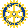 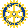 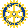 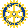 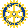 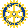 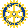 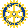 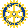 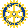 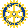 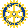 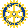 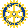 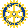 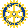 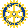 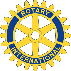 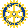 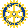 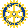 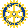 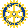 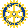 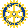 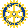 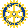 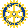 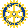 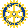 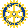 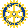 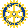 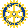 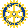 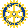 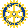 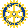 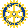 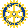 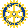 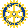 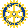 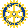 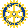 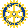 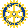 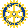 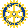 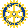 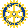 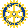 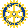 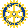 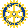 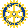 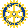 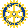 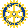 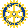 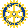 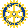 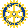 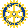 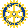 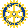 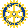 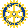 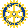 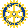 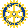 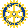 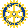 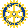 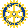 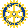 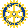 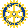 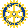 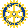 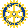 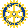 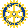 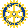 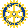 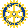 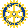 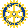 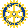 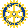 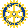 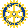 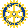 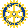 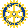 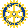 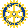 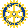 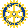 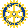 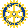 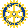 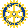 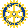 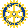 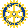 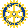 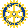 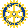 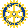 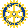 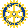 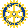 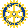 The Saga of Don Jim
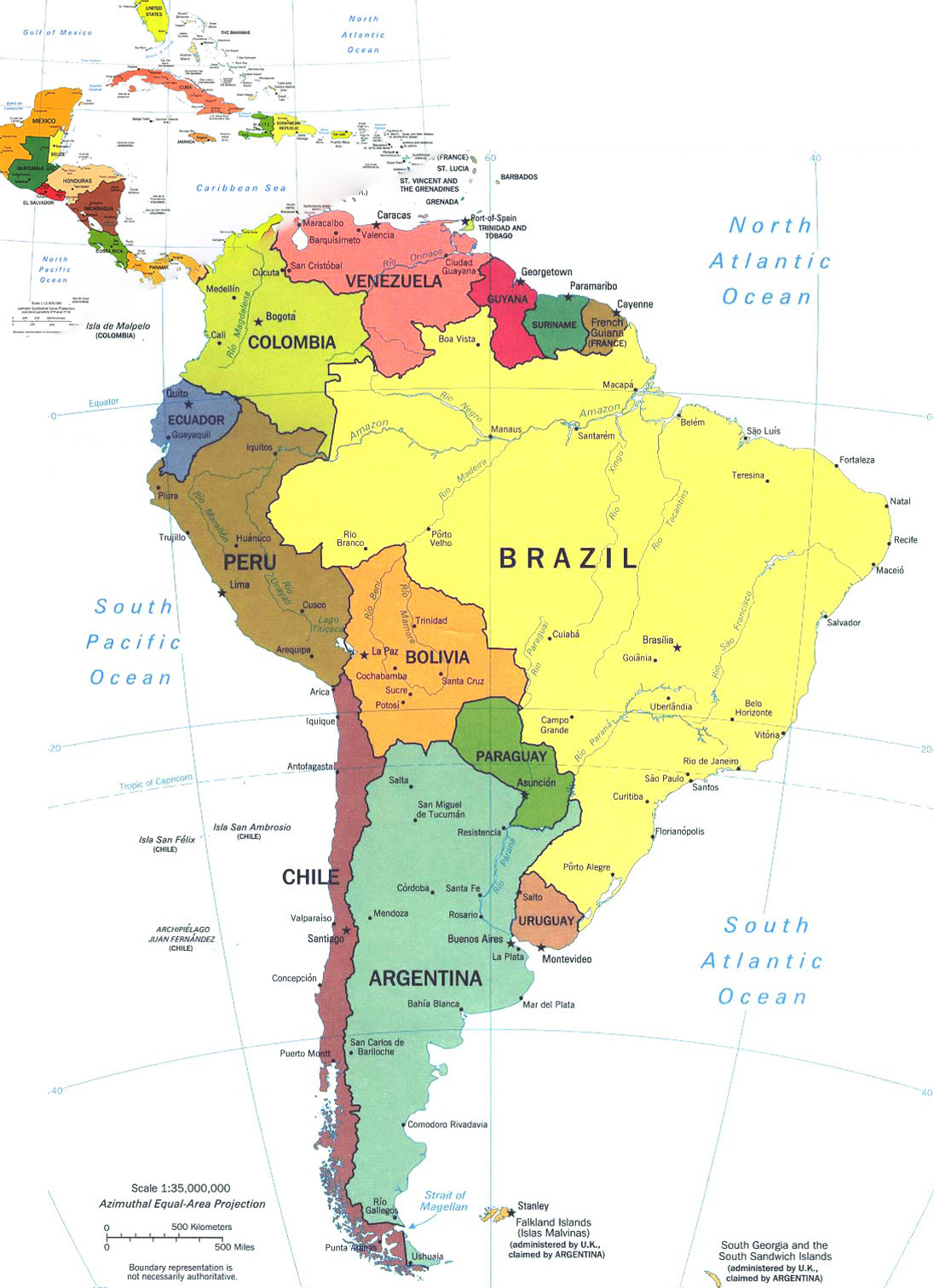 1941  November  9
Charter
Rotary Club of  Itabuna
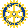 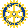 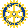 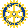 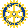 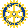 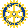 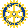 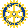 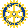 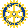 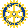 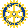 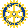 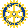 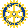 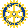 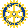 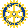 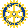 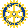 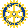 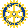 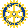 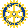 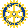 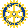 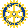 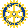 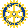 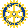 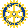 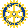 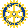 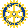 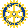 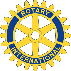 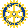 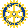 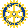 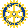 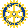 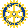 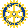 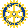 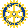 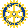 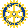 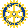 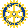 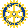 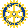 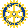 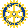 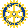 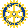 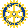 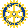 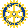 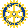 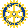 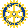 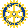 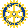 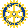 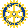 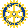 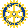 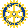 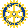 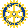 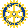 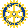 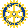 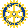 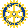 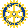 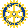 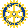 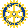 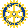 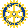 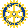 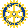 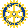 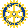 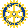 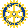 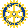 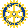 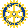 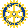 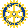 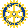 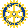 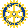 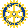 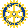 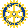 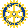 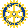 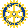 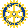 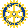 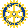 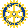 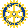 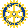 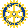 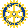 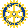 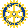 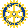 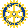 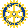 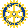 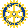 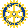 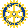 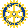 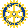 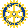 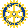 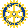 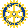 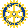 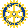 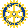 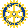 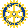 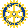 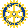 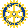 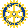 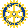 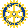 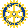 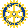 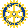 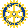 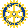 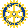 The Saga of Don Jim
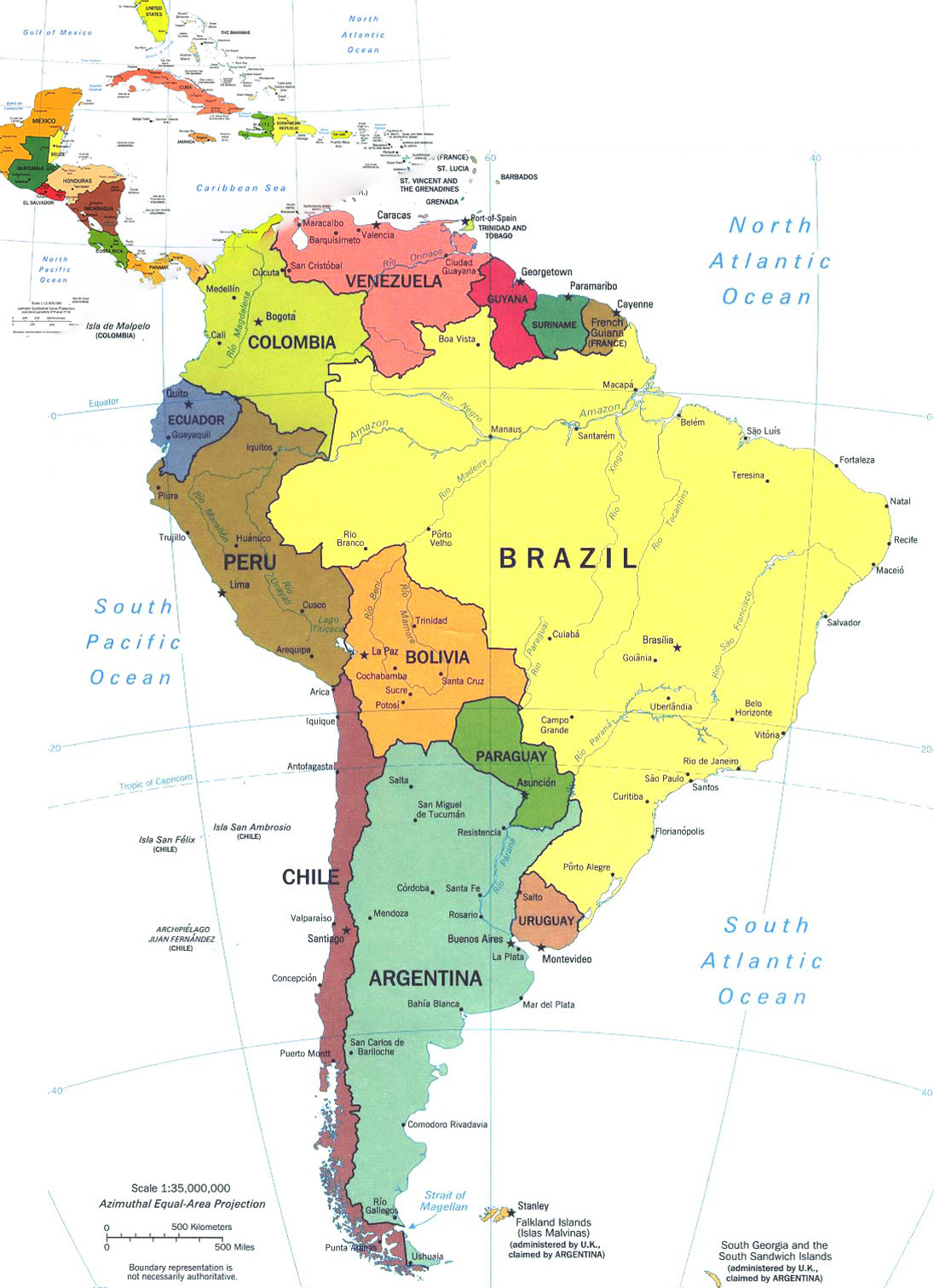 1941  December  29
Charter
Rotary Club of  Iratí
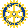 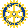 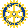 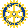 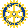 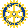 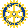 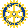 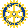 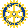 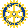 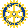 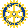 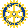 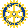 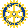 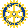 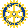 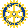 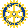 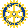 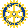 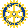 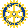 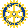 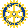 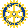 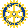 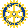 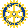 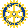 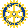 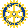 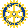 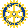 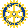 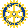 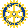 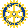 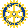 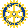 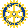 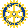 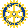 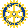 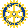 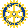 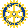 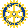 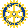 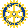 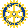 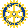 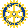 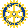 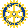 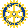 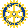 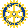 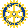 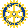 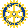 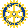 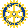 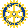 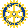 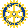 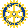 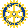 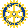 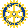 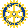 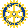 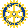 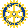 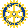 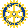 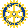 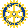 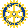 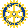 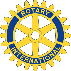 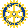 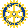 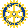 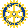 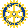 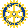 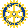 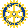 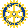 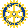 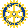 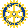 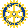 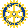 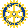 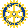 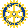 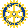 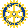 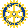 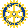 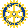 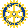 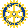 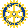 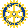 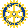 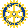 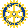 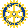 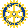 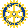 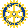 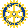 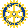 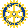 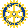 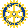 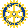 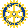 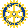 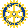 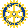 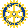 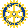 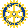 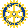 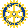 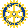 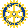 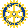 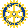 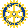 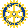 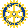 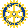 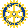 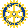 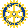 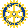 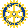 The Saga of Don Jim
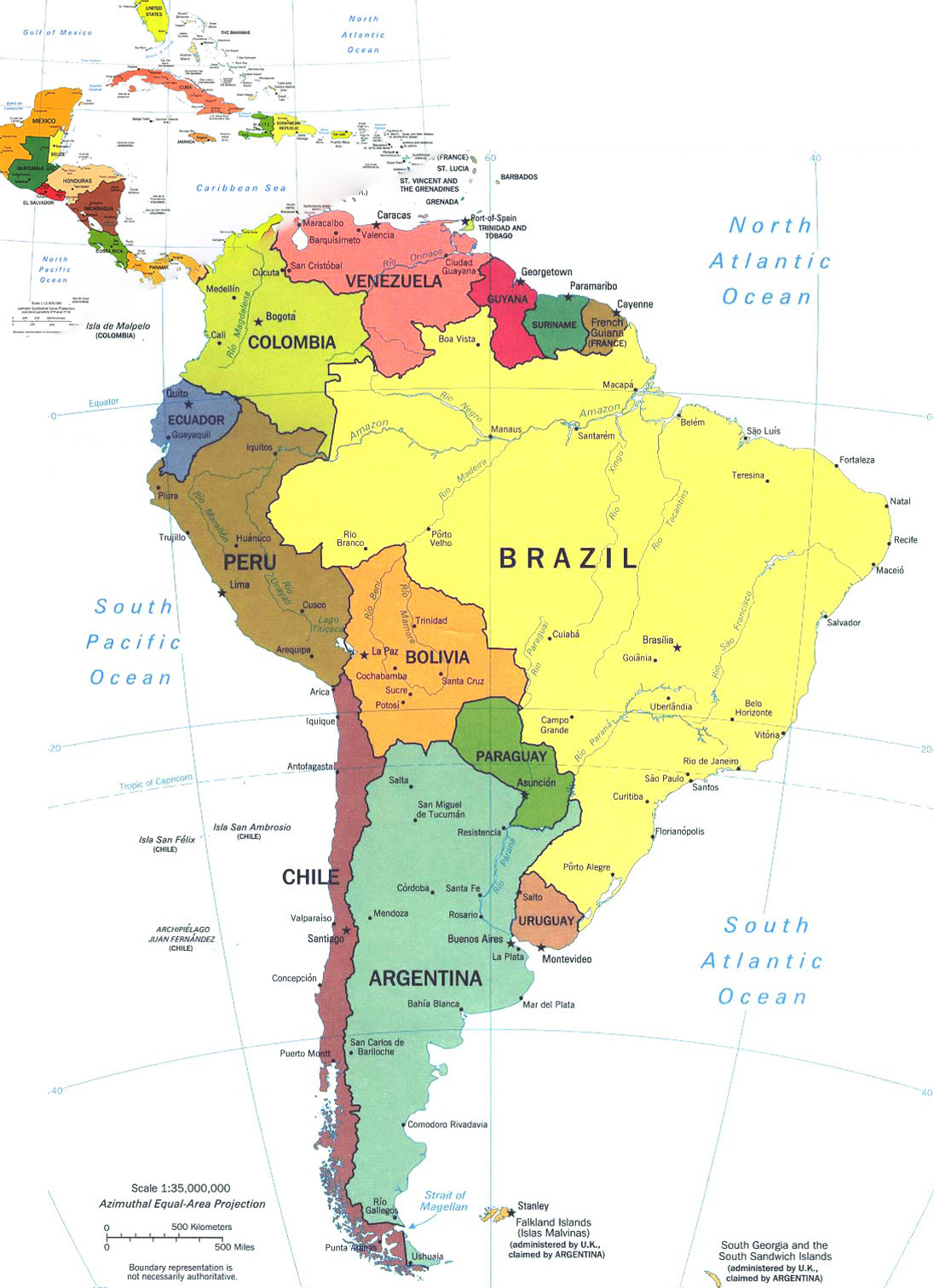 1942  February  7
Charter
Rotary Club of  Cumaná
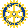 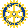 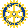 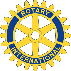 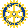 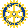 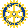 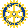 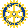 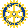 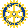 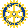 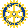 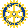 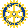 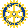 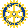 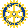 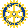 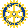 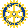 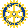 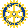 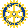 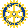 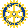 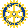 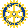 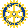 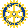 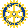 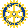 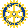 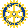 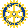 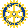 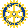 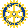 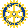 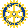 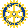 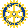 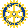 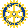 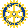 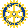 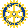 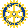 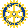 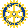 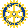 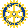 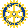 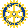 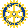 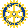 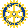 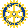 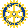 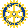 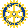 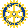 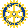 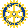 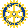 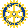 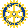 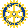 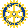 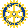 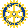 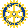 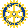 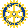 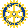 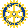 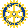 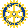 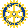 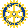 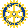 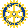 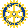 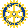 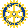 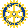 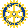 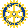 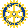 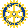 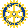 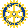 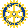 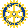 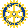 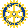 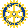 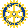 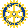 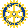 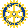 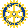 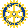 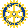 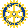 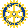 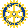 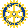 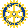 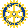 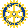 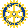 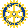 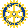 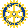 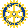 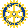 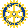 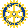 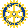 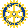 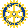 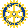 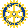 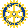 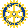 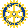 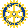 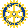 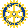 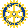 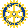 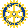 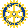 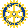 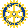 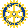 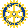 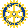 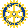 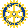 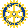 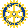 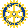 The Saga of Don Jim
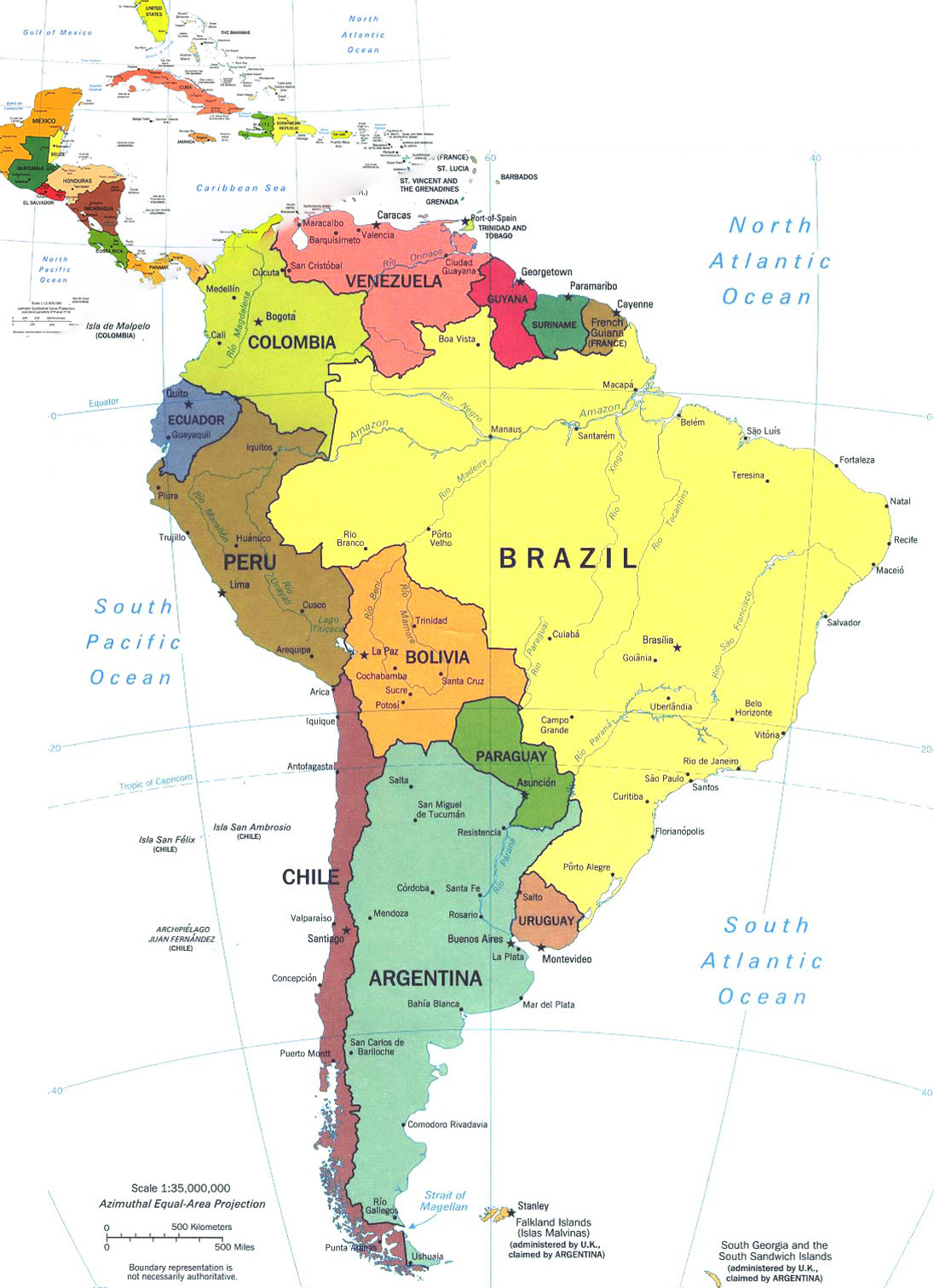 1942  April  20
Charter
Rotary Club of  Itajaí
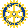 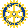 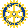 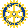 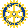 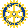 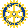 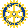 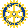 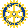 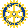 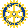 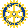 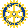 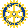 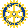 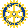 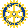 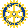 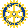 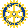 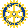 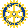 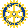 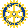 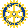 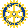 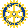 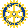 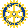 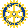 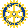 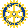 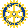 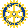 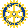 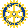 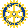 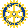 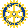 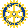 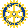 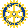 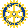 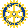 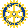 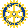 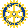 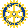 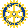 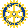 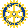 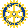 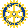 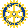 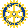 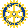 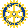 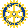 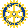 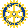 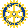 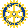 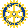 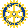 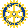 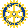 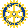 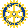 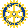 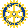 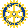 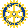 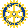 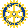 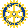 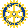 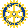 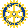 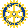 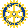 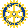 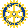 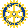 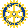 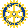 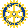 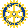 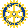 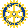 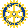 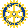 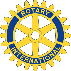 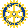 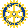 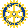 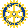 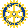 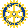 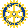 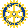 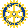 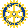 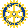 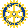 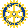 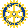 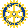 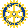 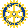 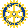 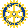 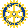 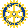 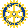 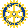 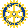 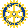 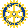 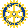 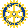 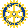 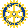 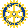 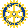 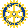 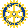 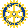 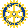 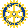 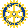 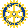 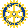 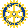 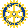 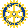 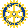 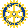 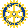 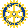 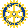 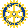 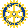 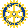 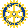 The Saga of Don Jim
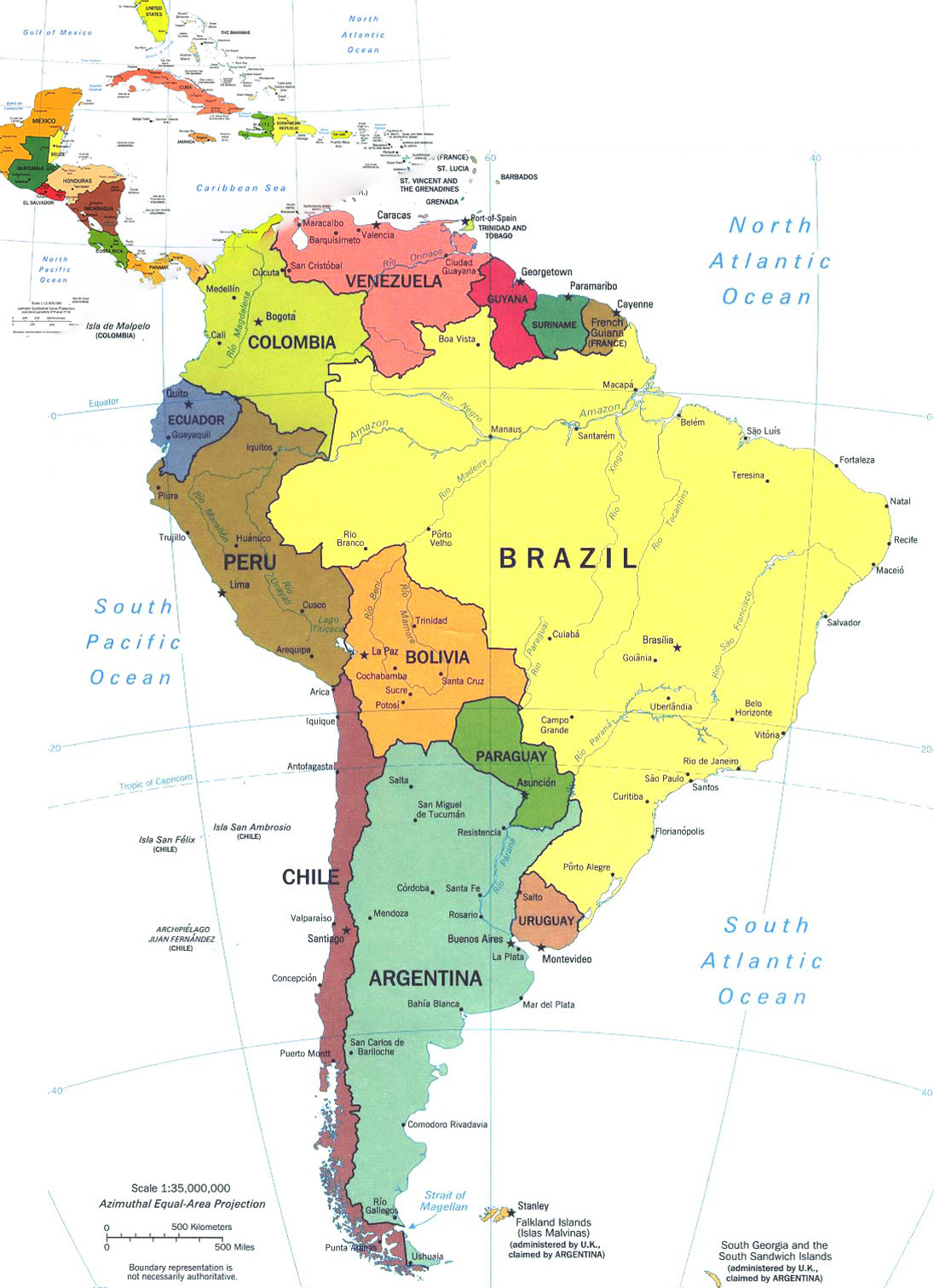 1942  May  8
Charter
Rotary Club of  Maracay
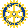 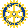 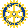 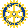 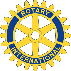 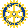 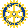 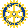 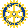 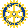 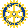 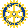 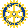 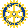 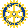 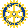 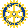 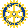 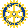 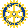 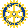 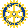 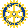 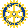 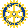 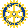 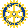 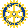 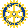 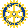 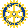 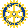 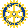 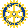 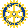 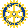 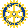 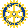 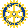 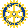 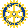 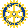 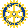 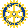 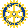 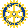 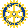 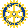 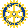 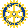 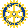 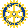 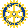 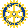 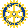 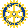 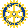 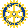 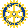 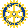 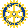 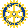 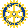 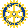 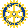 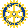 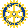 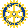 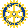 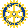 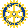 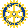 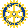 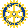 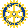 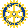 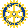 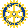 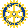 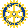 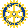 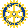 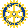 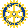 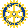 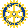 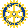 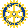 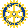 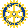 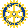 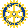 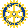 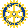 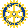 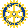 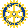 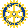 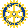 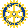 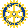 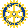 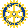 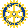 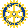 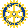 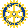 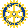 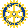 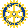 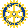 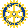 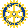 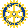 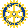 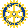 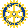 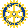 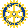 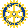 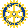 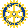 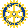 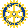 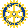 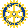 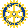 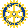 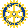 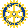 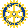 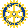 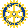 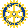 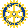 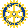 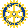 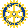 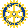 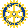 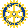 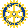 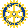 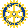 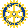 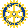 The Saga of Don Jim
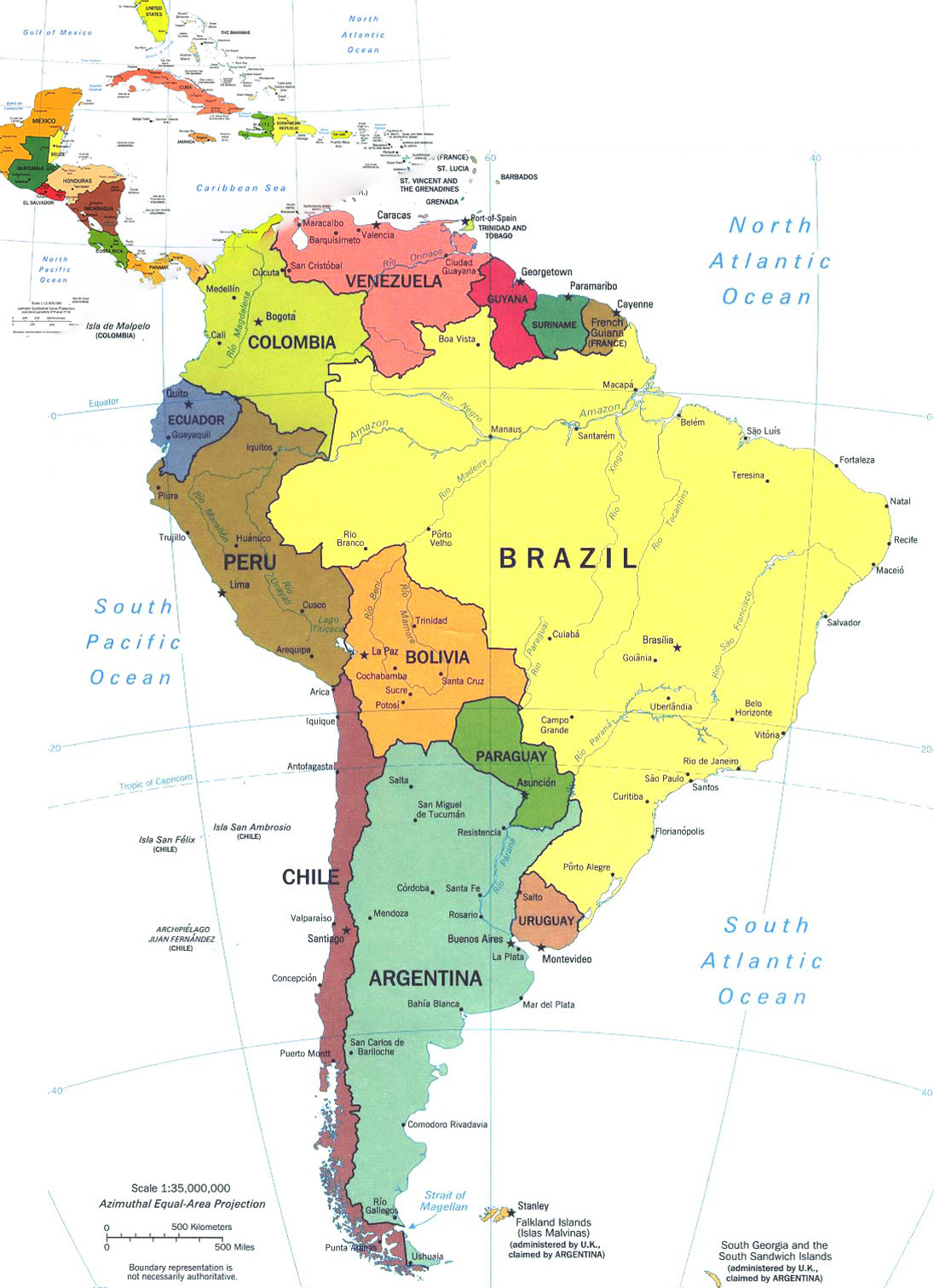 June
Mission accomplished
Don Jim has left behind
scores of new clubs.
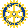 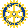 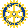 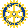 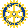 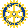 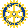 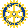 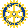 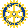 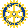 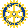 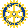 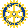 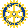 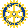 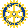 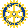 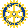 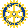 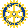 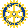 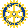 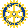 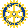 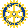 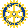 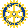 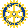 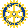 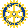 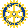 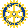 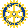 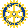 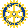 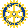 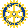 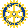 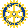 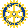 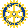 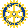 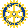 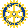 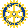 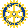 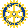 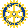 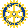 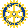 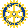 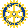 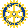 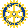 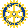 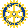 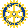 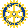 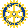 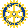 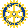 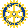 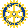 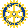 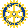 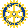 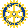 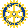 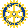 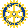 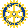 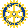 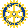 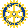 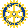 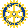 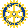 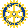 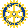 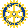 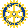 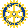 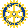 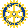 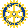 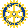 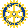 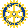 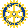 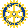 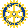 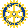 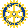 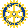 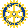 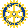 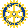 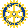 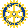 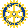 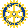 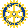 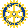 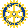 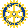 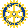 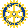 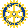 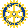 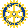 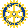 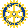 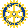 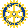 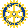 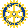 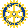 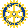 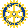 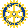 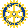 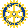 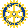 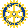 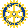 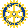 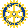 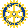 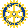 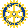 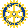 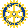 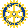 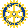 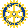 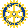 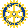 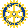 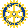 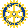 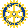 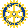 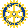 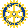 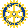 The Saga of Don Jim
This presentation is based on the information available at the time it was prepared. In Brasil, Don Jim organized Rosário do Sul (1941), Macaé (1942), Alegre and Siqueira Campos, which eventually ceased to exist and were reorganized later. Also Pinhal, of short life.
There may be other Rotary Clubs organized with the help of Don Jim, that are no longer in existence. Unfortunately, if Don Jim left any records of his accomplishments, they are unavailable at this time.
For all we know now, in his 17 years at the service of Rotary, he organized scores of Rotary Clubs in 15 countries.  OUTSTANDING!